Back to Basics for Sales and Finance
February - 2024
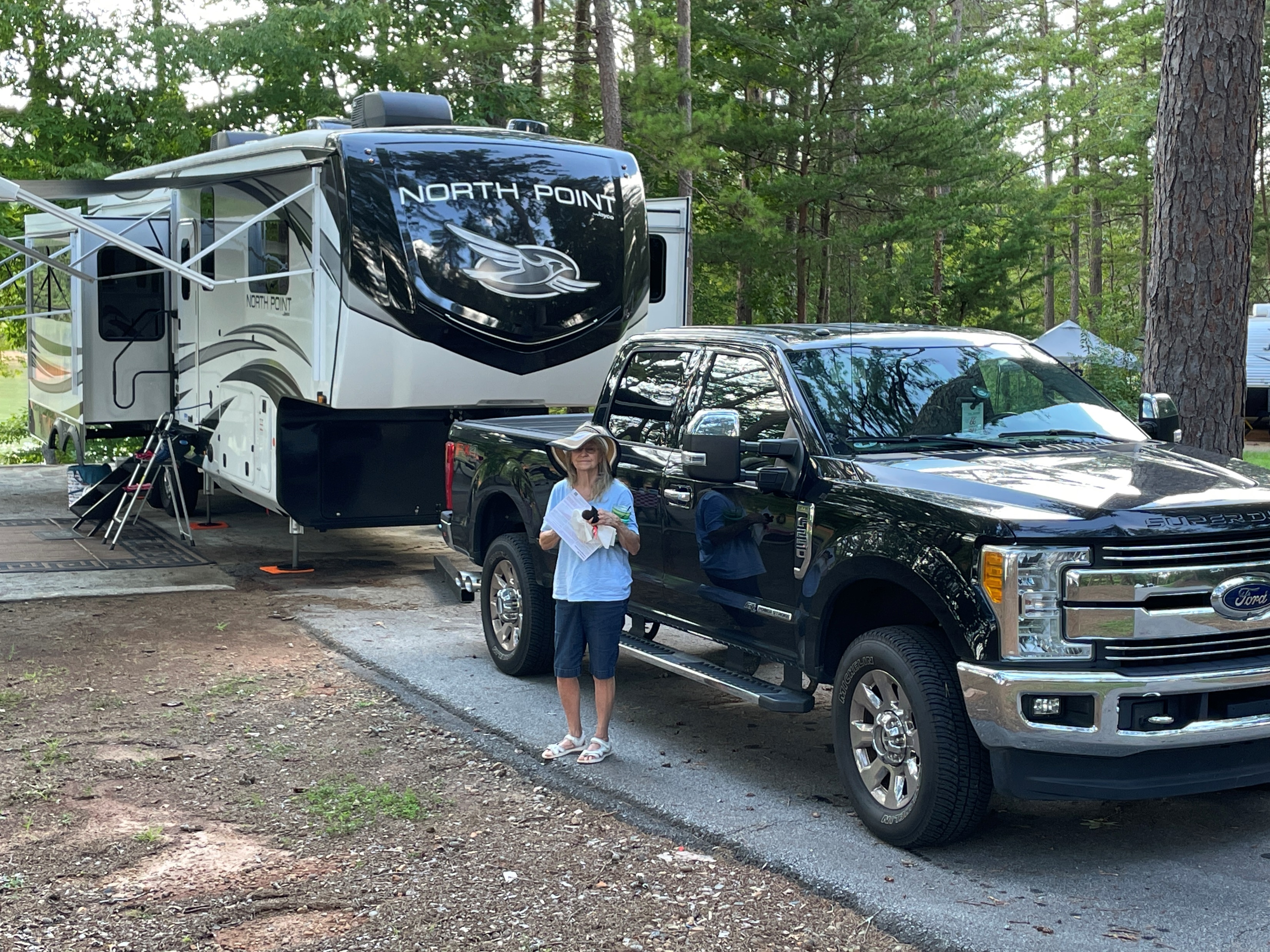 My name is Mark Berggren
Professional Services Account Team
Gray Court, South Carolina
My Background

12 years in the drug & grocery industry with Skaggs & Albertsons.
39 years in the RV & Marine industry.
   * 12 years “Leisure Time RV” as a Finance Manager/Assistant Sales mgr.
   * 12 years with an IDS marine dealer as their  System admin for their southeast region.
   * 15 years experience working directly for “Integrated Dealer System” IDS.
Will there be time during these 2 days for any one on one with an IDS representative in regard to these topics ?

YES…. See Kimberly Schultz during any break and she will try arrange a meeting time for you with the appropriate person.
The G2 Main Menu
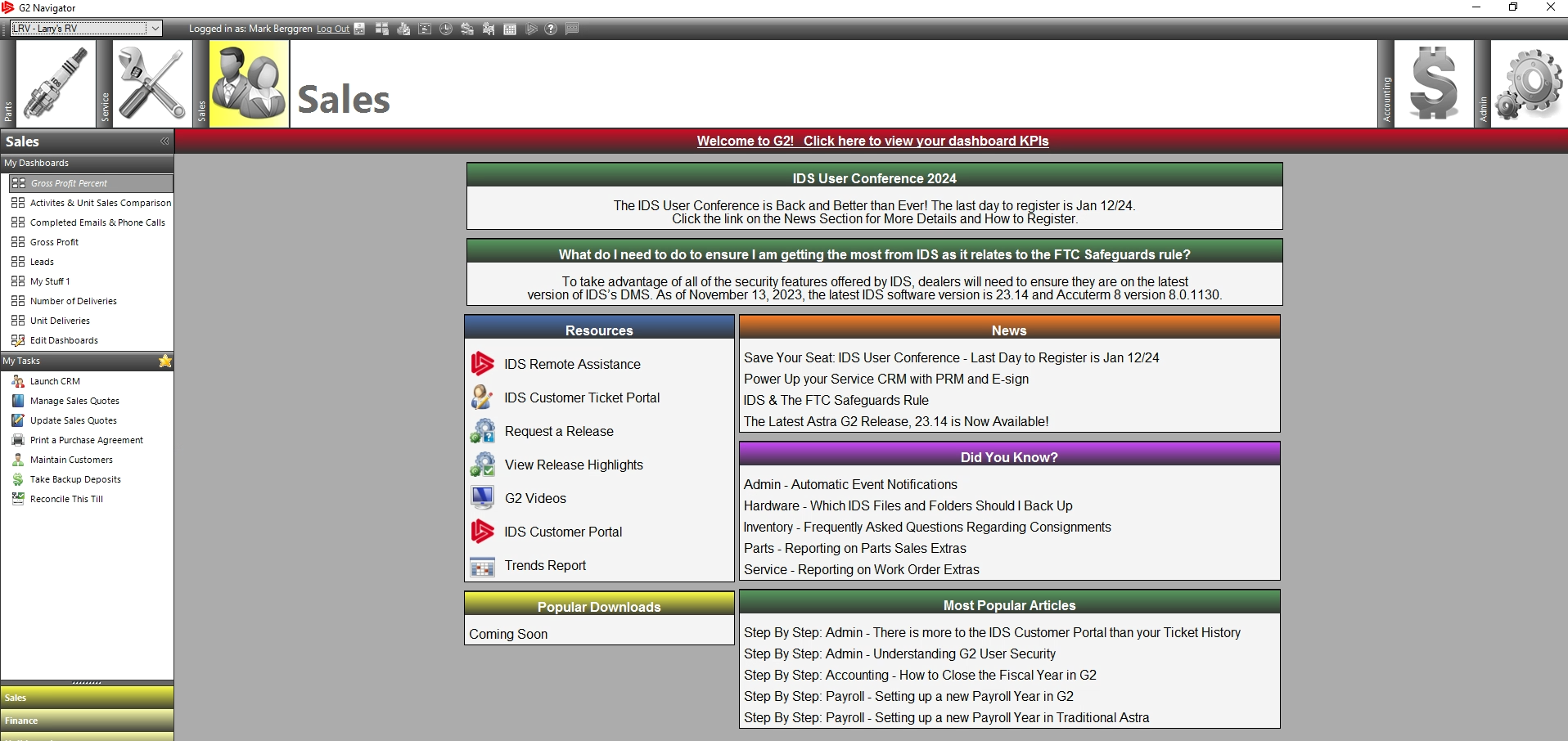 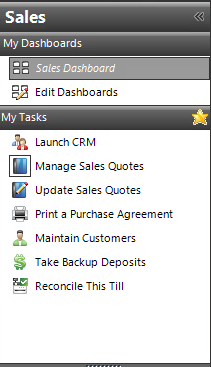 Let’s start with Manage Sales Quotes
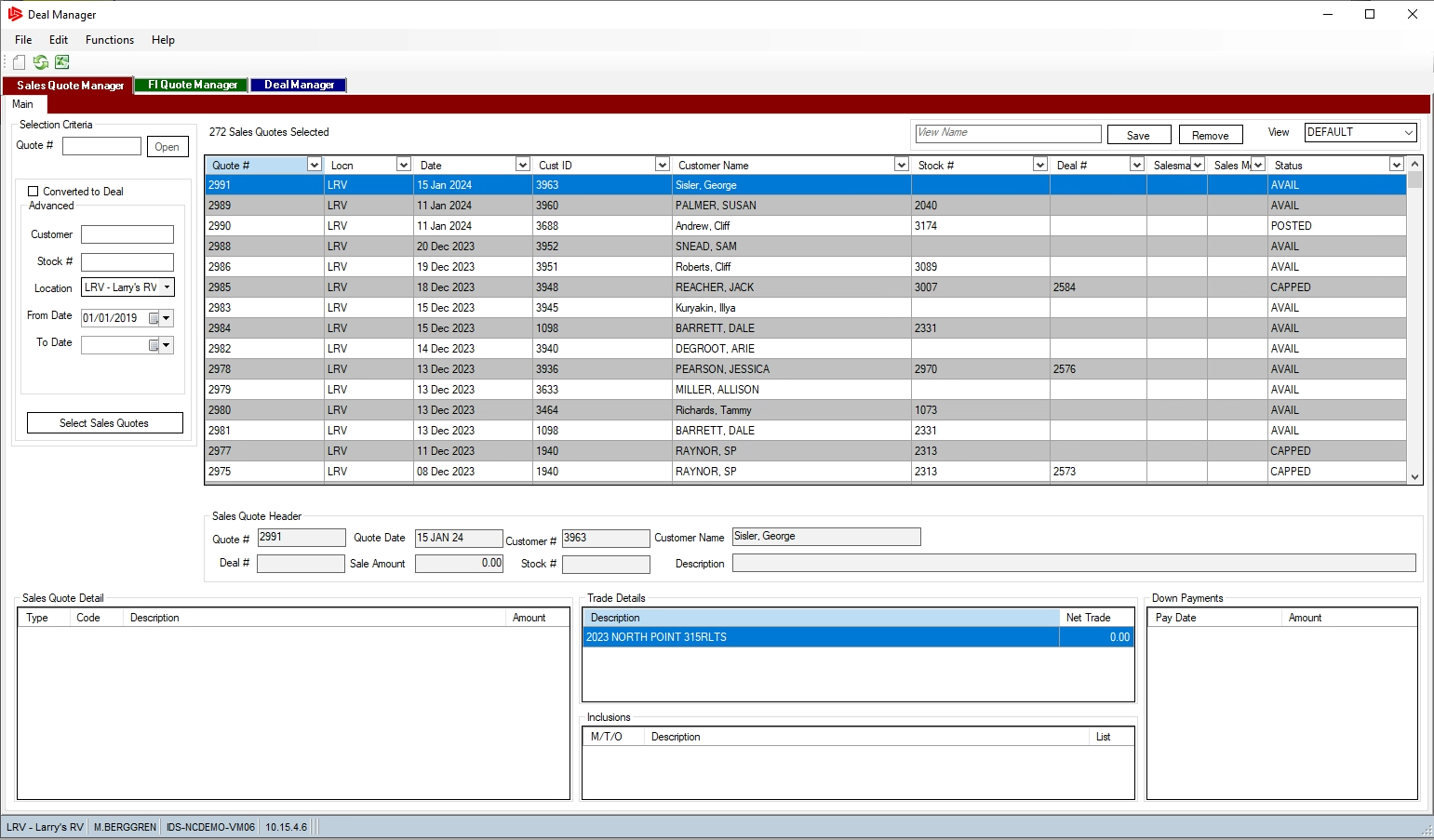 In the Sales Quote Manager.
 
You can filter by 

Salesperson

Customer

Sort by Date

See all quotes on a particular Stock#
Create New Sales Quote
[Speaker Notes: Create a New Quote from SQ Manager]
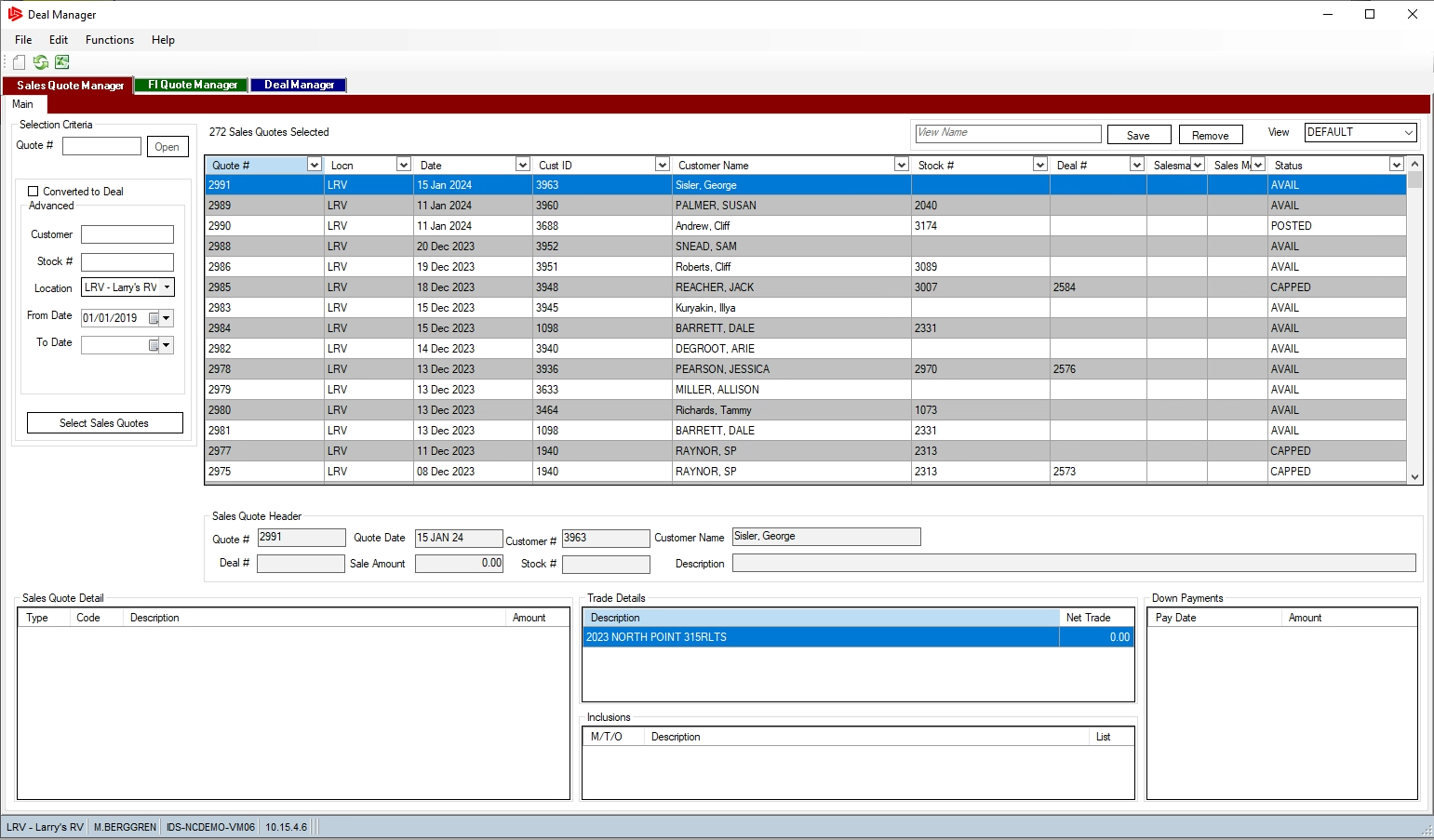 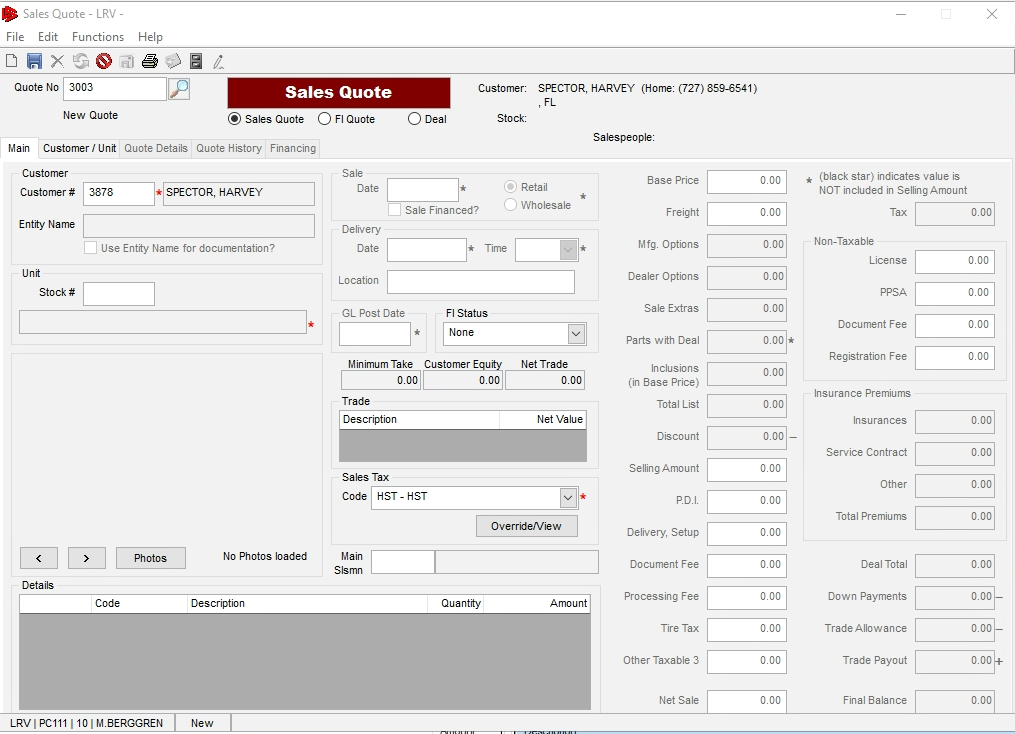 New Sales Quote
 



* SQ Quote #
[Speaker Notes: Press New Quote that add SQ# now enter or find customer]
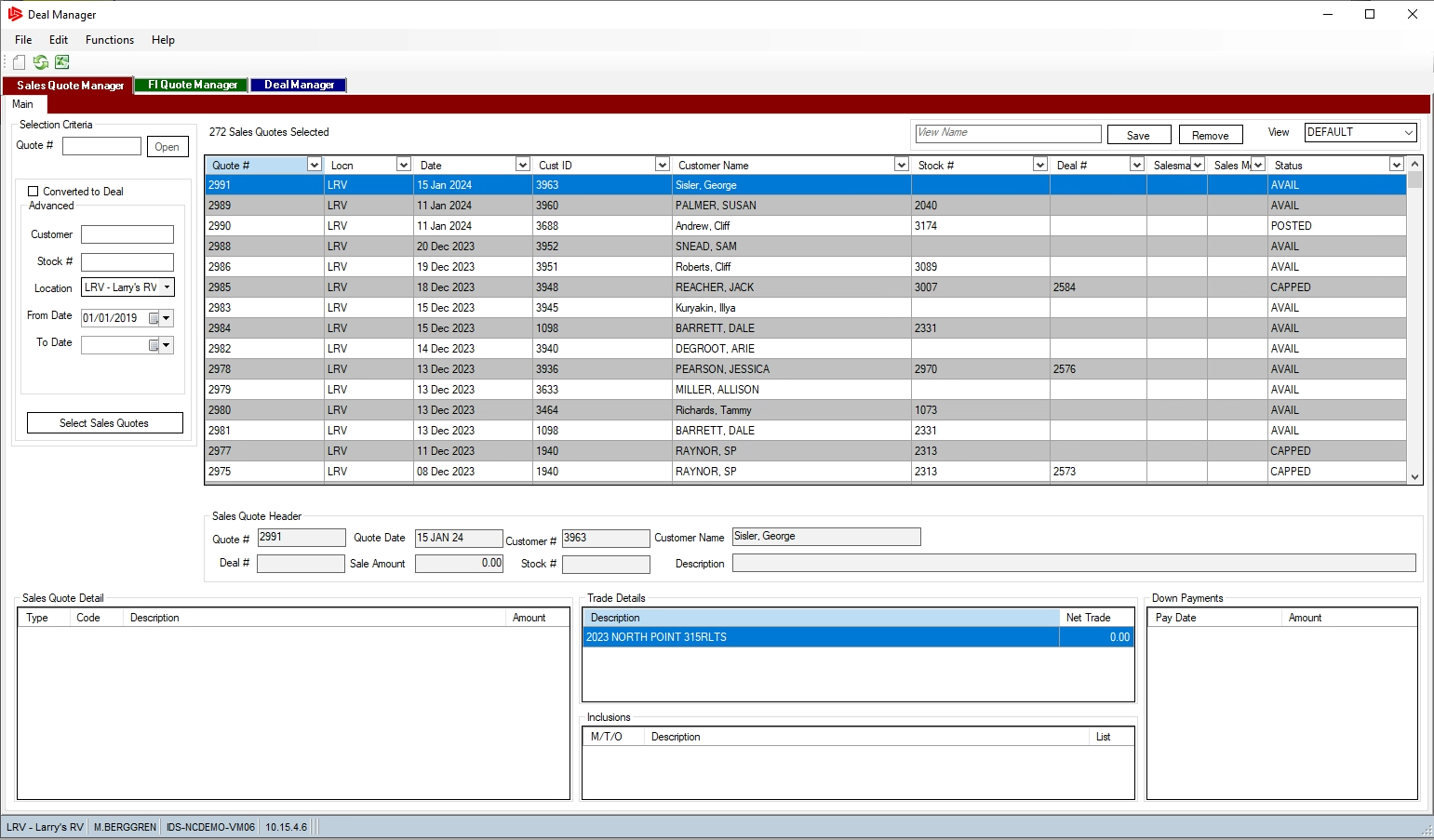 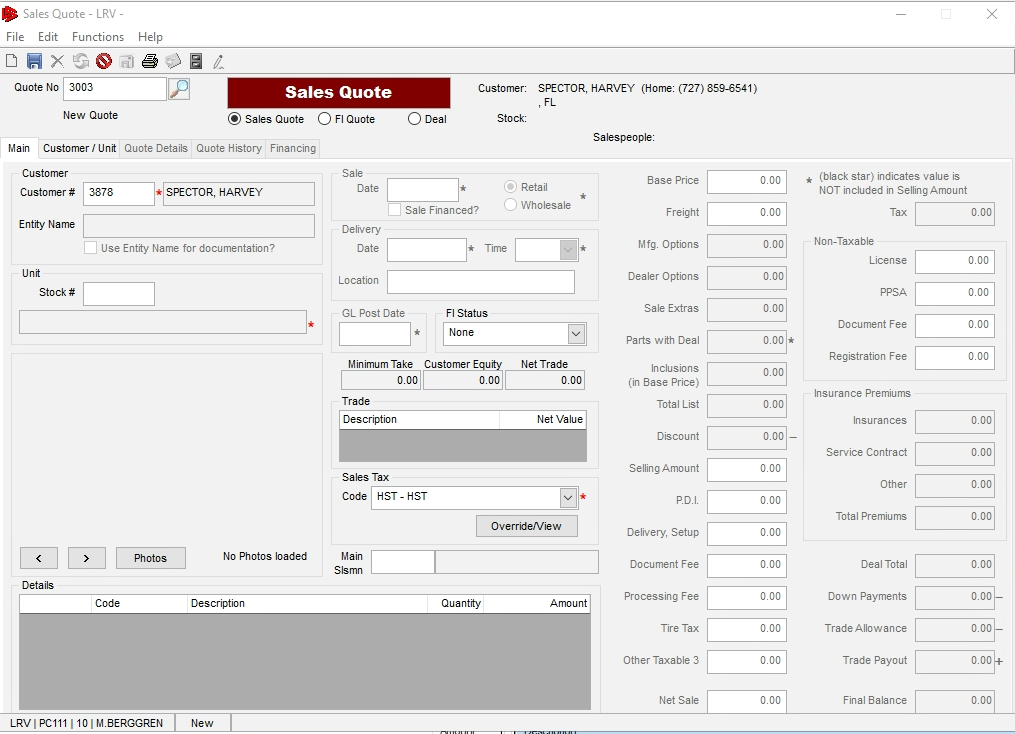 New Sales Quote
 



Add a Customer #
Now there are 3 ways to add a Unit to a Sales Quote…
[Speaker Notes: Press New Quote that add SQ# now enter or find customer]
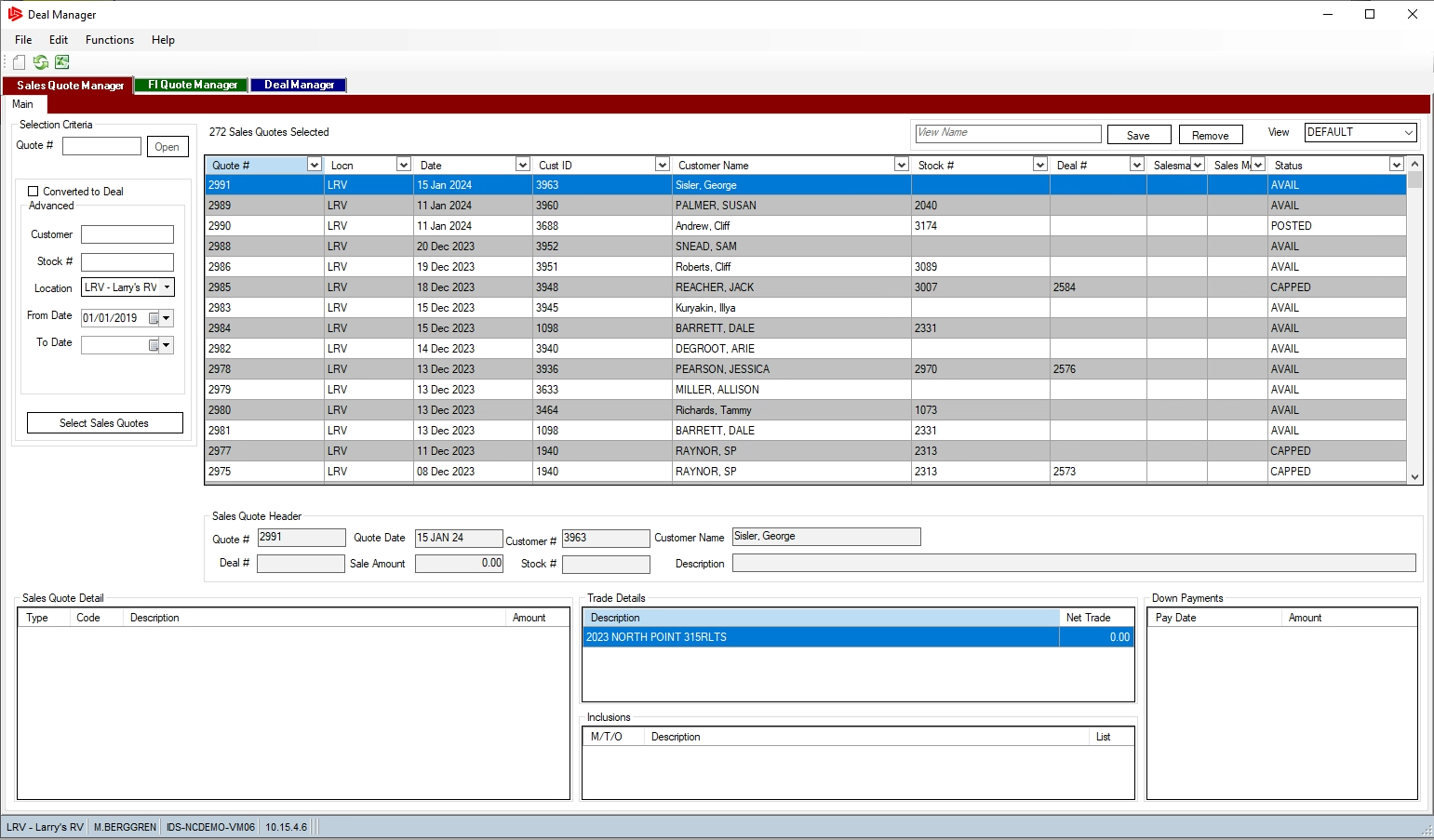 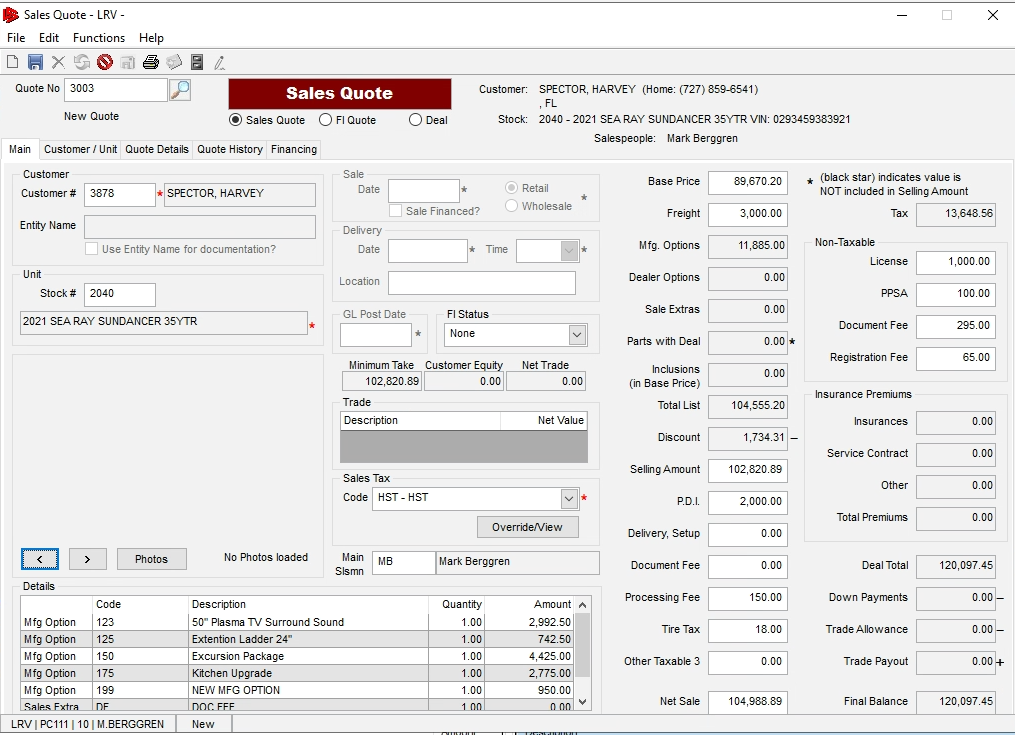 1st way to arrive at the Unit the Sales Quote will be based on..




Pretty Straight forward

* Enter a stock 
* Hit tab
* All the numbers default in
[Speaker Notes: Go over numbers]
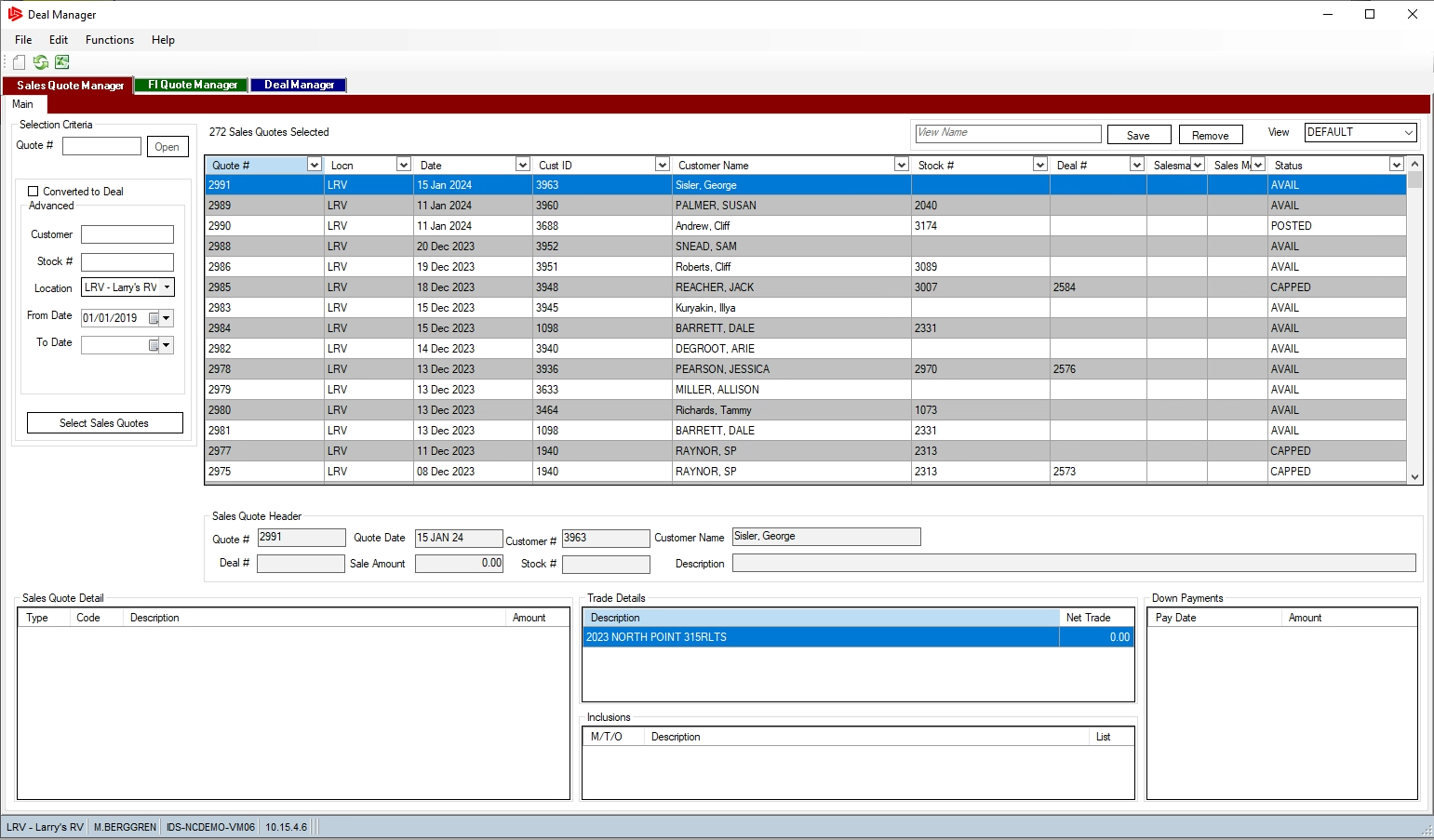 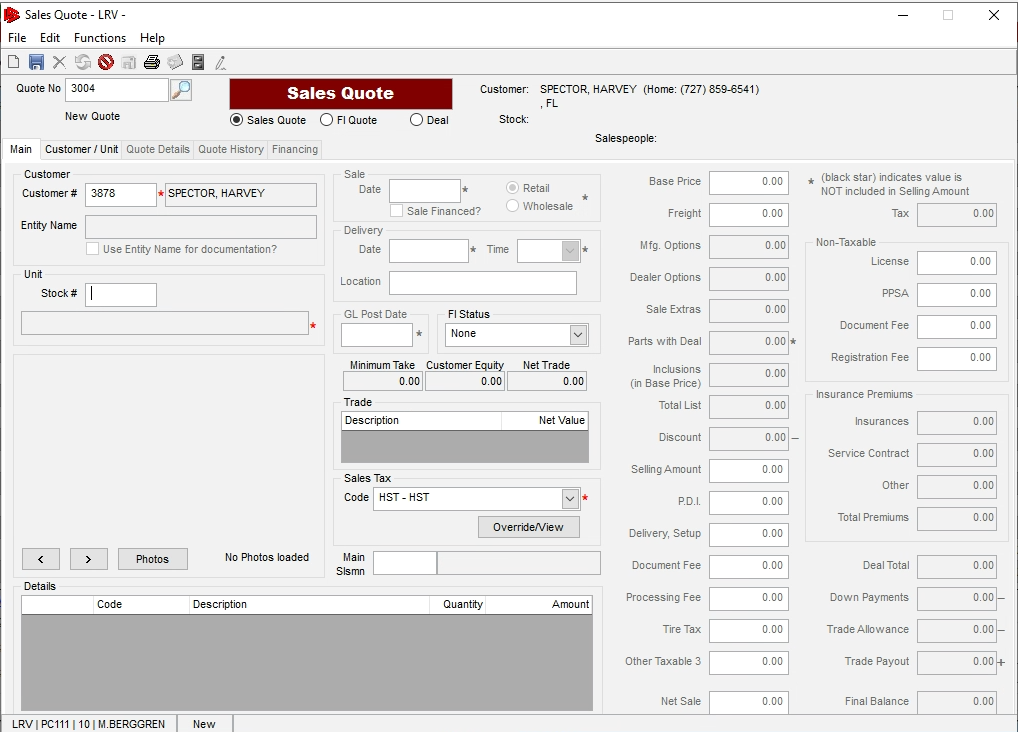 2nd way to arrive at the Unit the Sales Quote will be based on..






Click on Customer/Unit Tab
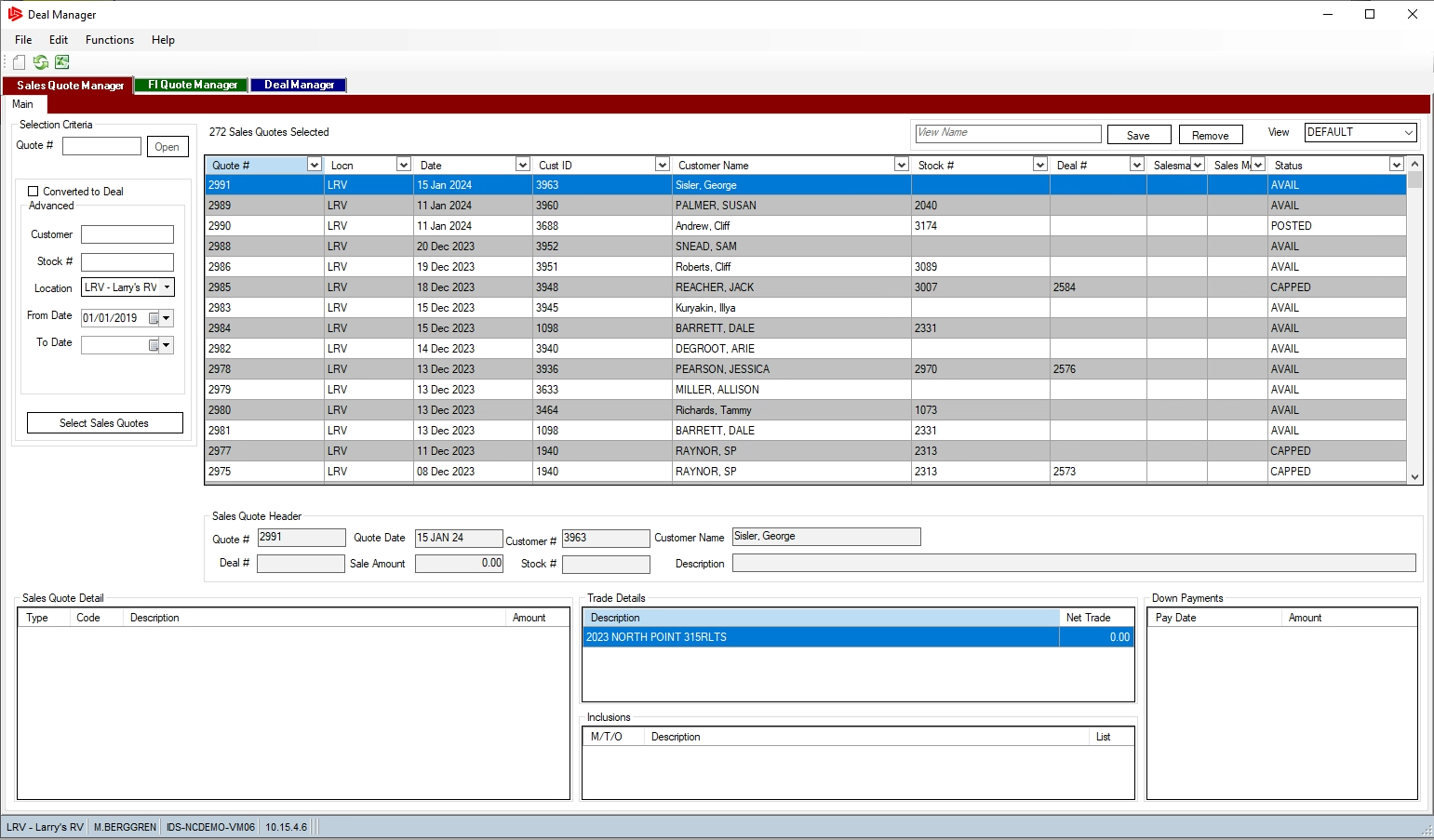 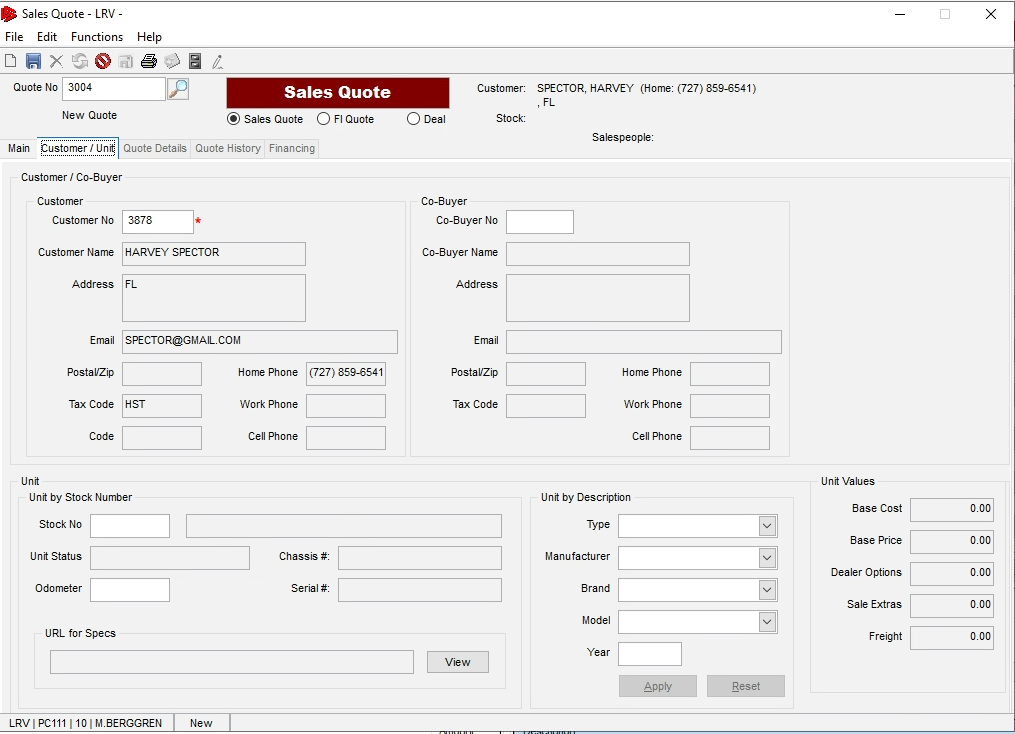 2nd way to arrive at the Unit the Sales Quote will be based on..





Add the Units Description
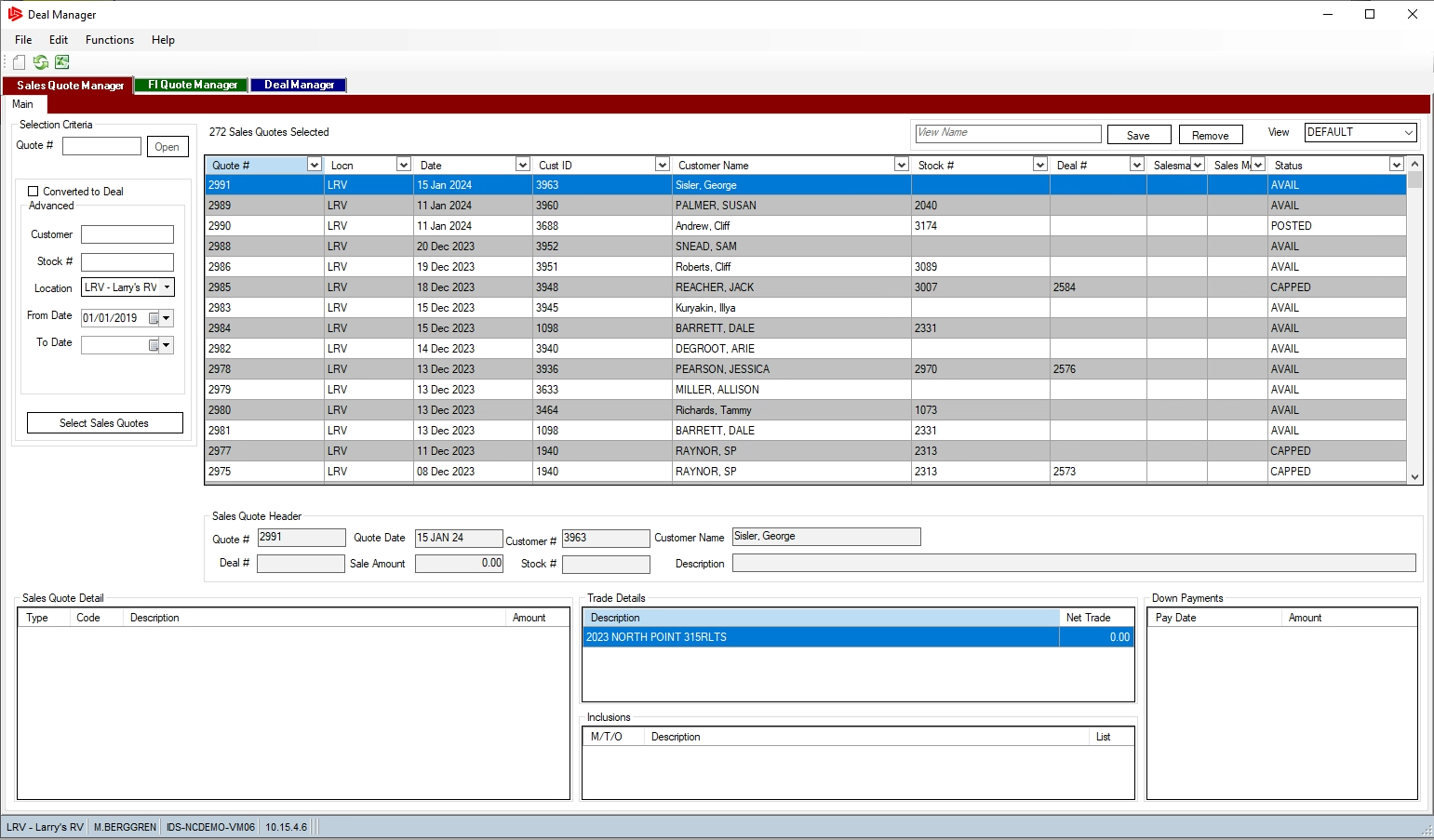 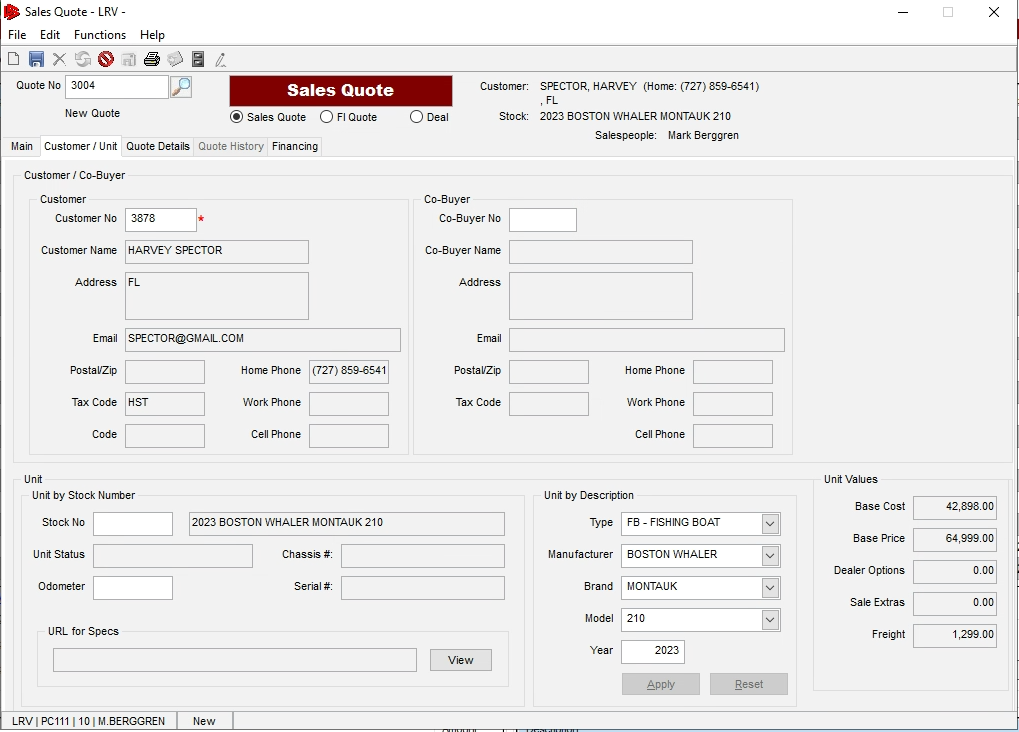 2nd way to arrive at the Unit the Sales Quote will be based on..




Unit Description
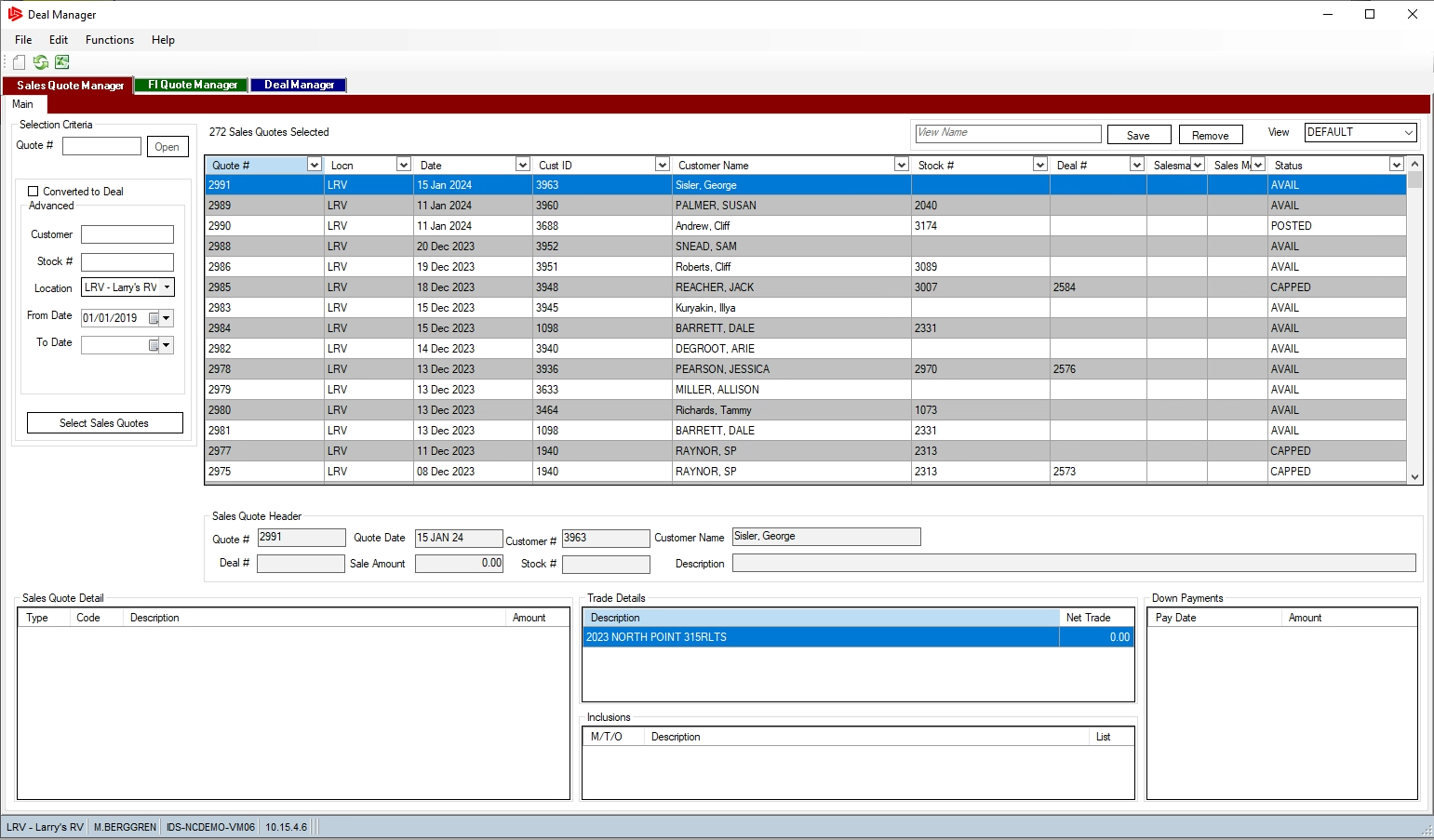 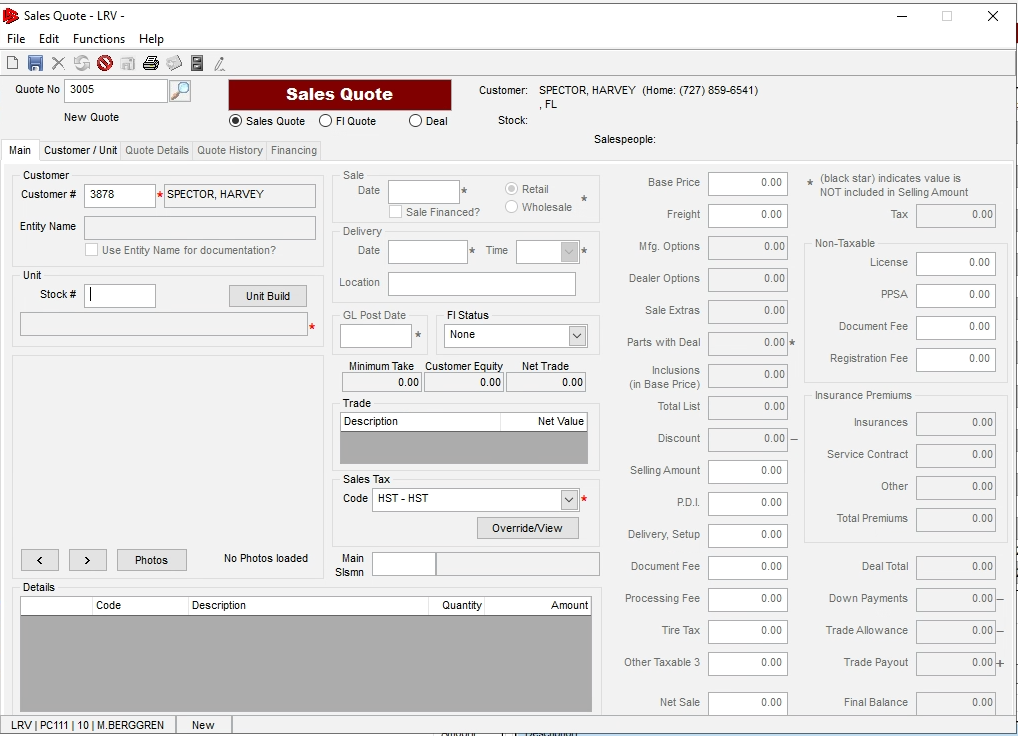 3rd way to arrive at the Unit the Sales Quote should be based on..







3) Using function     “Unit Build:
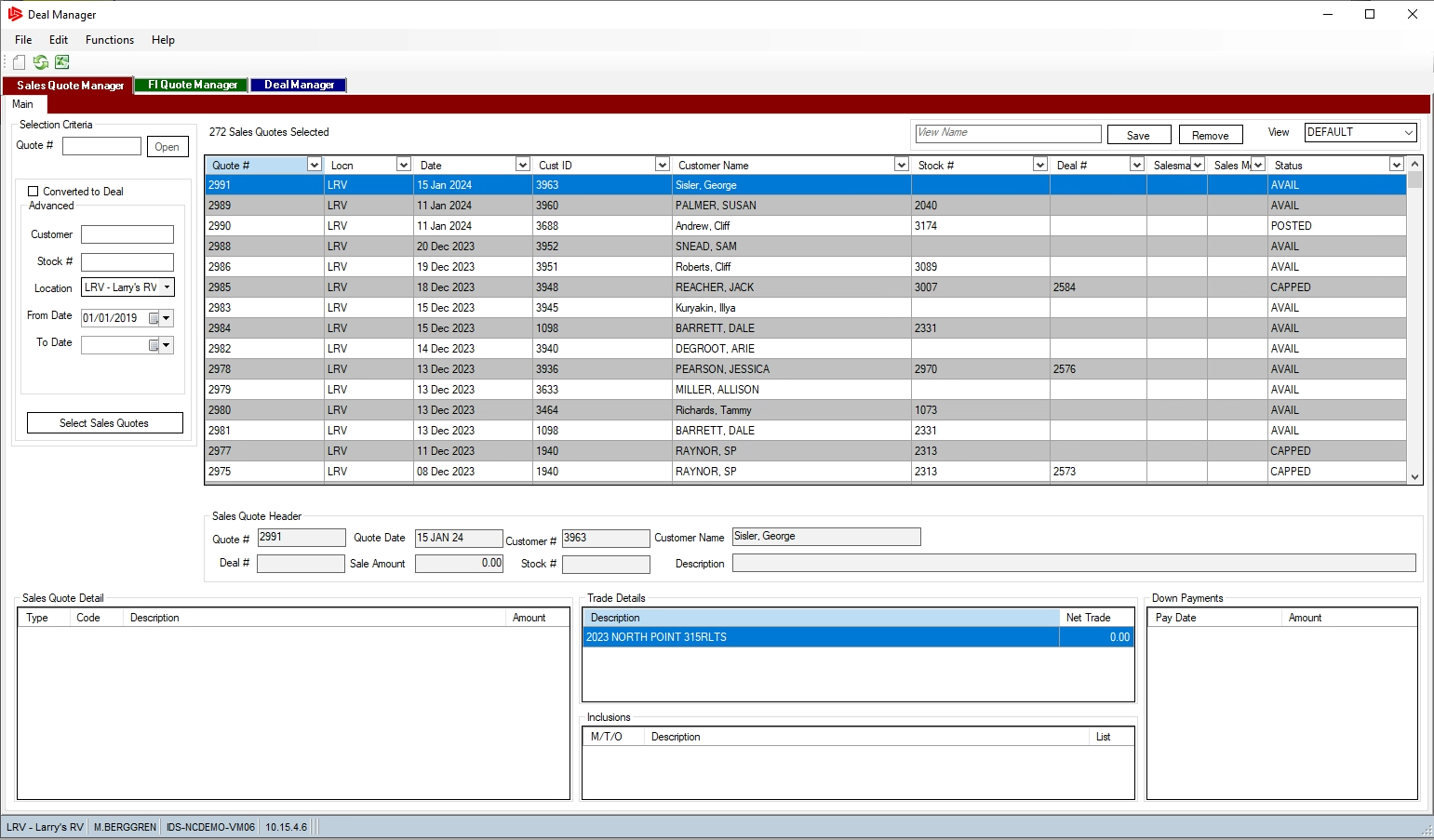 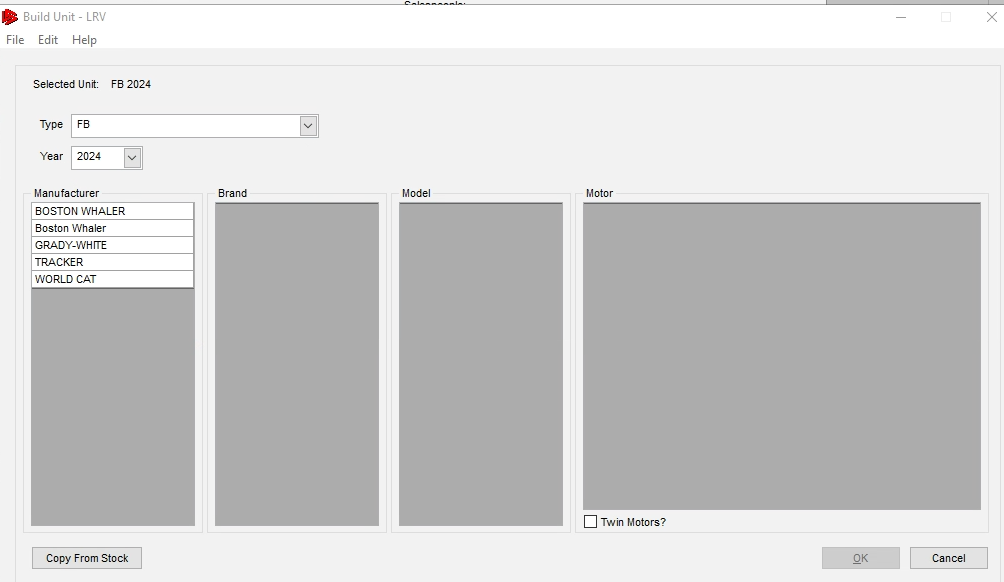 Select
* Type & then Year

To see MFG’s
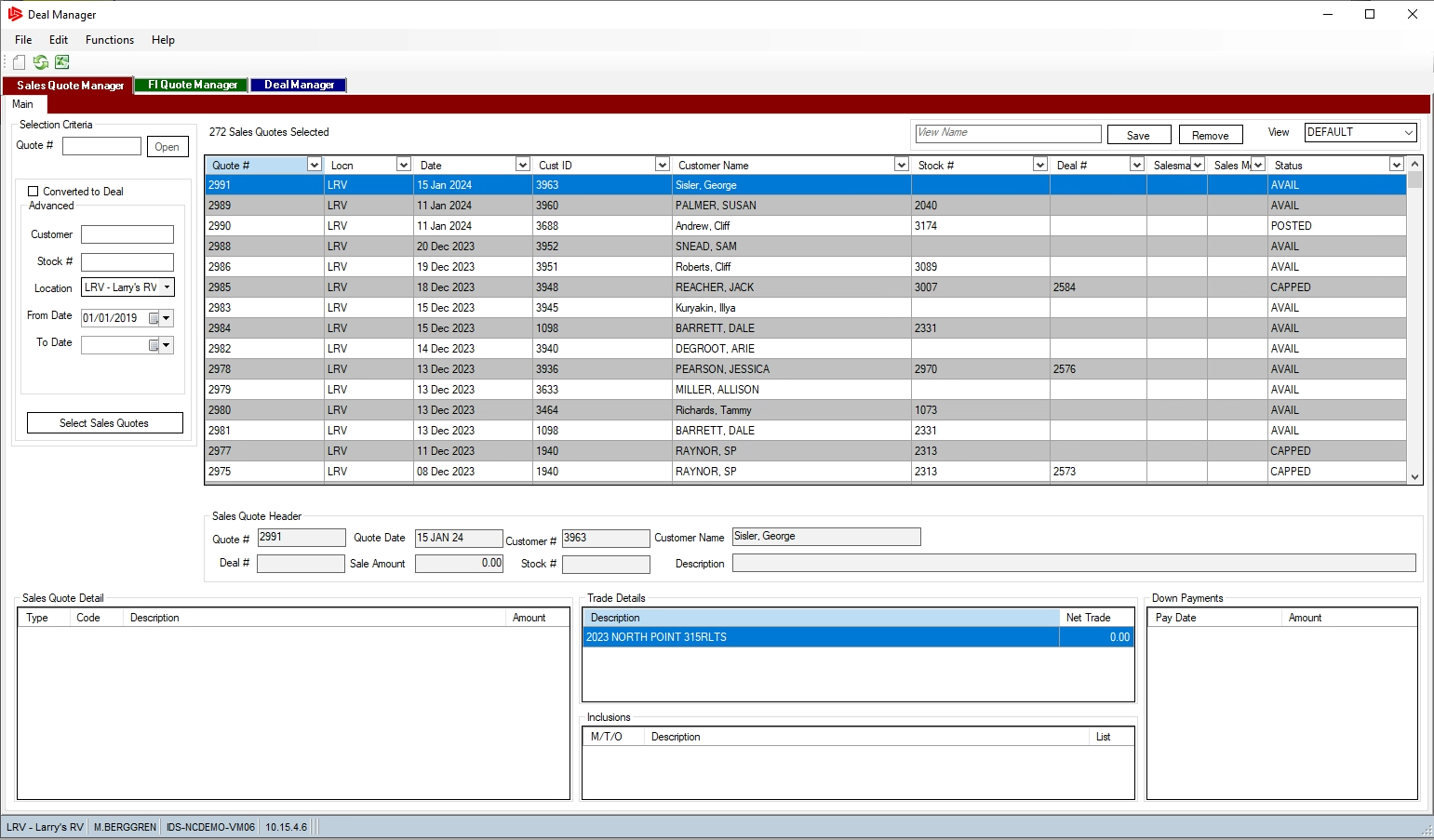 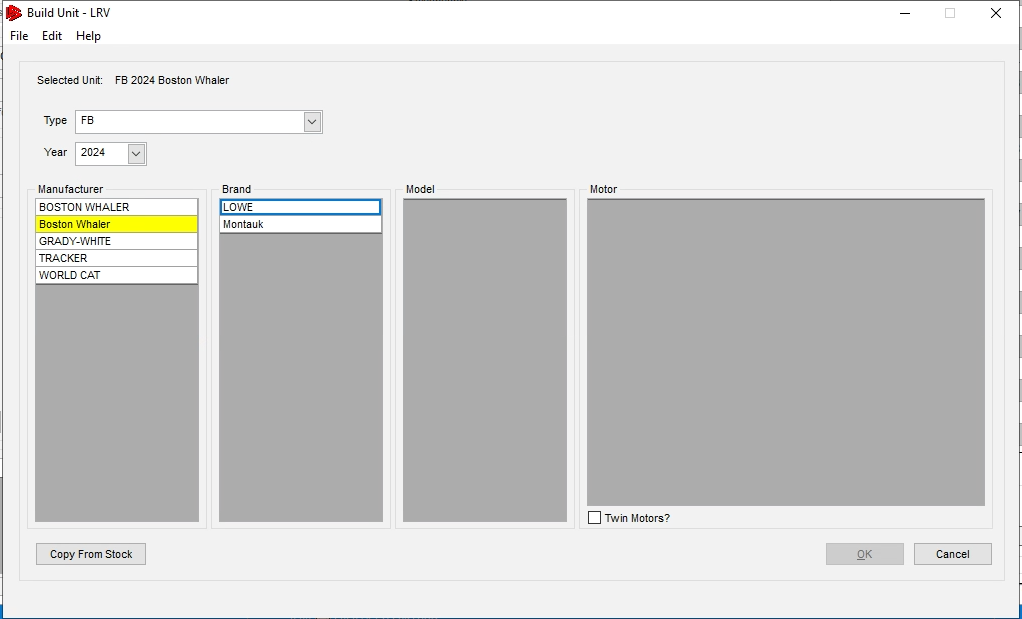 Select
* Manufacturer

To see Brand’s
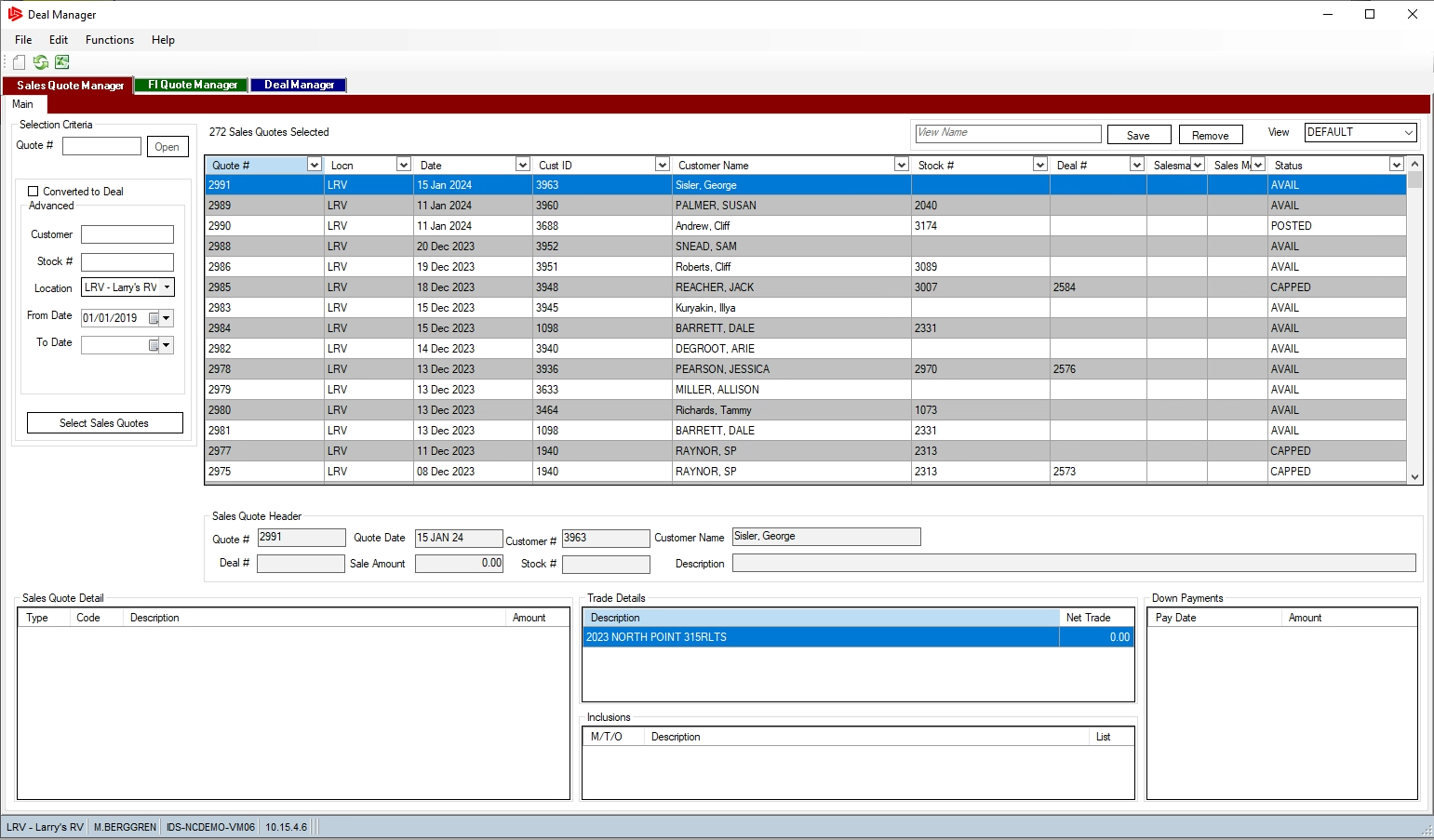 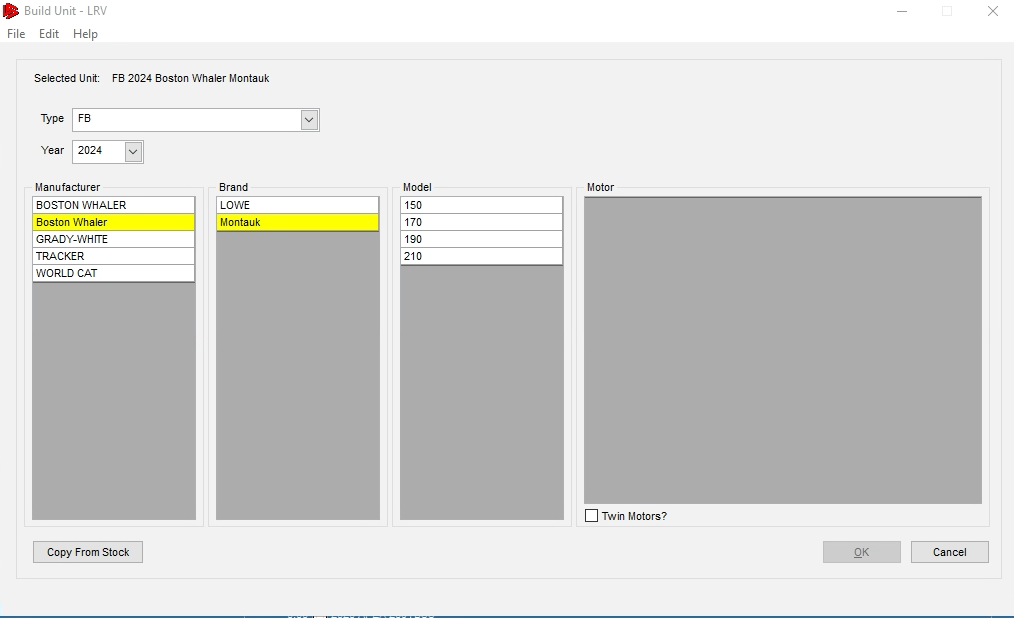 3rd way to arrive at the Unit the Sales Quote will be based on..









Select
* Brand

To see Models
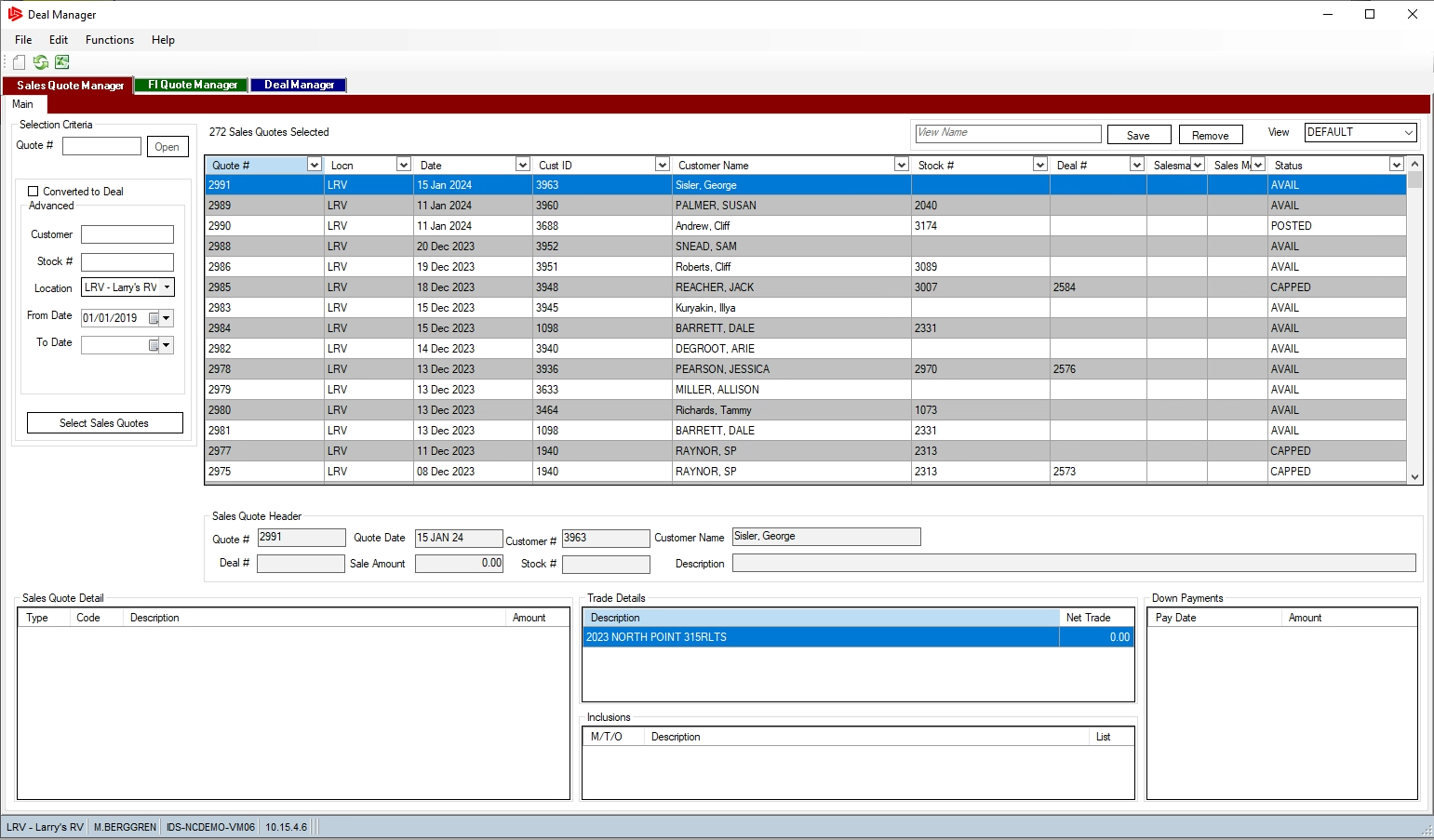 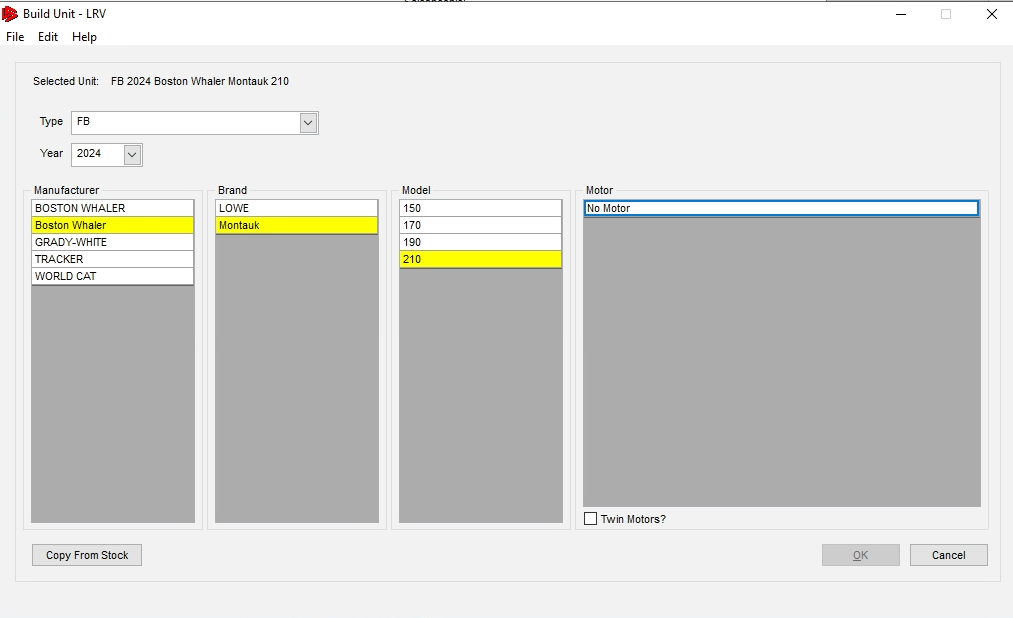 Select
* Models

To see Motor’s
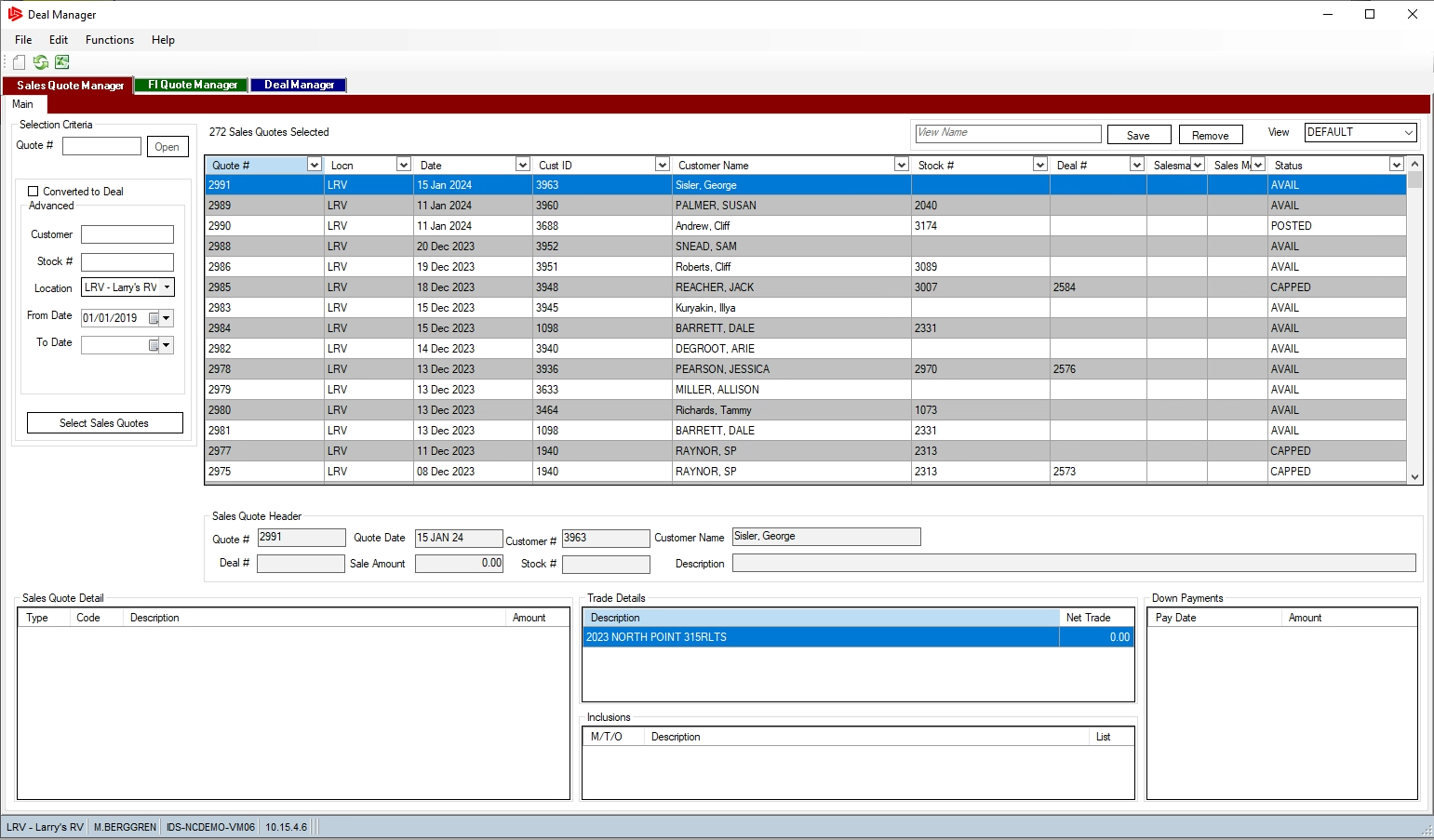 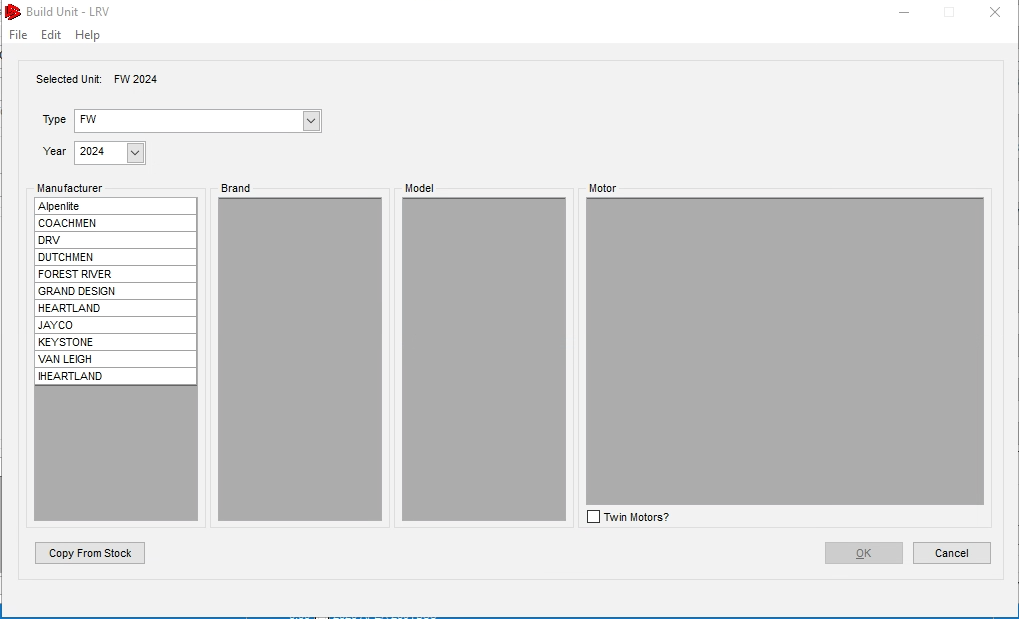 Using function     “Unit Build: 

Select
* Type
* Year

To see MFG’s
Let’s do the same for RV’s
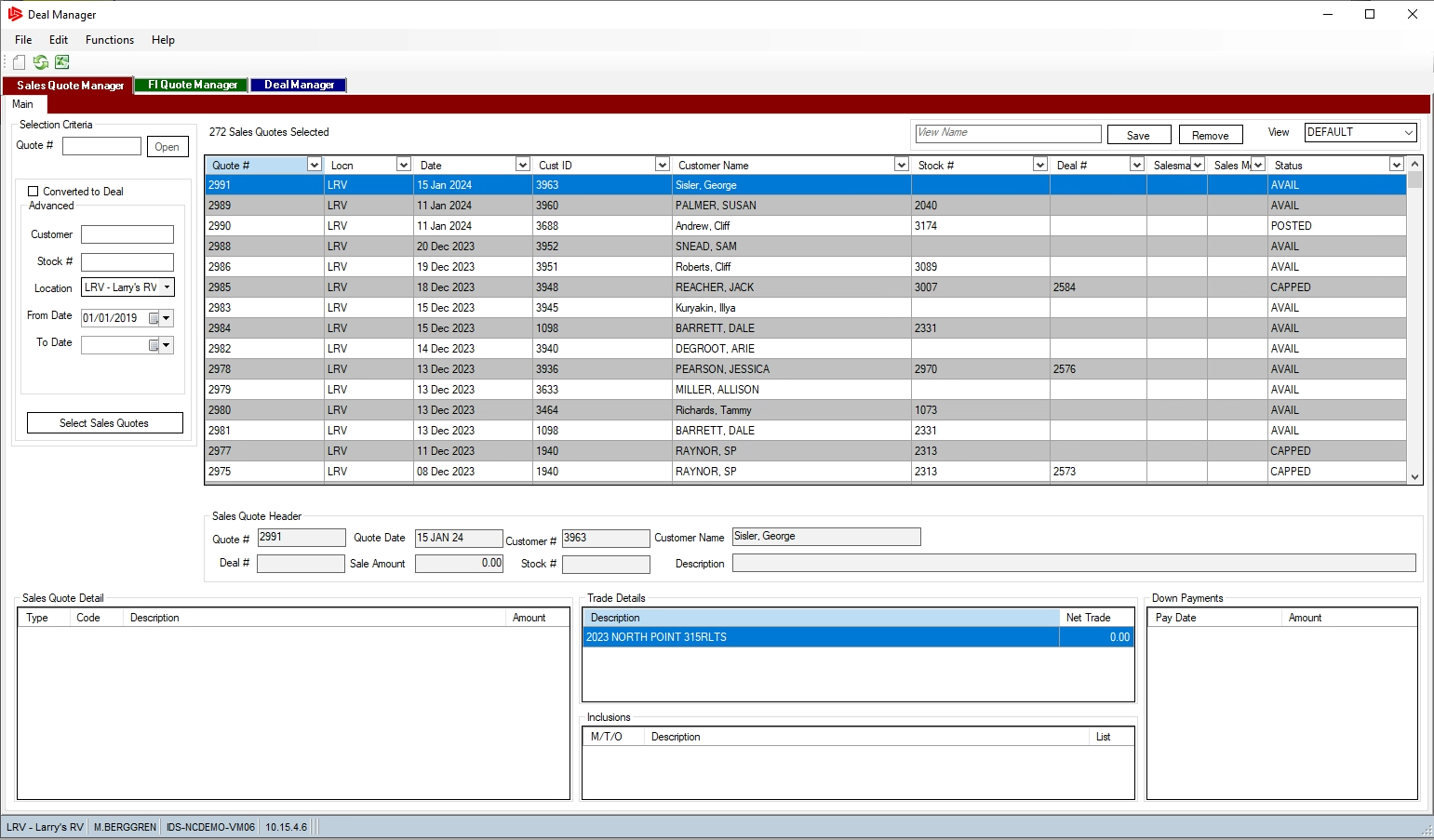 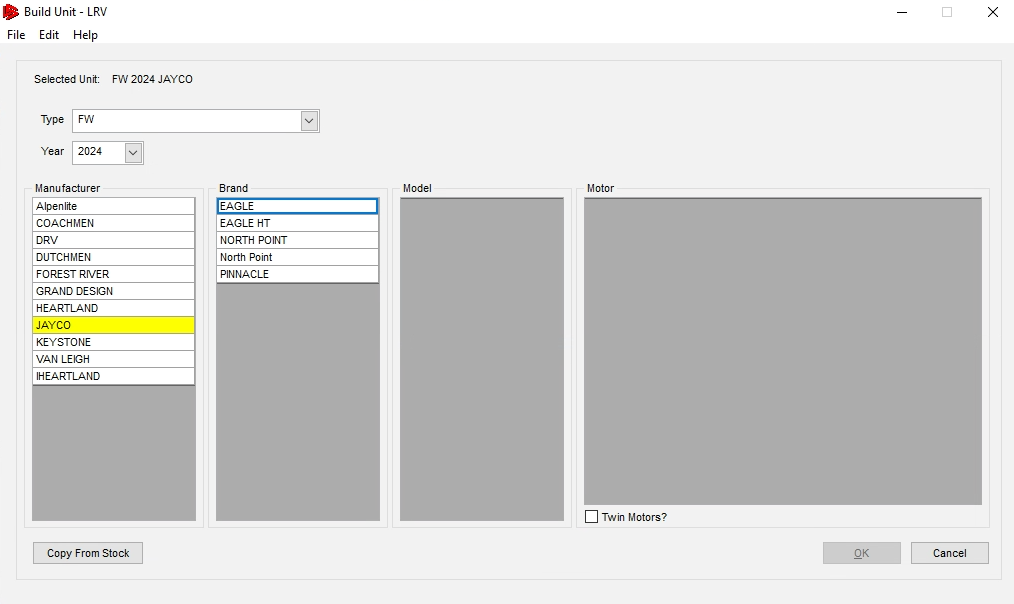 Select
* Manufacturer

To see Brand’s
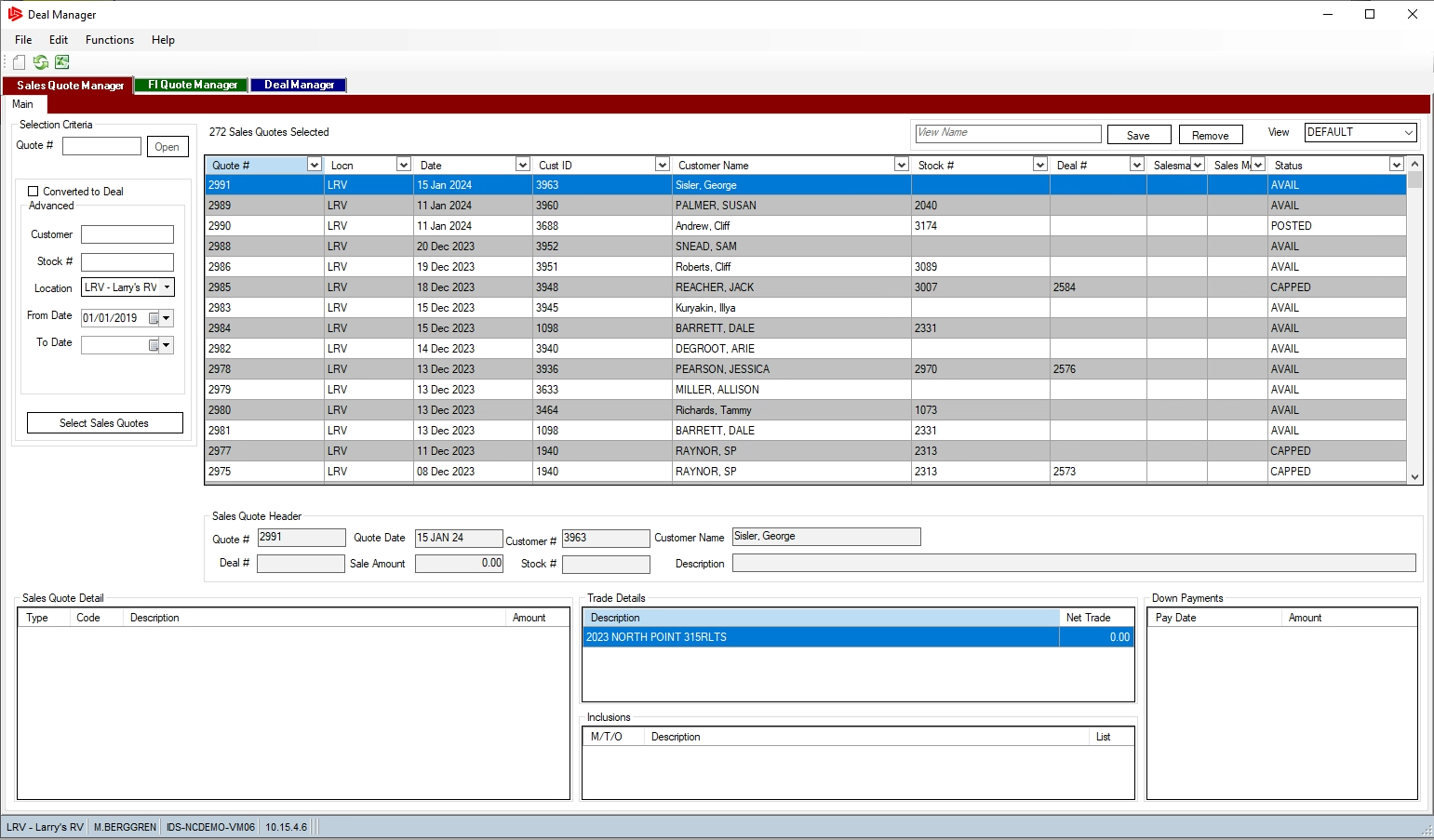 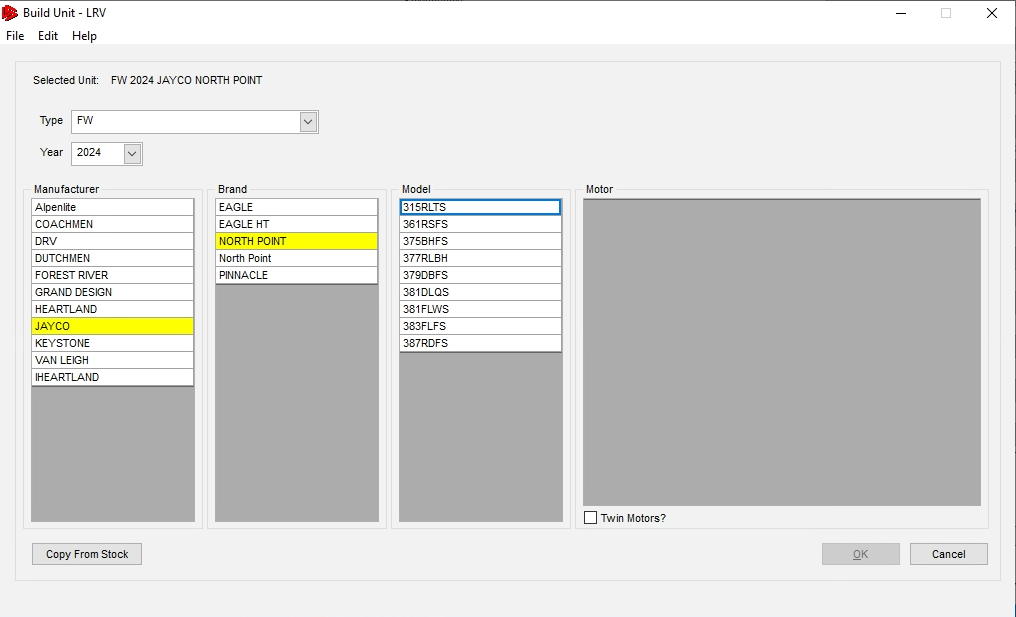 Select
* Brand

To see Models
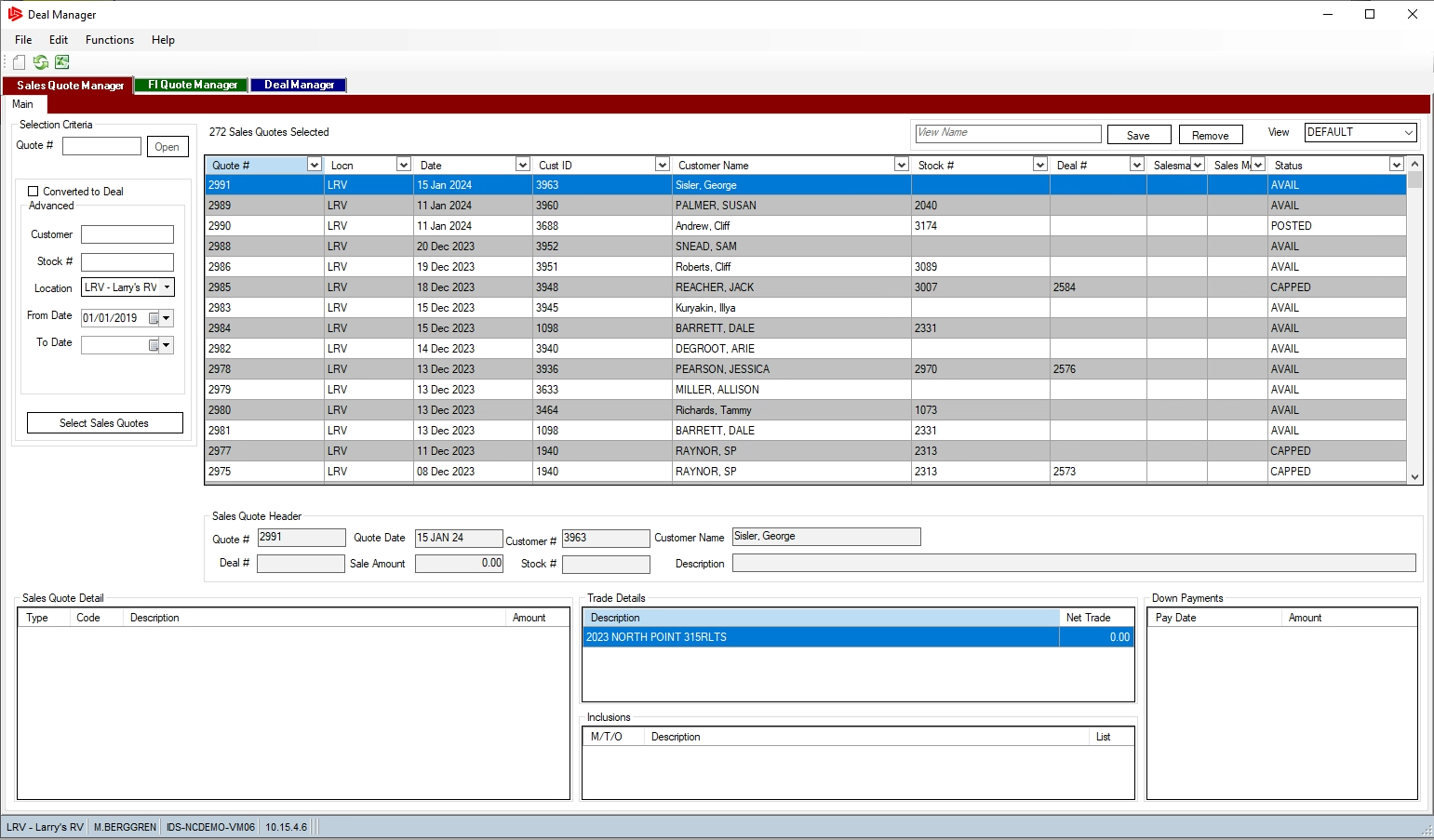 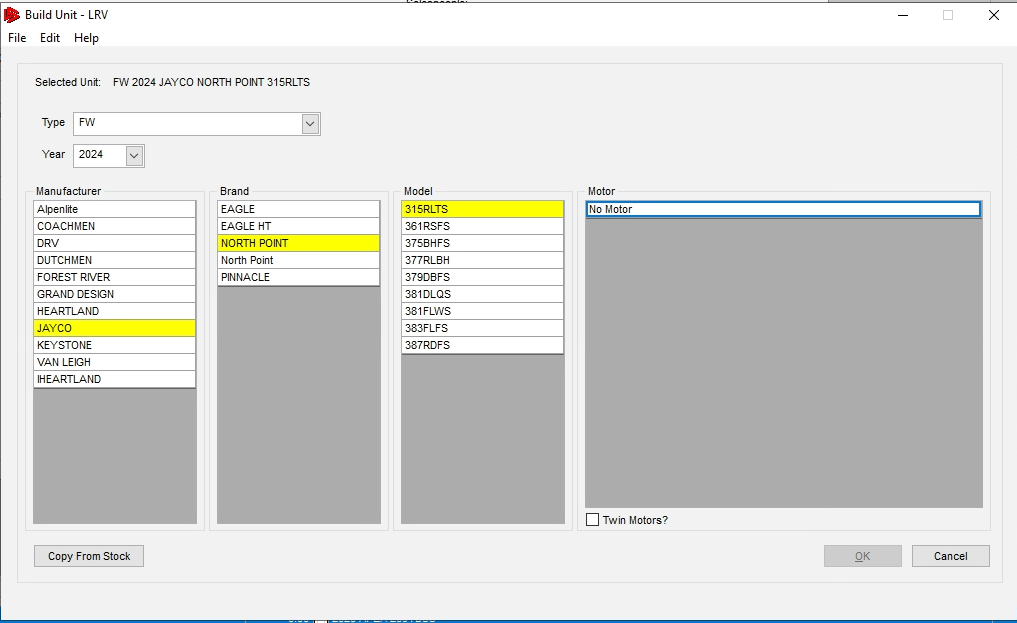 Select
* Models

To see Motor’s
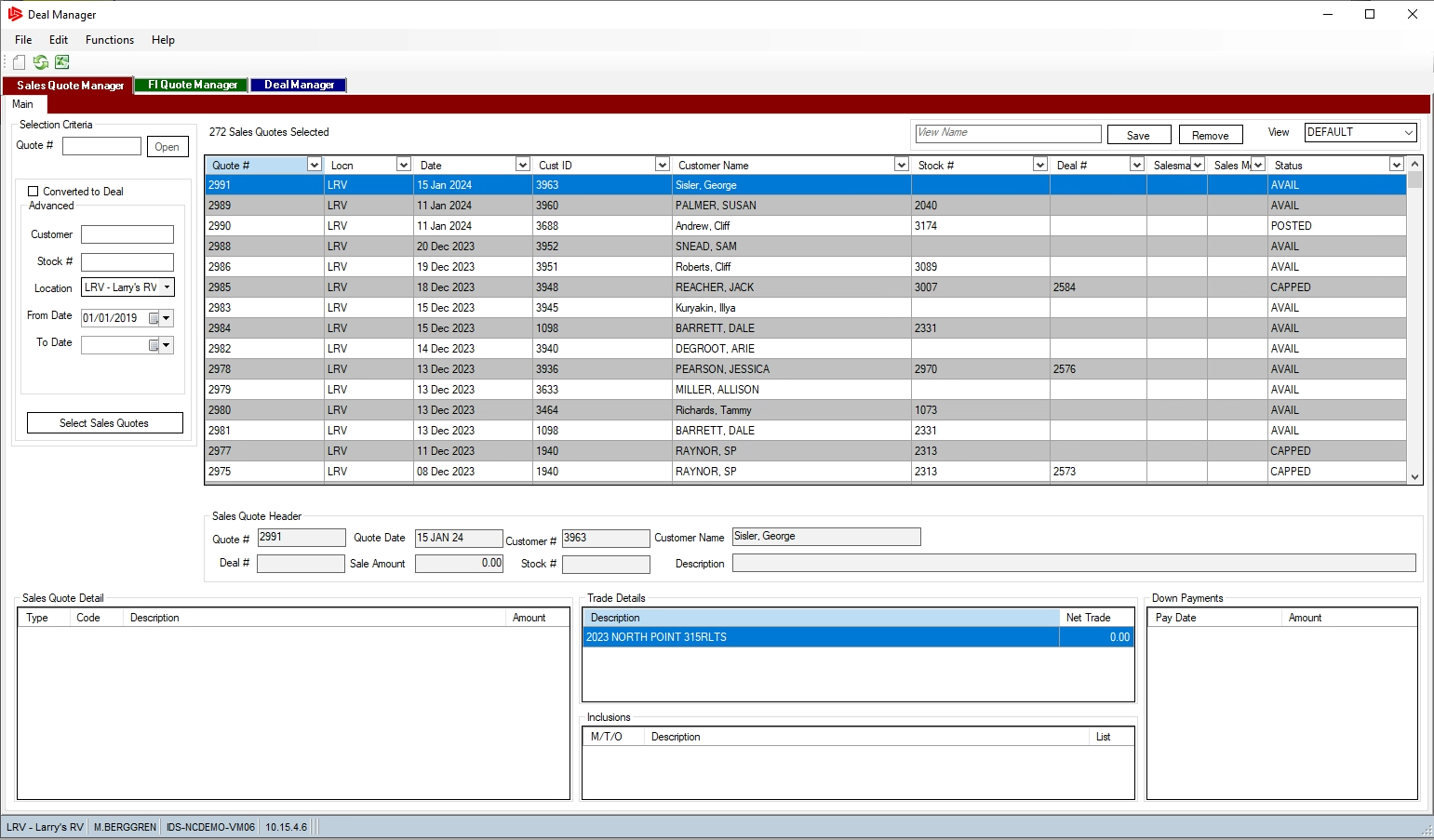 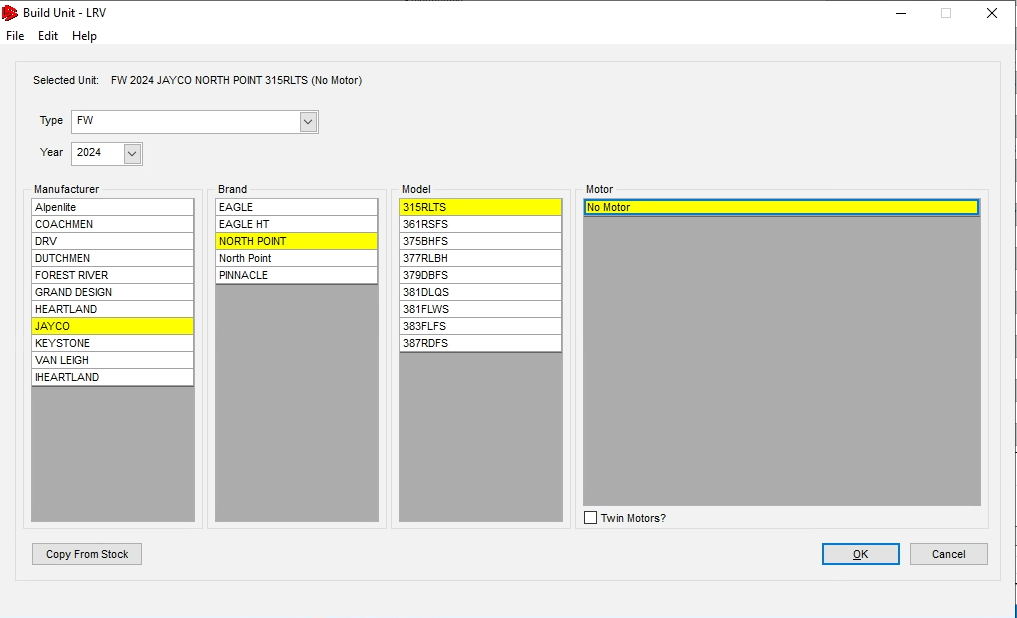 Select
Motor

To click OK
Items to Highlight

Work-a-deal

E-Sign for Sales Quotes

Document Manager

Email Quote

Find previous quotes or units to Quote.

All history tied to customers & Vehicle.

Deale options service operations.

Add trade information around unit desc, acv, allowance, etc.
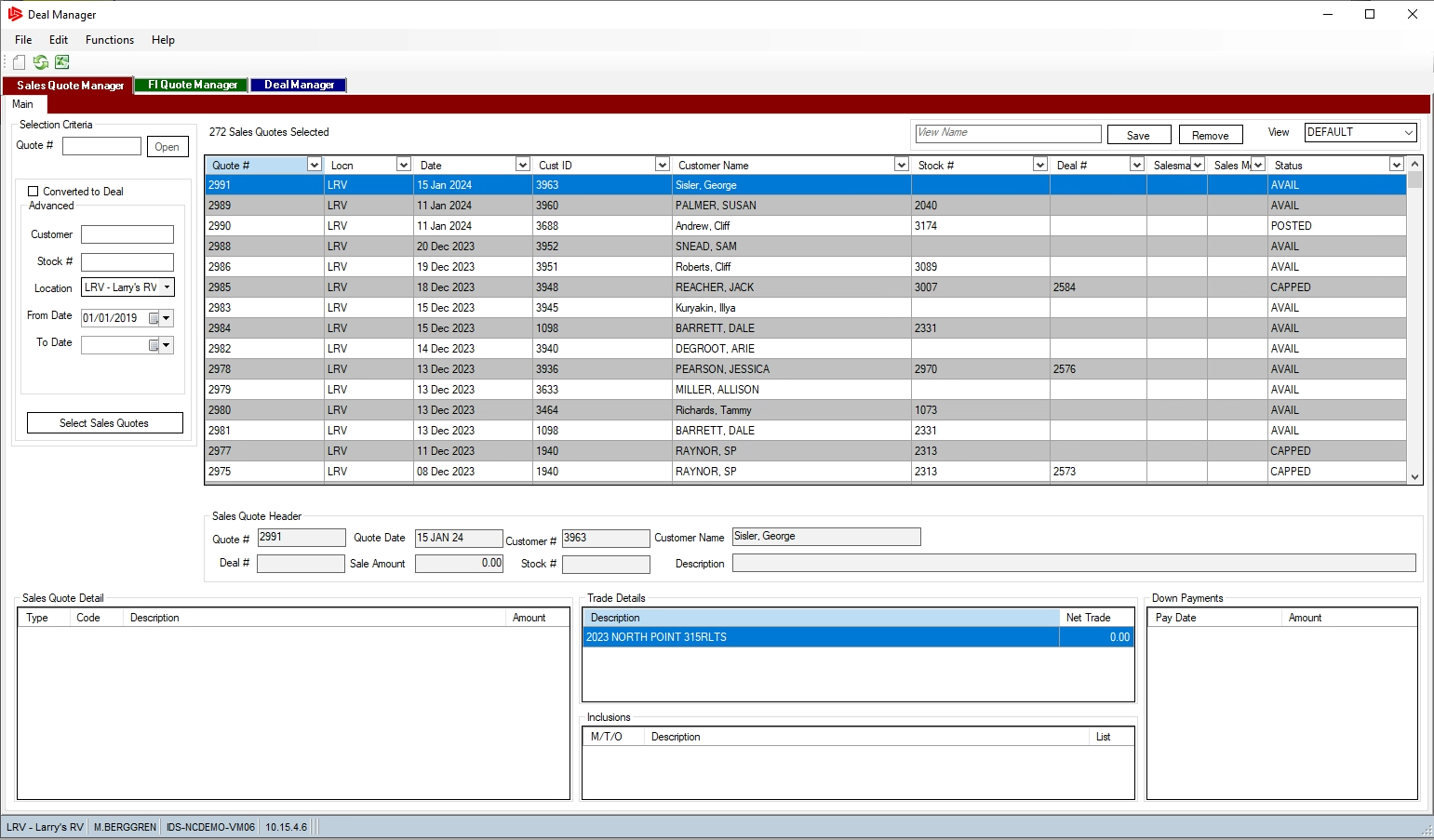 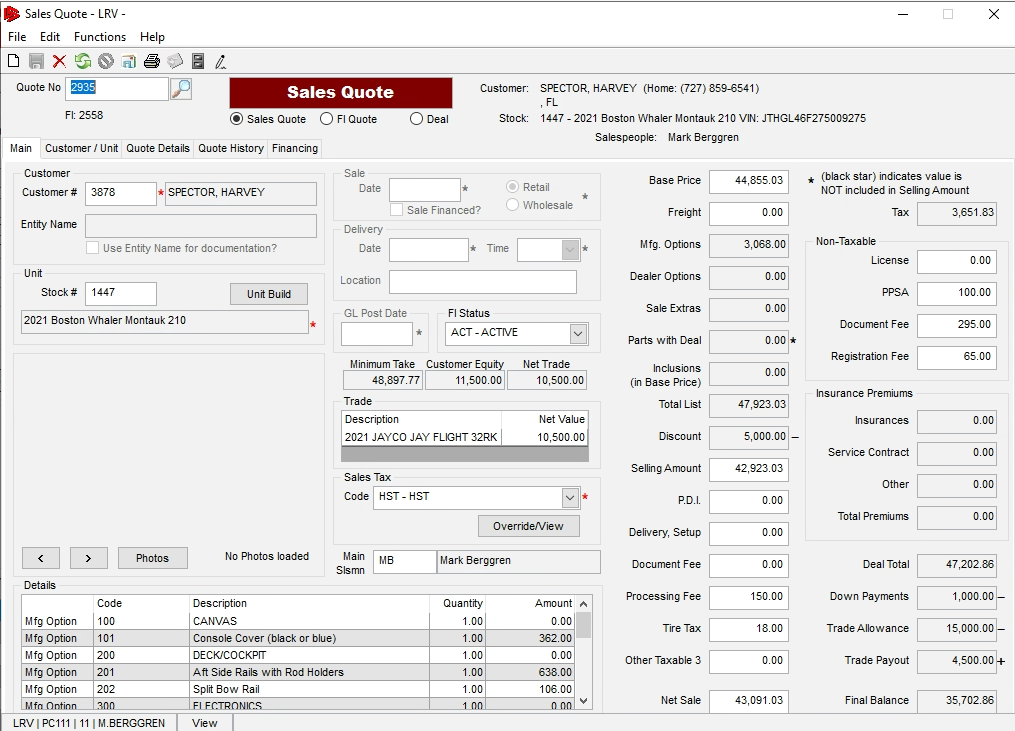 Let’s look at Sales Quote E-Sign
Items to Highlight

Work-a-deal

E-Sign for Sales Quotes

Document Manager

Email Quote

Find previous quotes or units to Quote.

All history tied to customers & Vehicle.

Deale options service operations.

Add trade information around unit desc, acv, allowance, etc.
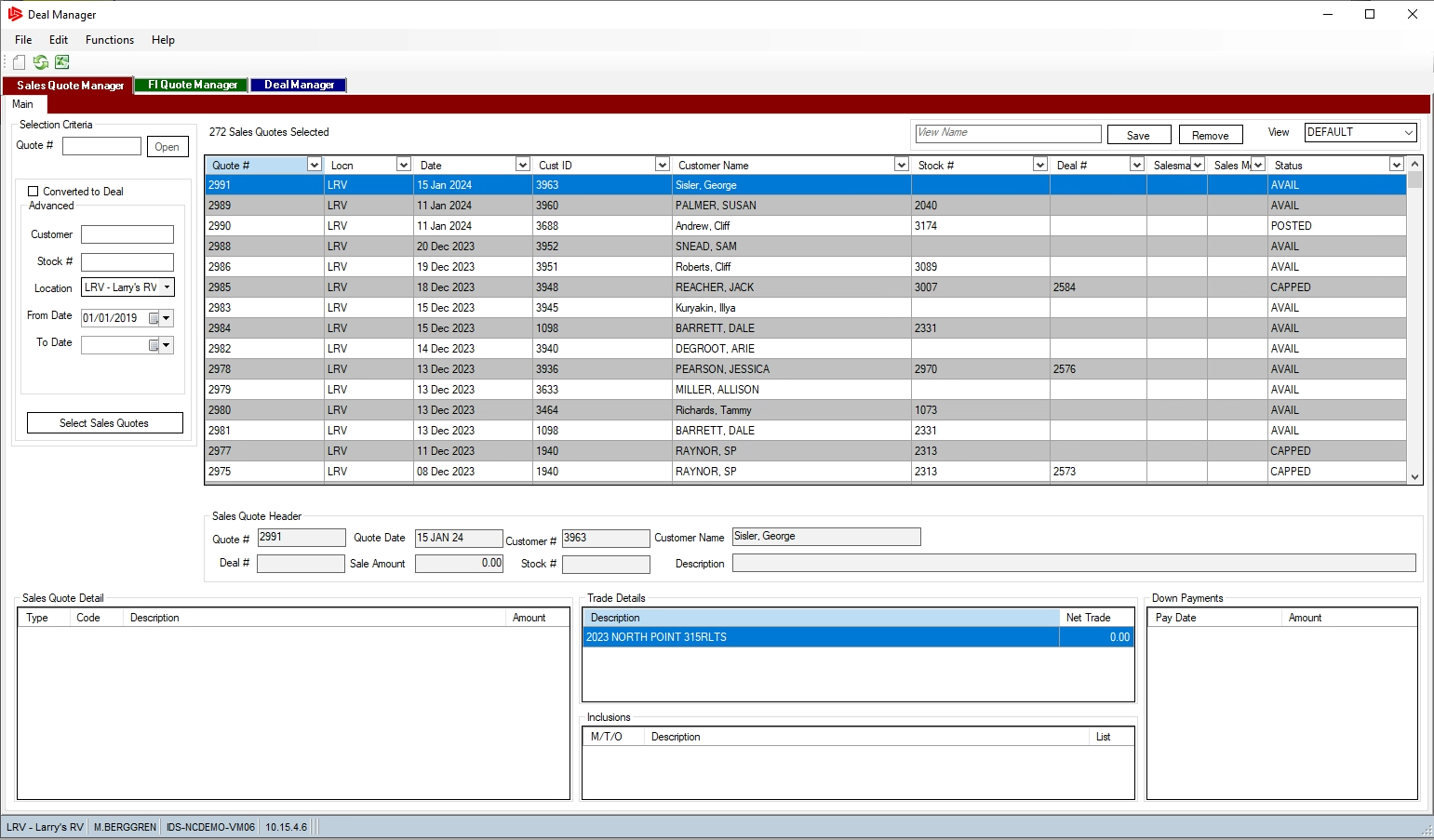 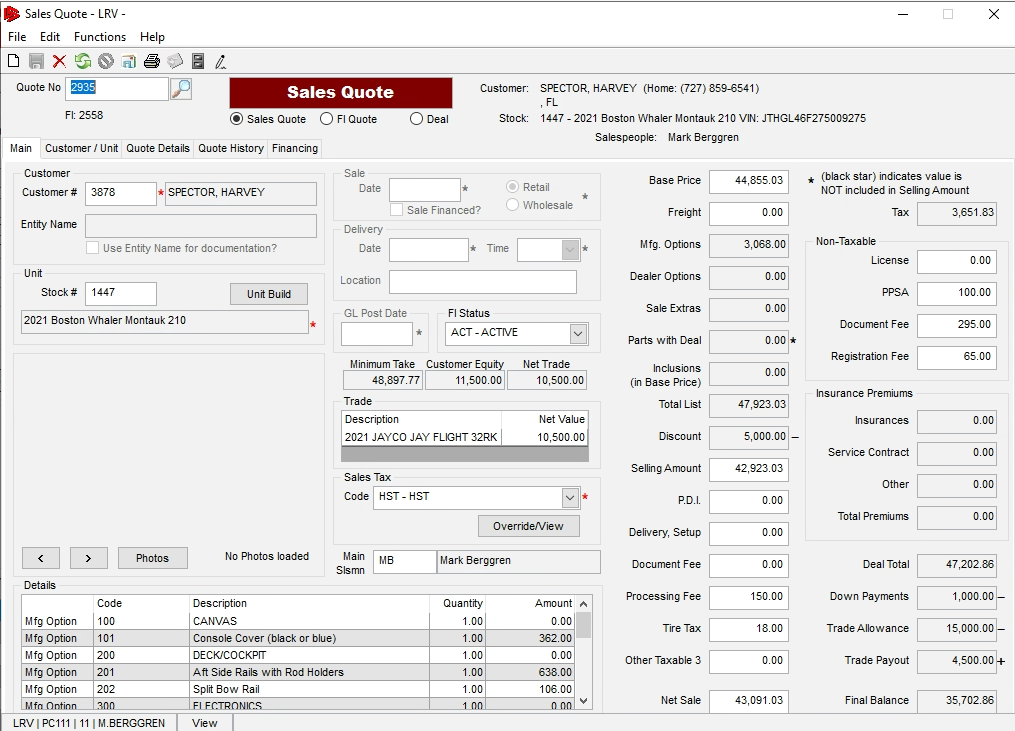 Items to Highlight

Work-a-deal

E-Sign for Sales Quotes


Select send the quote to customer to begin the 
e-signing process.
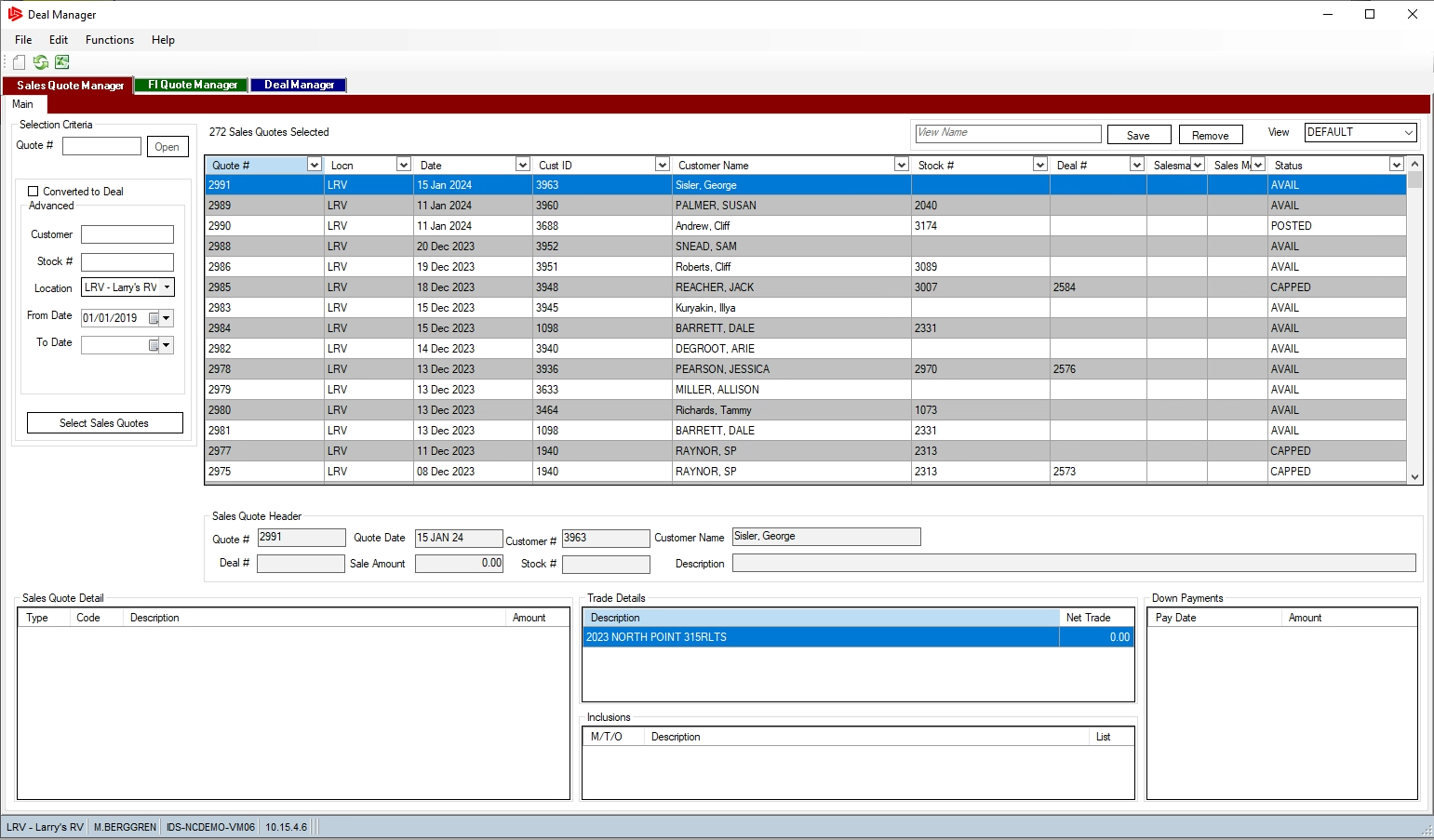 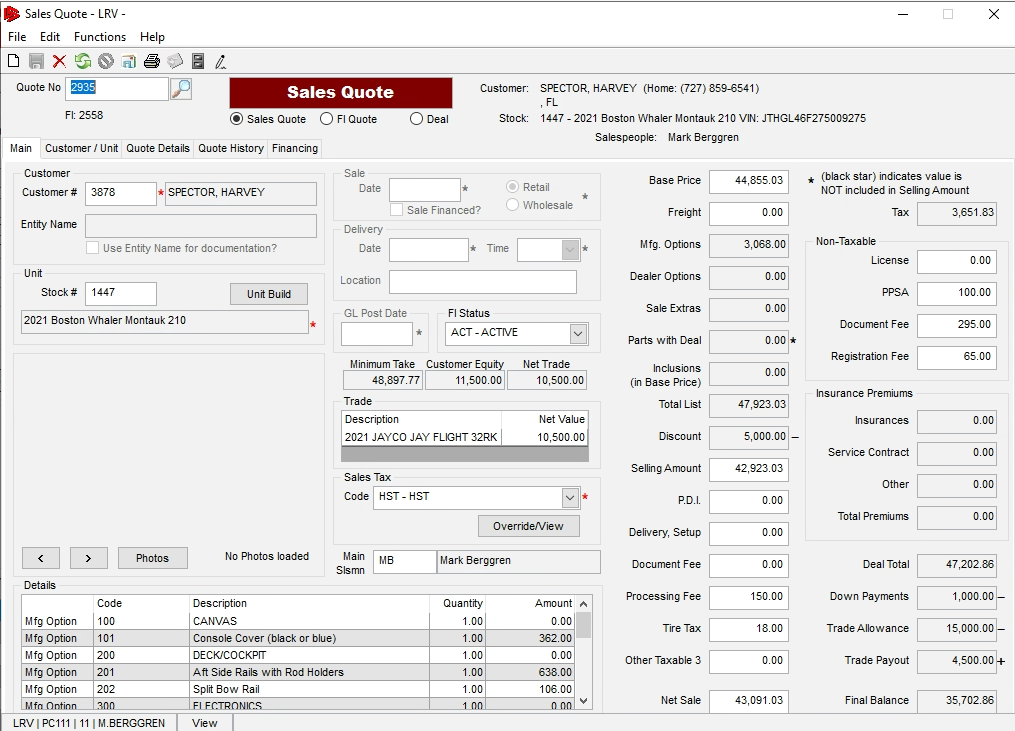 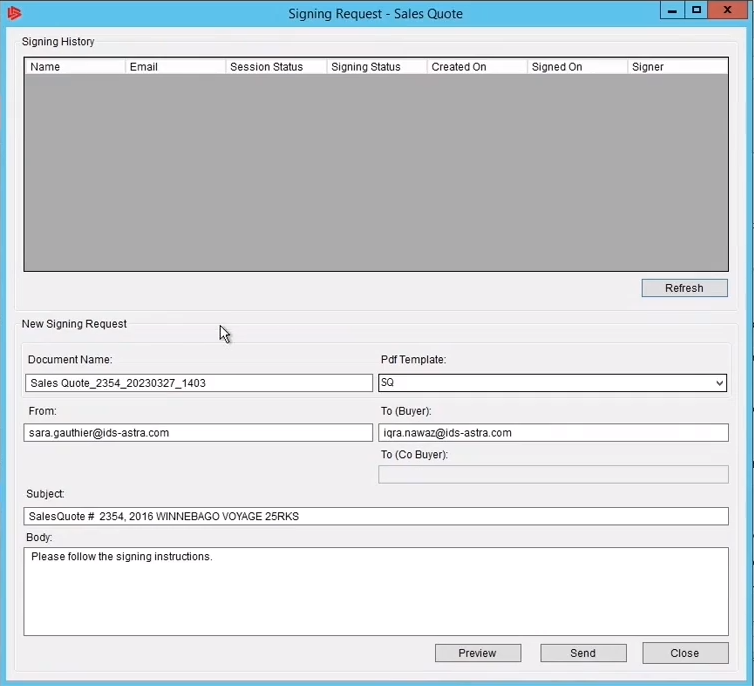 Items to Highlight

Work-a-deal

E-Sign for Sales Quotes


The signing history will update
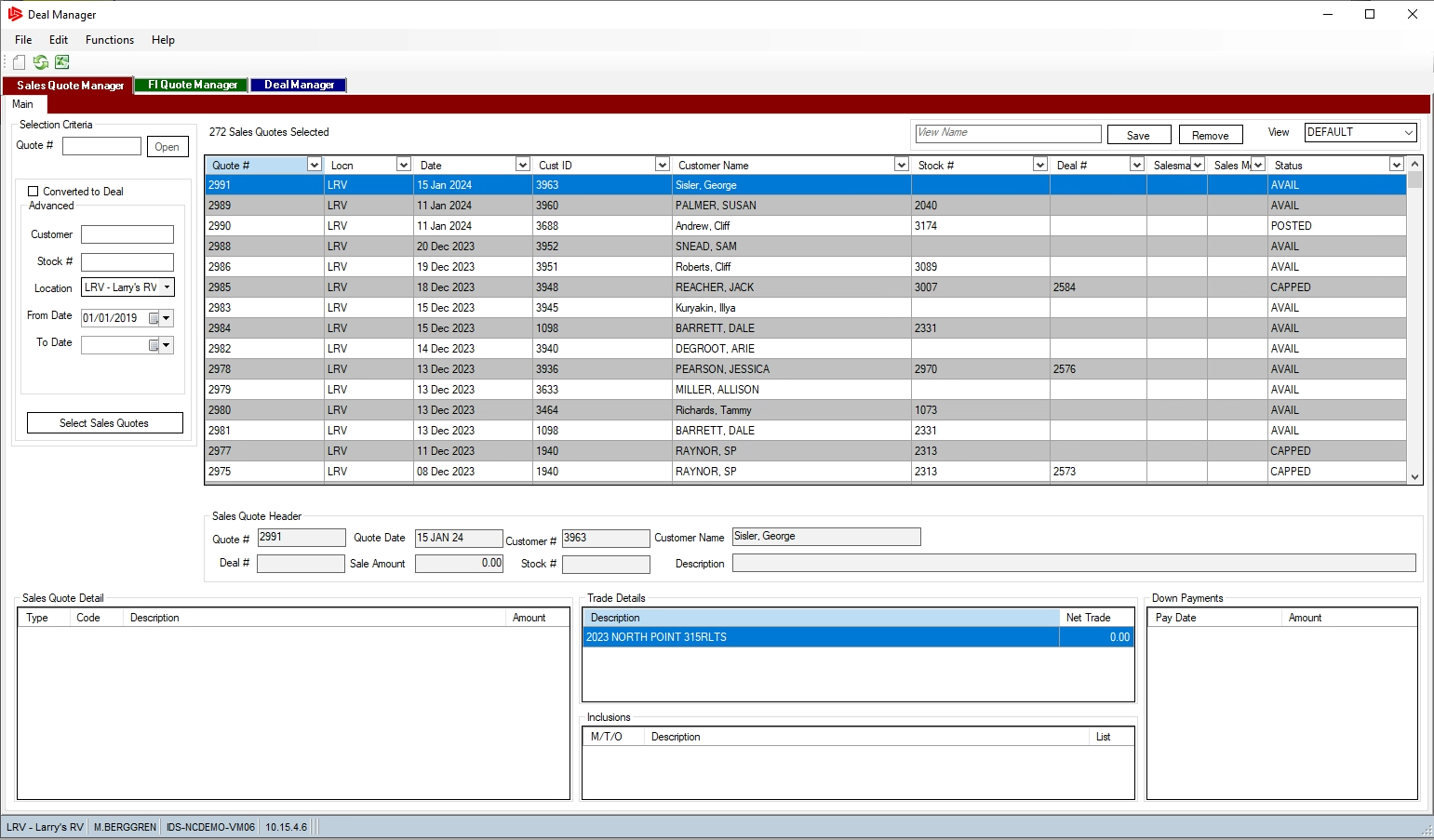 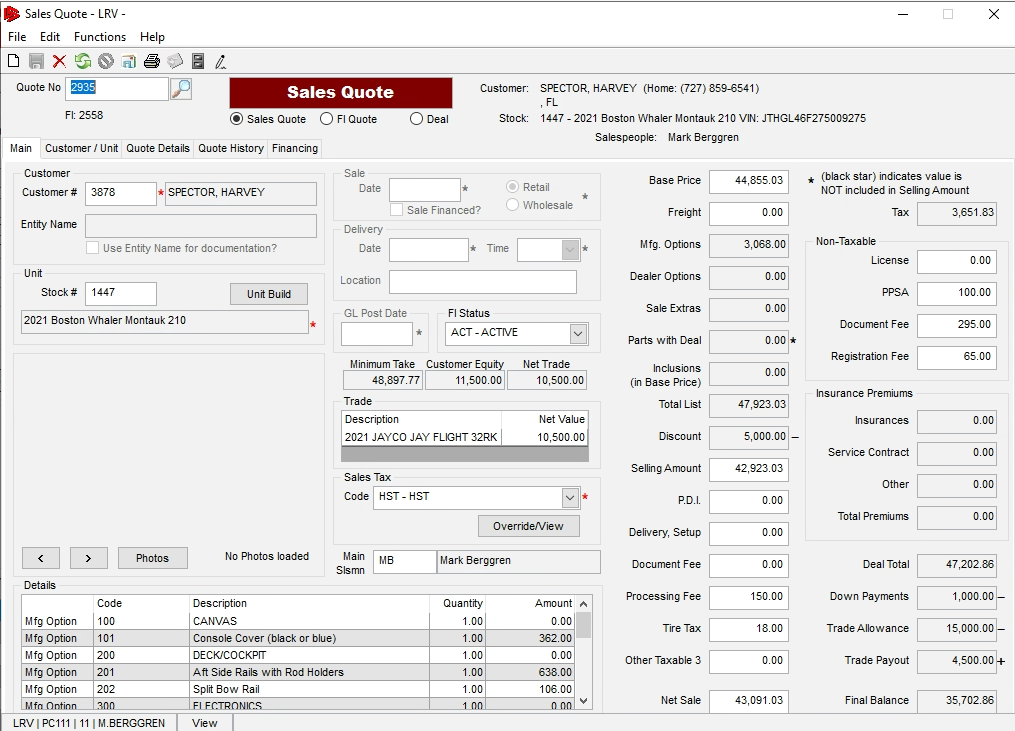 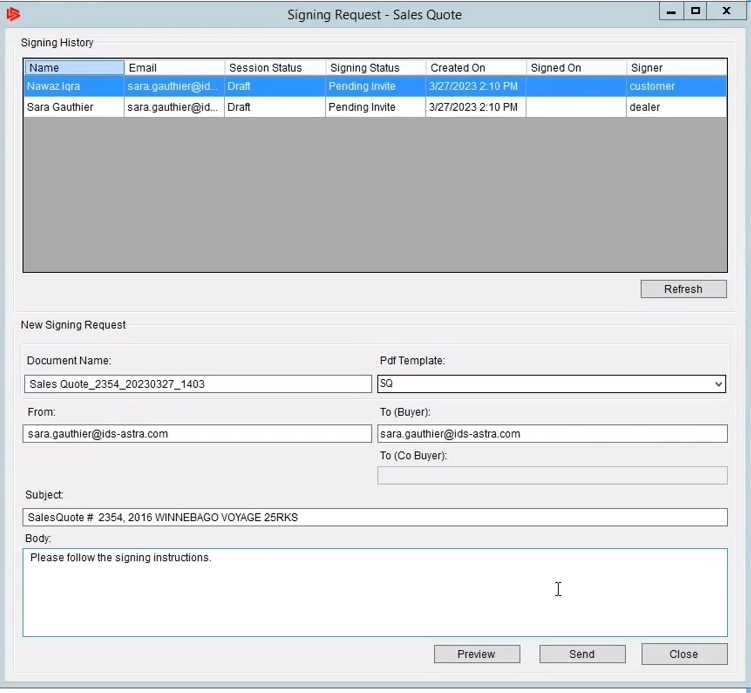 Items to Highlight

Work-a-deal

E-Sign for Sales Quotes


The signing history will update

And 

An internet window will open with a draft of the Sales Quote being sent.
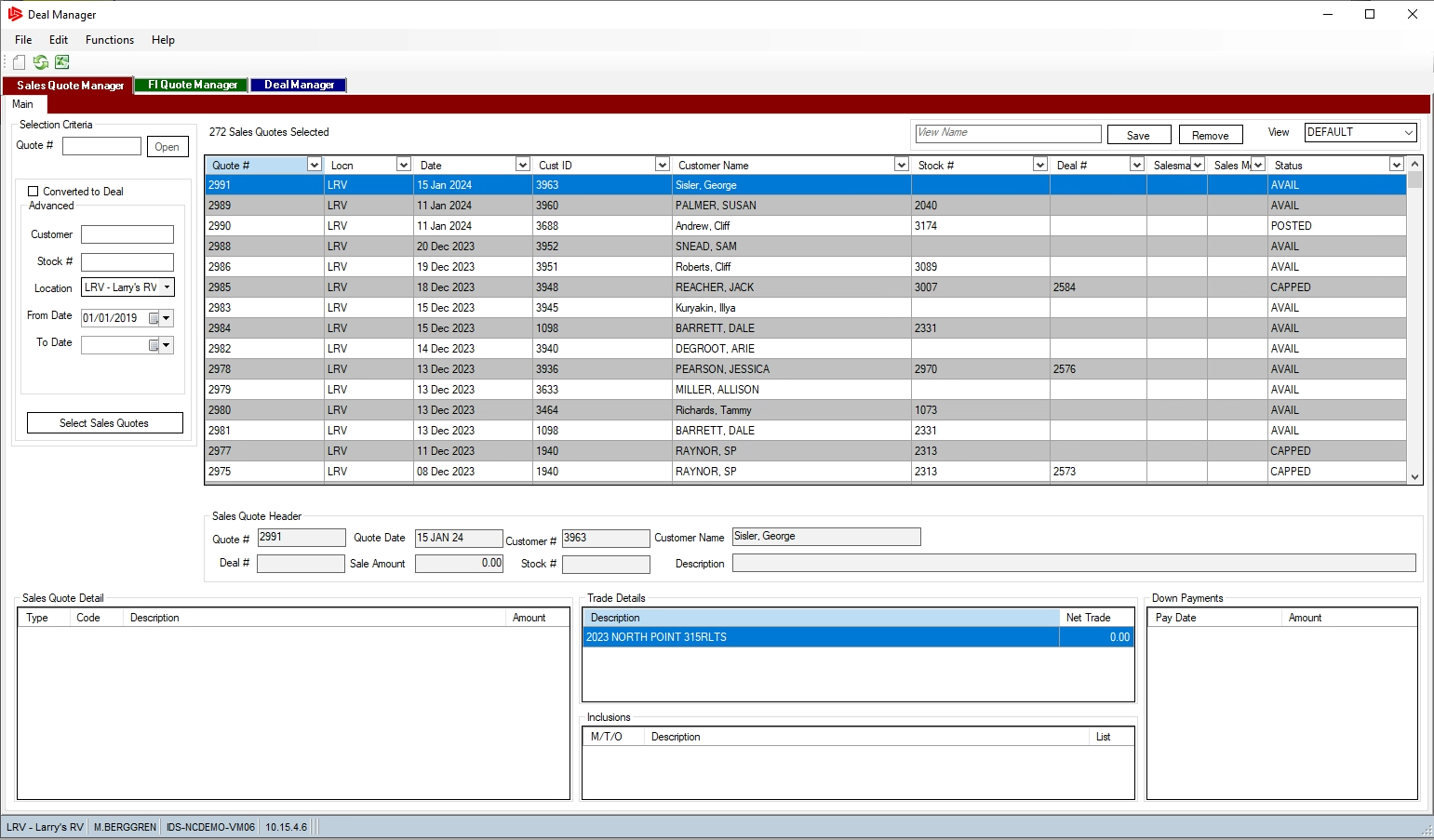 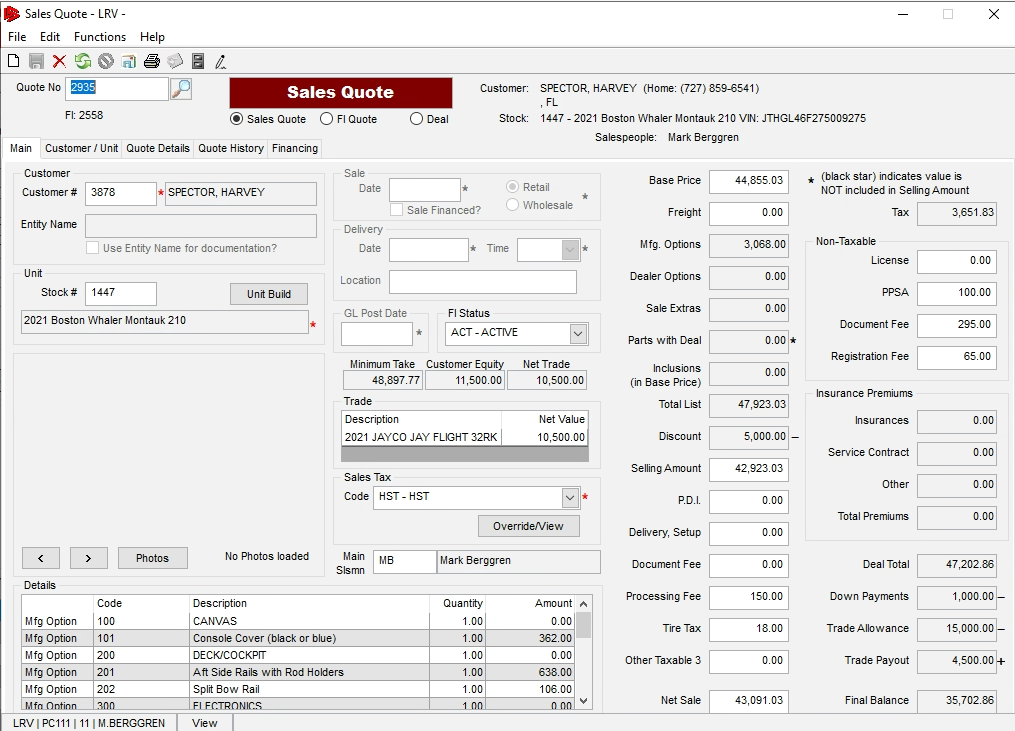 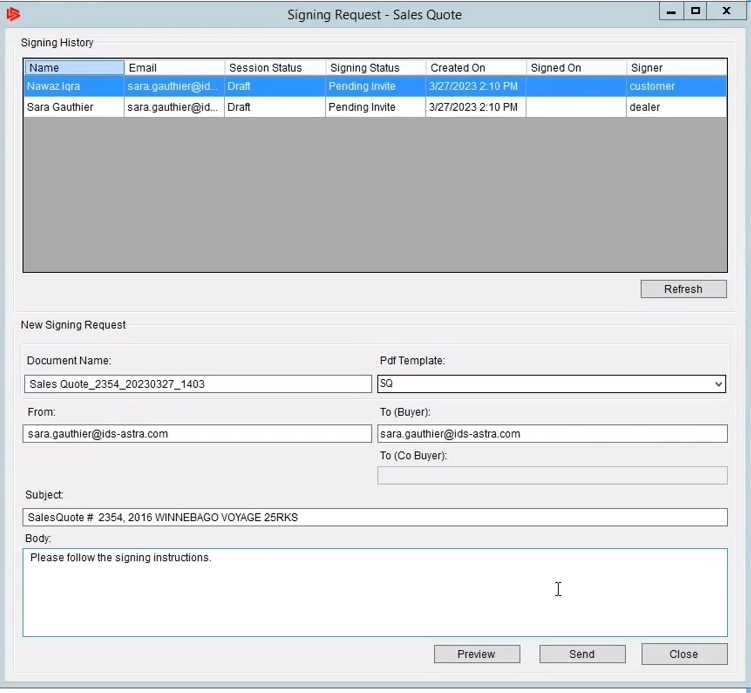 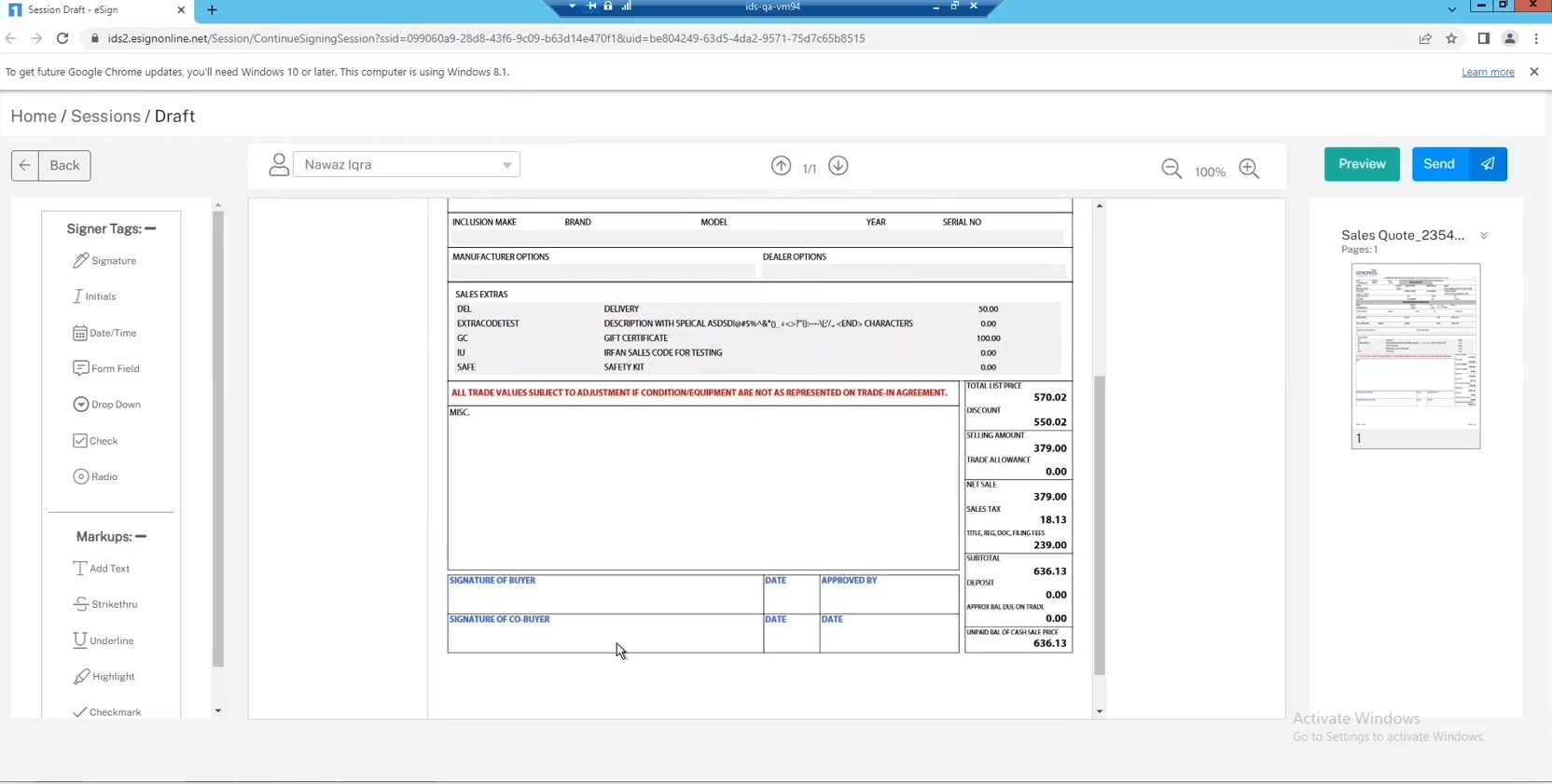 Items to Highlight

Work-a-deal

E-Sign for Sales Quotes


Click on Signature and drag it down to  where you want it to appear
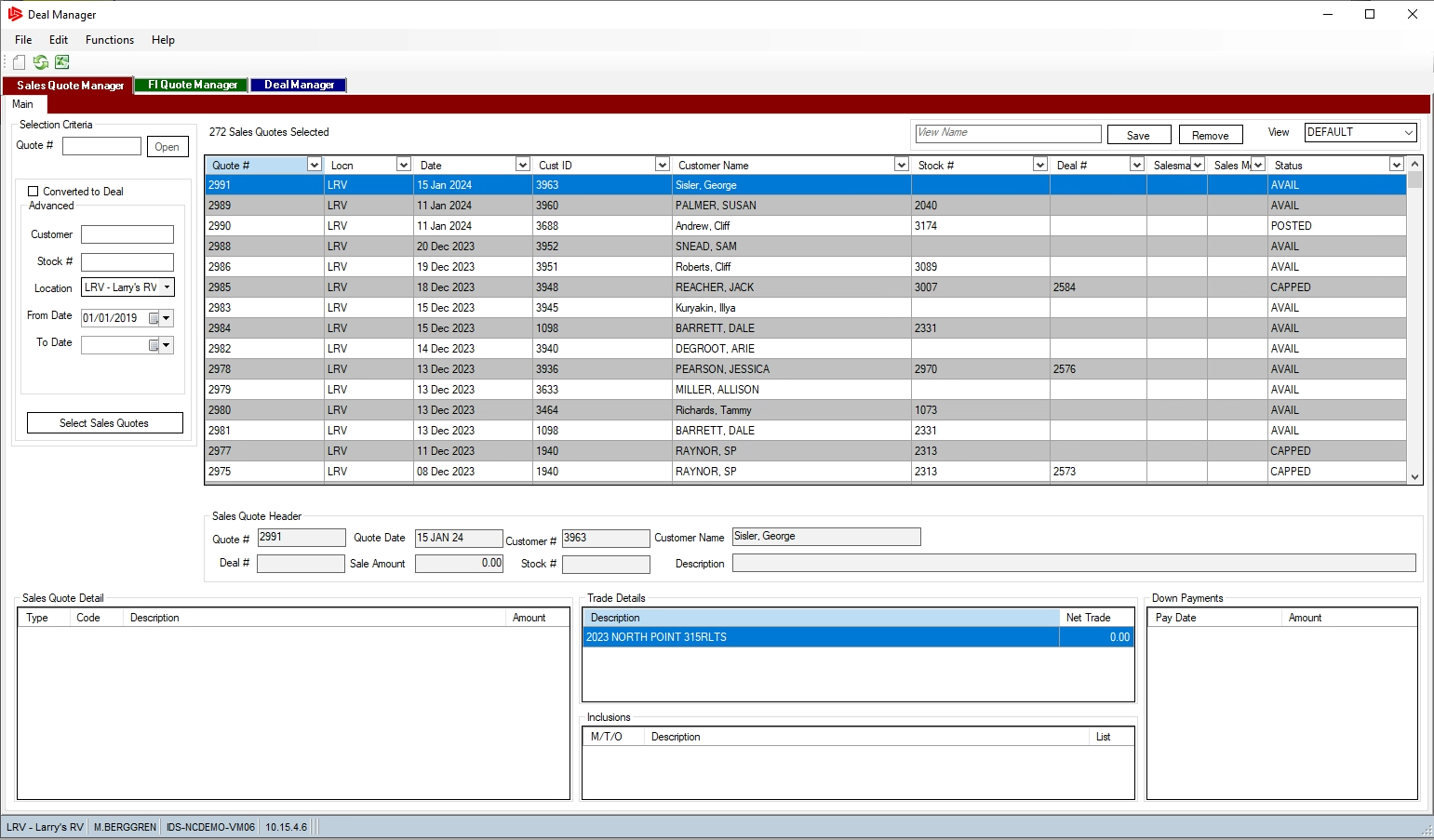 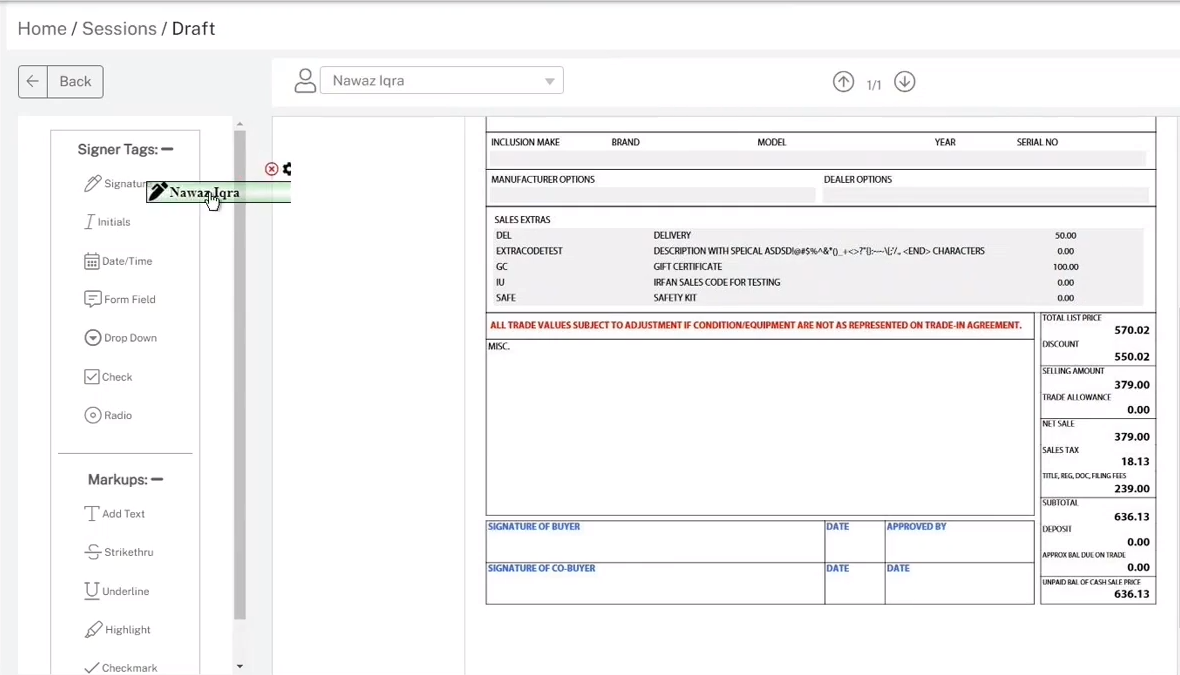 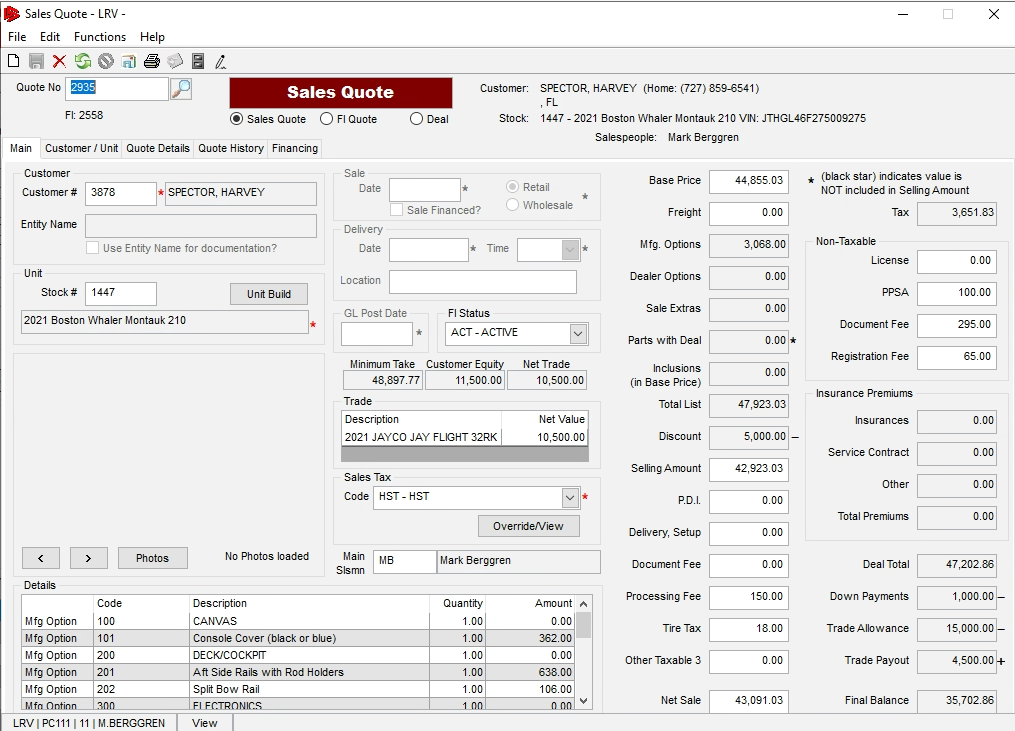 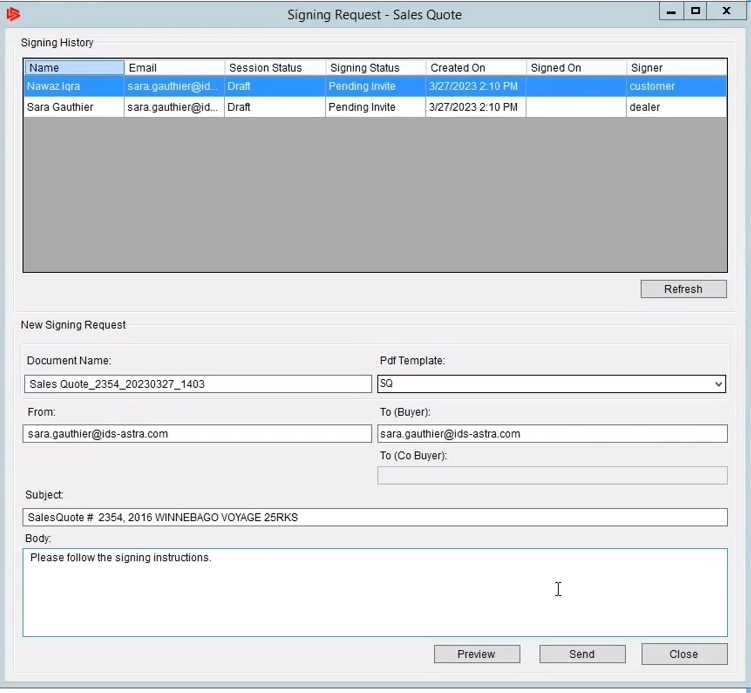 Items to Highlight

Work-a-deal

E-Sign for Sales Quotes


Click on Signature and drag it down to  where you want it to appear
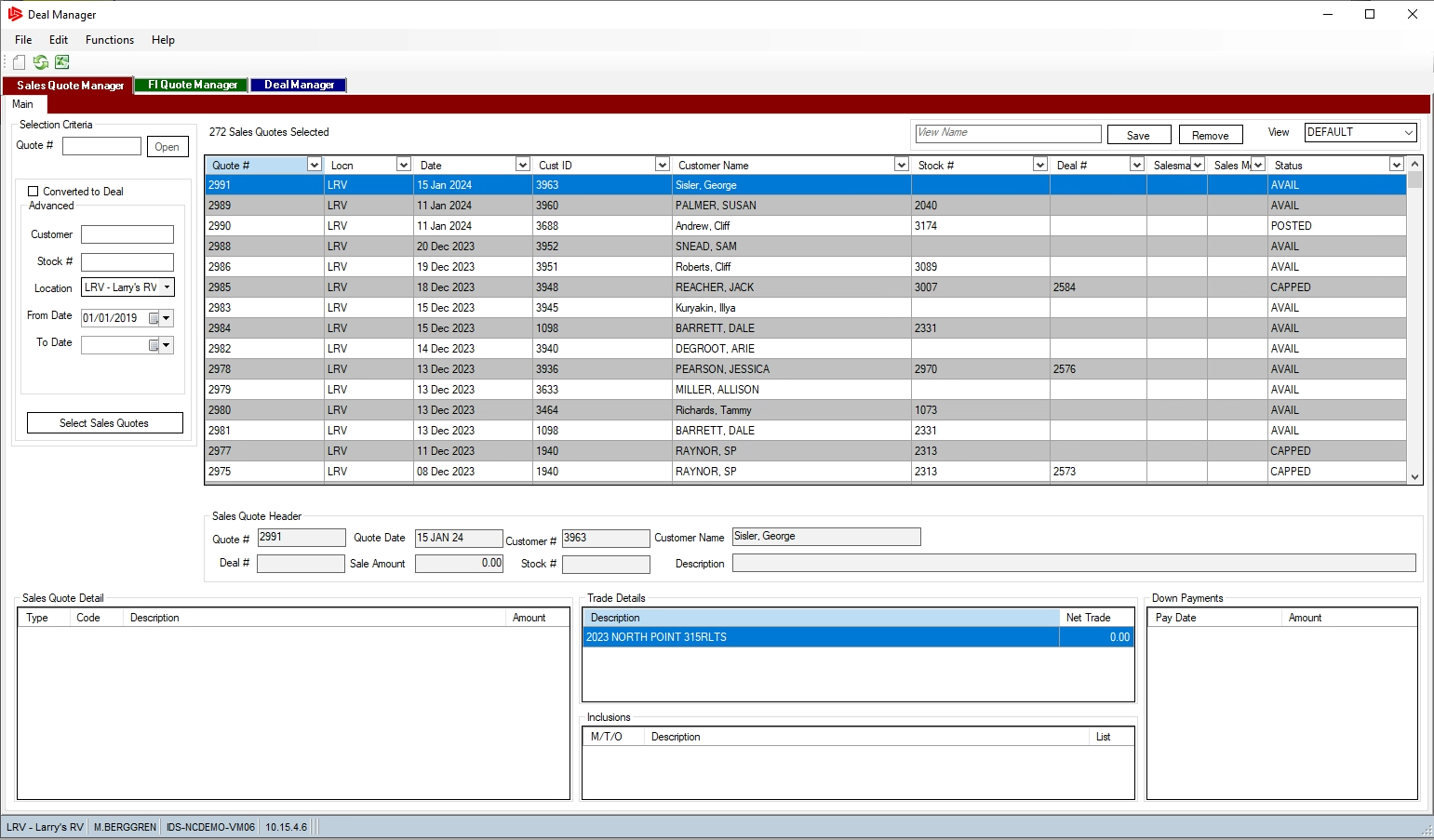 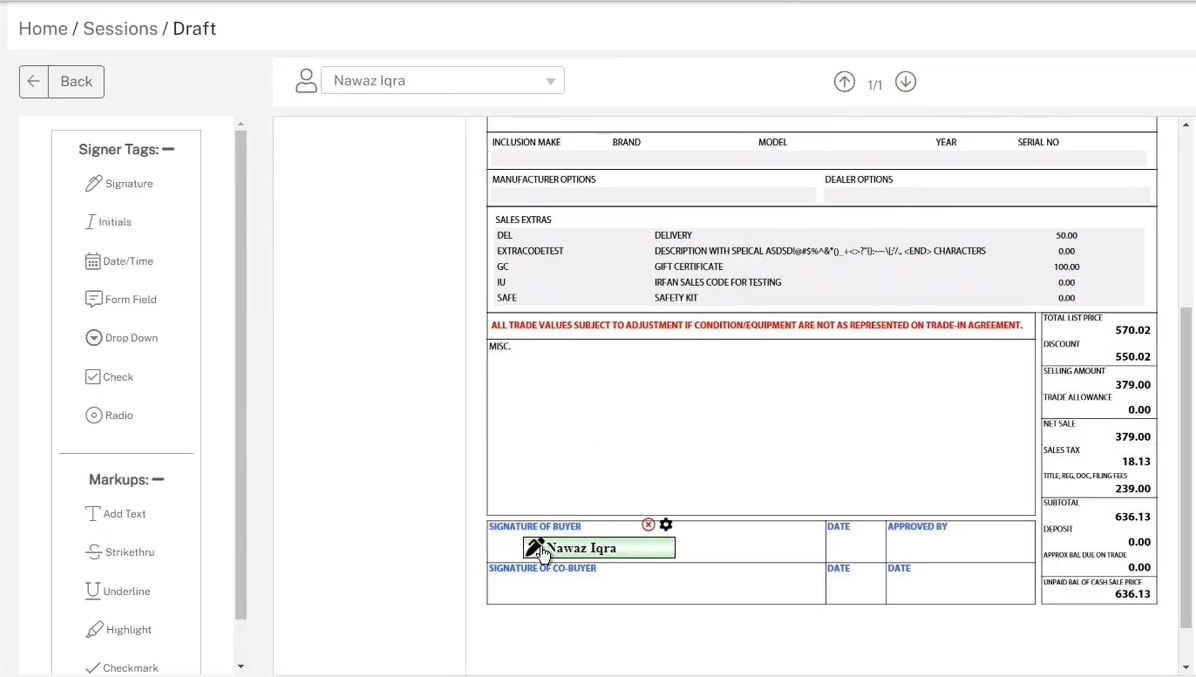 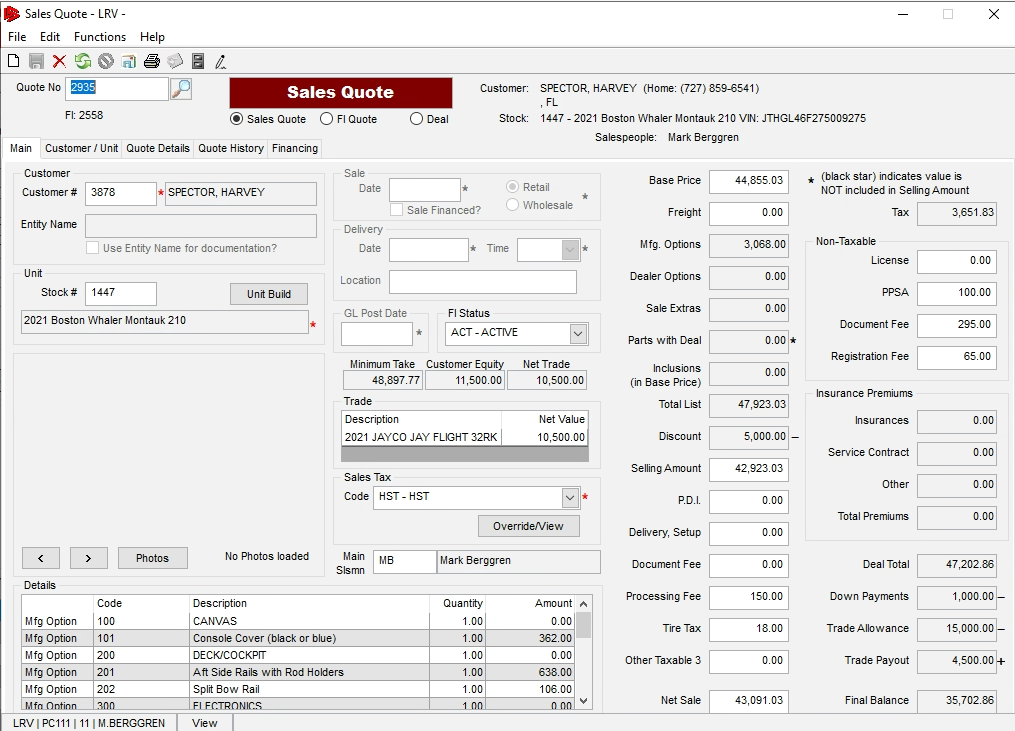 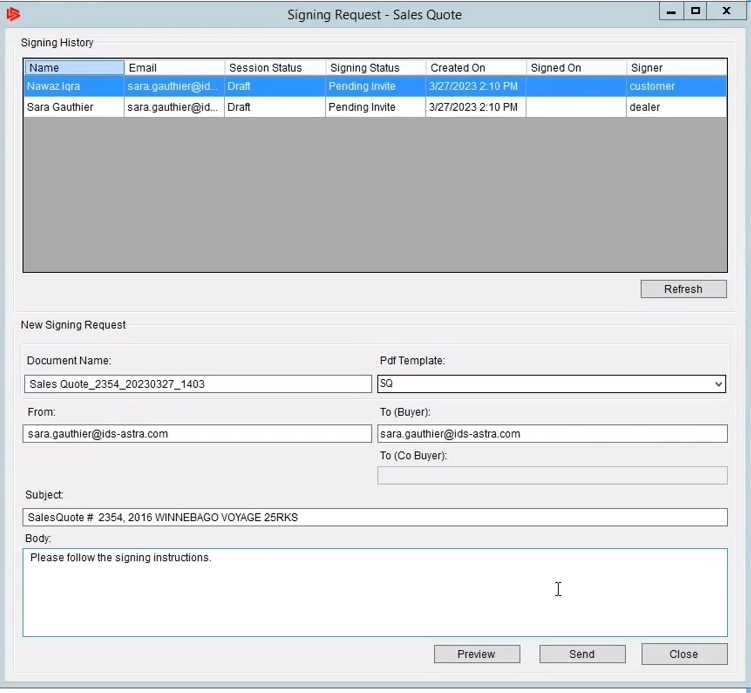 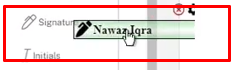 Items to Highlight

Work-a-deal

E-Sign for Sales Quotes


Click on Date/Time and drag it down to  where you want it to appear
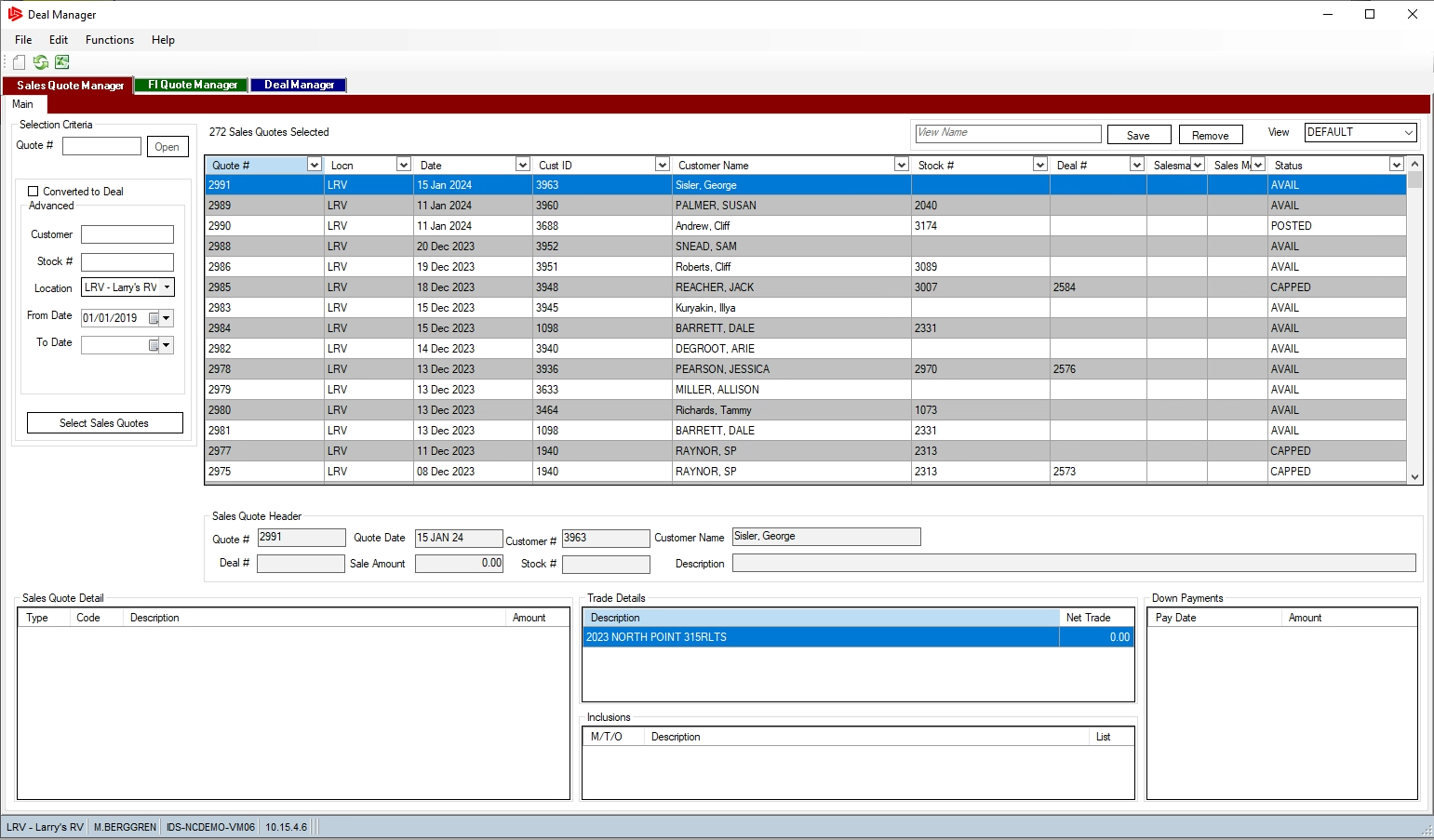 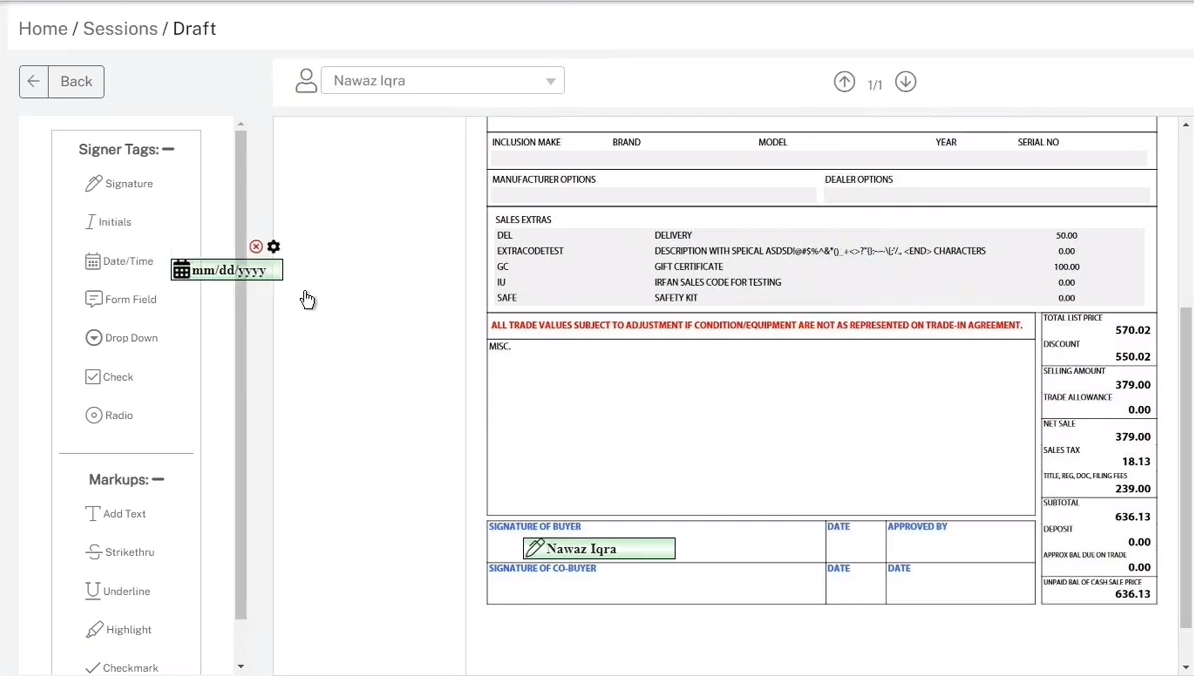 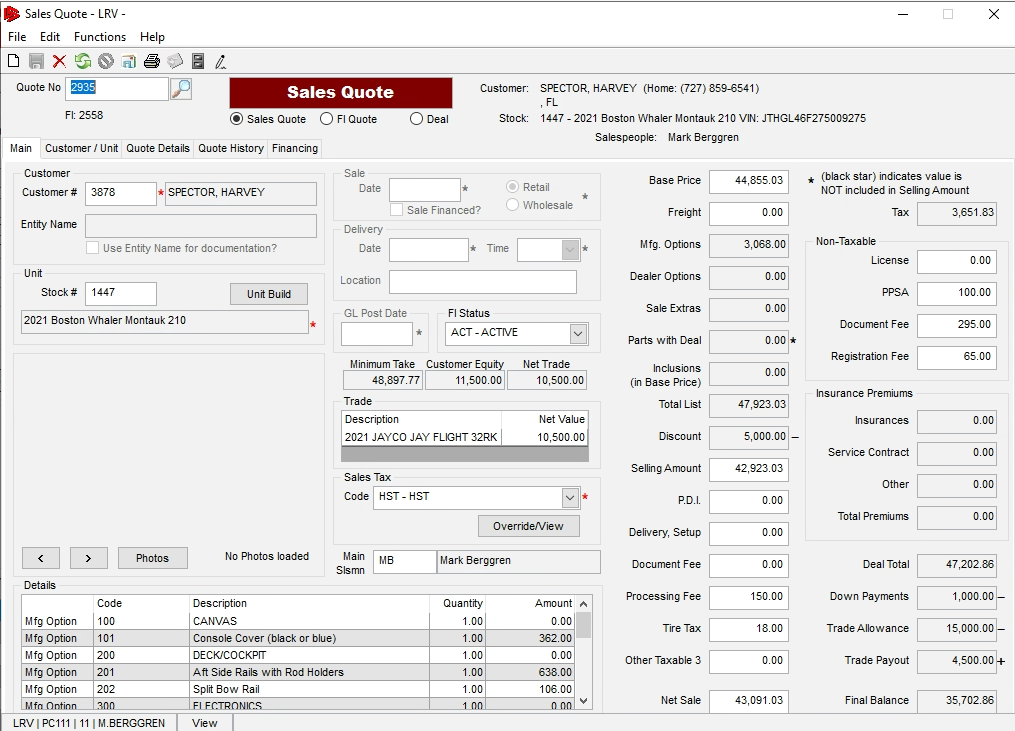 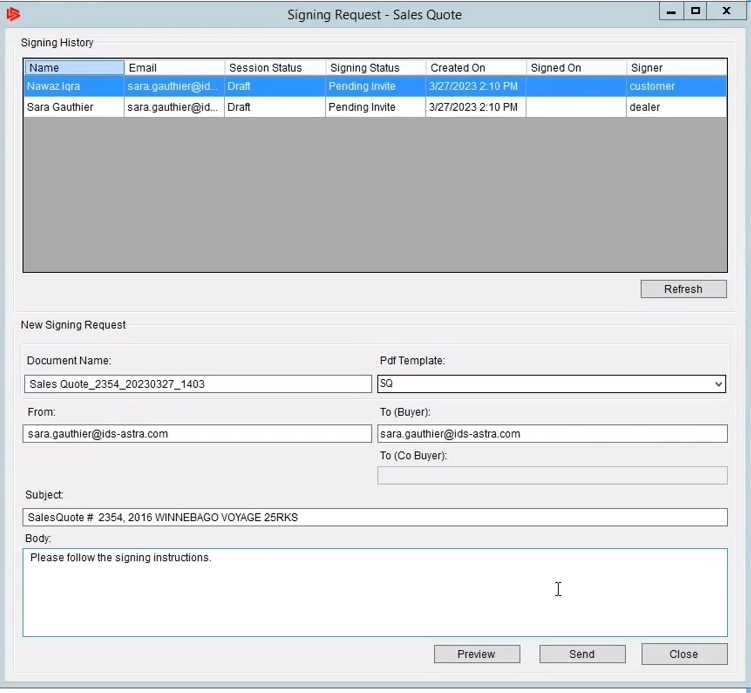 Items to Highlight

Work-a-deal

E-Sign for Sales Quotes


Click on Date/Time and drag it down to  where you want it to appear
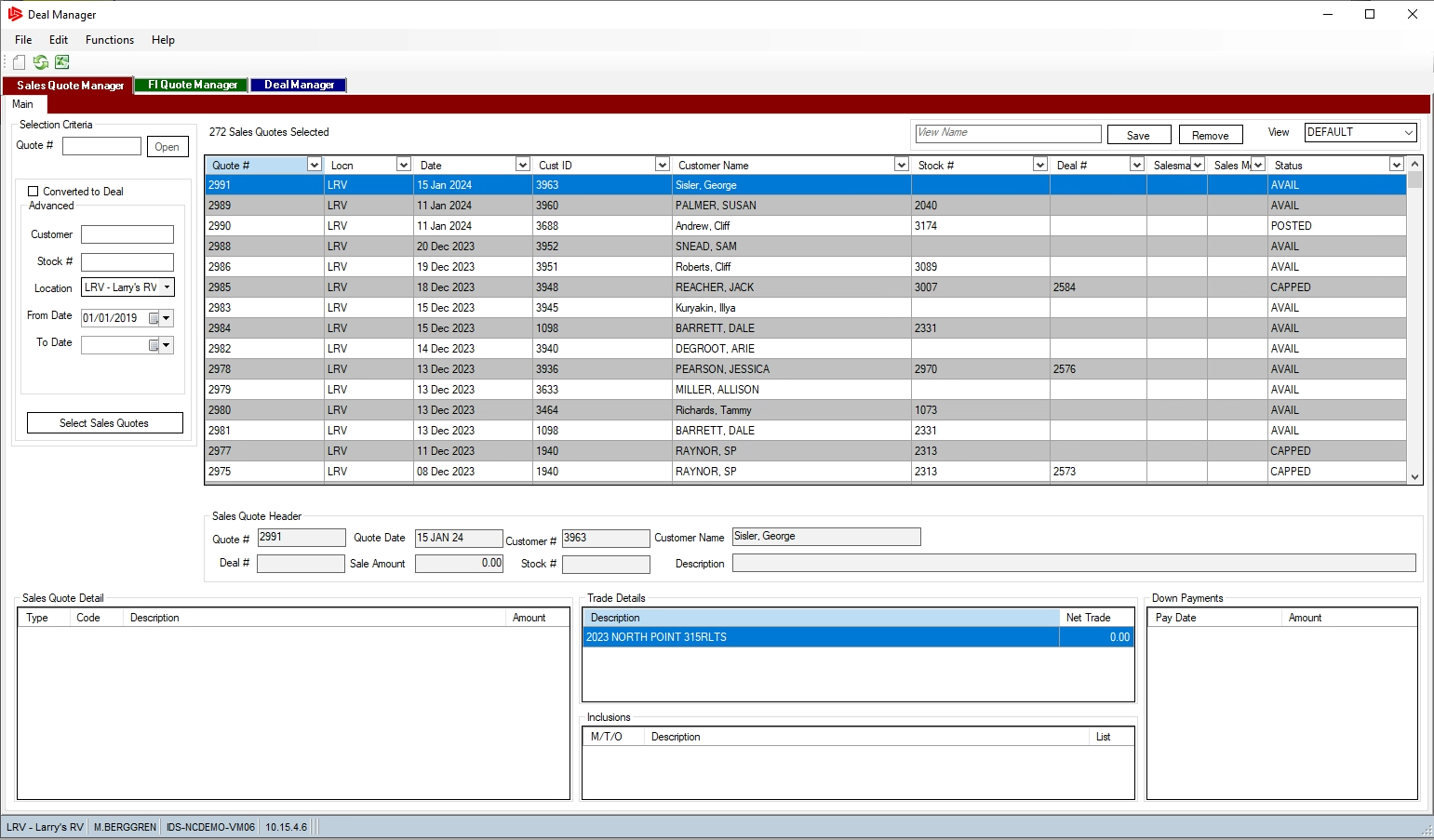 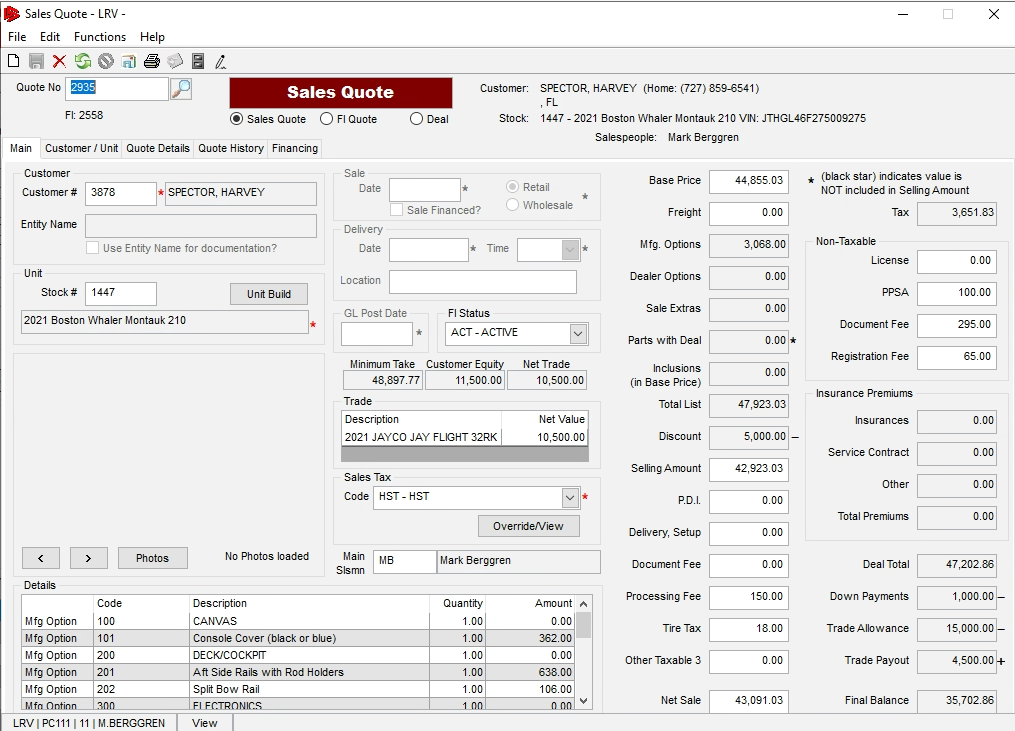 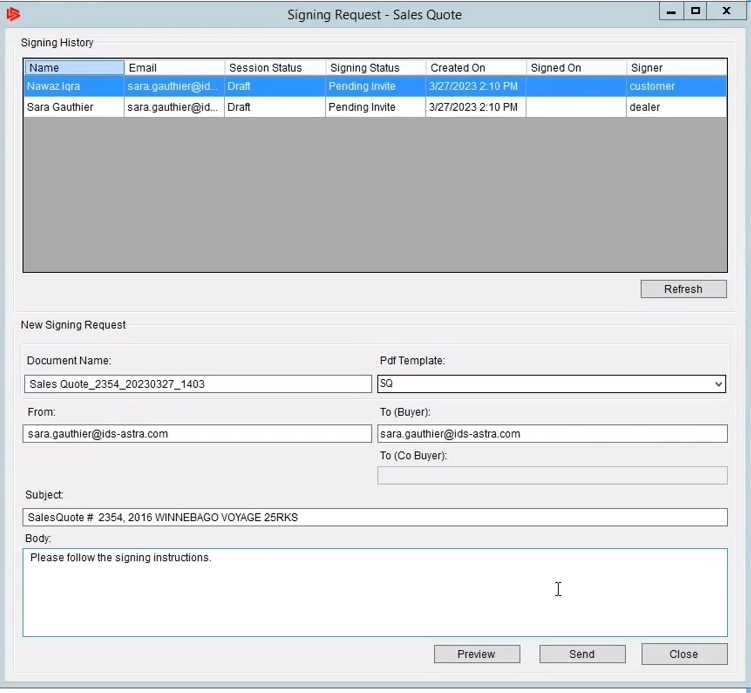 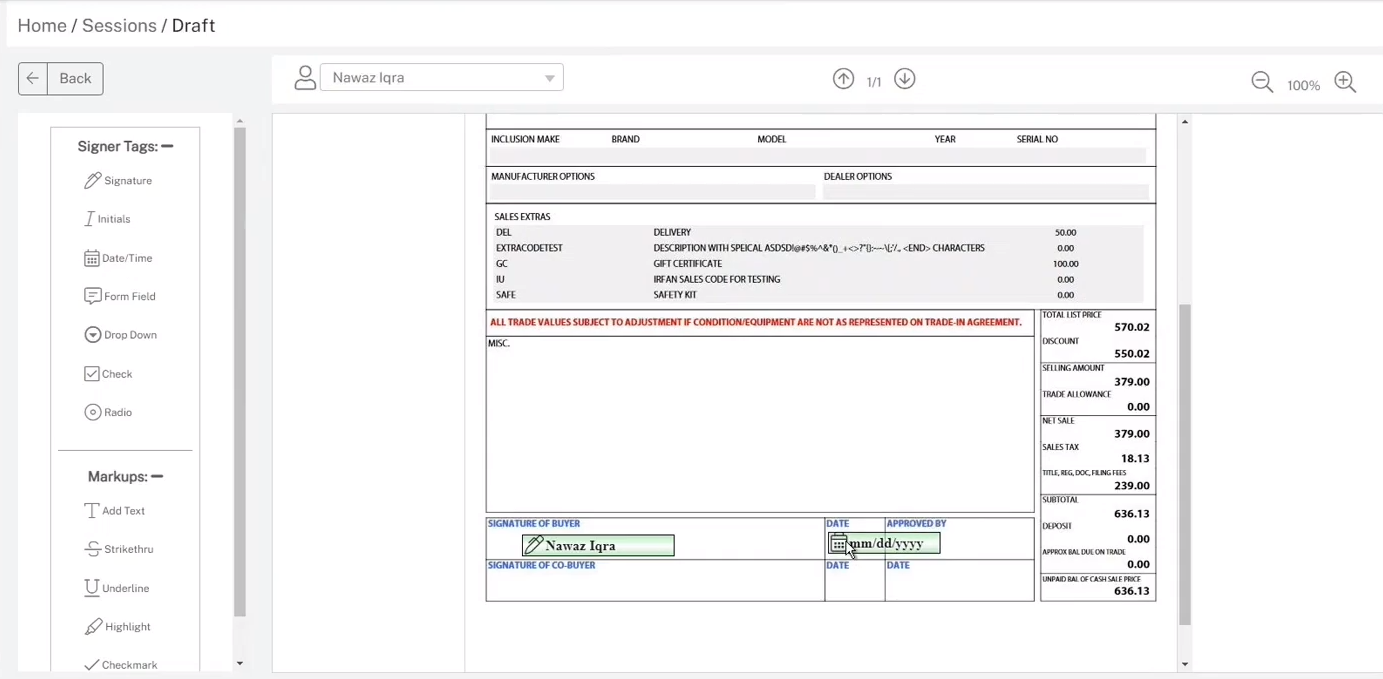 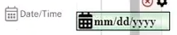 Items to Highlight

Work-a-deal

E-Sign for Sales Quotes


Let’s select someone else to participate in this e-signing
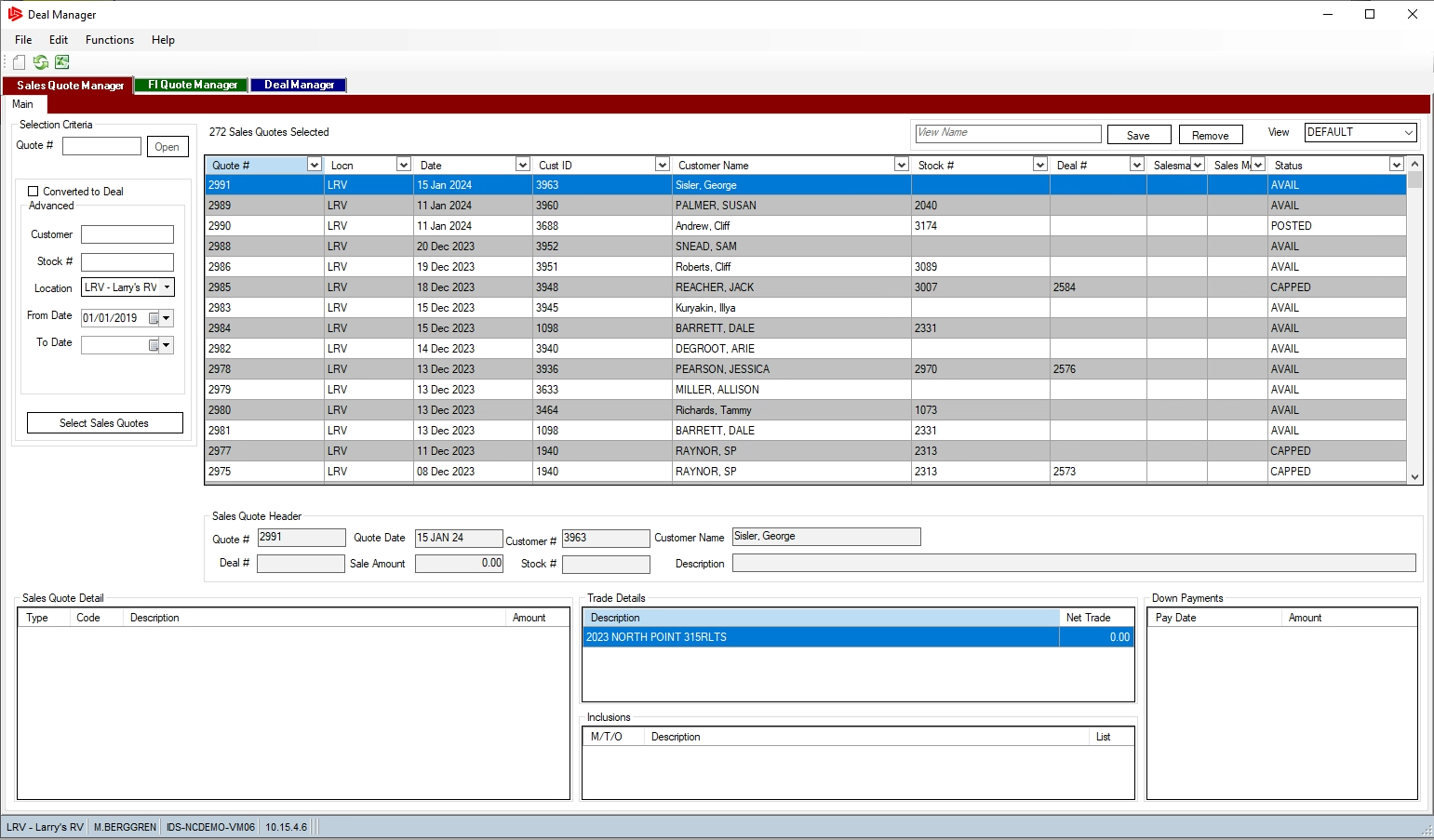 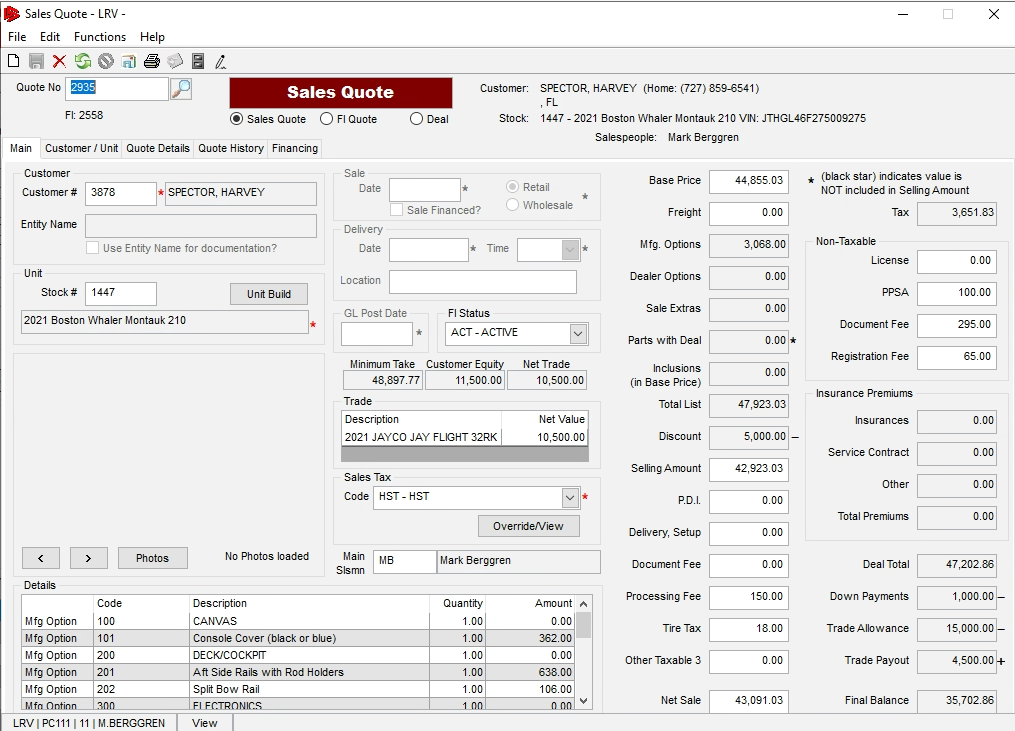 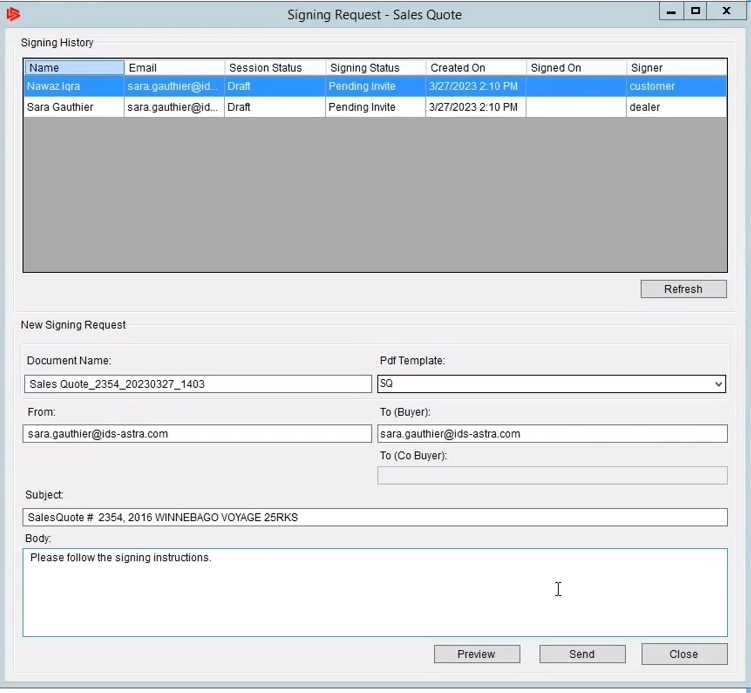 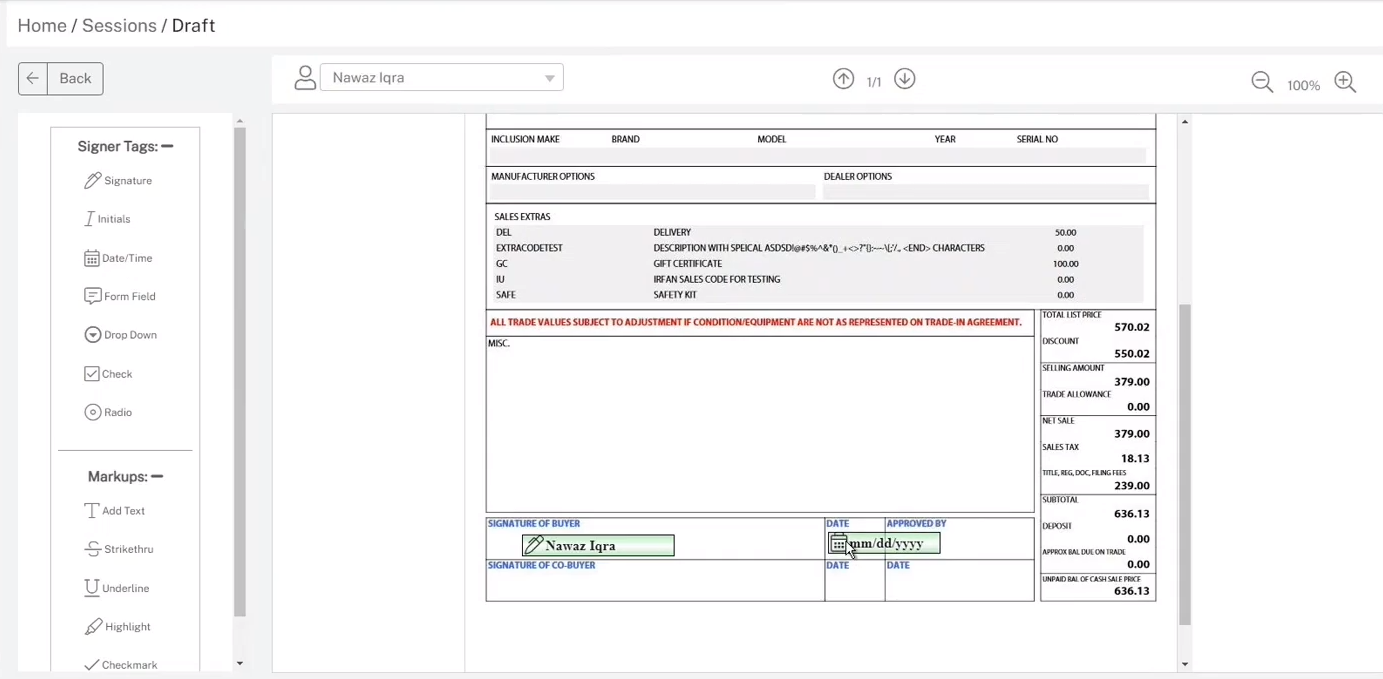 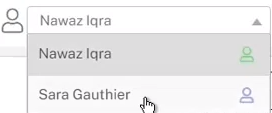 Items to Highlight

Work-a-deal

E-Sign for Sales Quotes


We need her Initials to approve this quote.
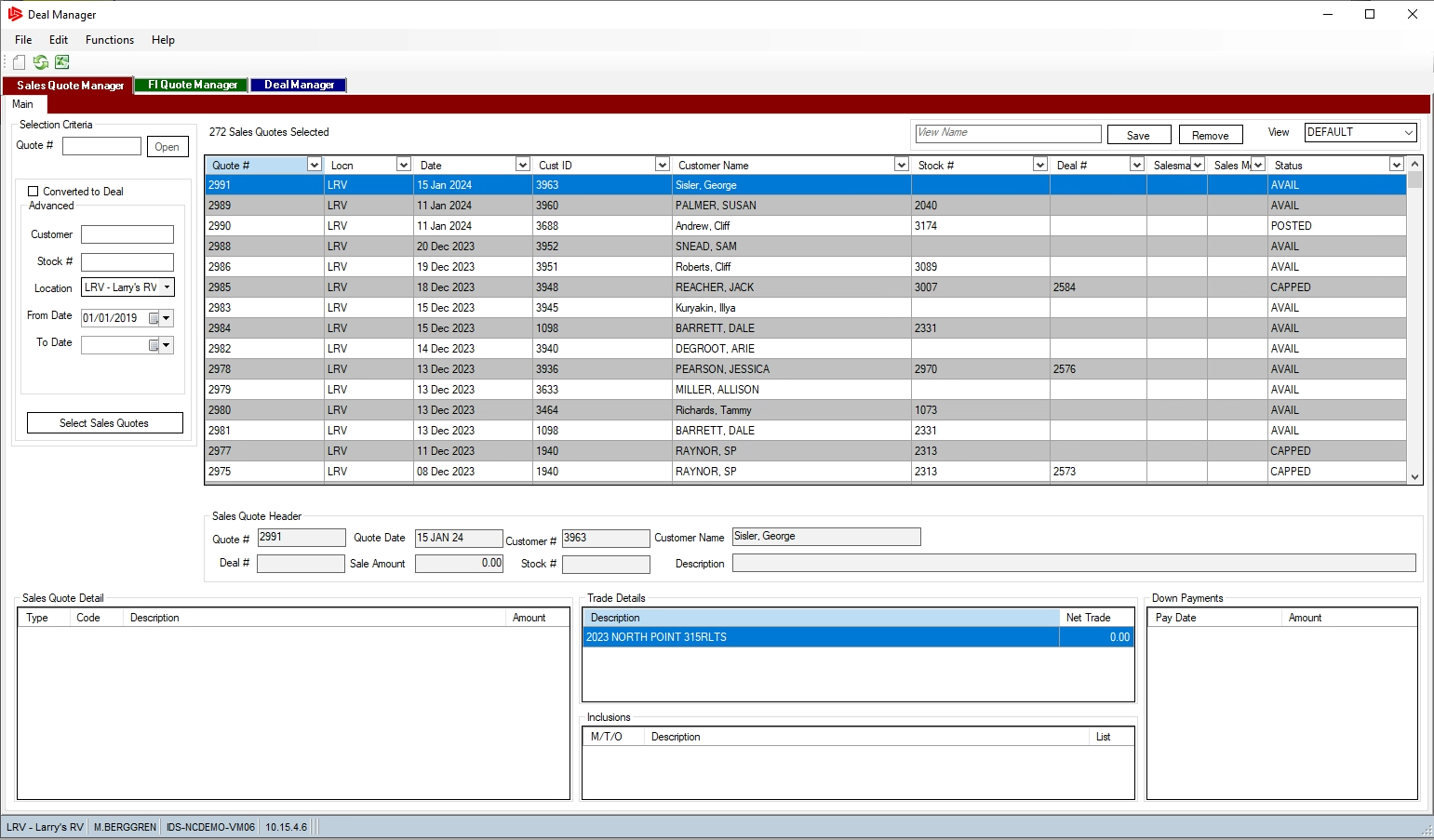 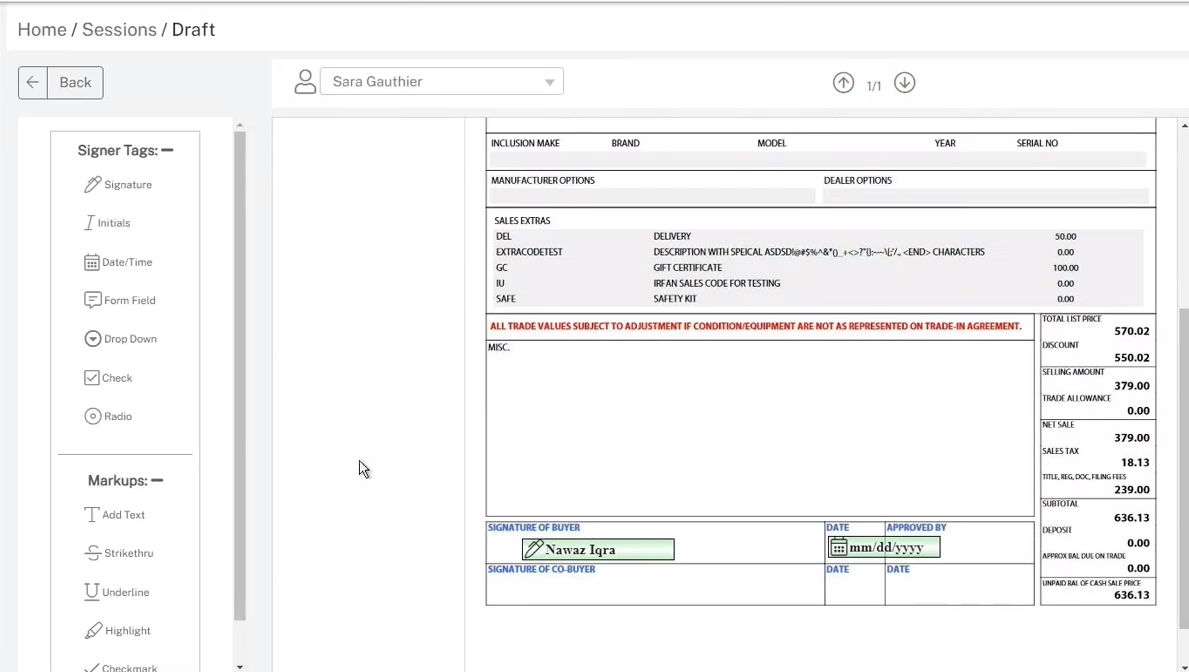 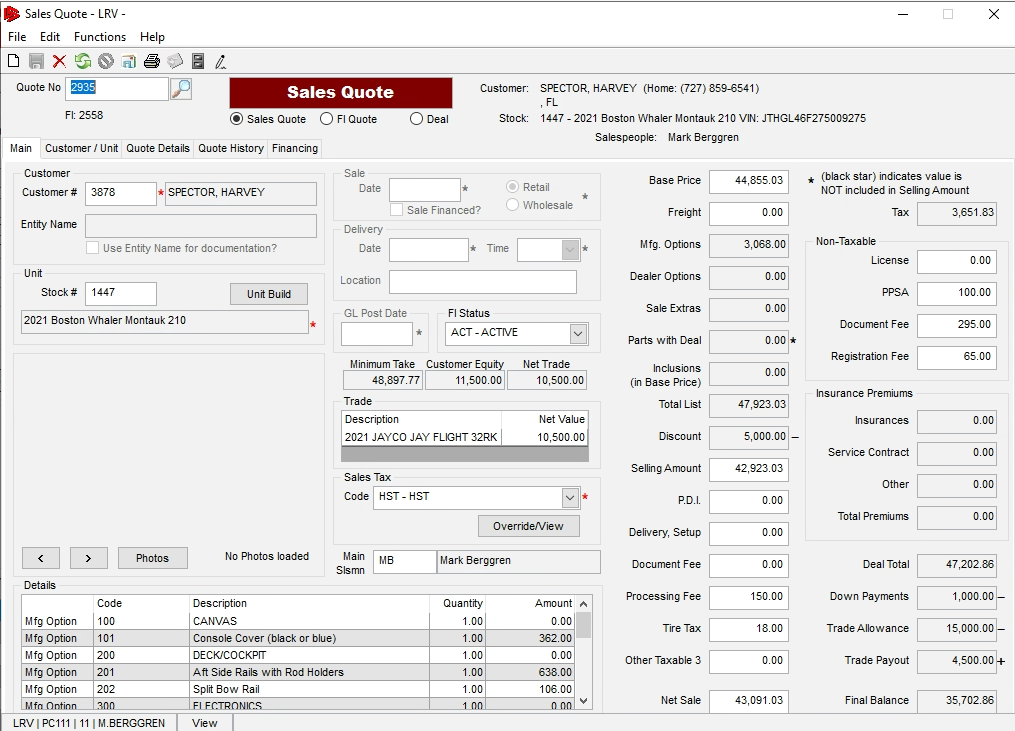 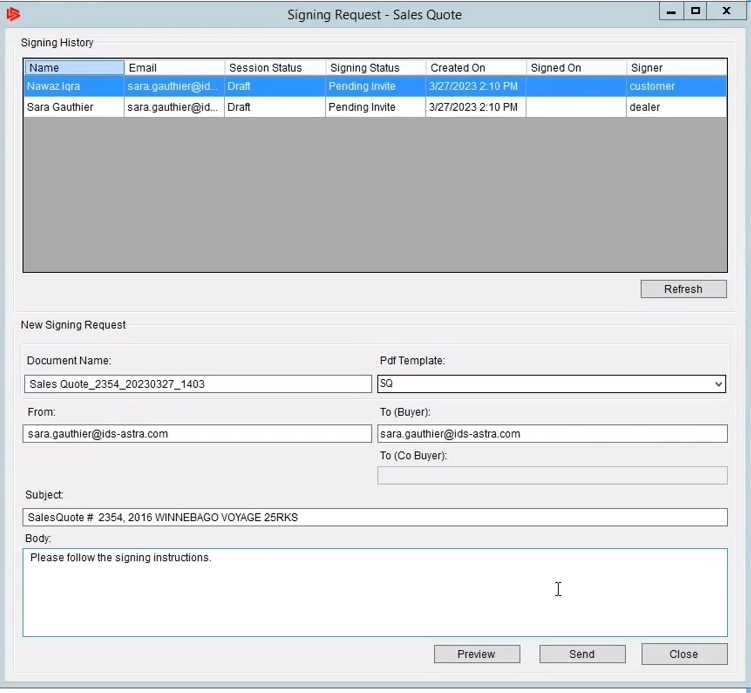 Items to Highlight

Work-a-deal

E-Sign for Sales Quotes


Same as before, but this time will drag Initials
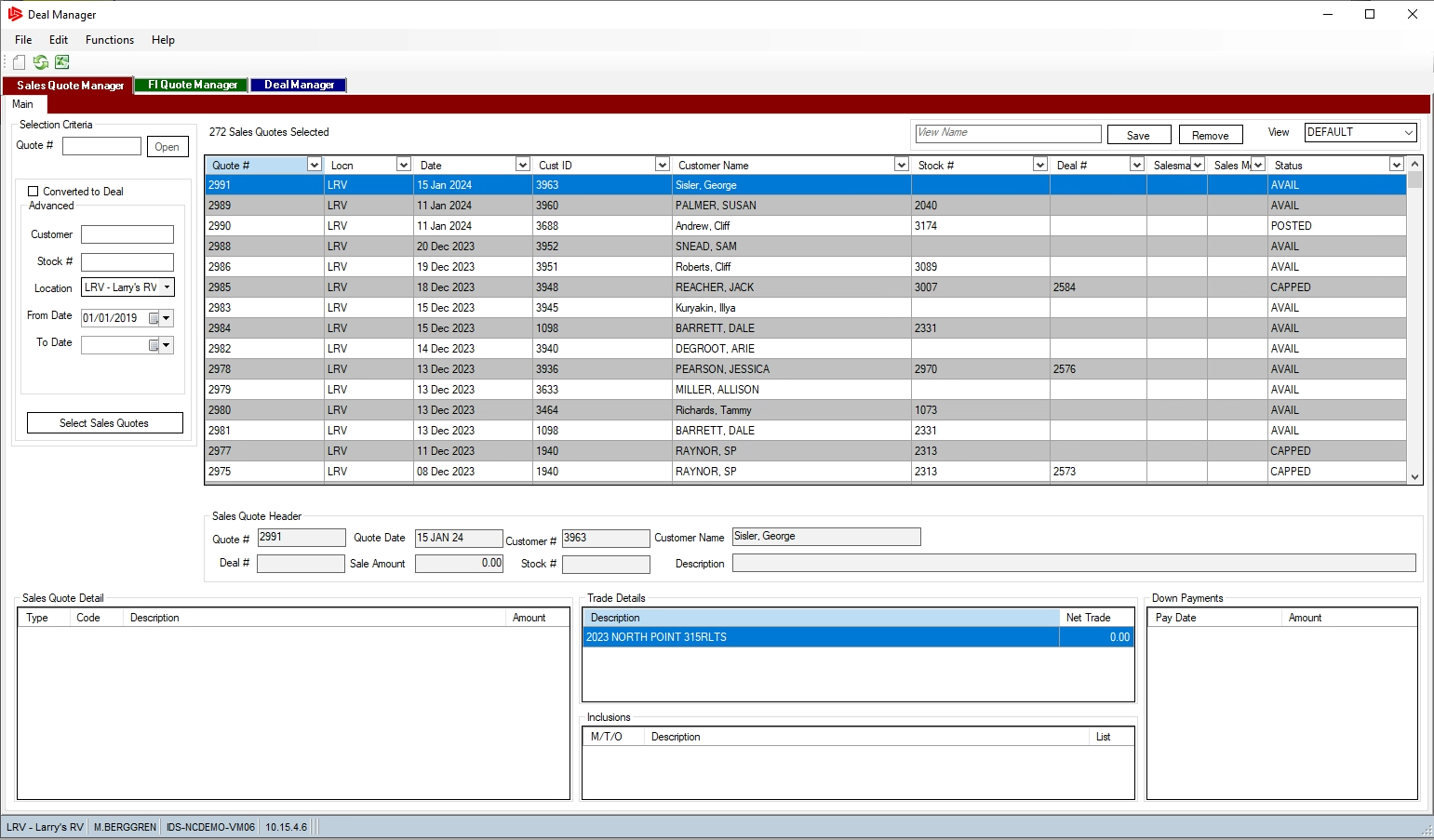 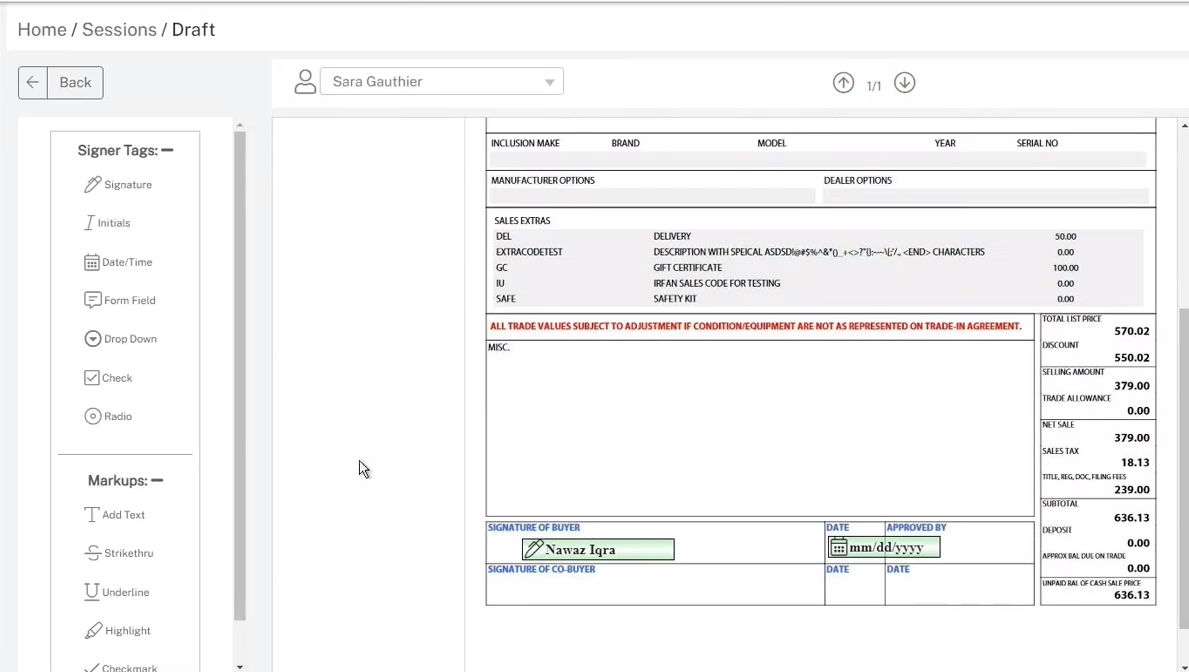 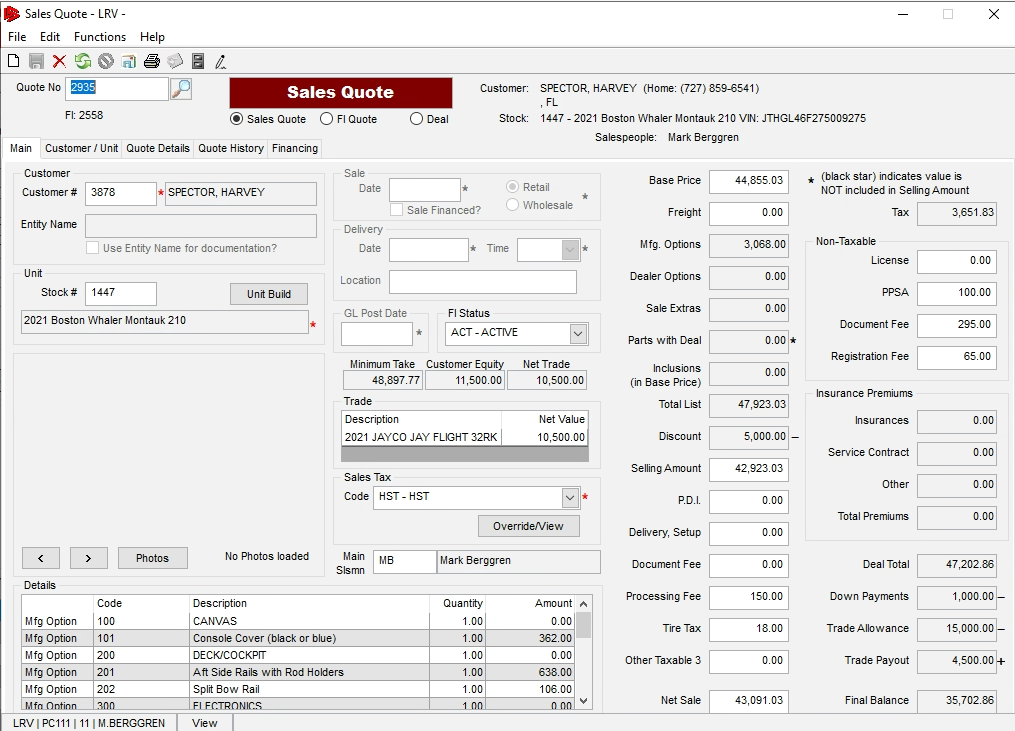 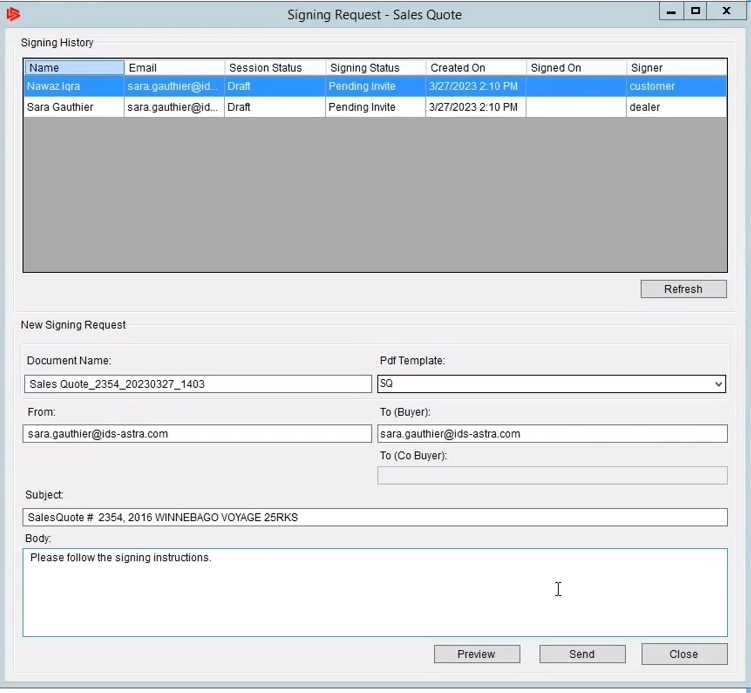 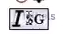 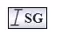 Items to Highlight

Work-a-deal

E-Sign for Sales Quotes


And let’s add a date and time for that
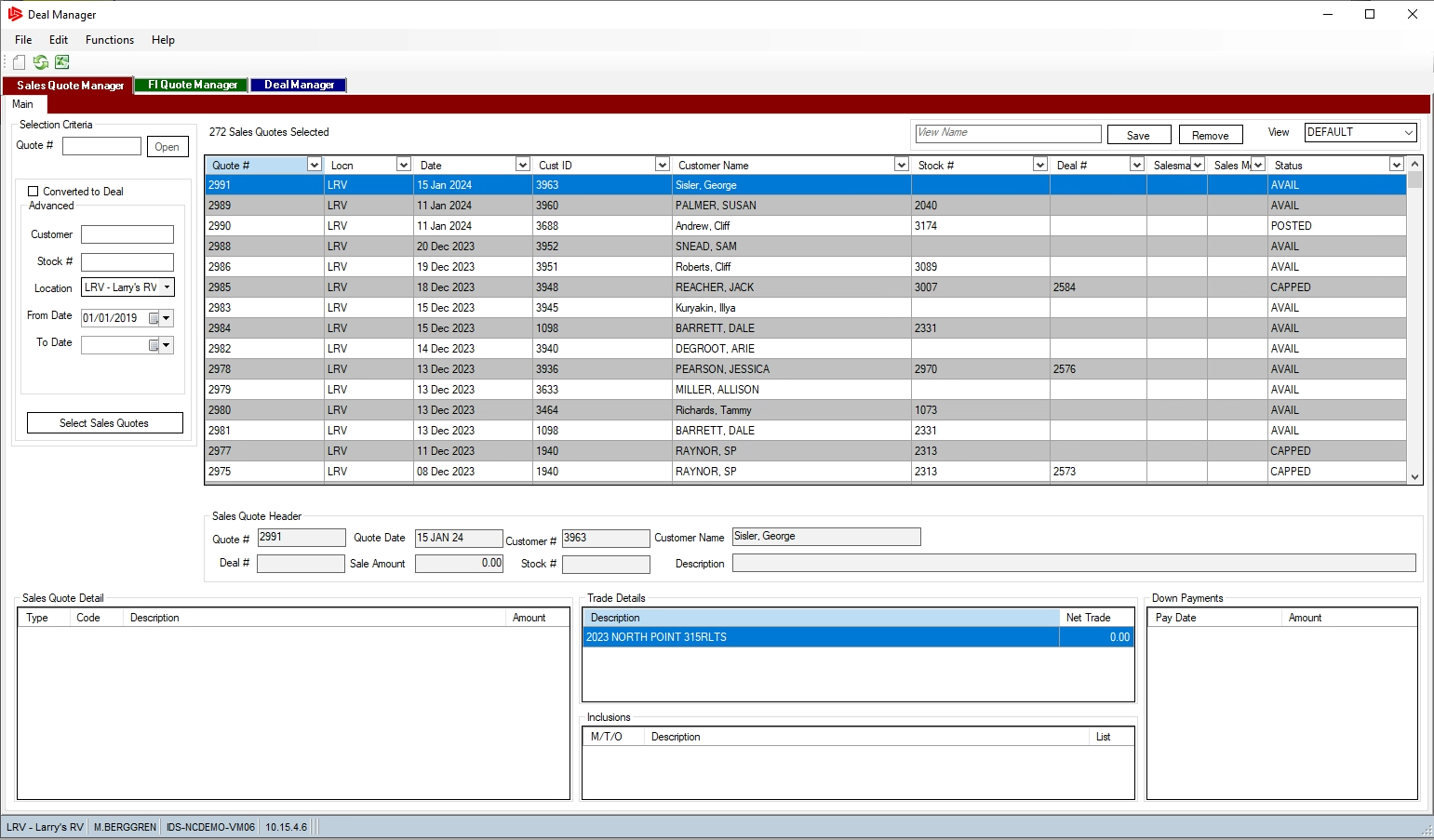 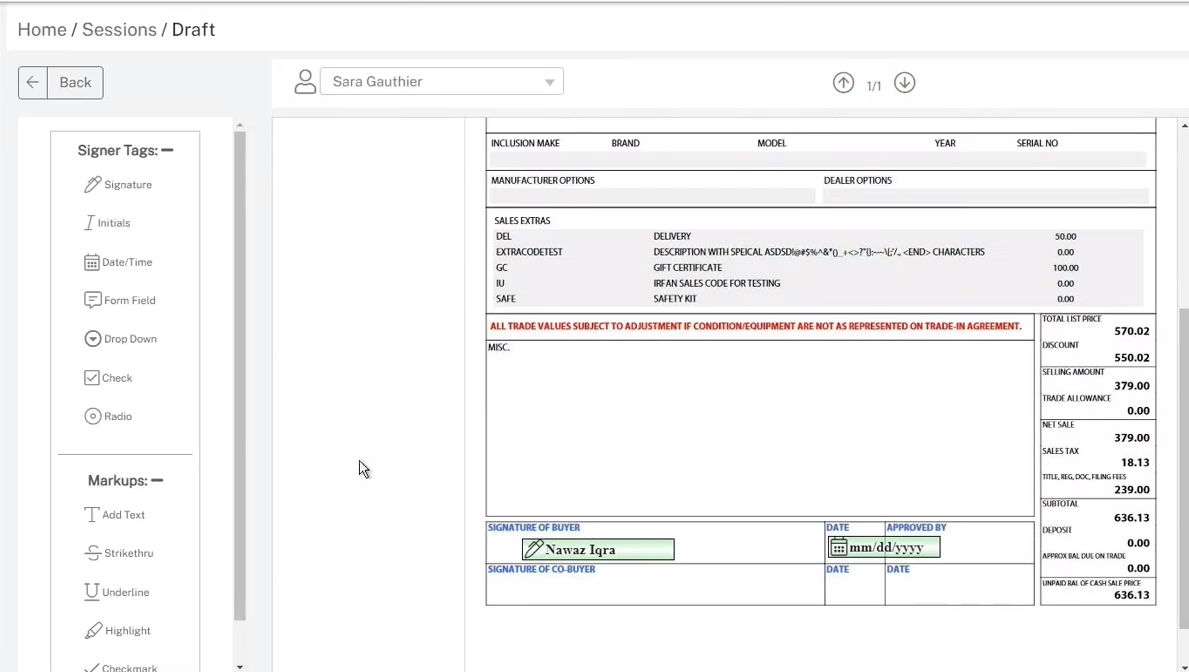 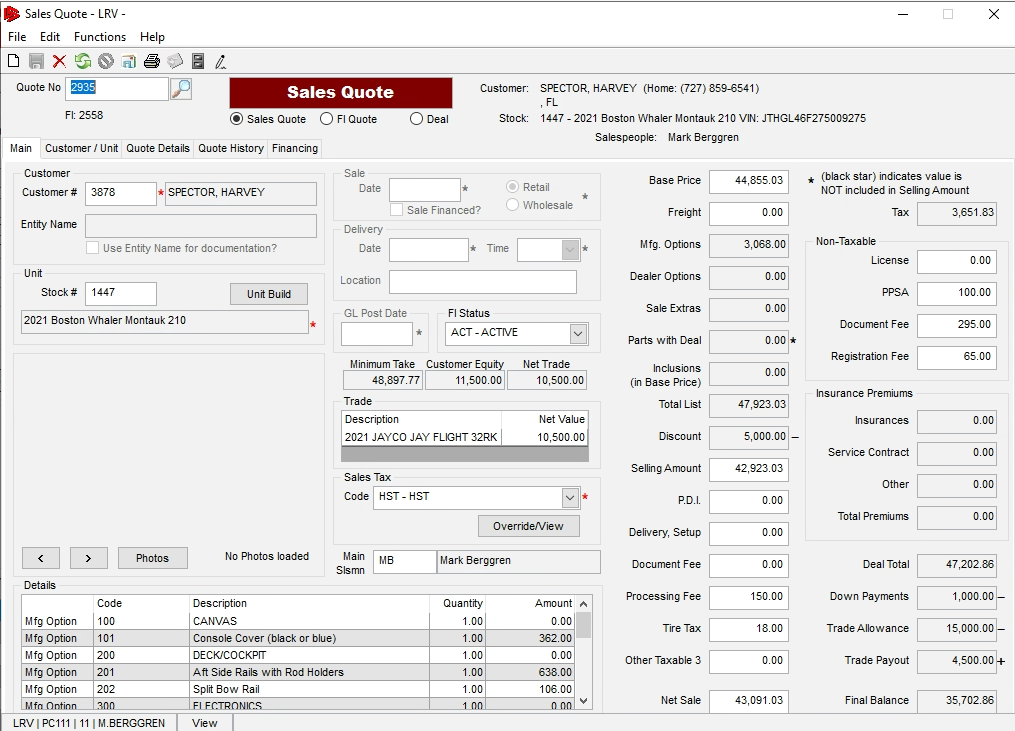 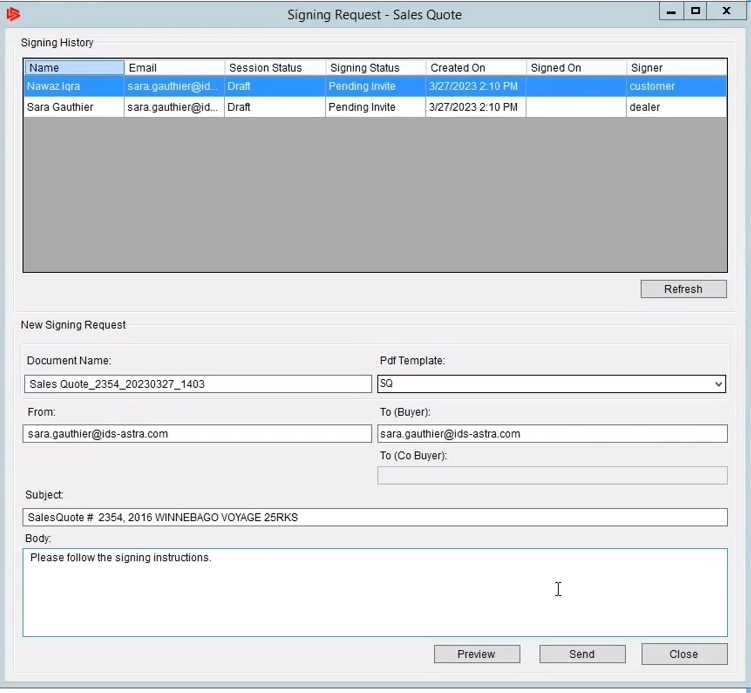 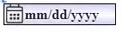 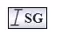 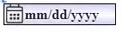 Items to Highlight

Work-a-deal

E-Sign for Sales Quotes


And let’s add a date and time for that
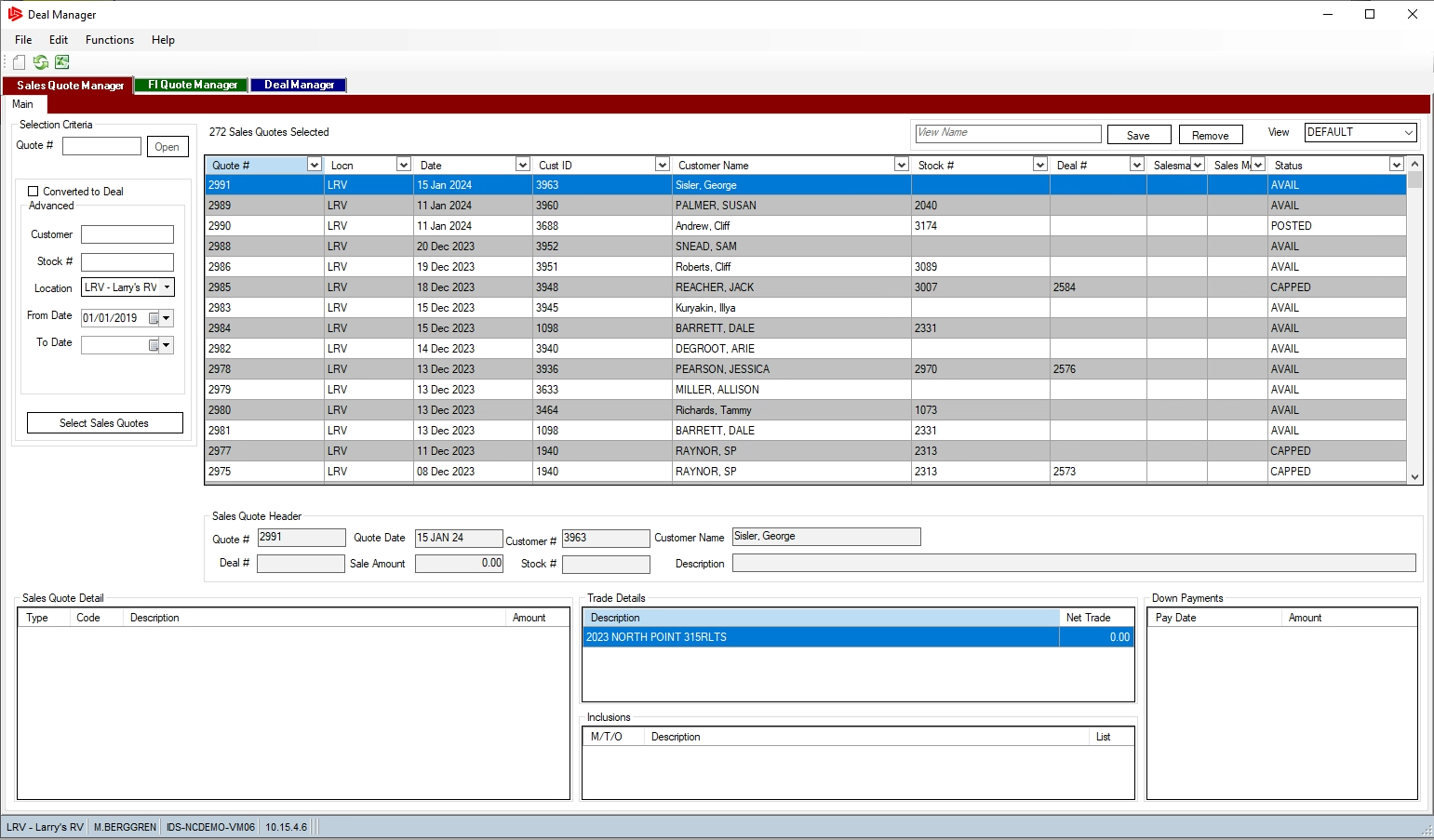 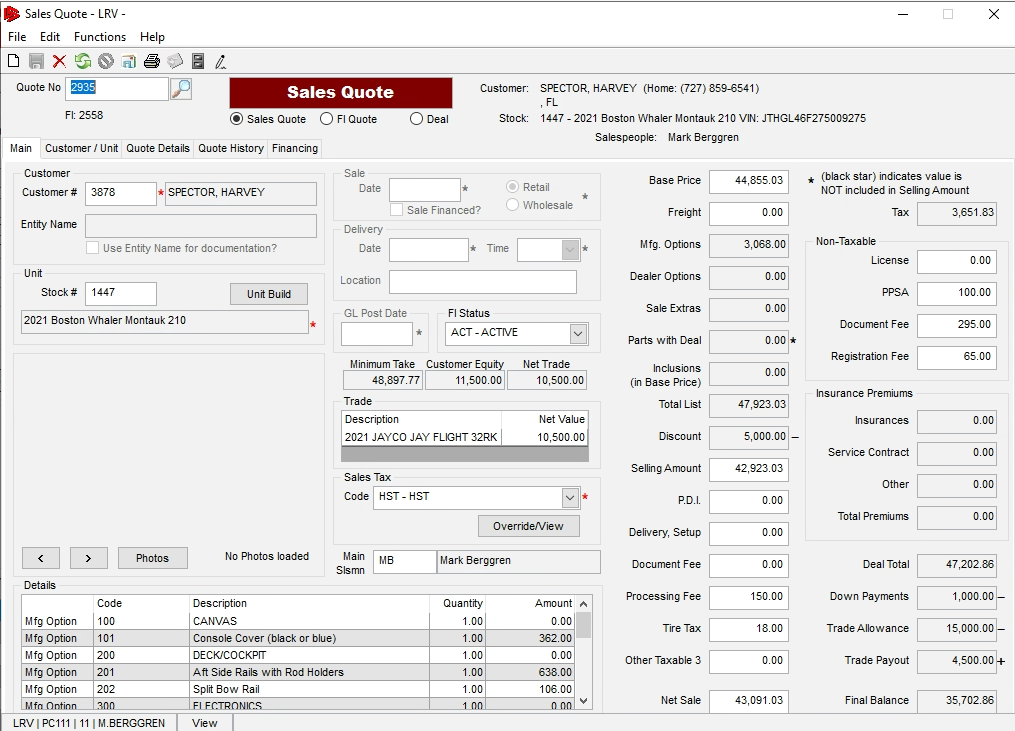 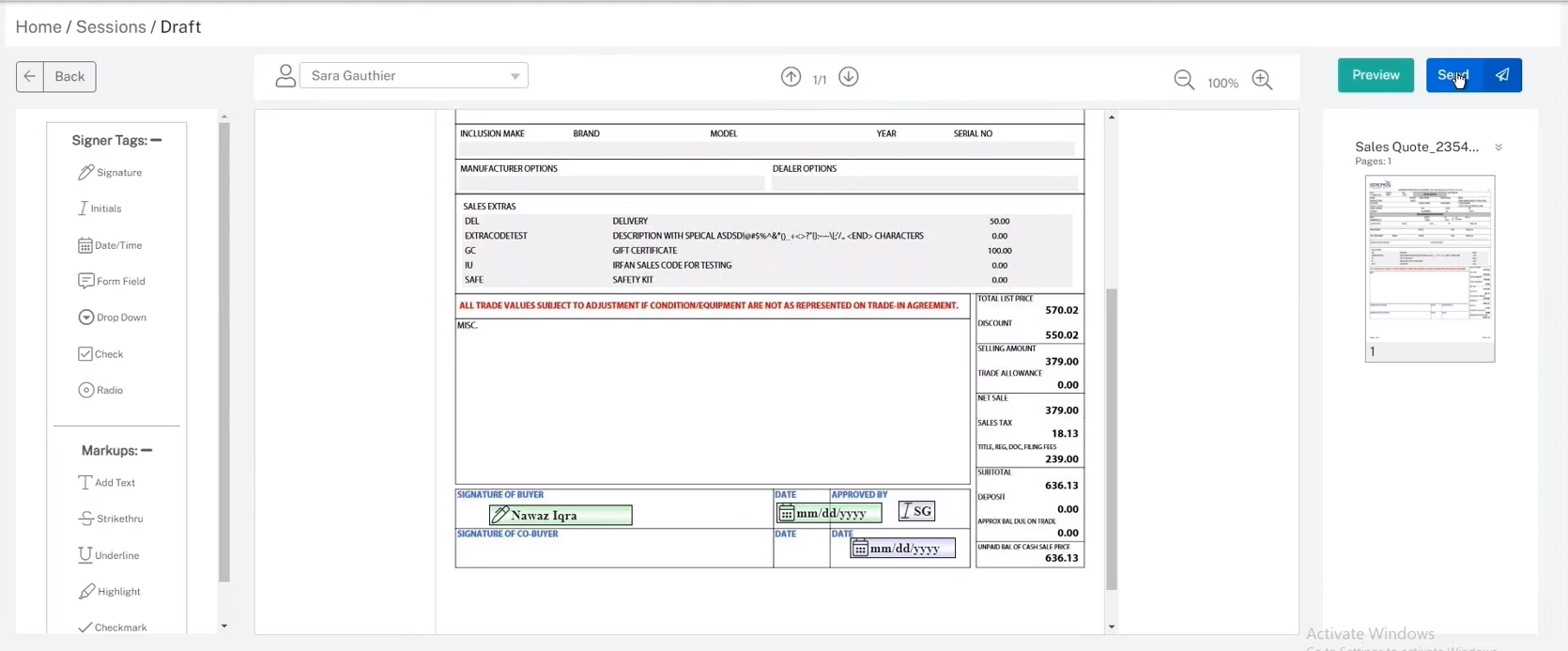 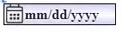 Now the form is complete we can send to the customer
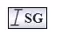 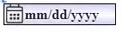 Items to Highlight

Work-a-deal

E-Sign for Sales Quotes


And let’s add a date and time for that
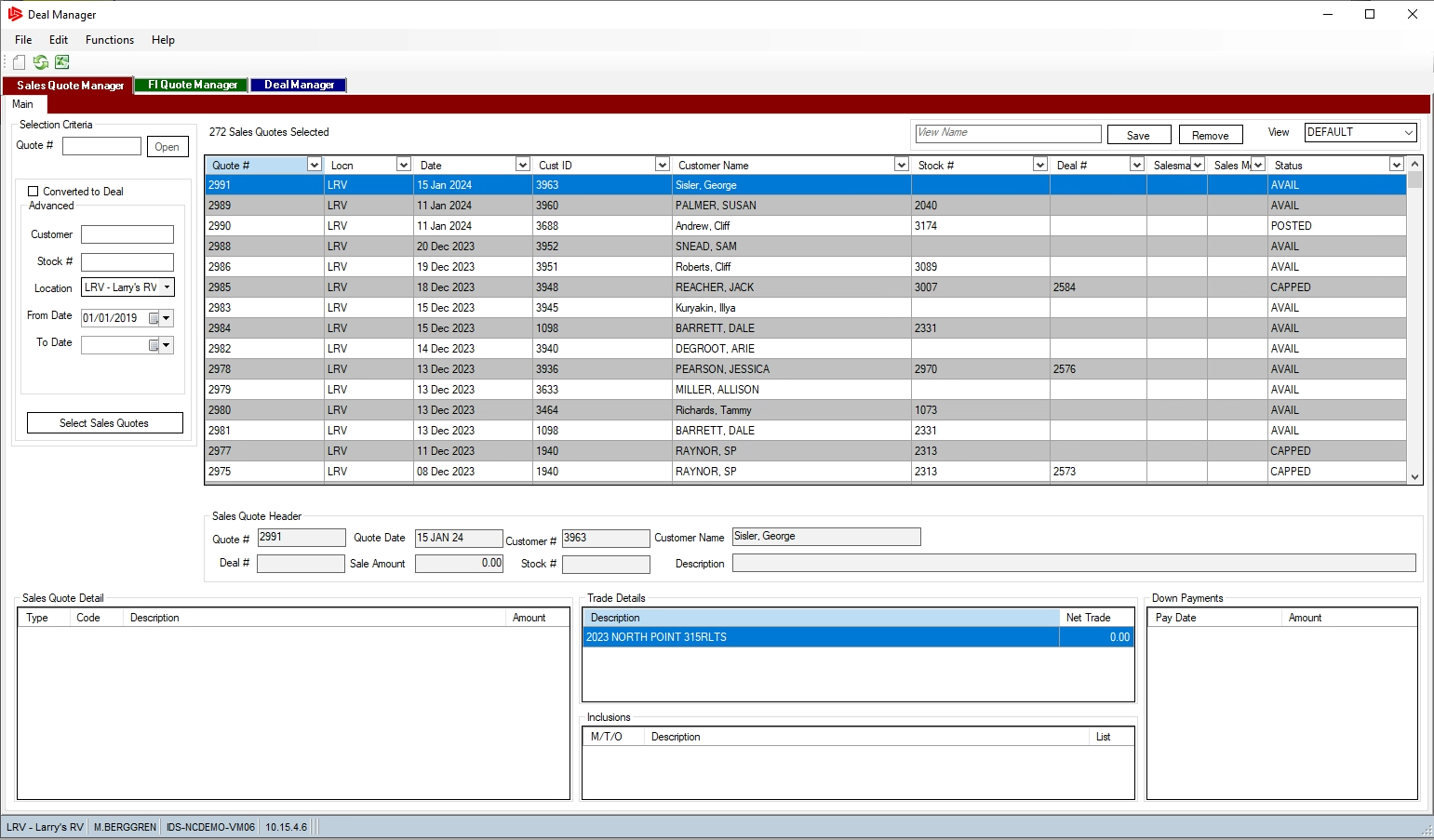 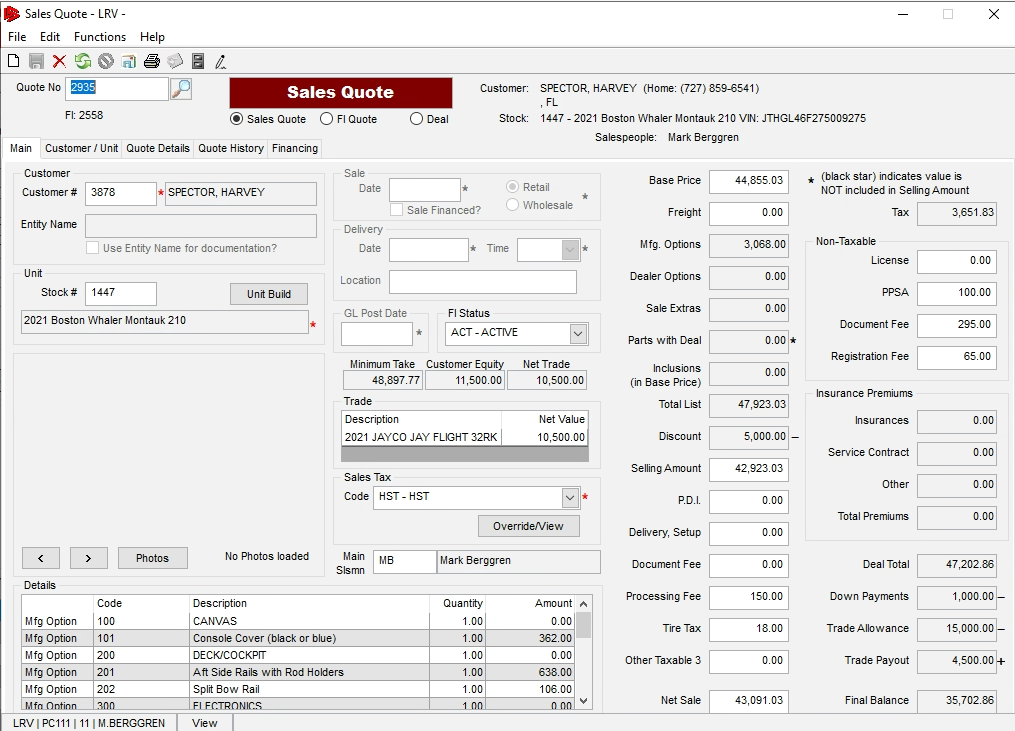 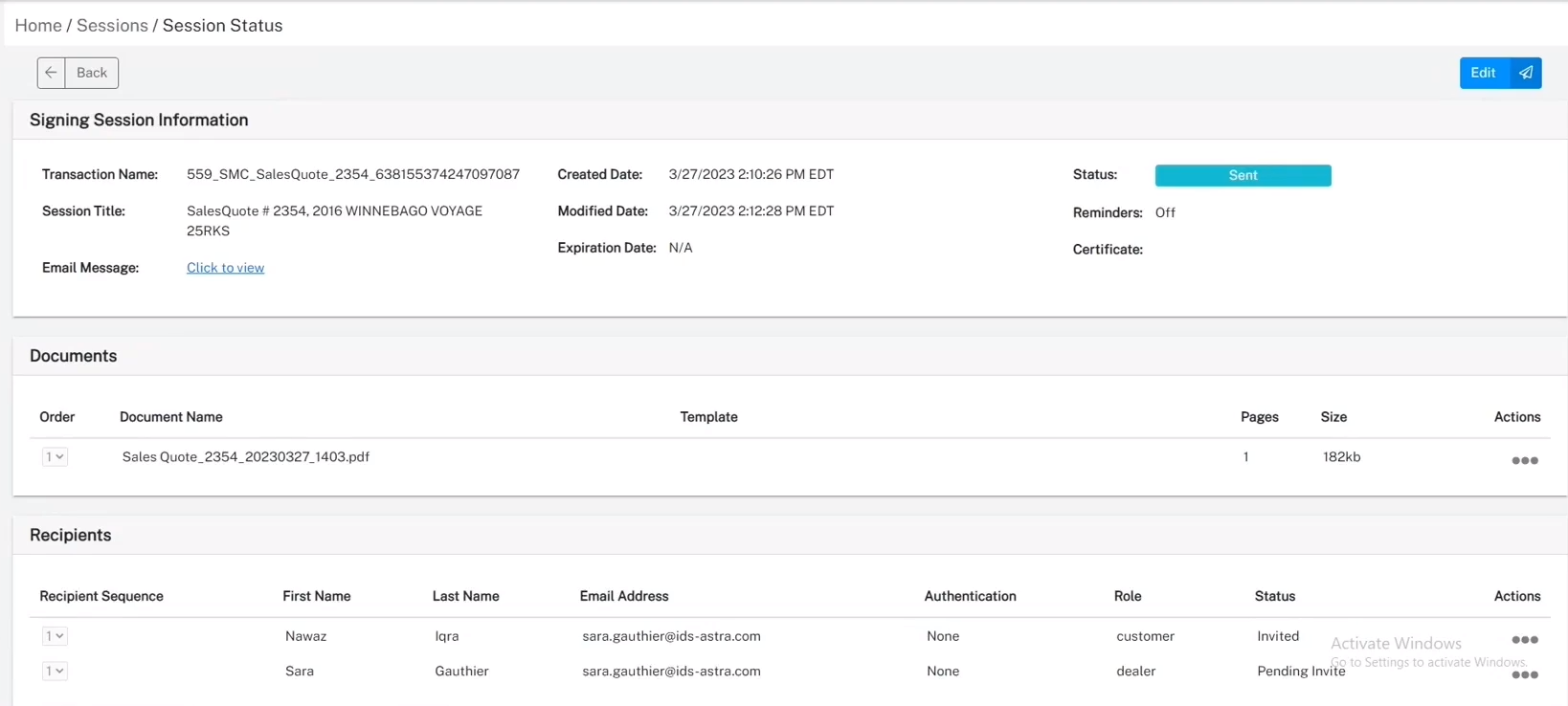 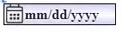 This is the next window to pop up and it is showing a status of “Sent”
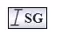 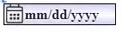 Items to Highlight

Work-a-deal

E-Sign for Sales Quotes


And let’s add a date and time for that
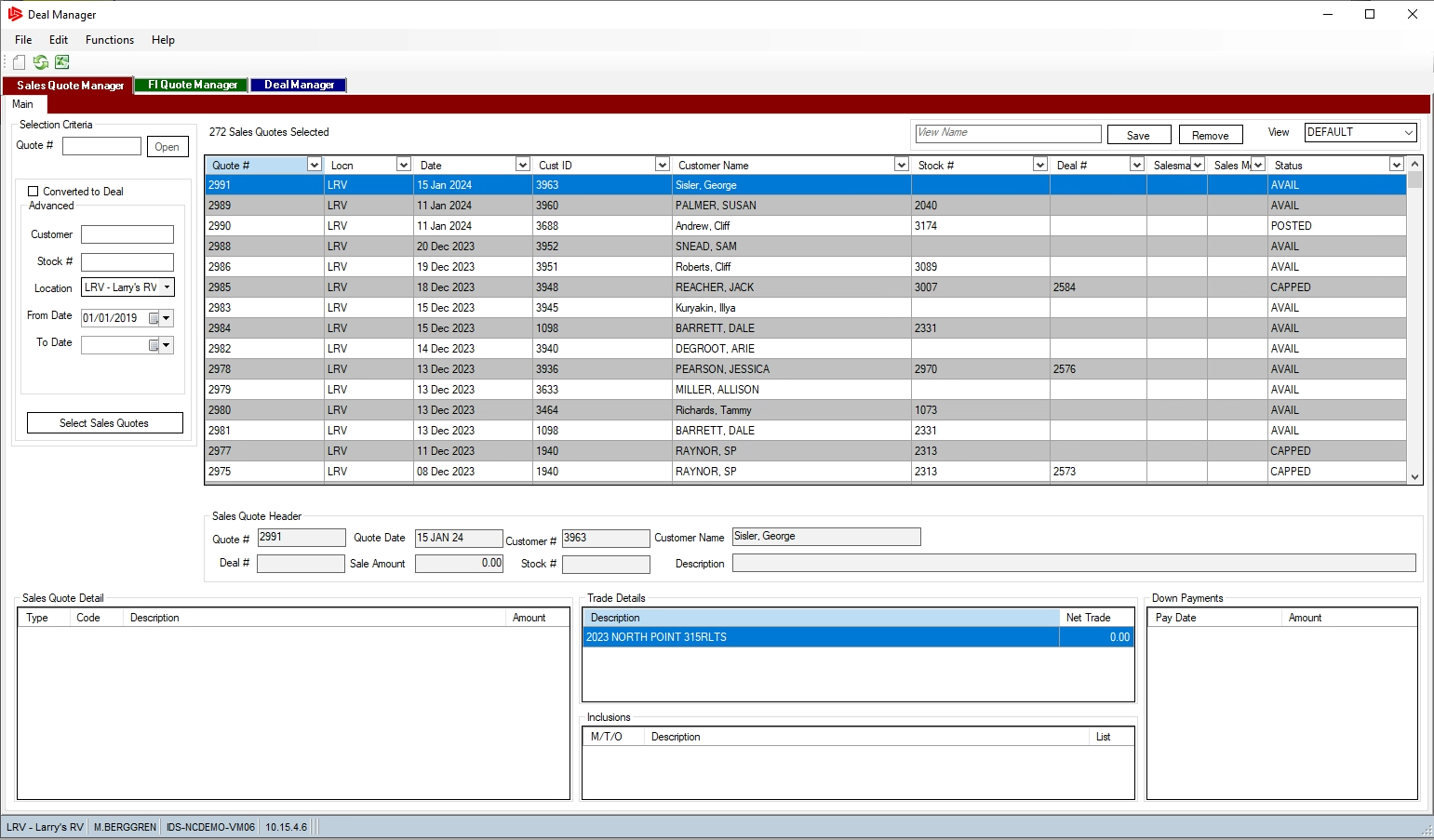 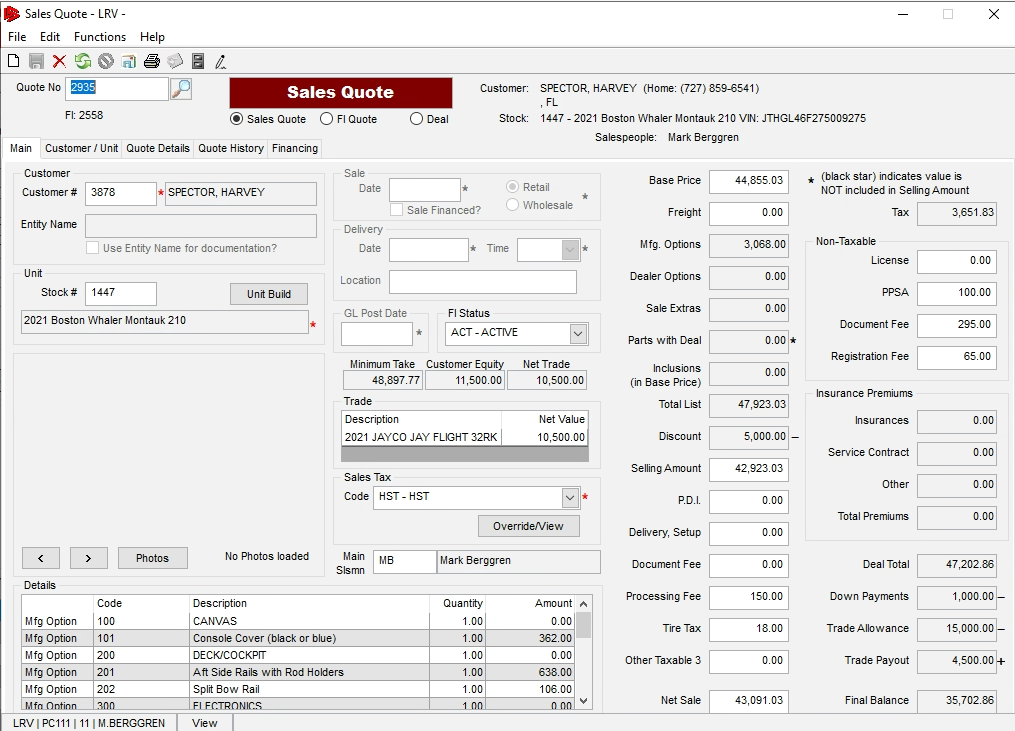 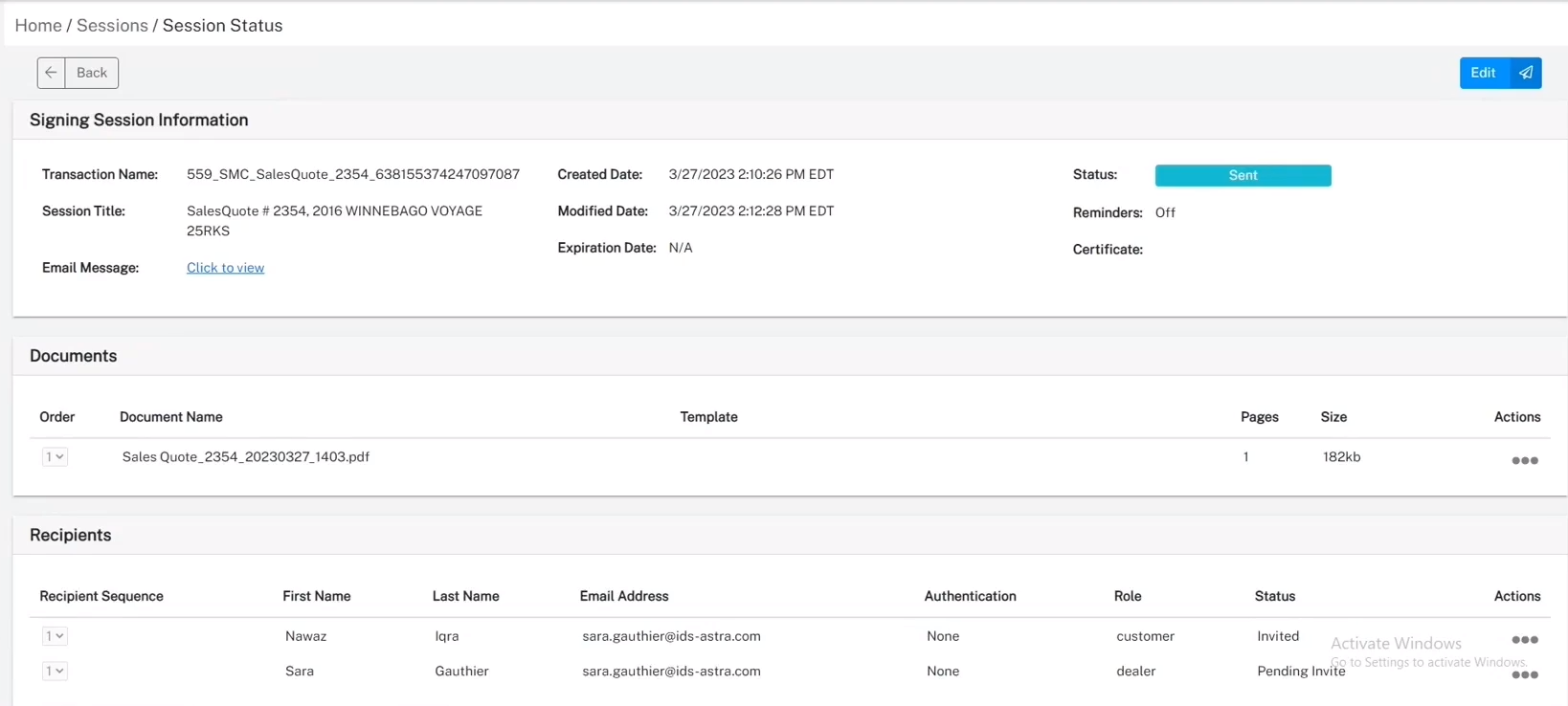 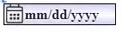 Now close the browser and return to your Sales Quote
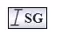 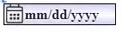 Items to Highlight

Work-a-deal

E-Sign for Sales Quotes
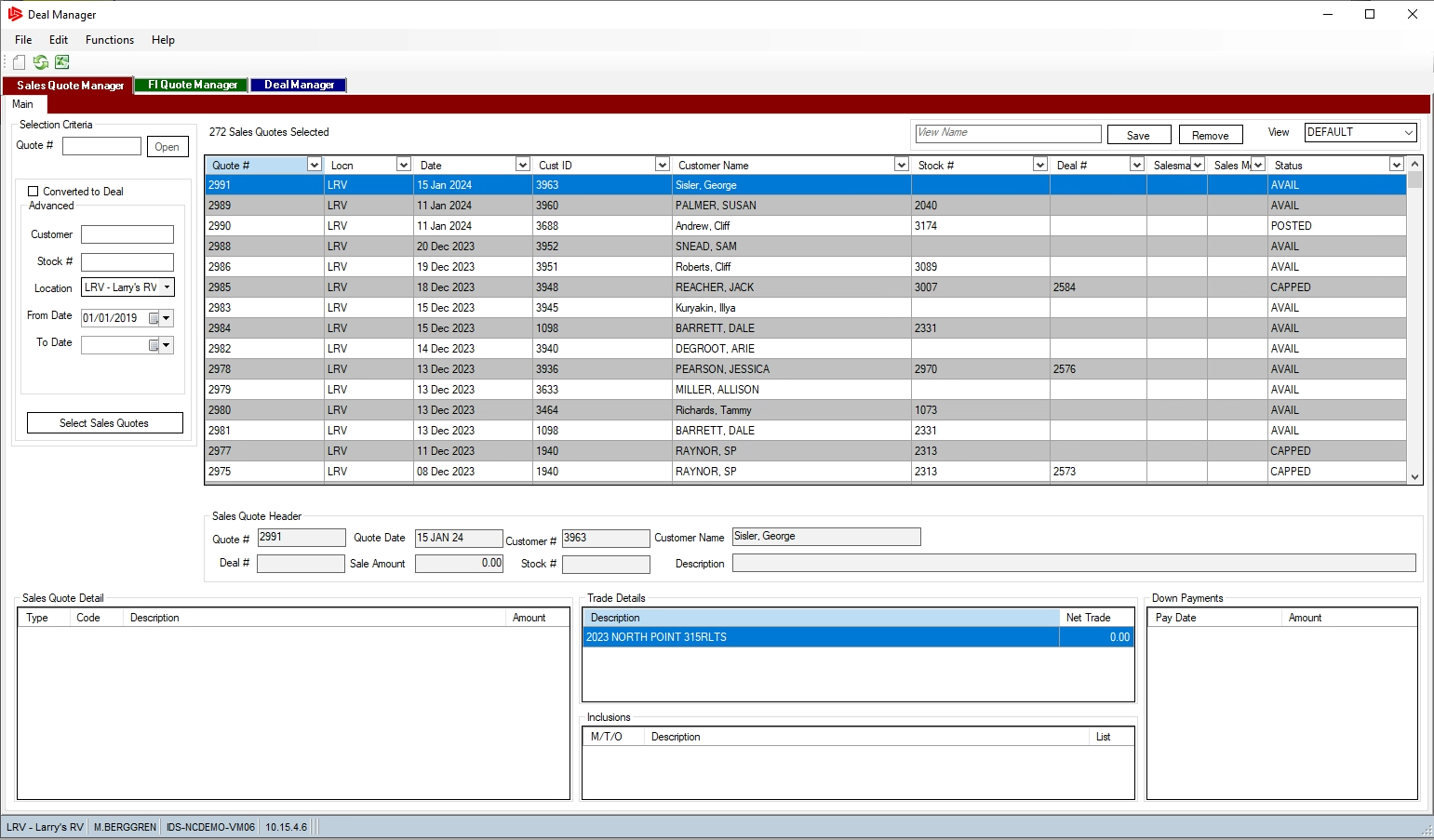 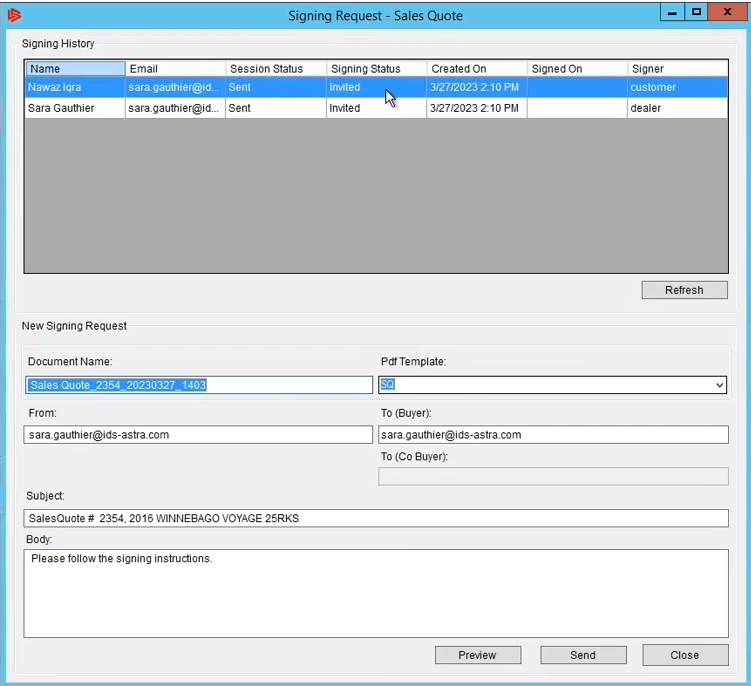 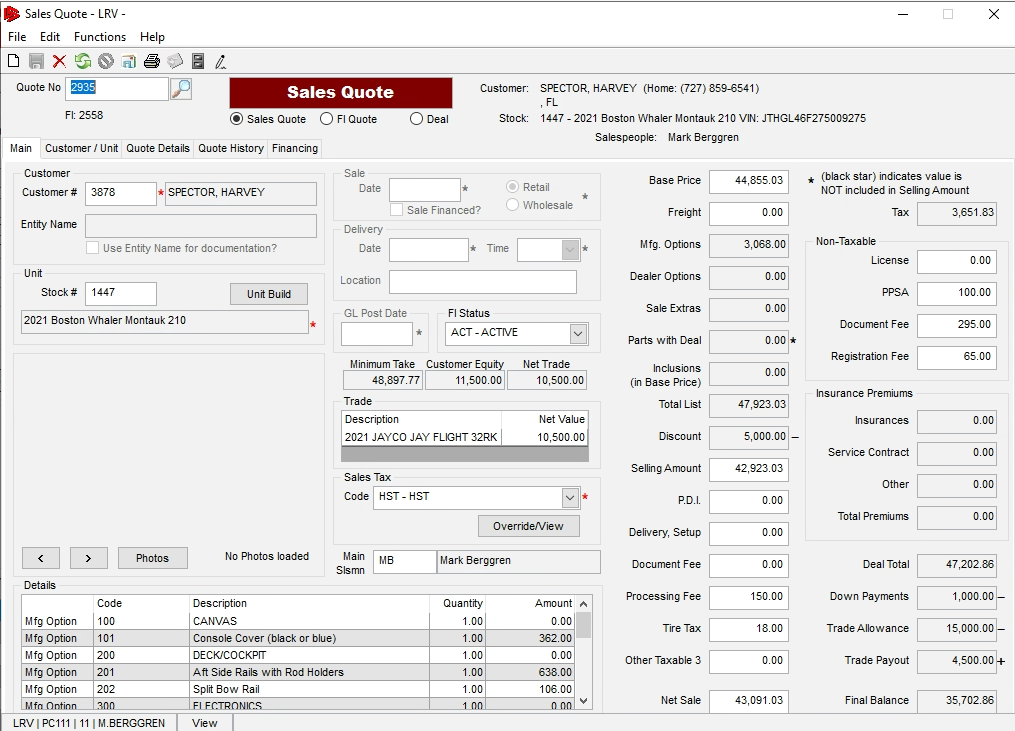 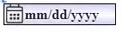 Session Status now shows “Sent”
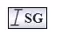 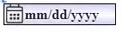 Items to Highlight

Work-a-deal

E-Sign for Sales Quotes


This is an example of the email the customer will receive, they would press “Review & Sign”
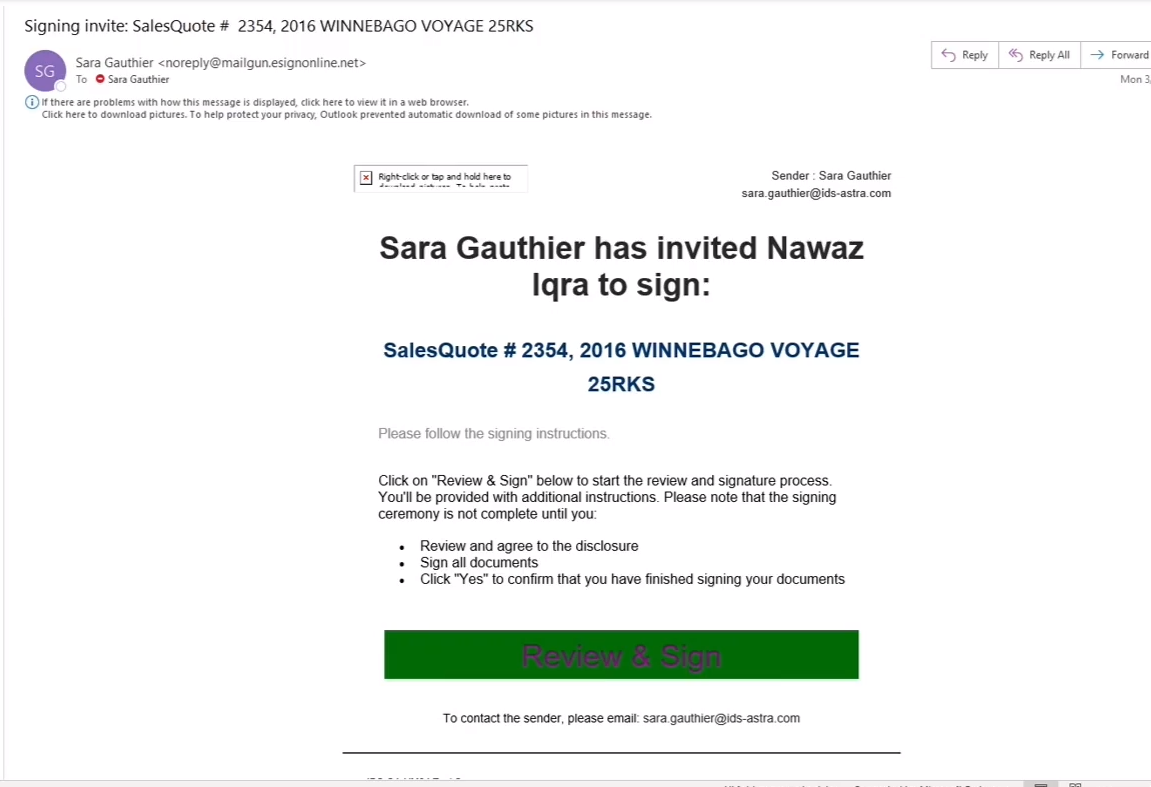 Items to Highlight

Work-a-deal

E-Sign for Sales Quotes


A browser window will open and ask them to agree and “Start Signing”
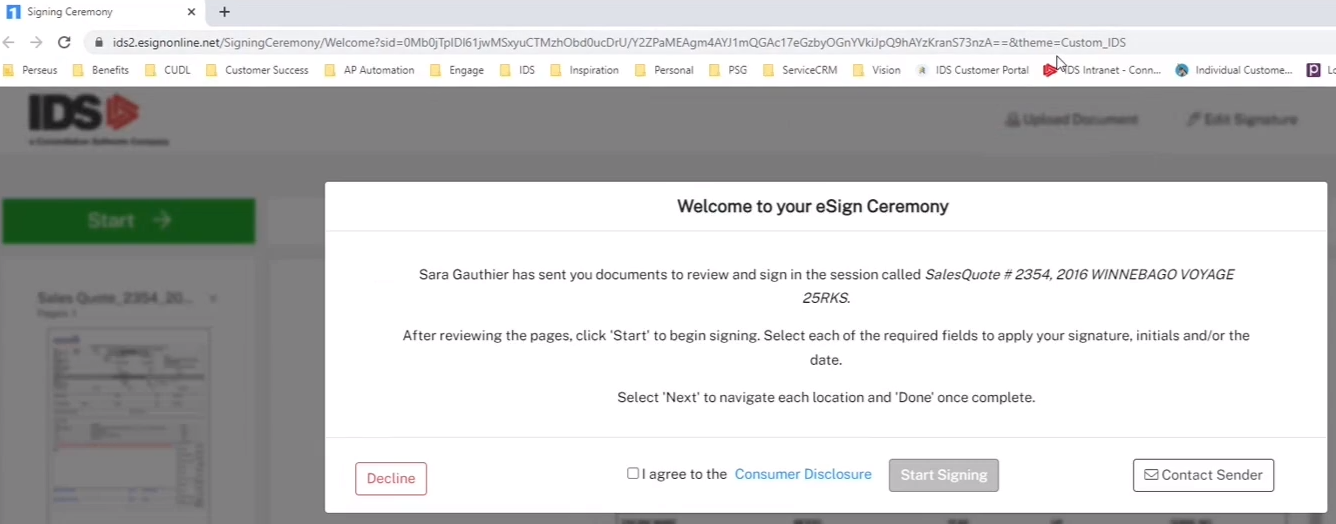 Items to Highlight

Work-a-deal

E-Sign for Sales Quotes

In this example they would click on the signature box and then the date box to insert that information
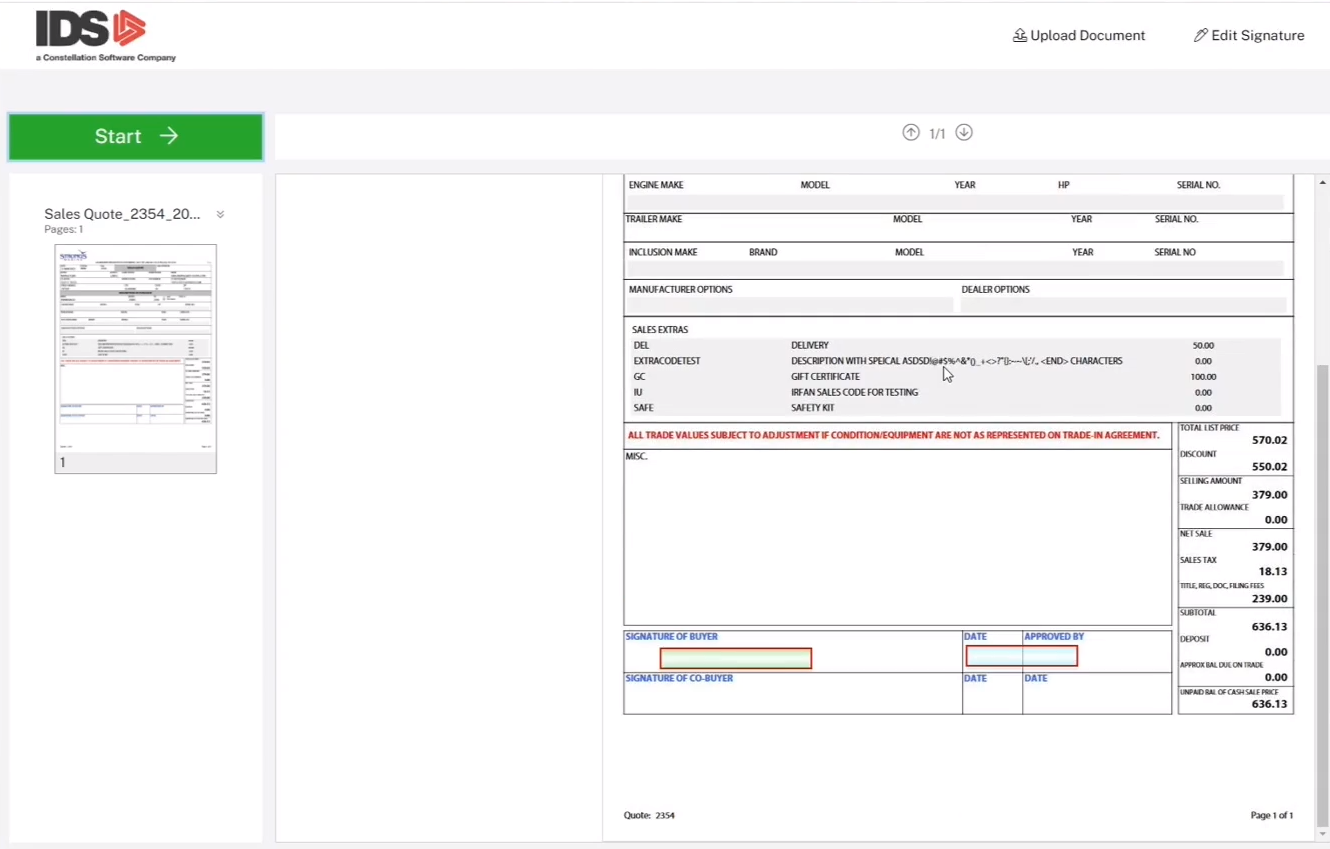 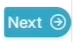 Items to Highlight

Work-a-deal

E-Sign for Sales Quotes

When they click “Next” they will get this conformation request
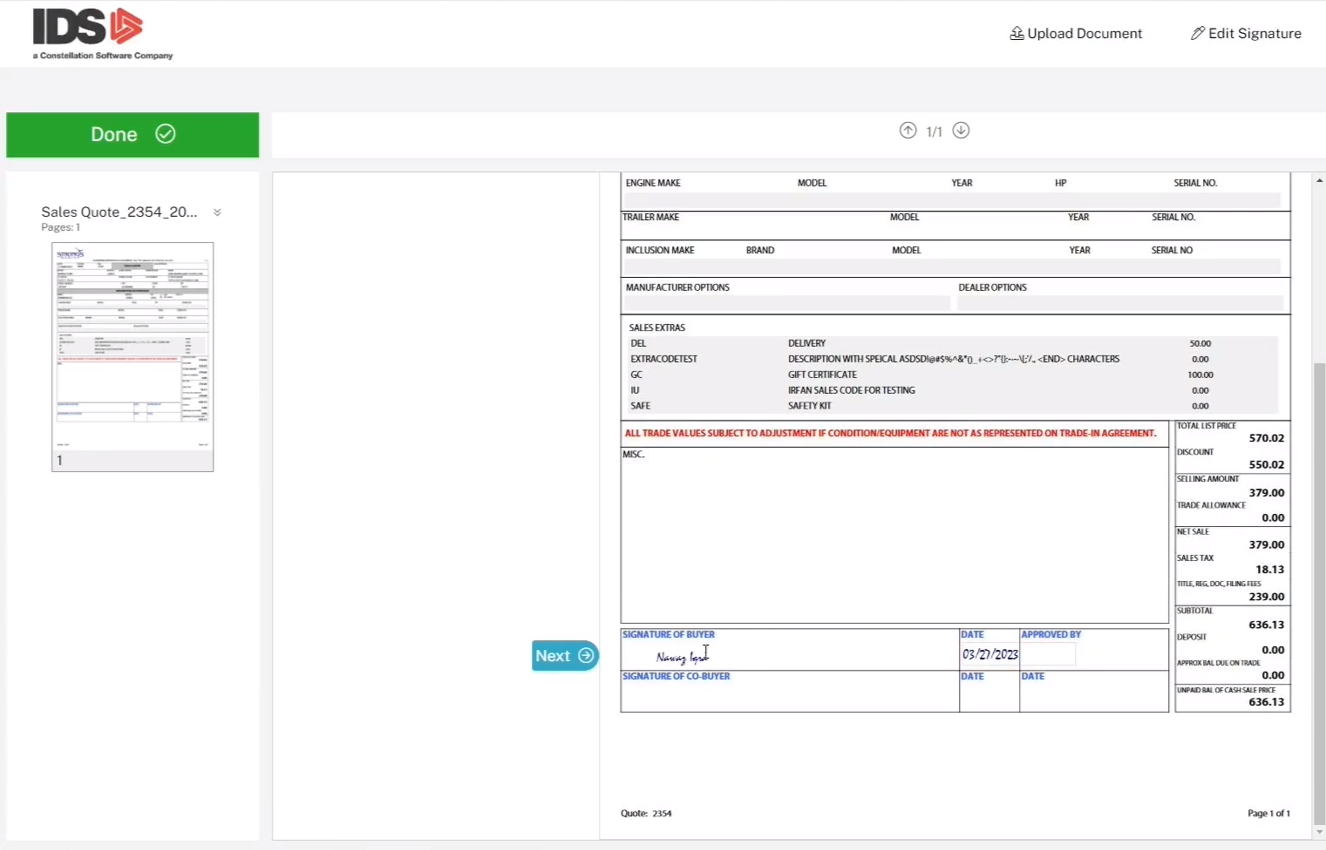 Items to Highlight

Work-a-deal

E-Sign for Sales Quotes

When they click “Next” they will get this conformation request
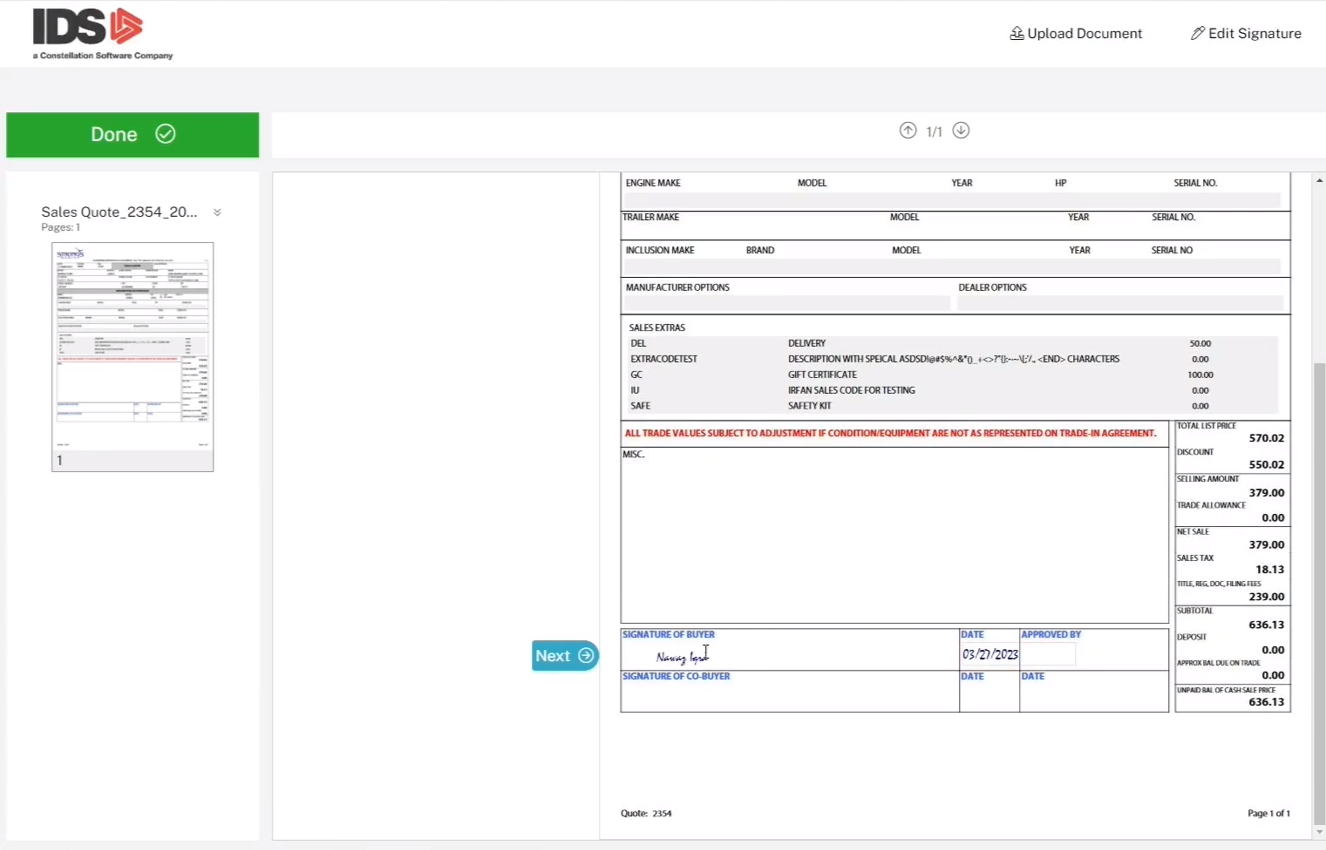 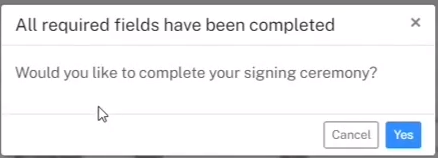 Items to Highlight

Work-a-deal

E-Sign for Sales Quotes

Congratulations, they are done with “their” portion
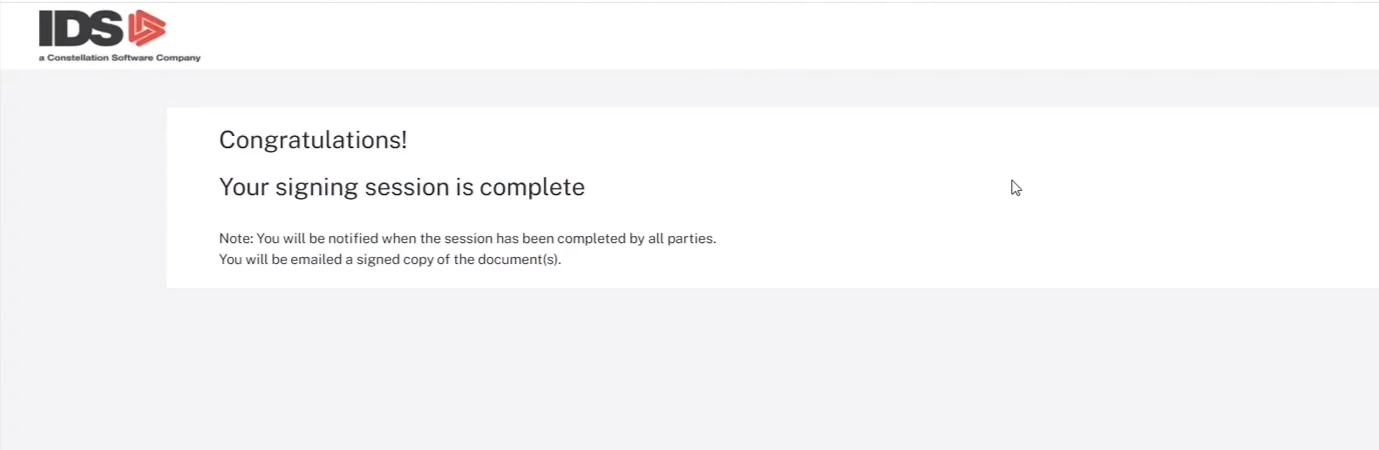 Items to Highlight

Work-a-deal

E-Sign for Sales Quotes

Salesperson gets an email that their customer has signed
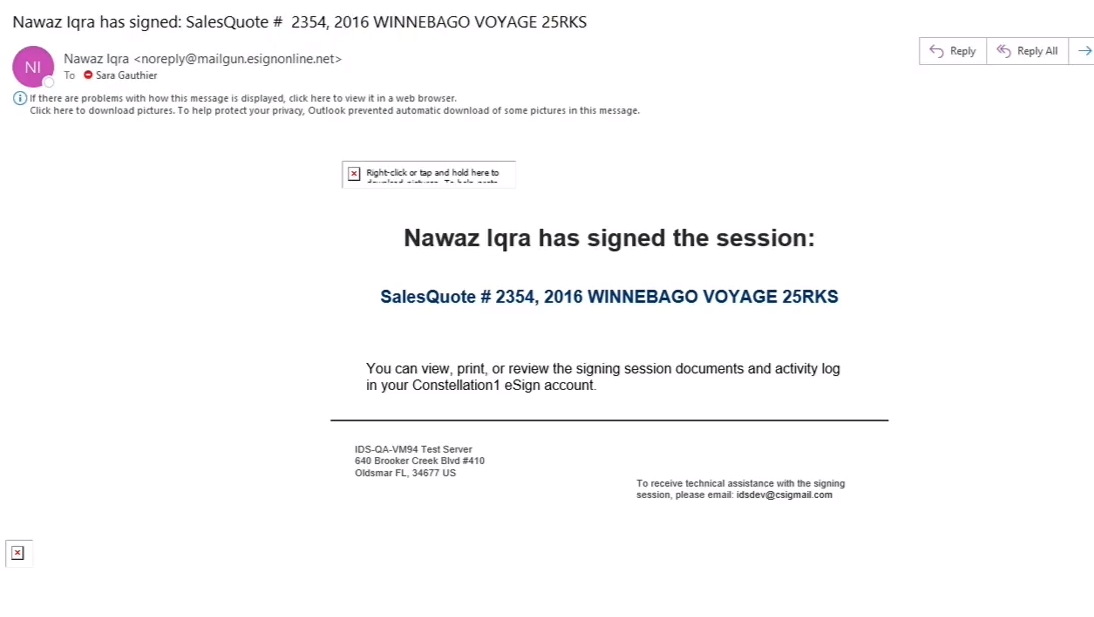 Items to Highlight

Work-a-deal

E-Sign for Sales Quotes

The customer also gets an email and can download what they signed.
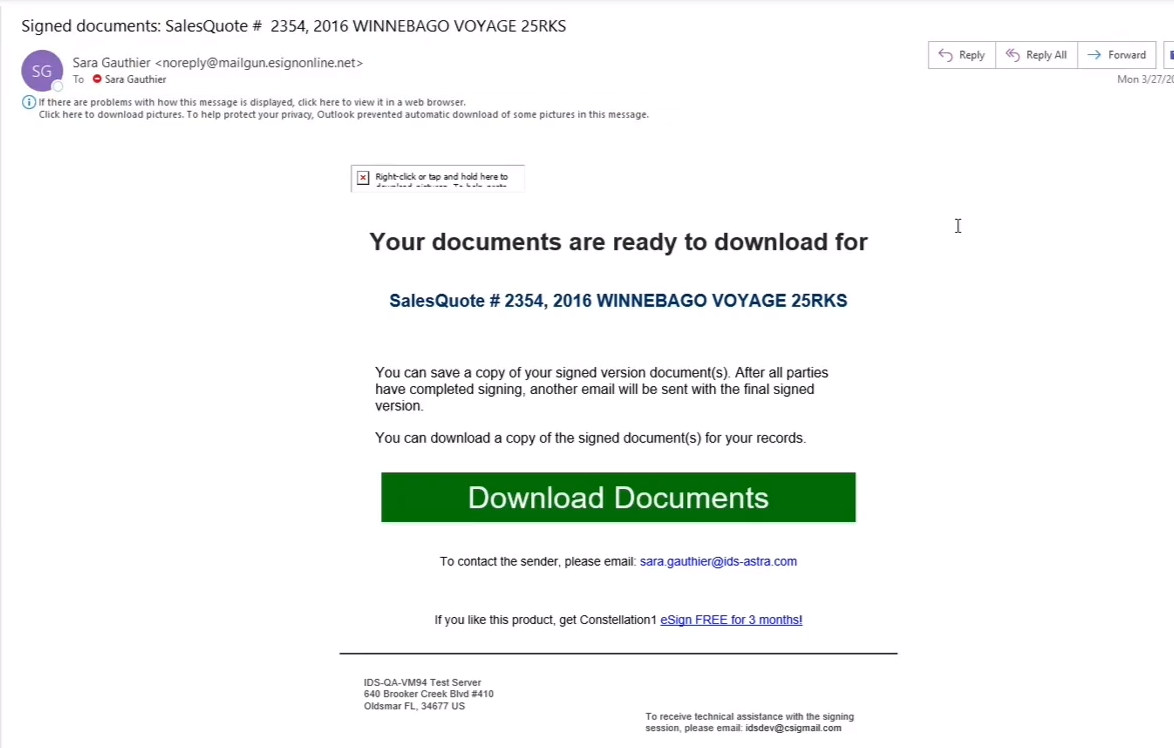 Items to Highlight

Work-a-deal

E-Sign for Sales Quotes

The salesperson gets an email requesting they initial and date they approve the quote.
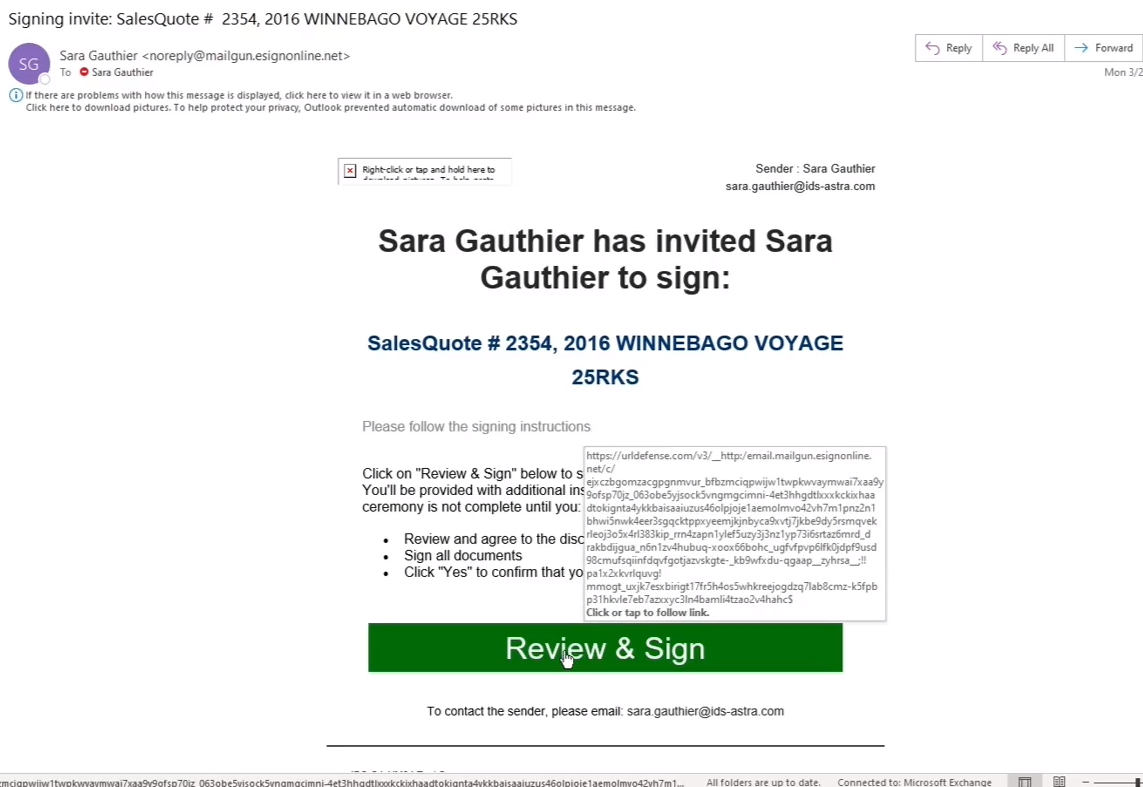 Items to Highlight

Work-a-deal

E-Sign for Sales Quotes

Salesperson would initial and date just like the customer did,
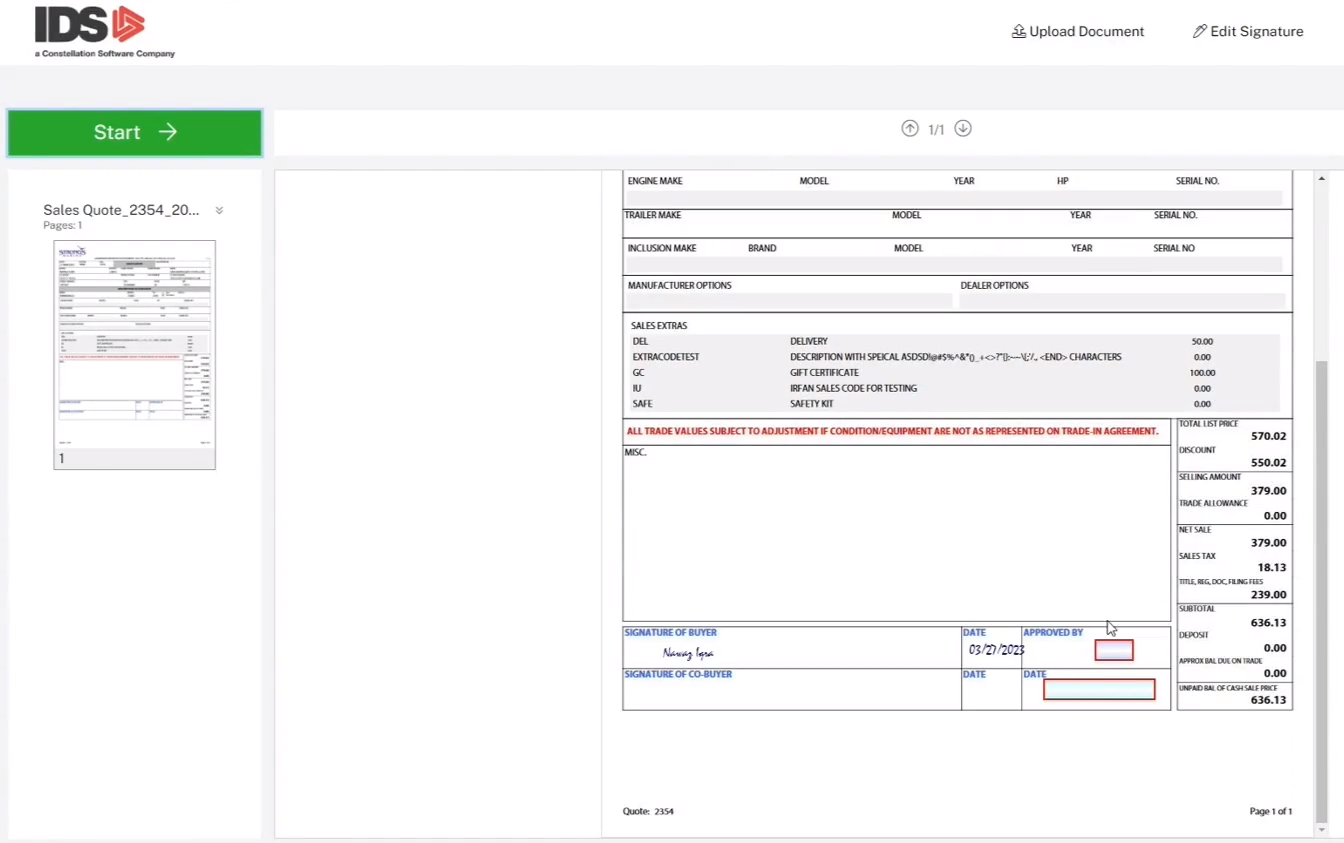 Items to Highlight

Work-a-deal

E-Sign for Sales Quotes

Salesperson would initial and date just like the customer did,
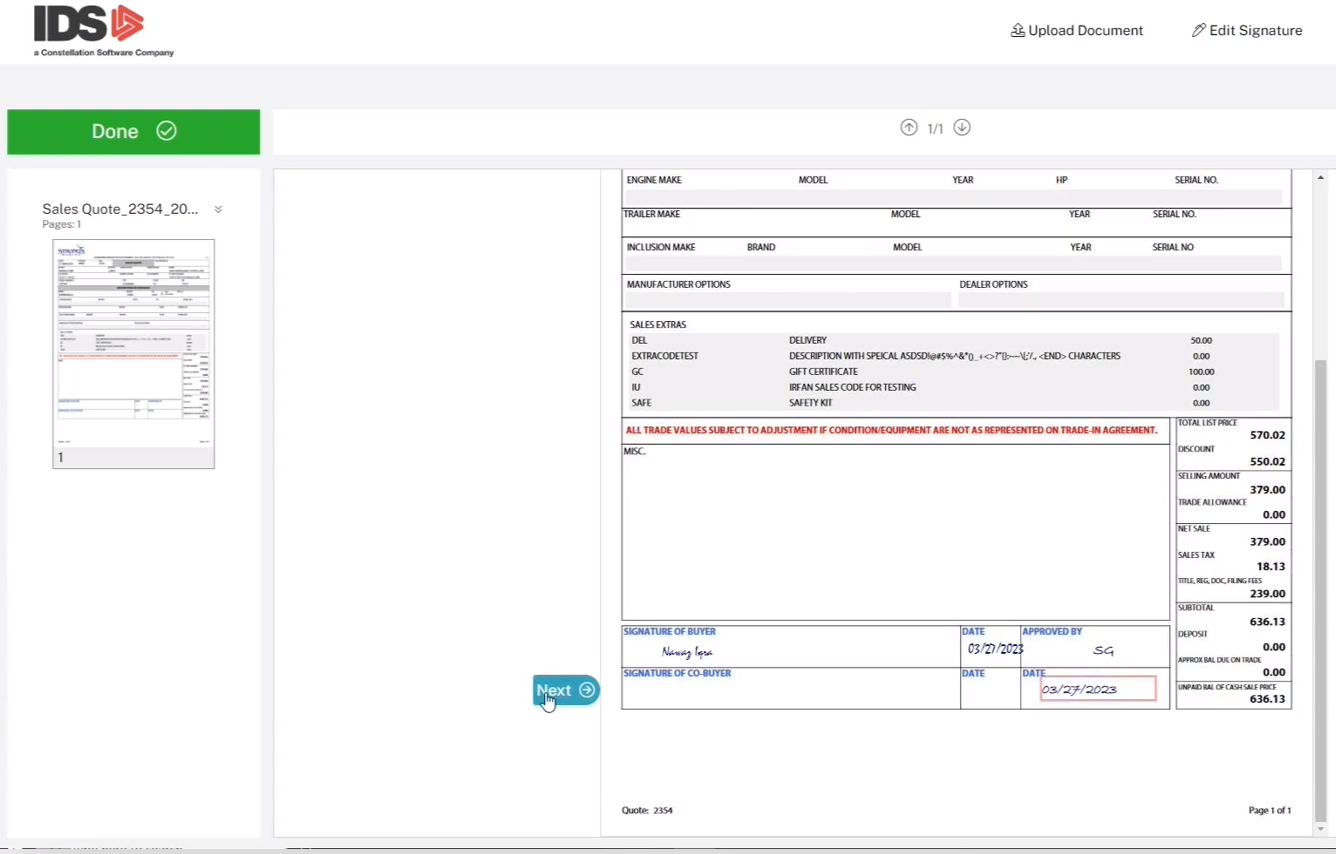 Items to Highlight

Work-a-deal

E-Sign for Sales Quotes
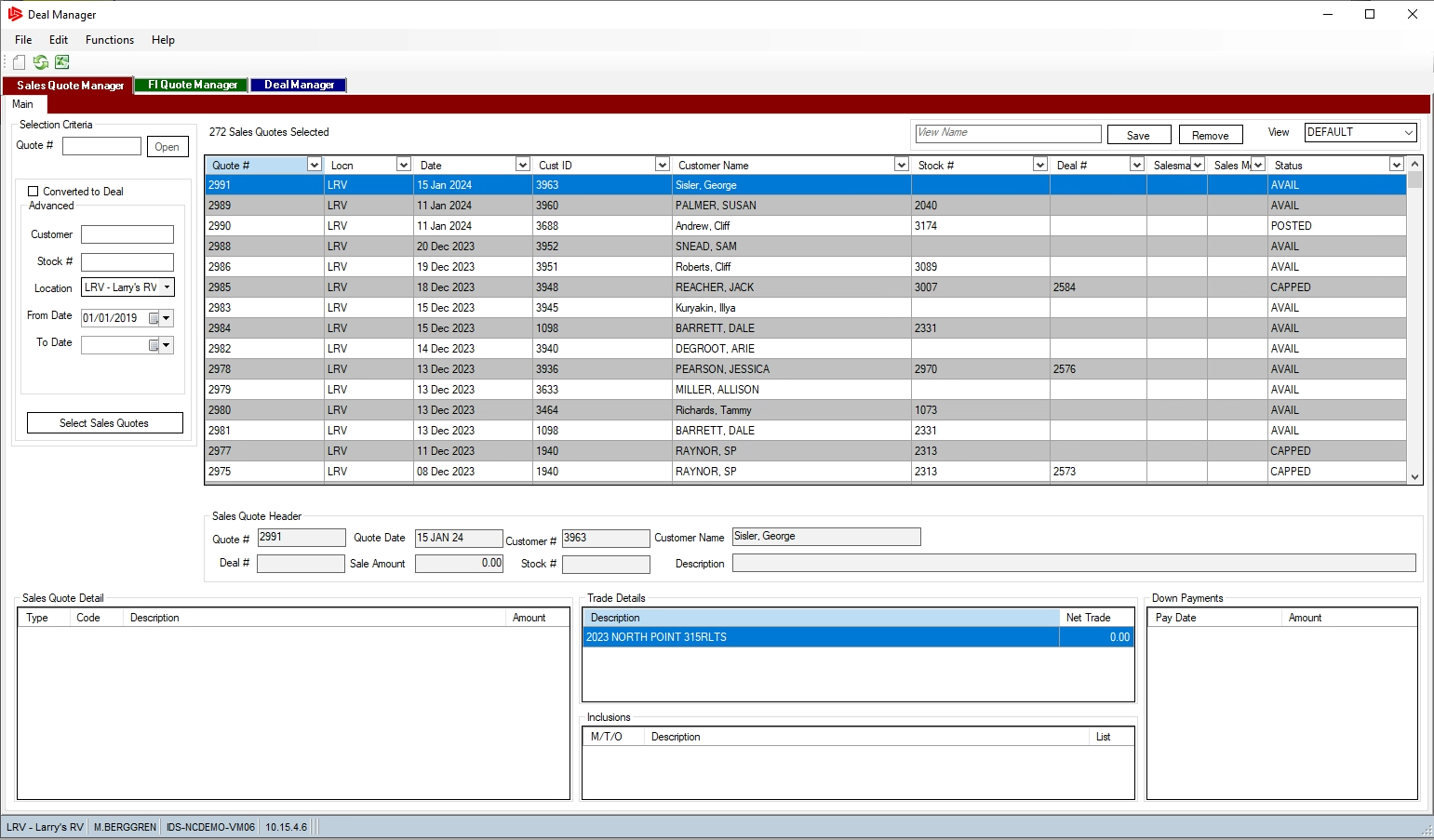 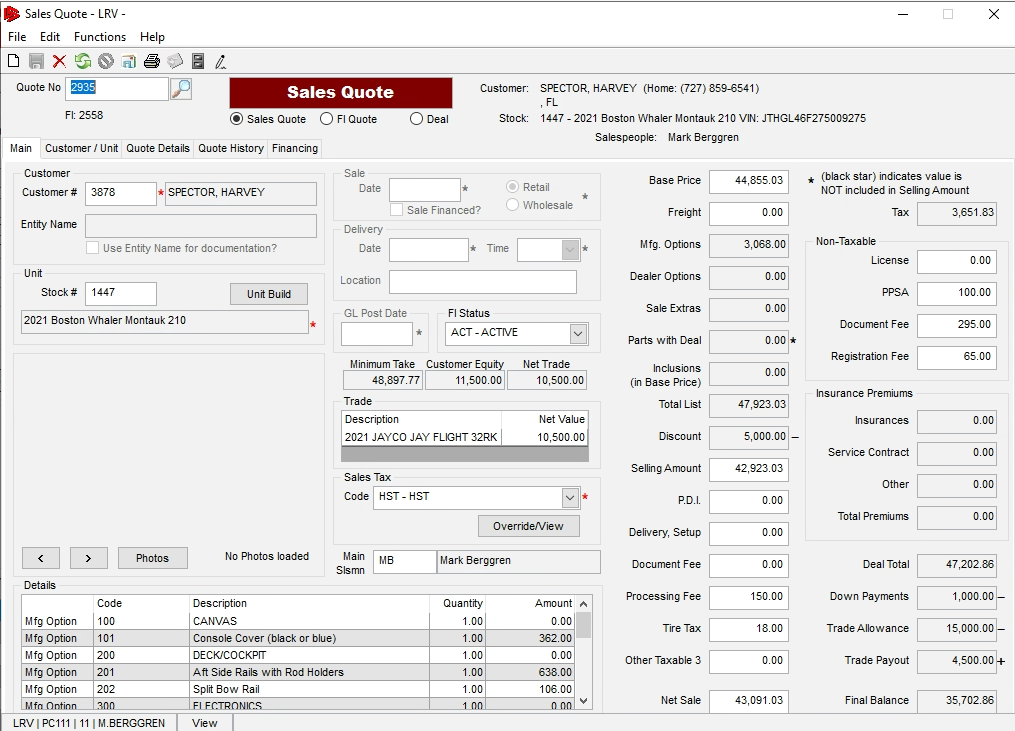 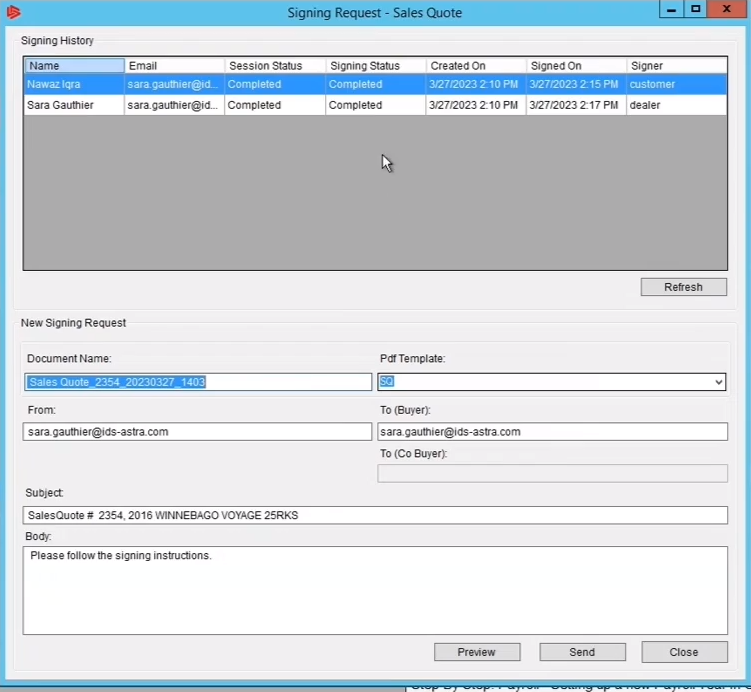 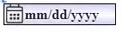 Session Status now shows “Completed”
Items to Highlight

Work-a-deal

E-Sign for Sales Quotes


If you click on the Document Manager
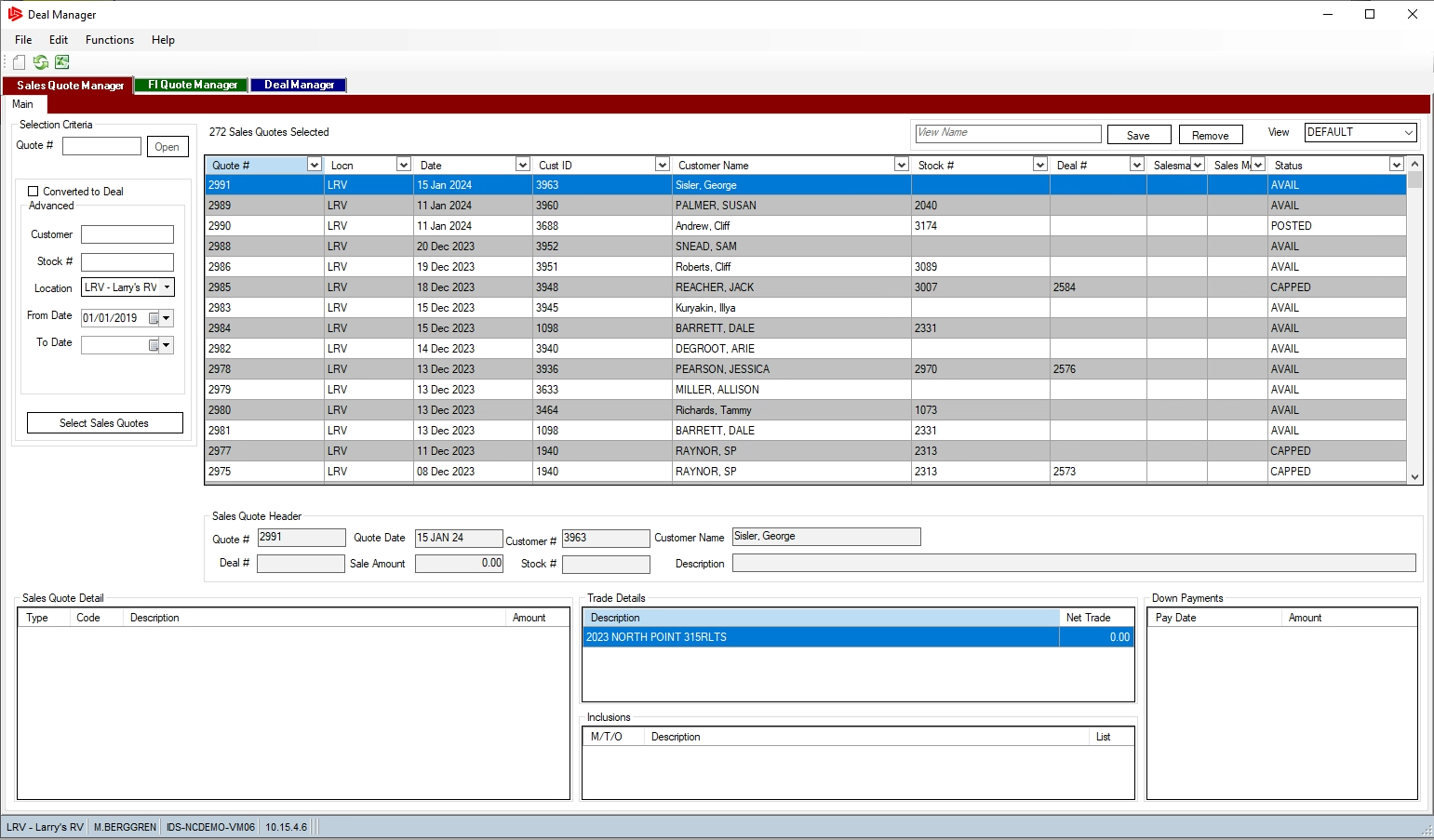 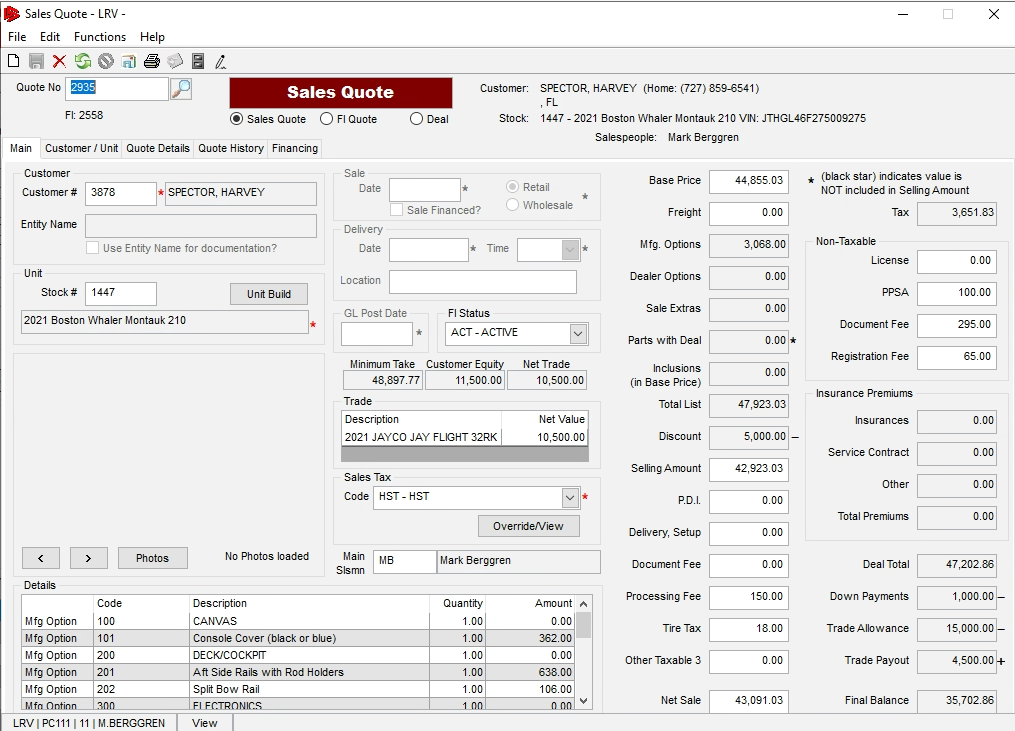 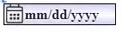 Items to Highlight

Work-a-deal

E-Sign for Sales Quotes


If you click on the Document Manager, you will have your signed document
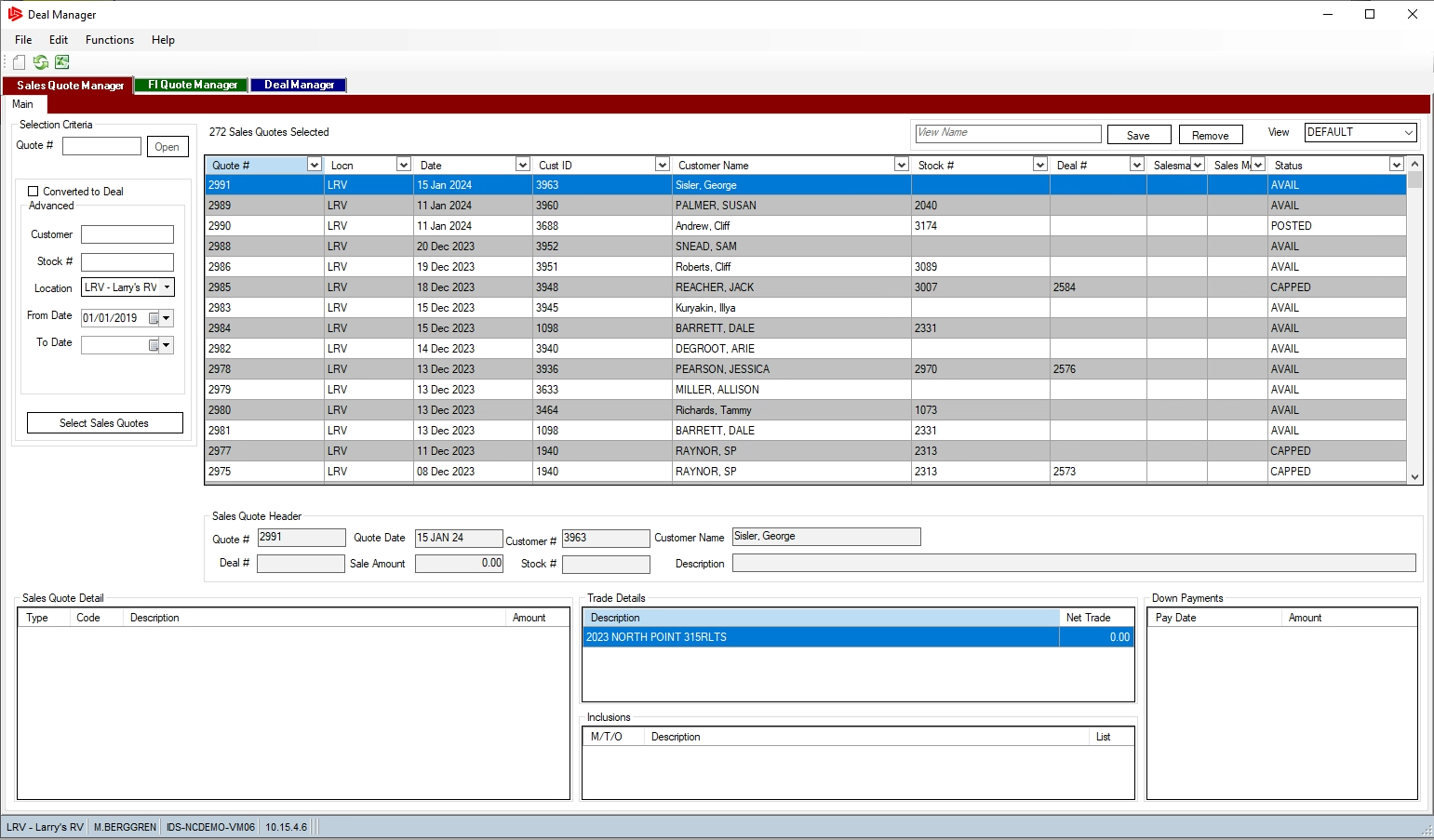 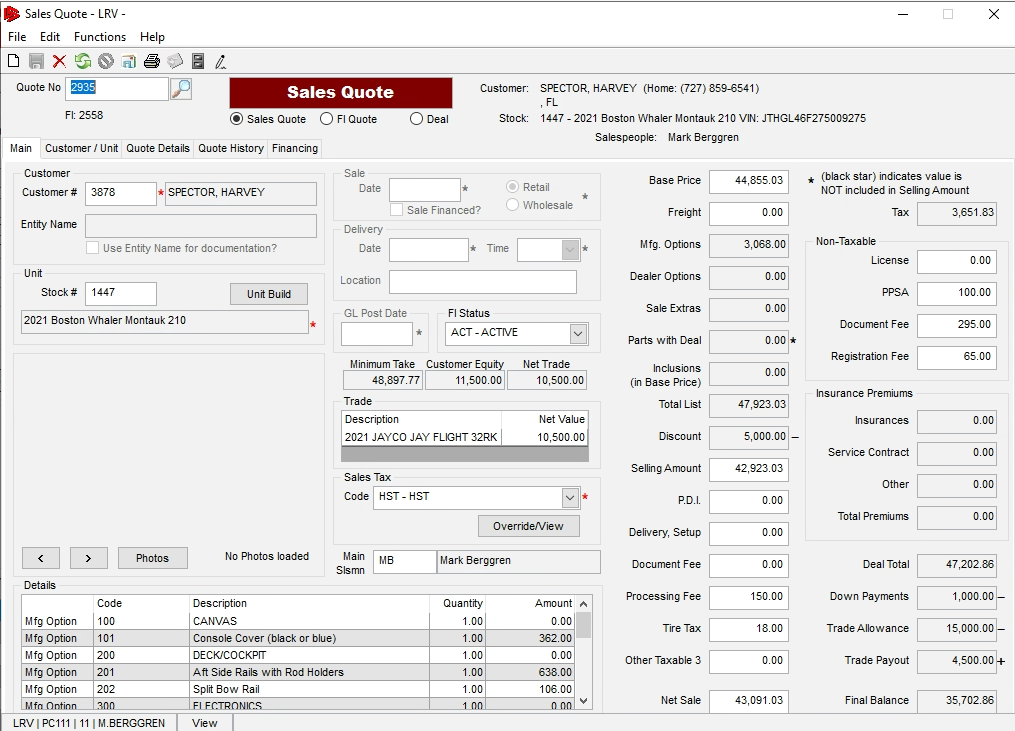 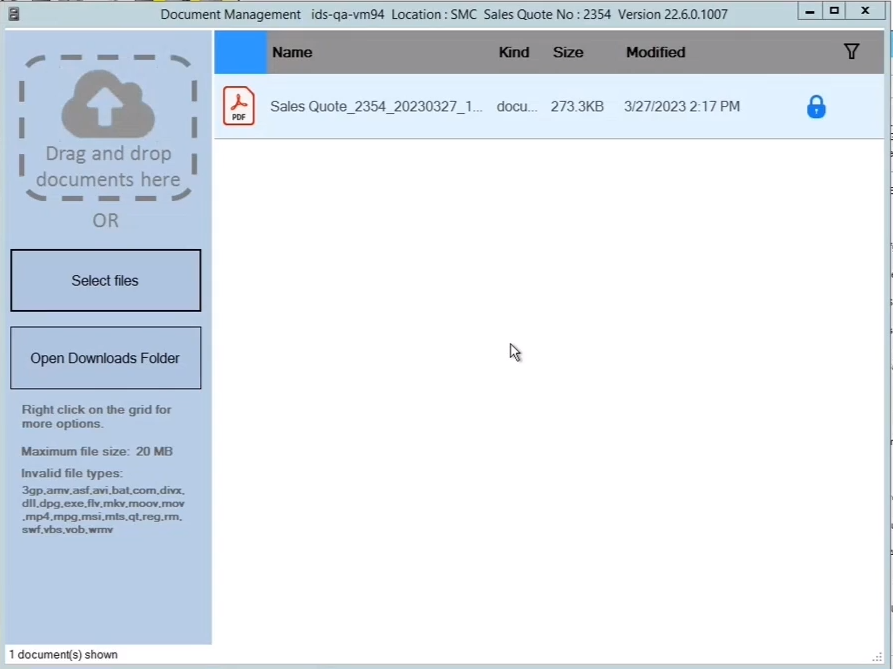 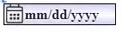 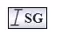 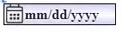 Items to Highlight

Work-a-deal

E-Sign for Sales Quotes


If you click on the Document Manager, you will have your signed document
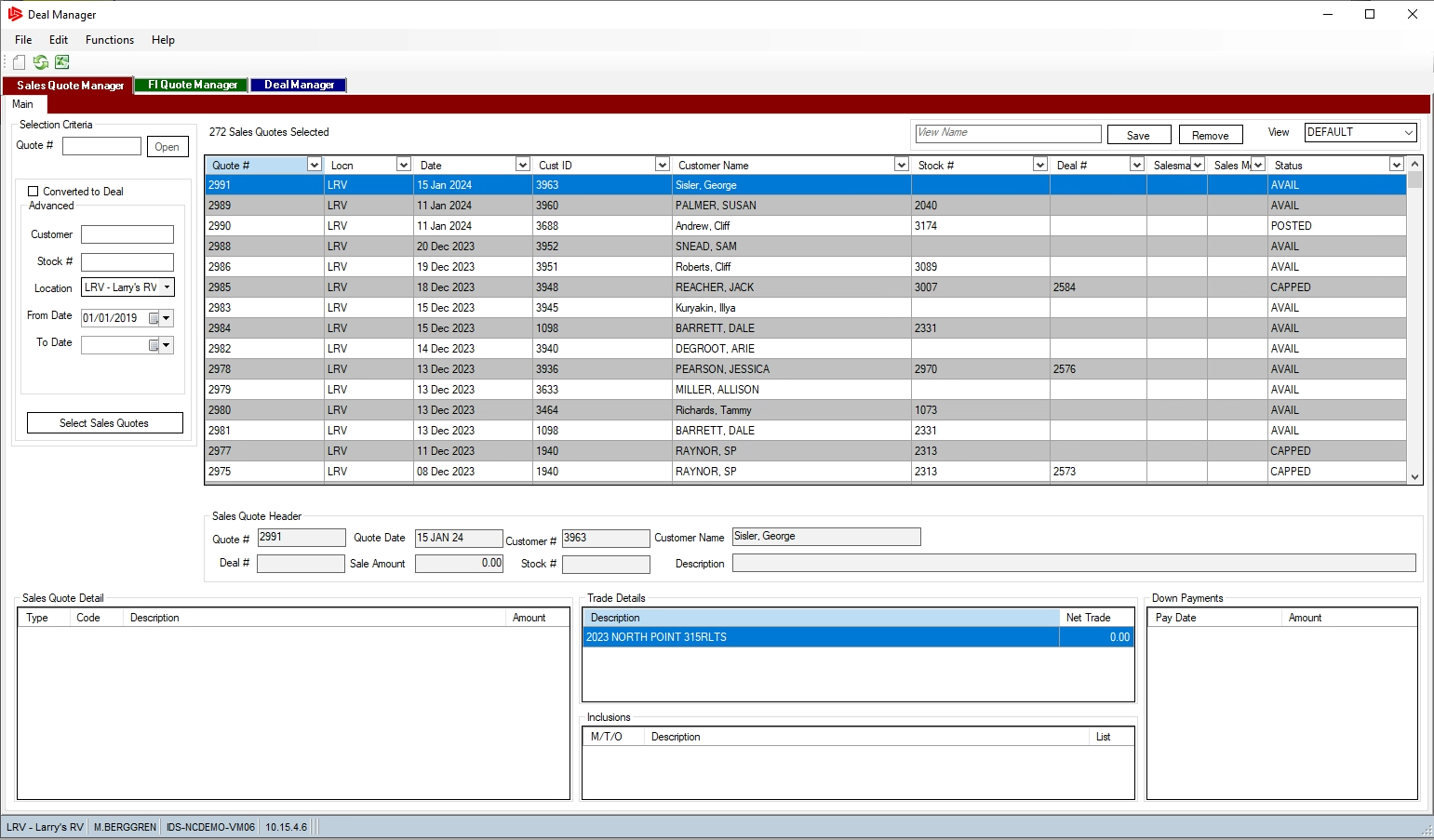 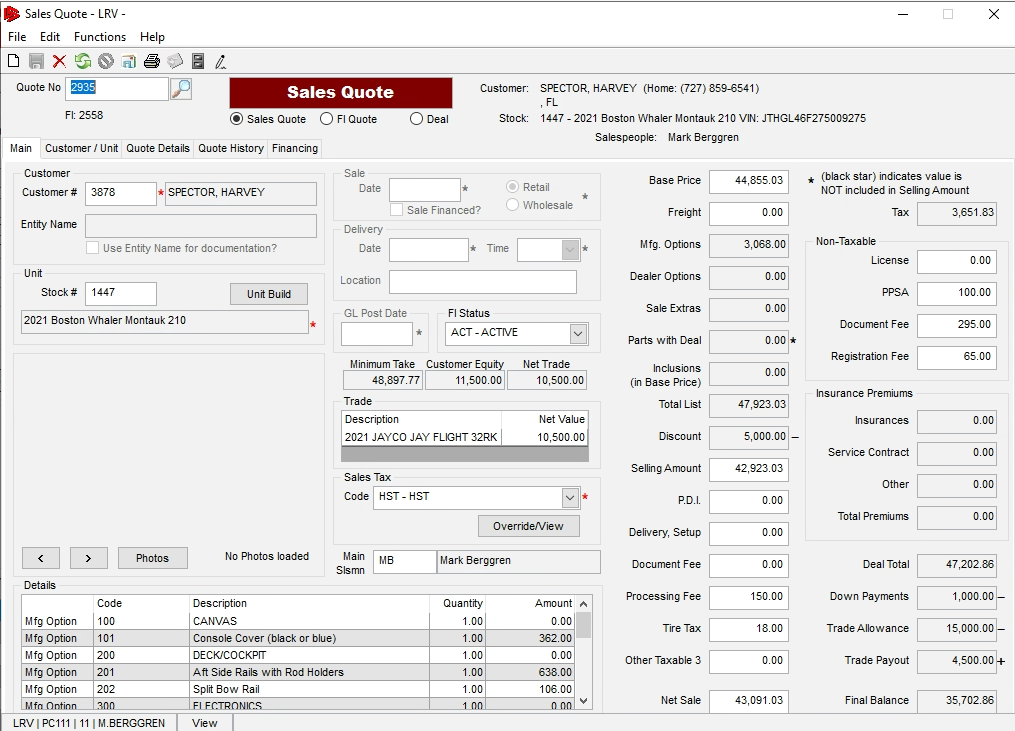 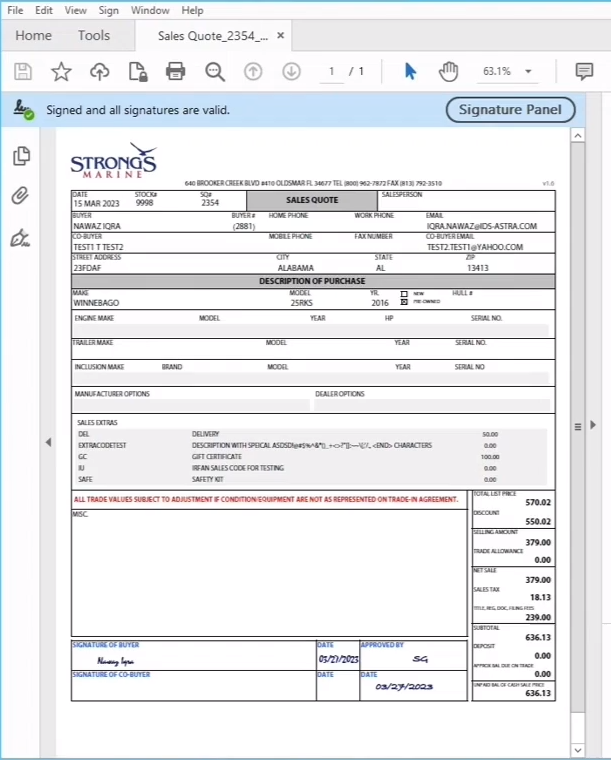 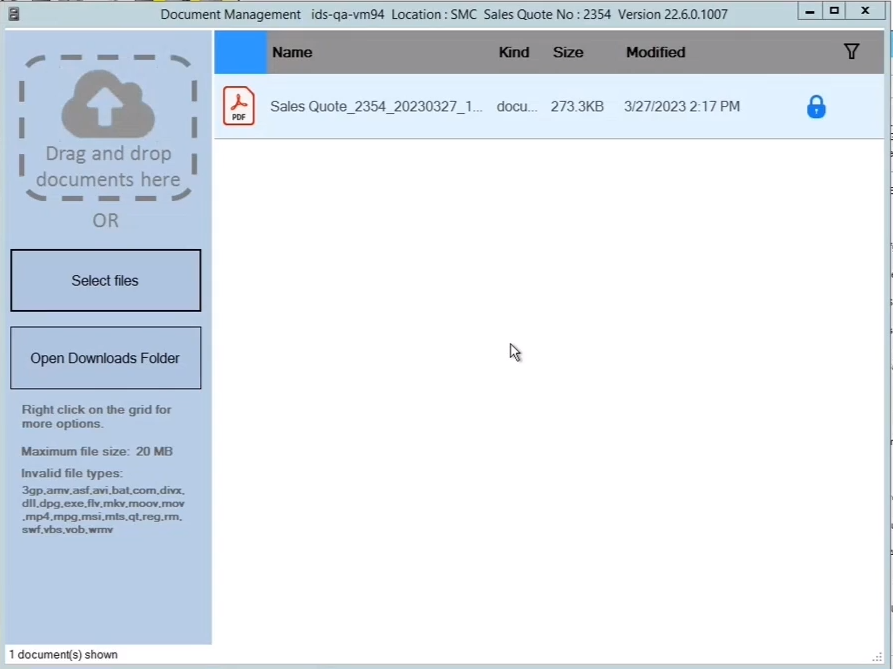 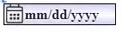 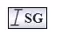 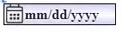 Email quote
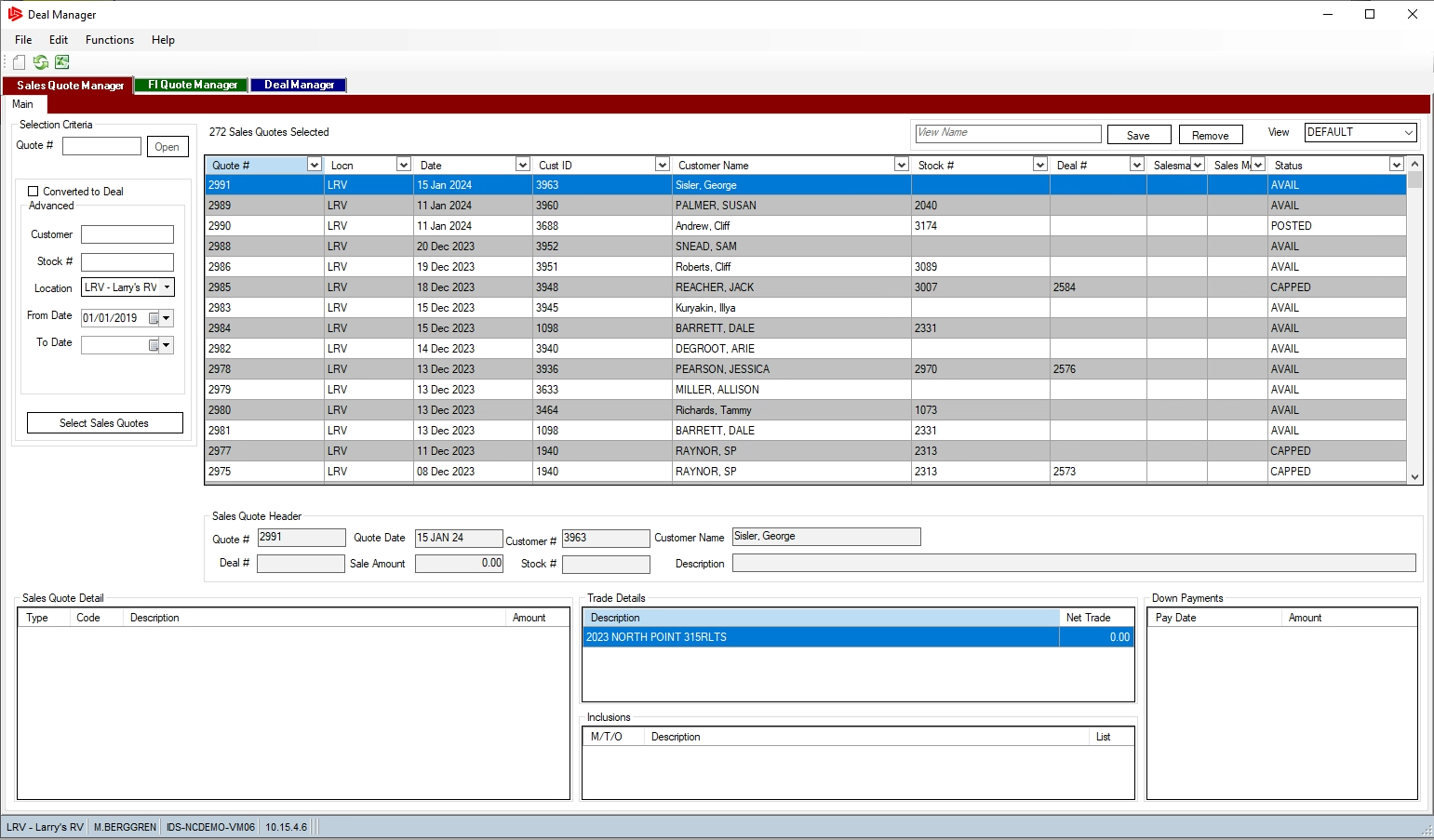 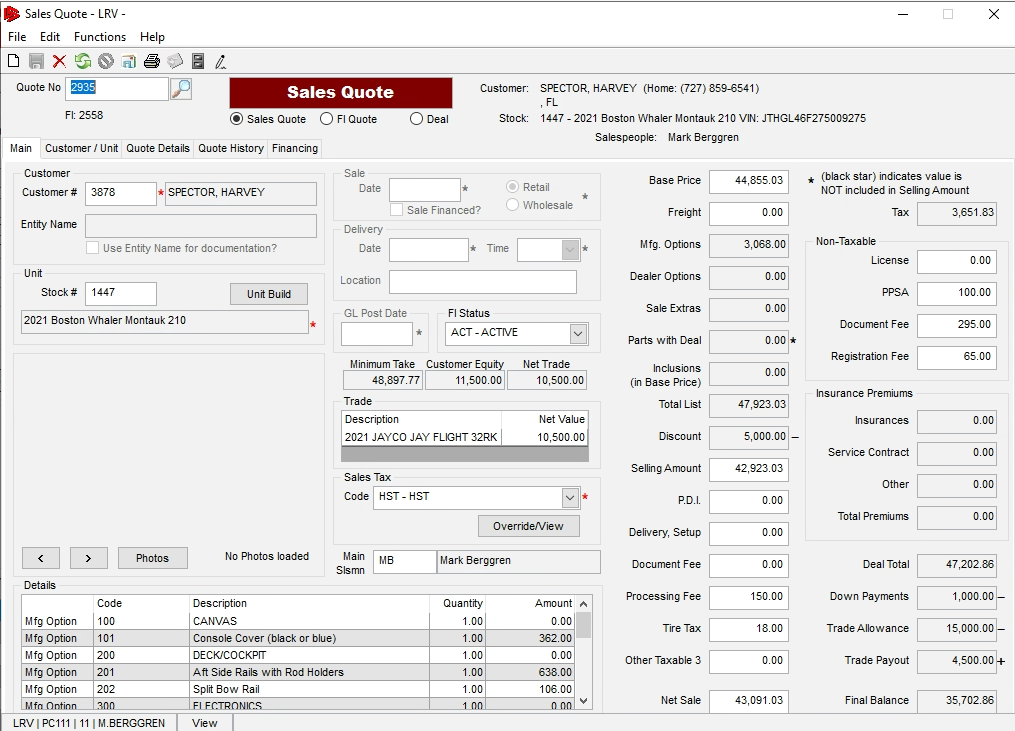 Email quote

You will be presented with a Draft that will be sent, if you are satisfied with the attachments & body of email…..?

Press send
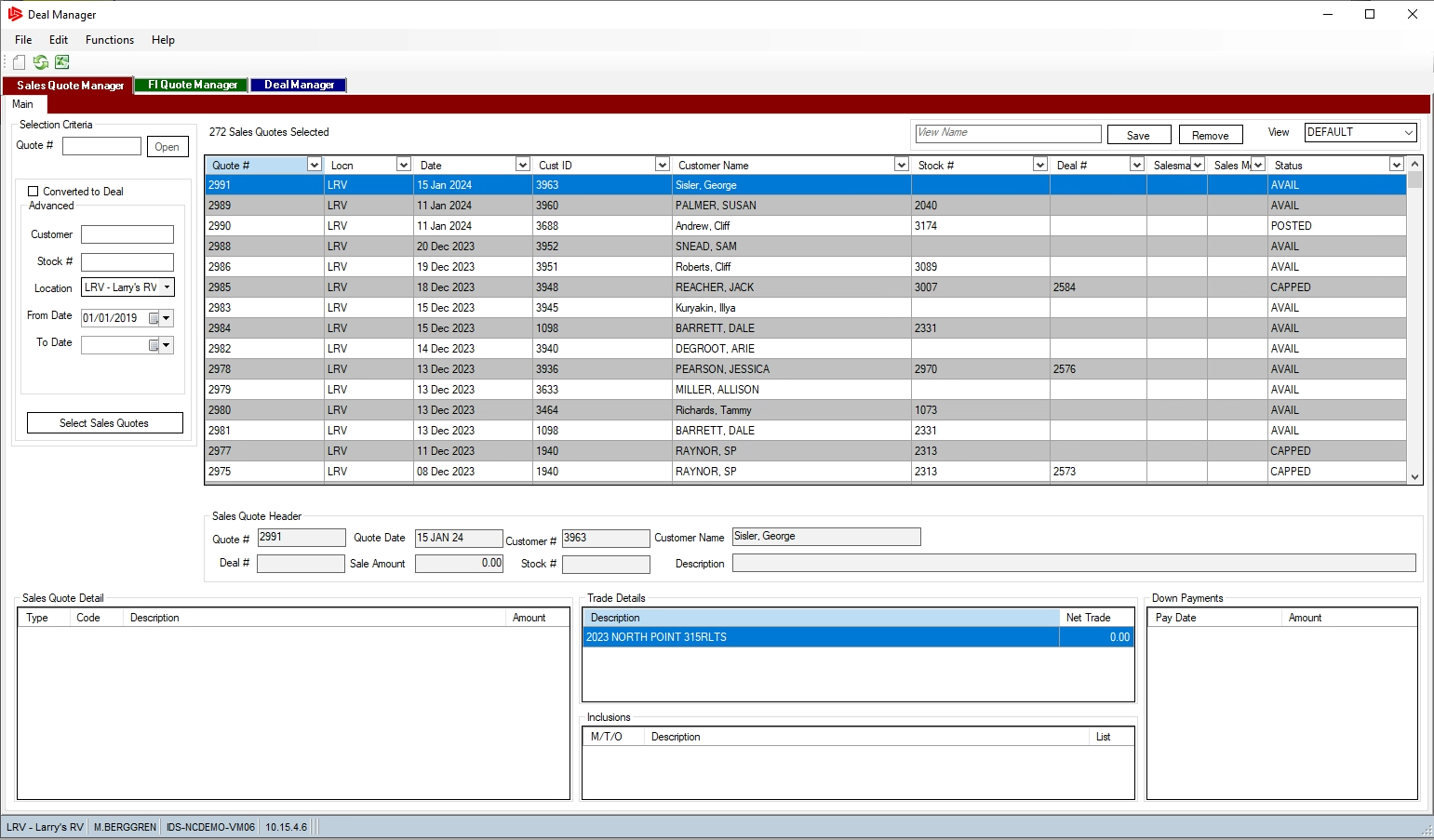 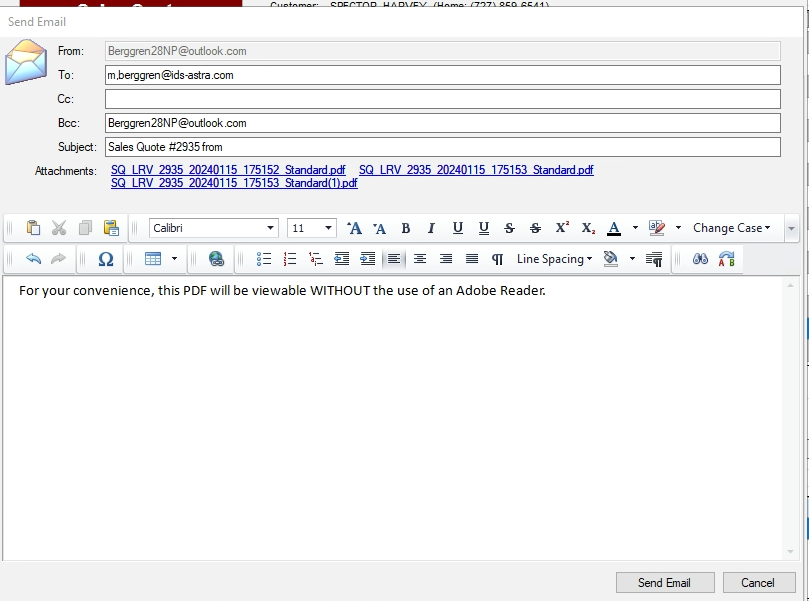 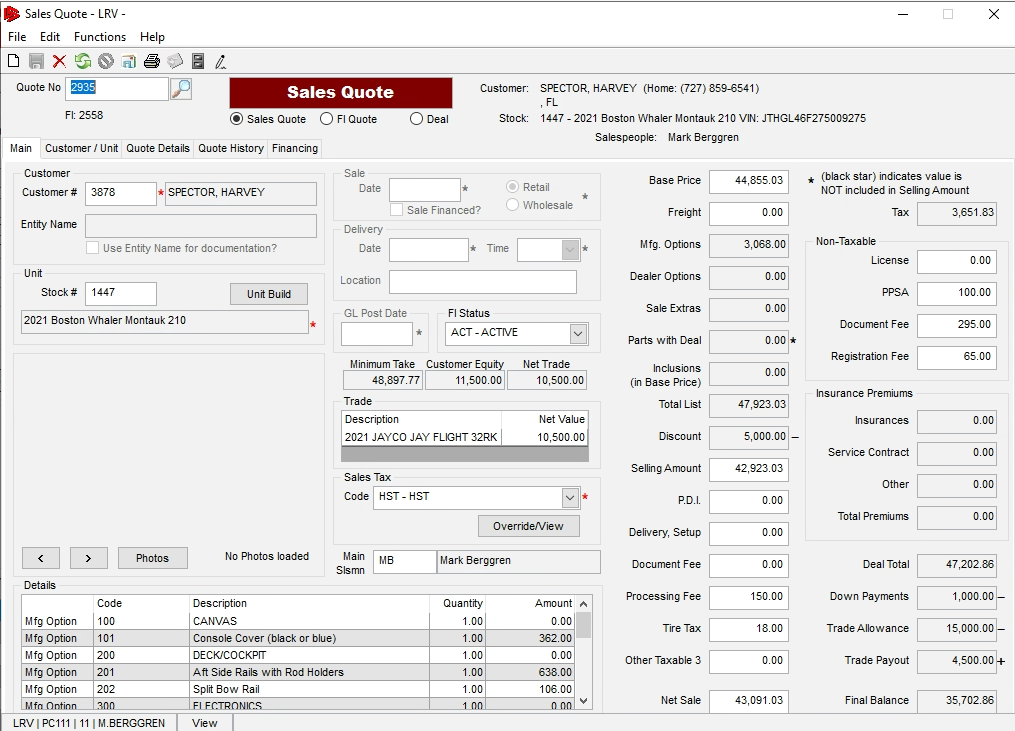 Let’s look at some of the highlights / Information available in a Sales Quote
[Speaker Notes: Next slide functions]
Quote History

Select Quote History, you will see every quote ever created for this stock #
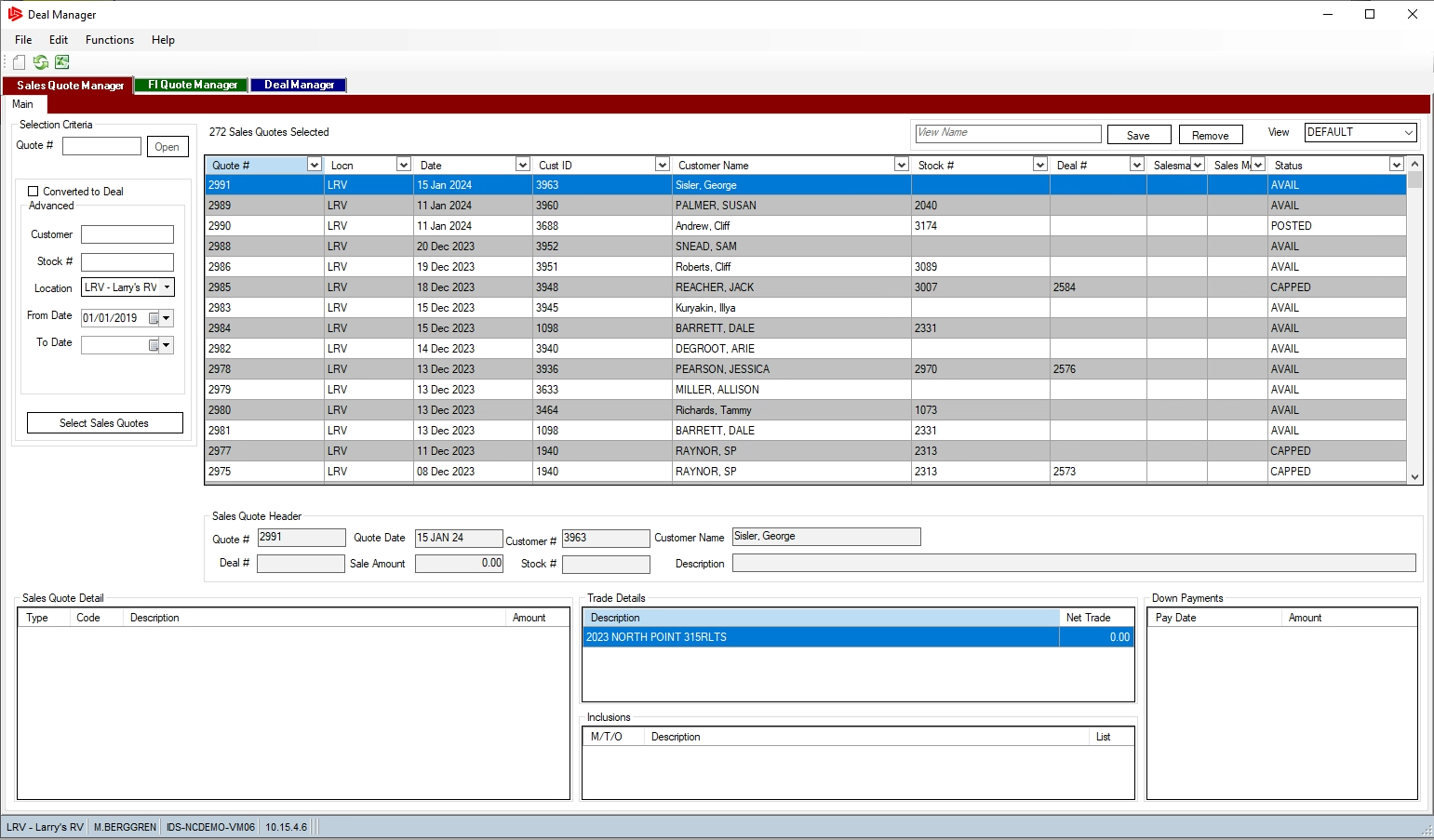 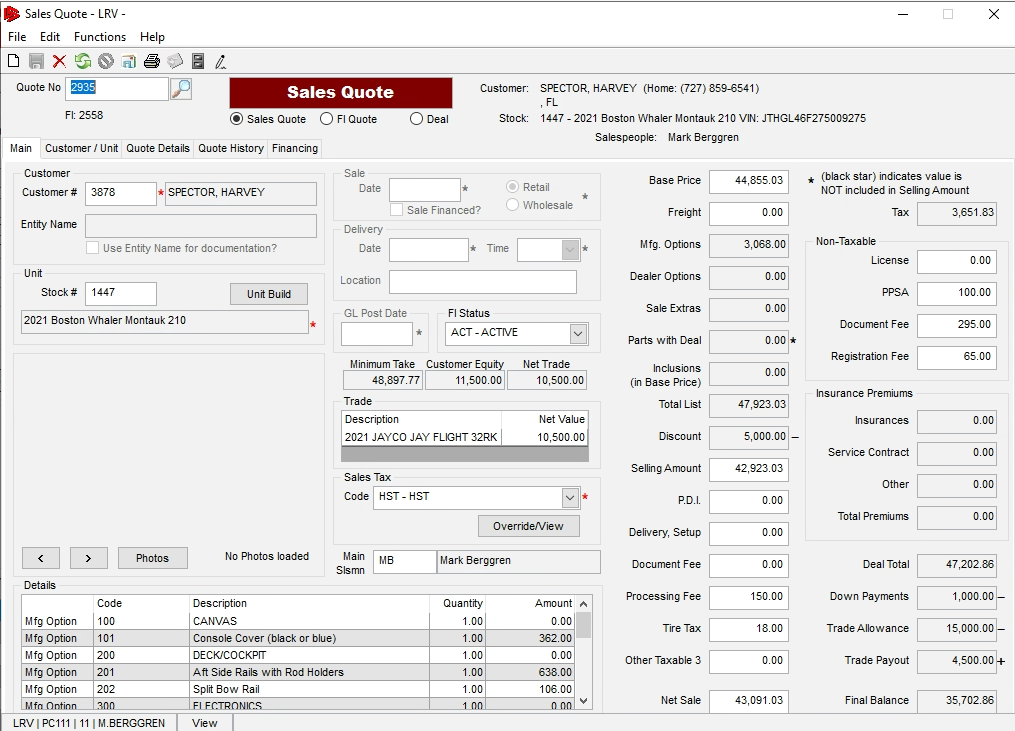 Quote History

Select Quote History, you will see every quote ever created for this stock #
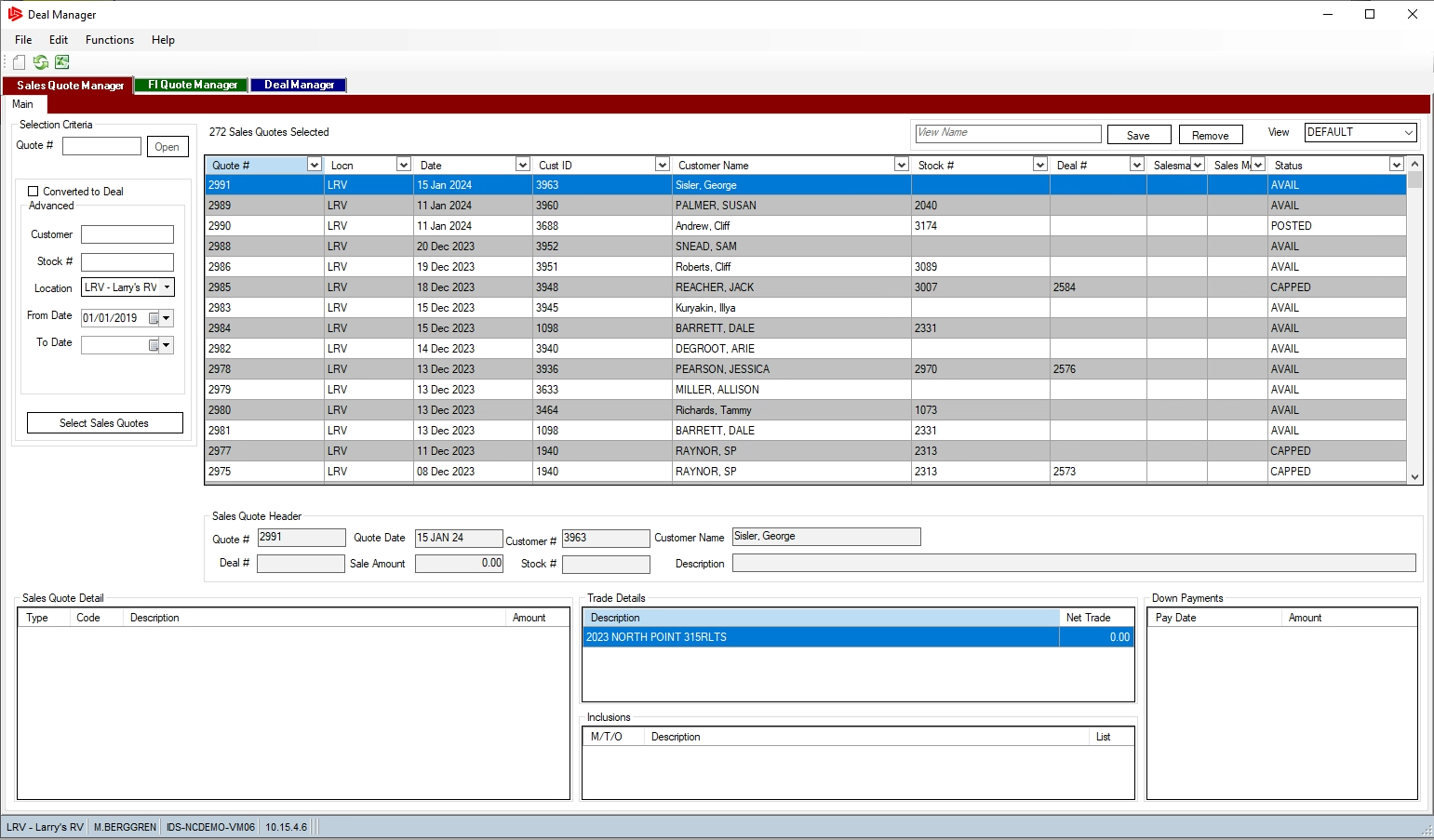 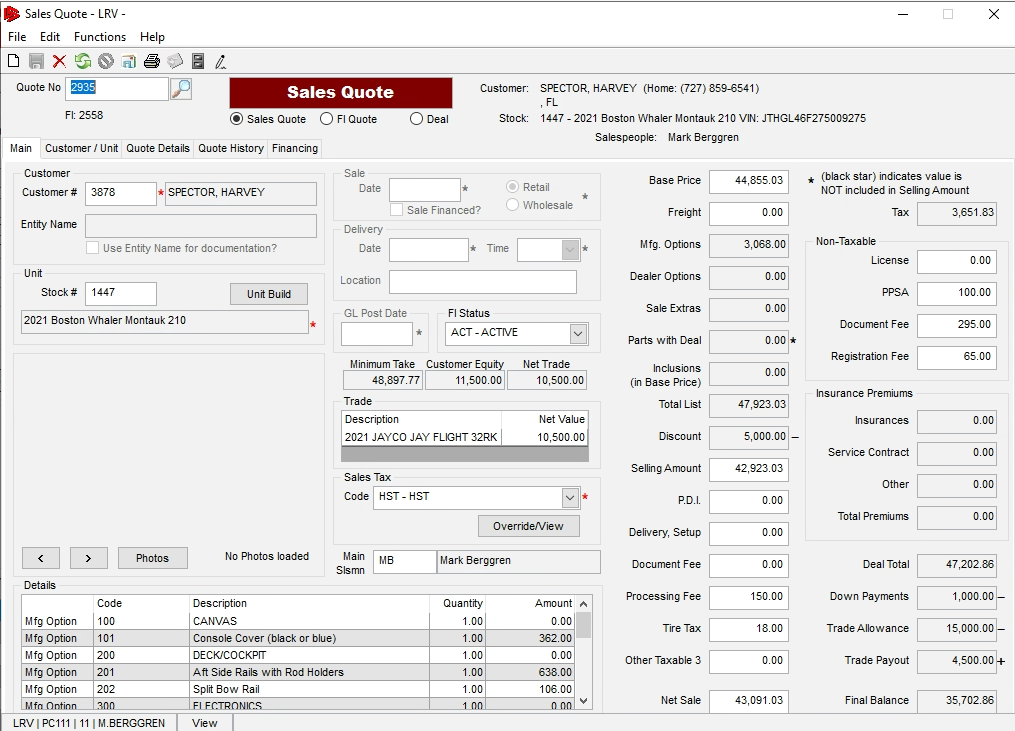 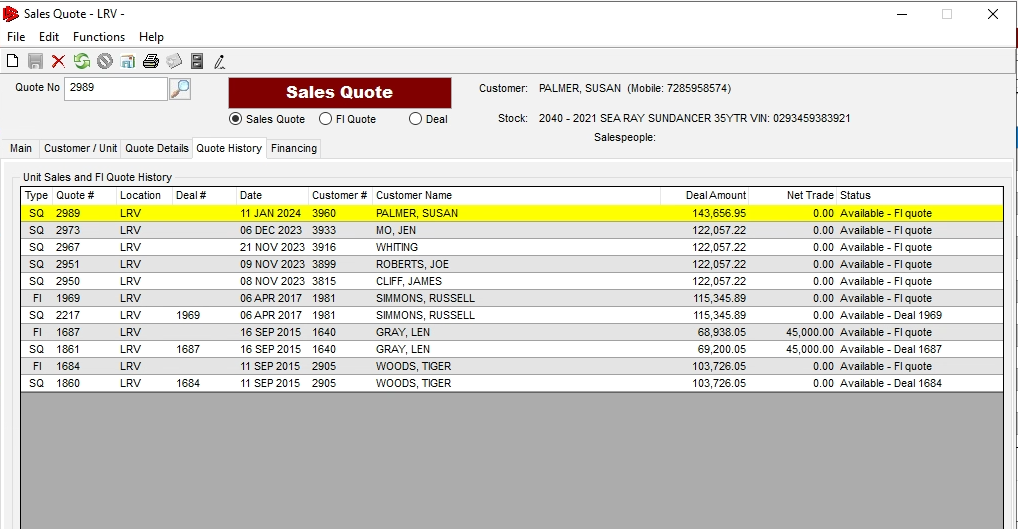 [Speaker Notes: Customer History cont]
Right click on customer number and choose “Full Edit’
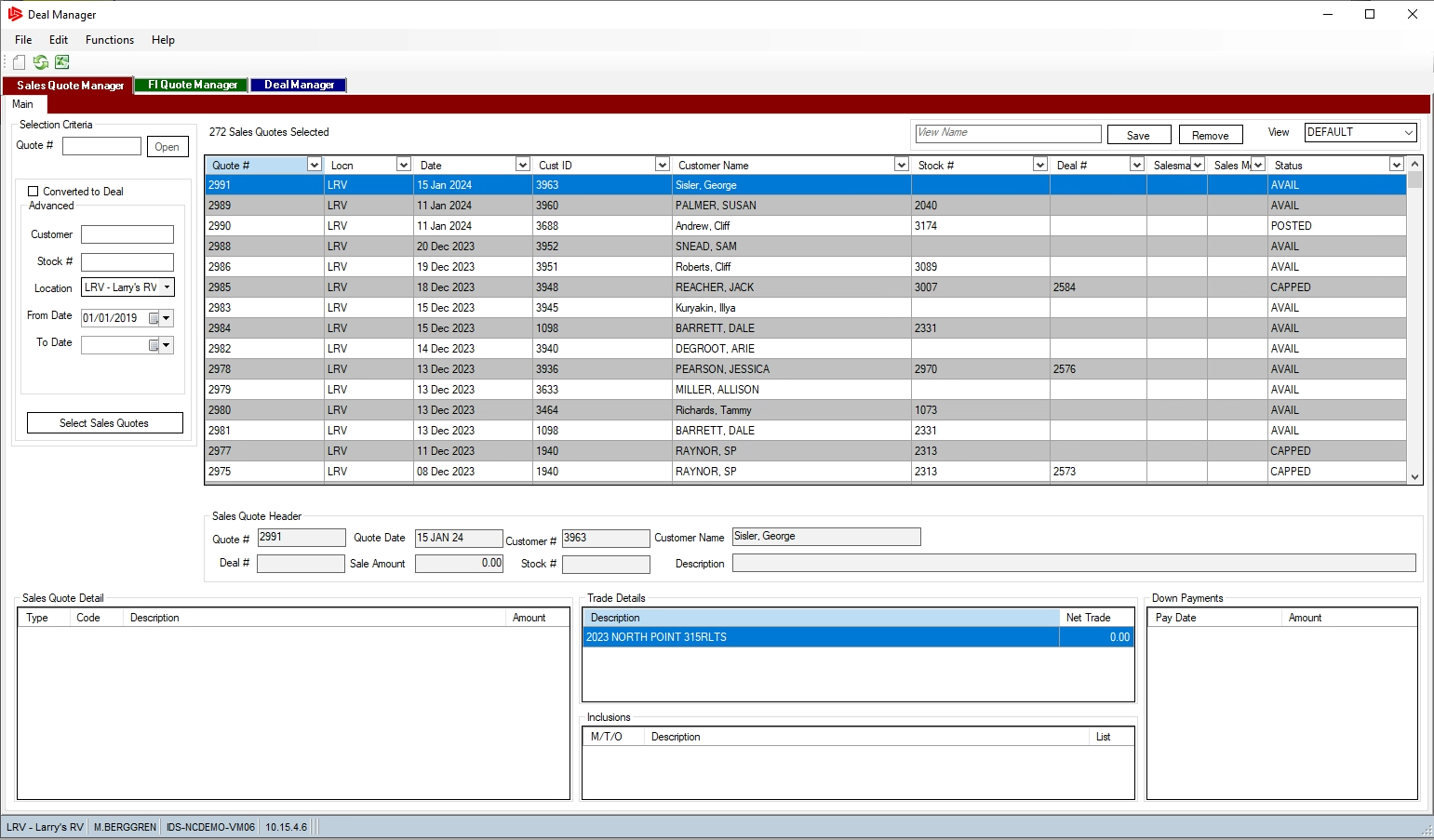 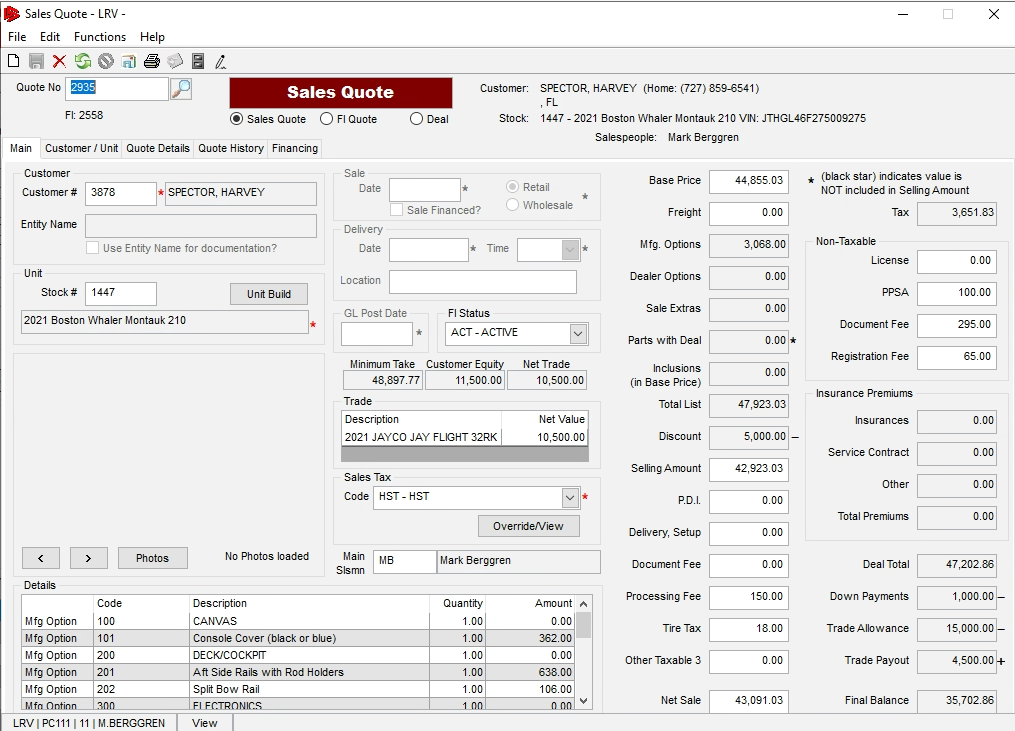 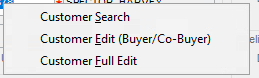 [Speaker Notes: Next slide Maintain Customers]
This will open the “Maintain Customer” window
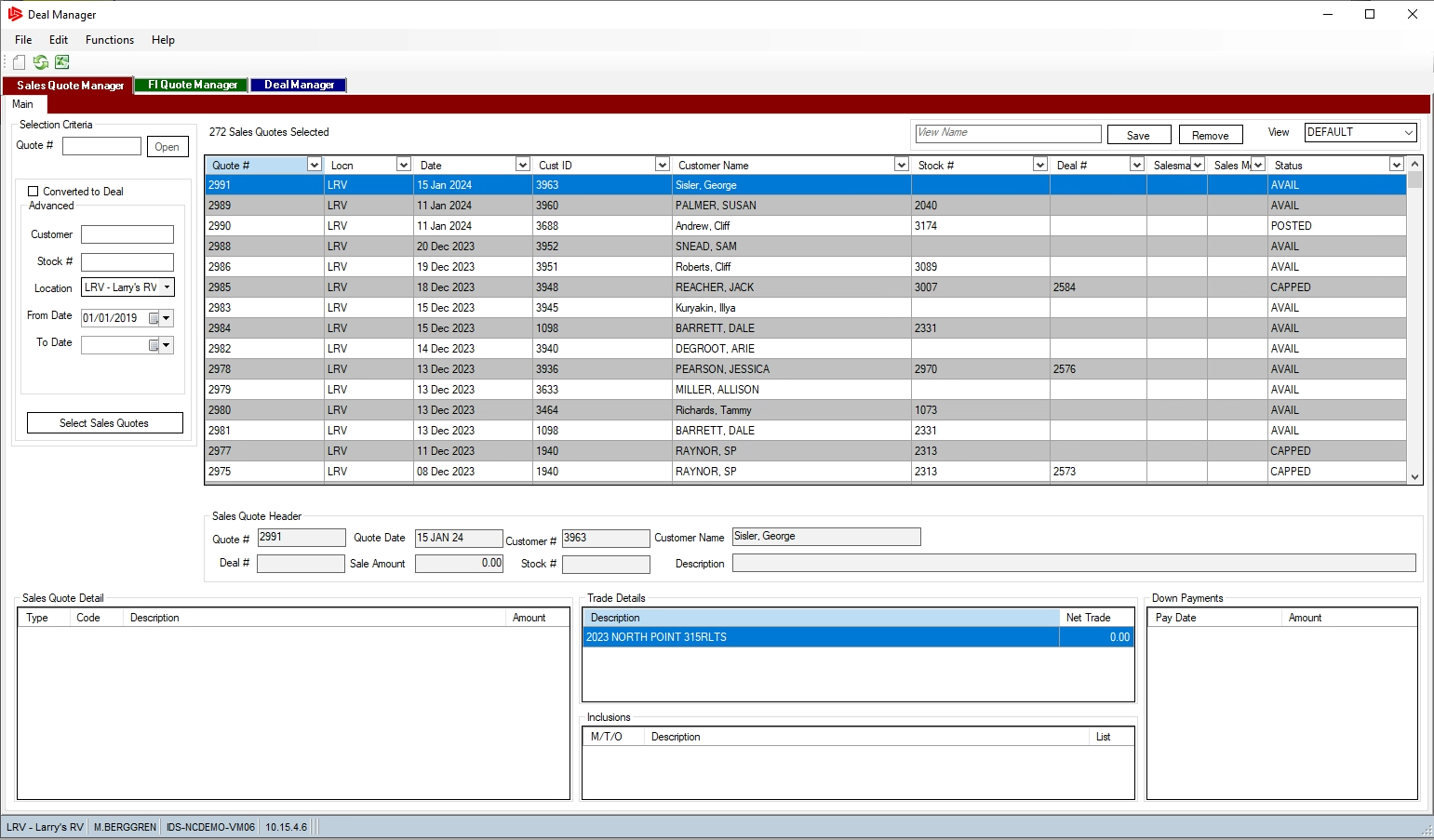 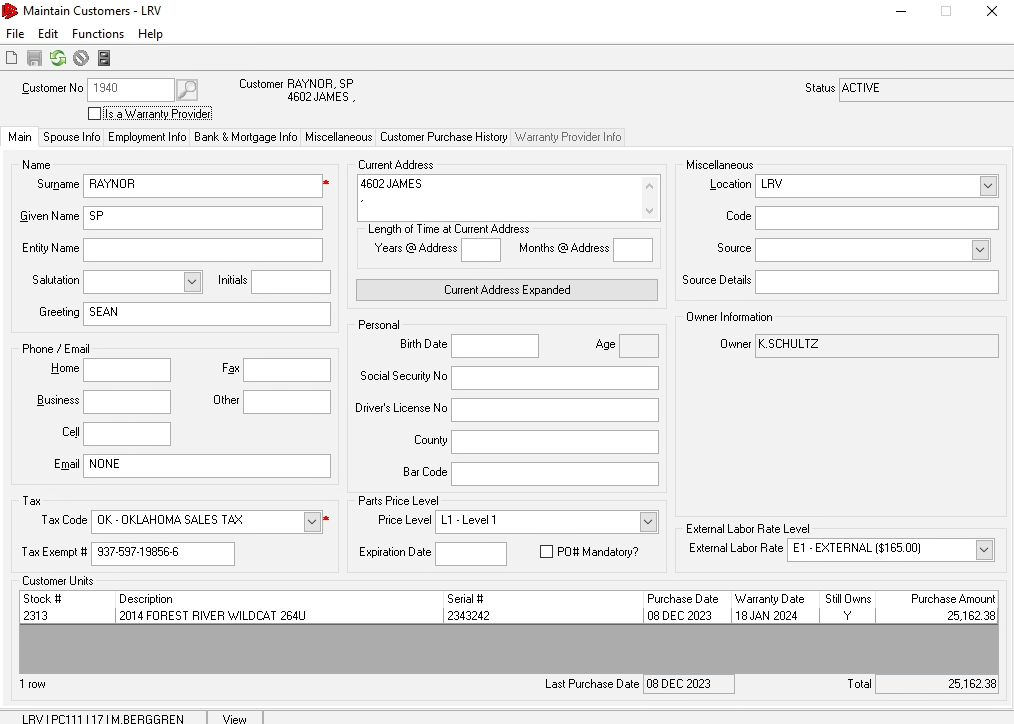 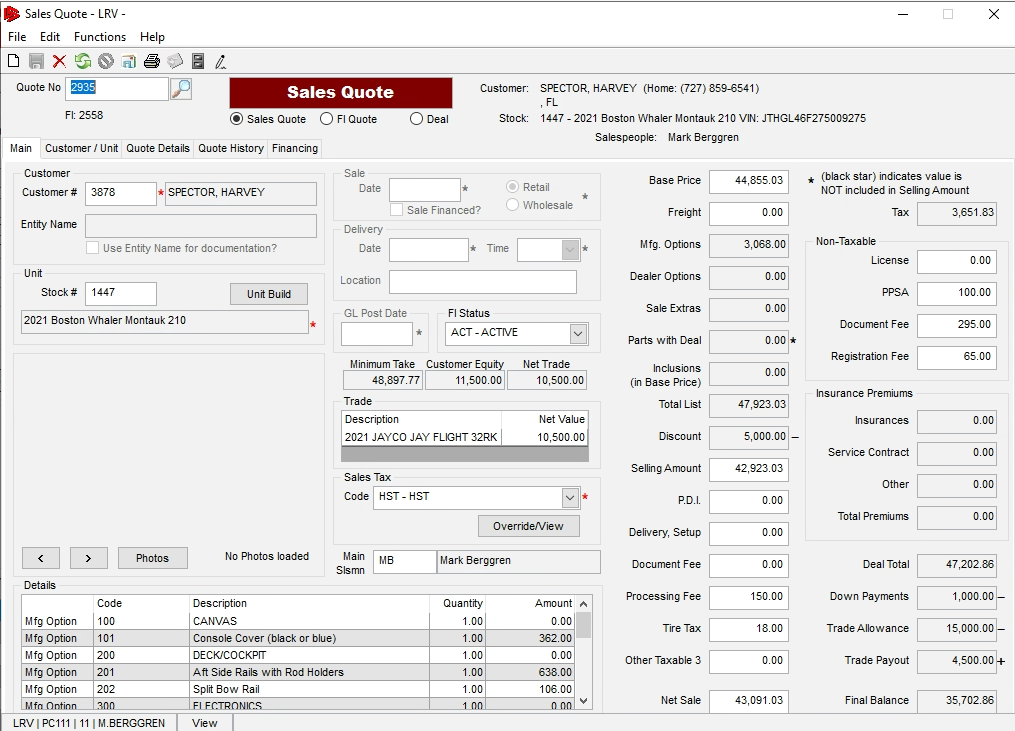 The “Main” tab is details about the Contact
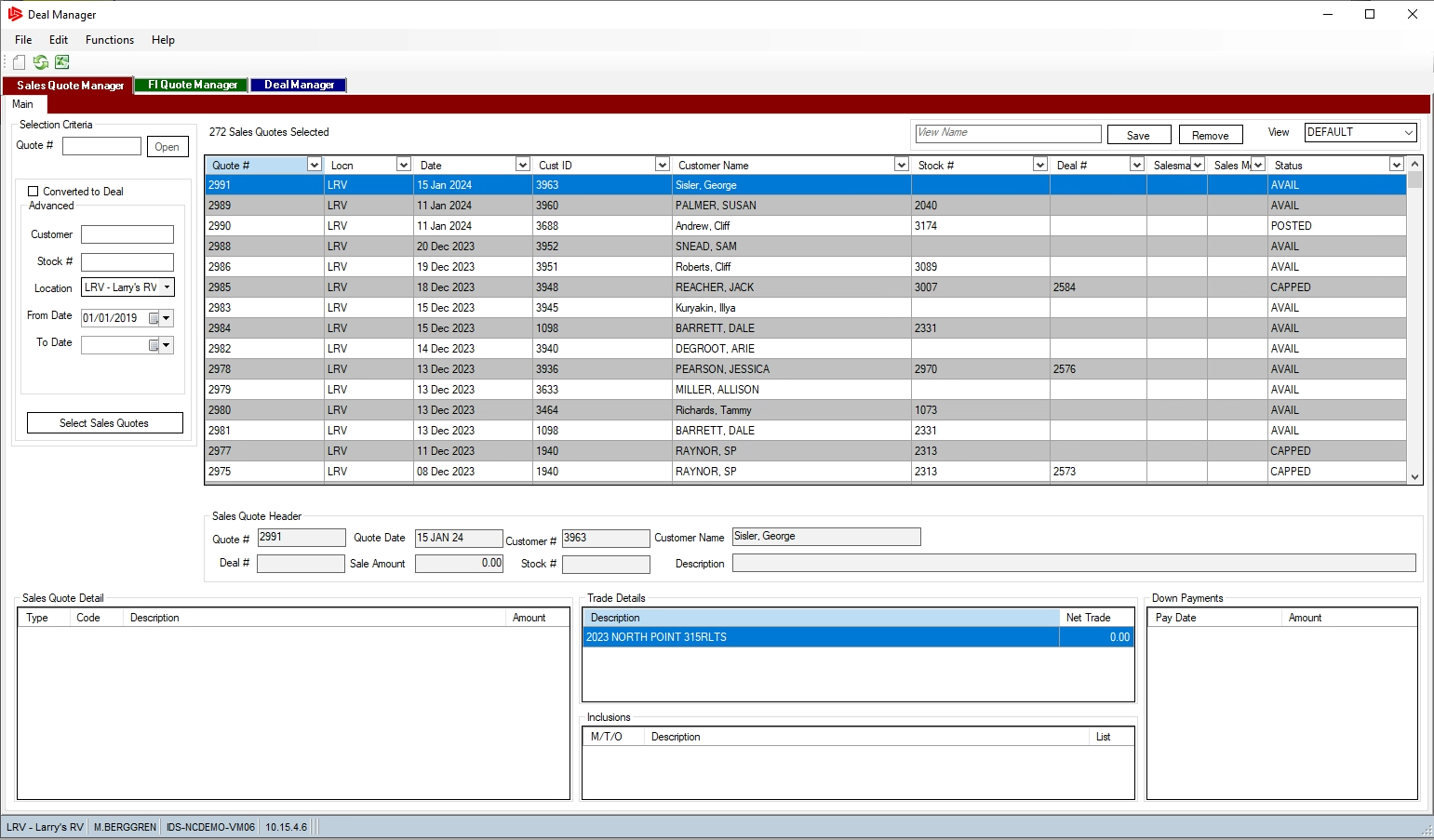 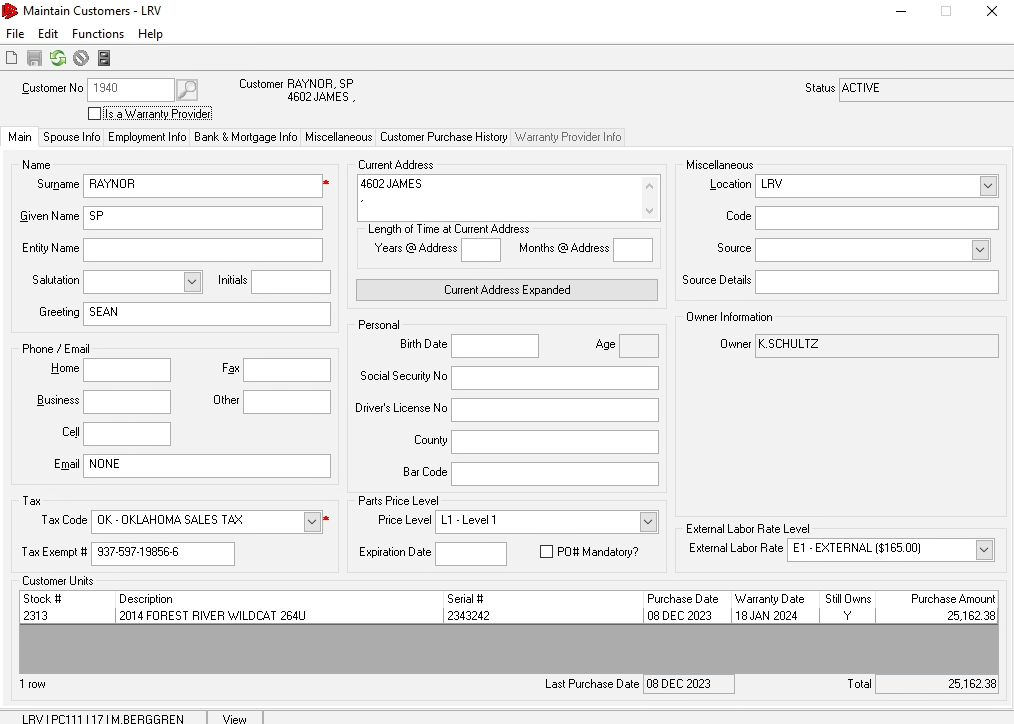 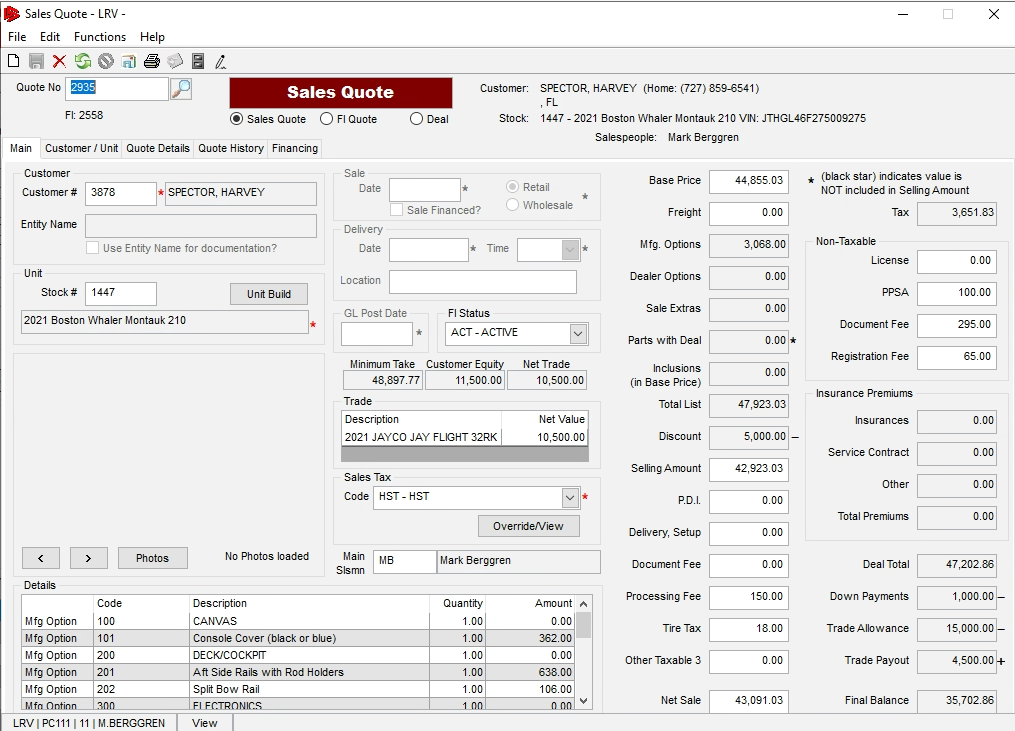 The “Spouse” tab
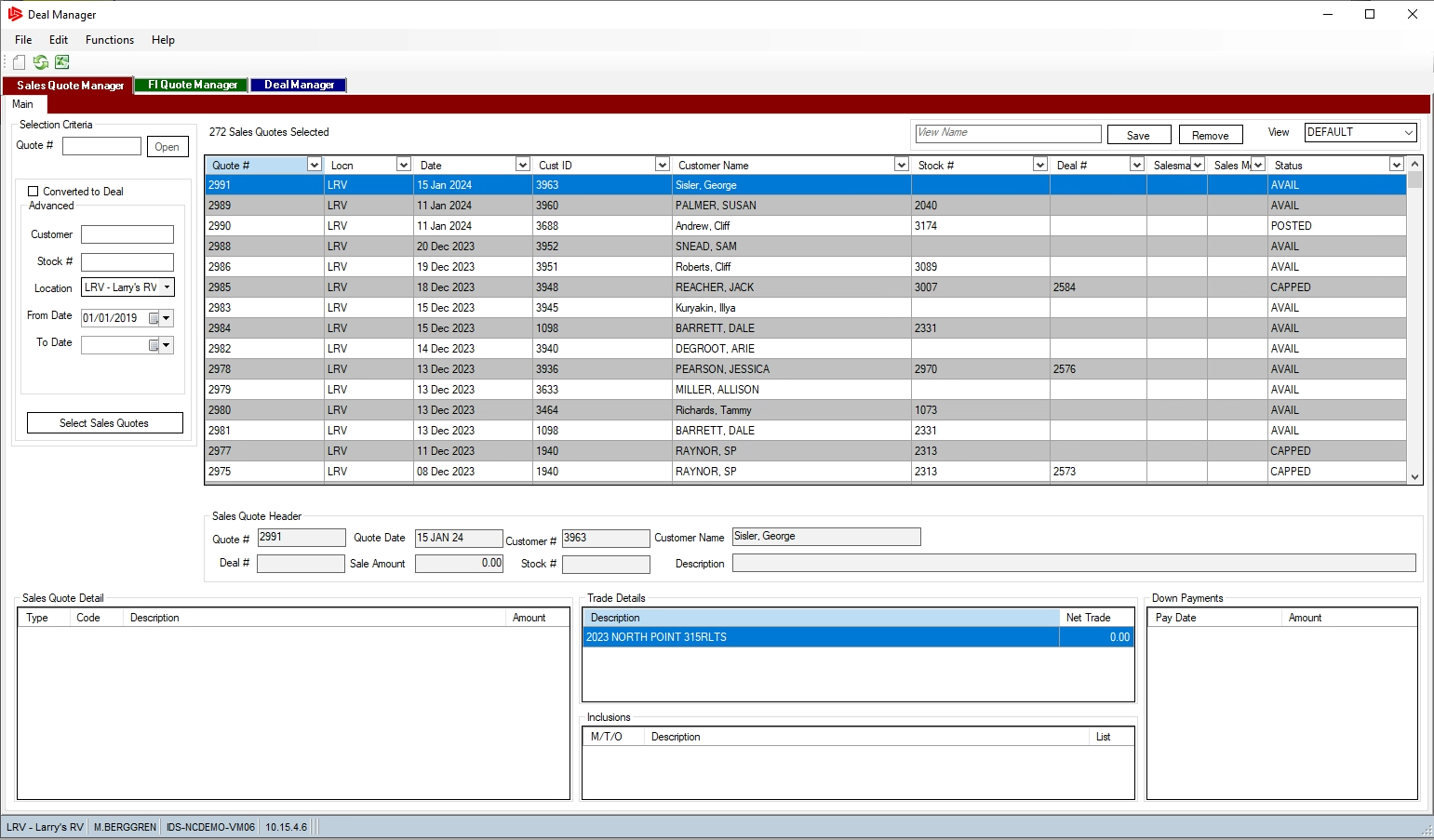 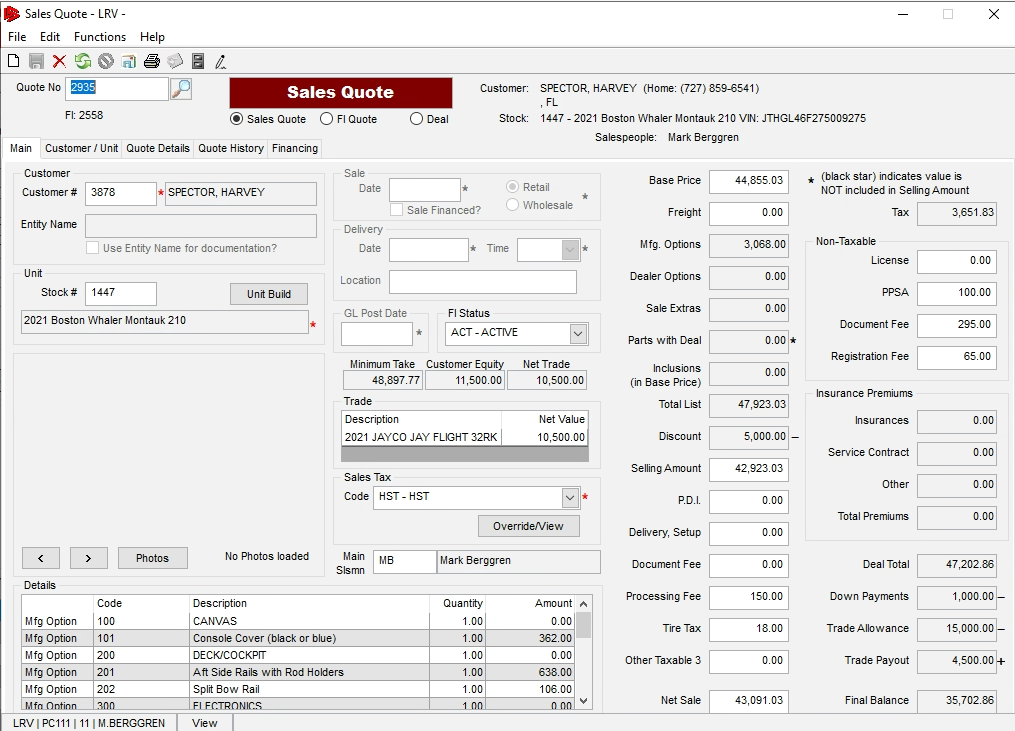 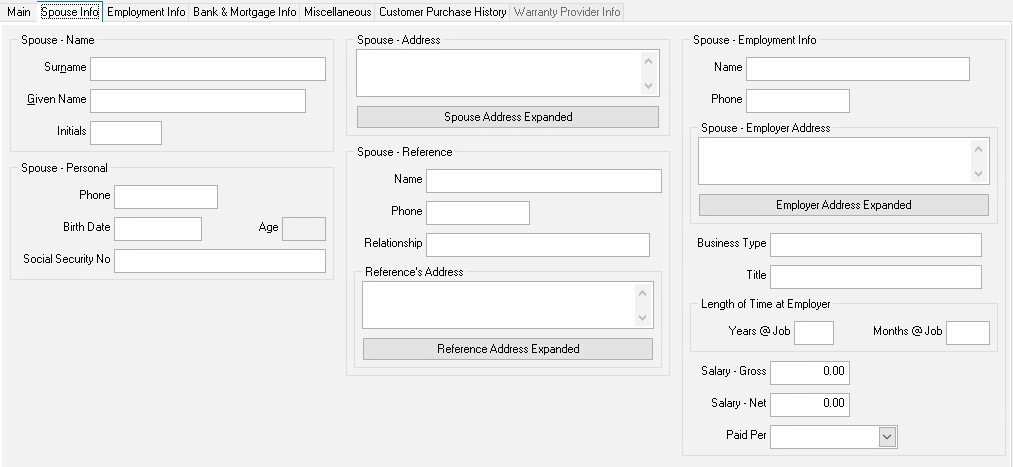 “Employment” info
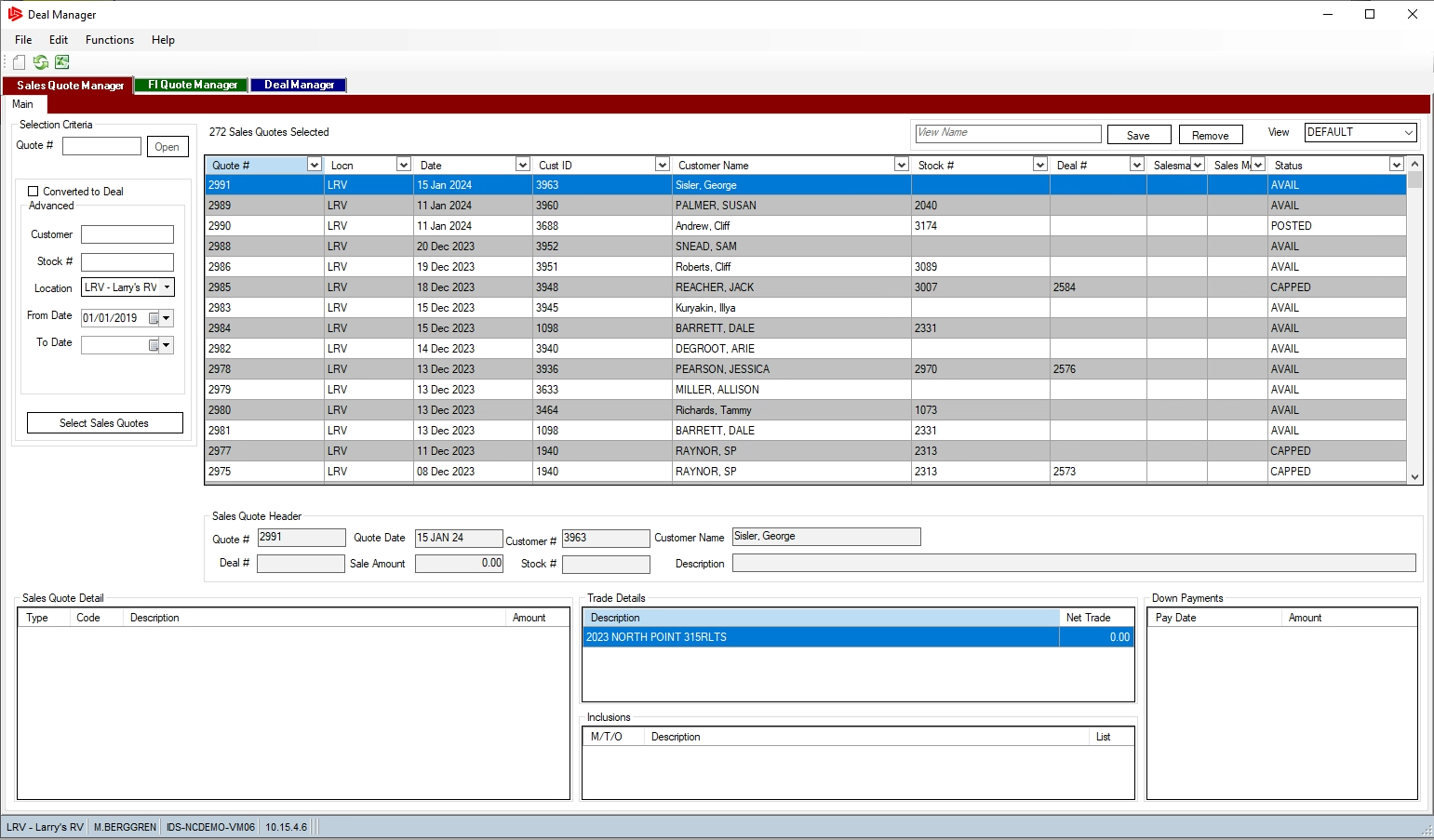 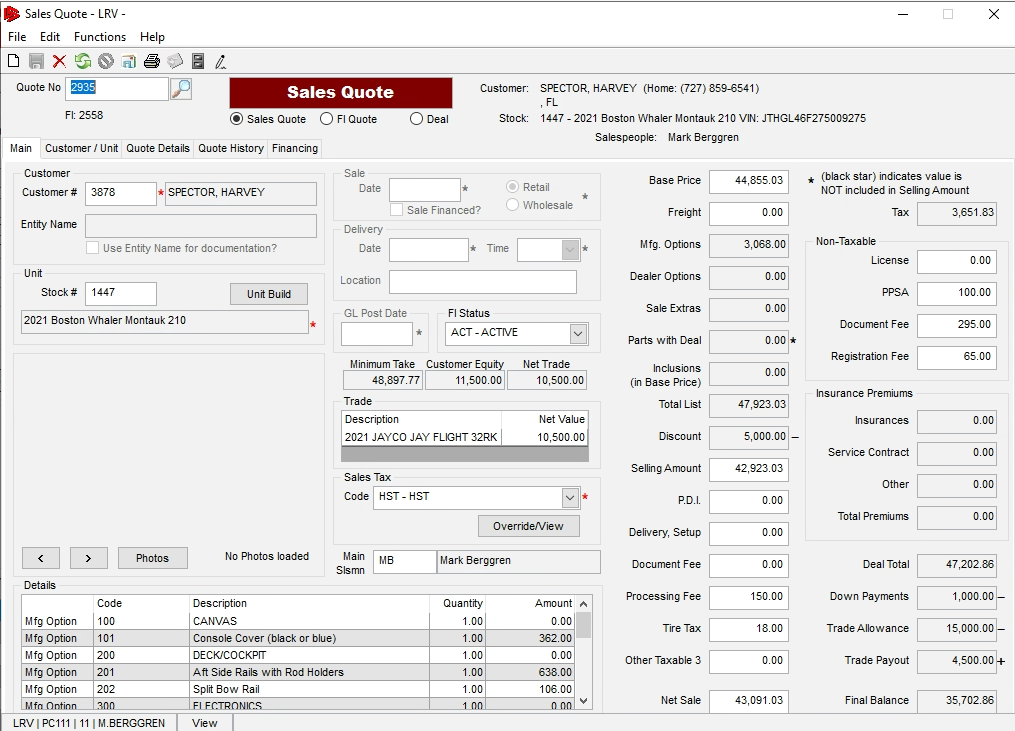 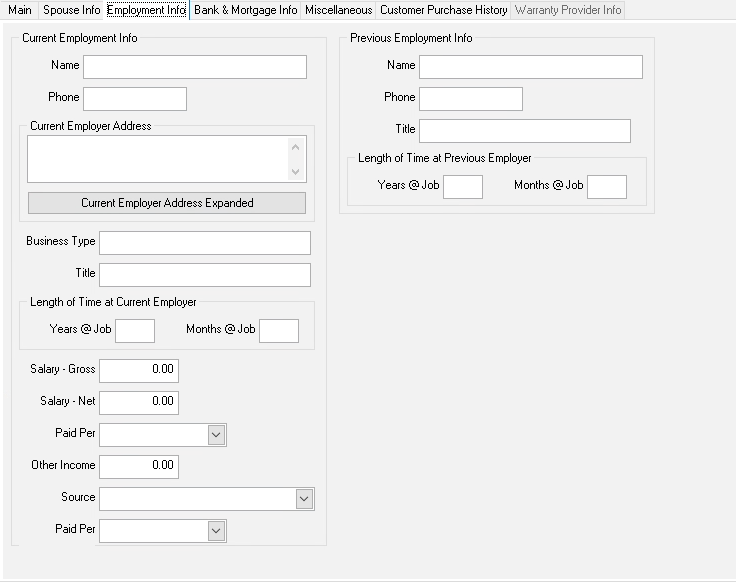 Bank & Mortgage Info
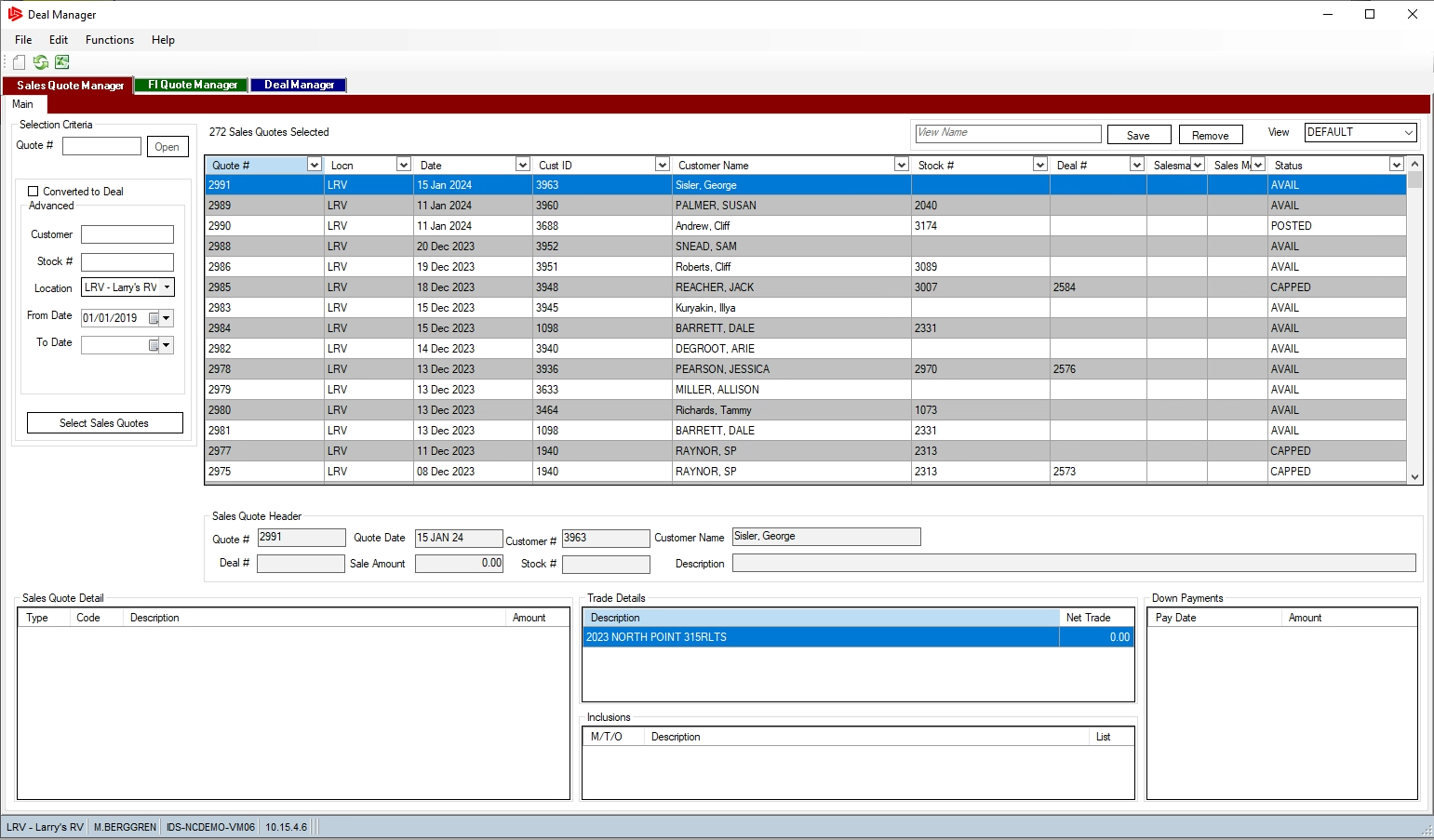 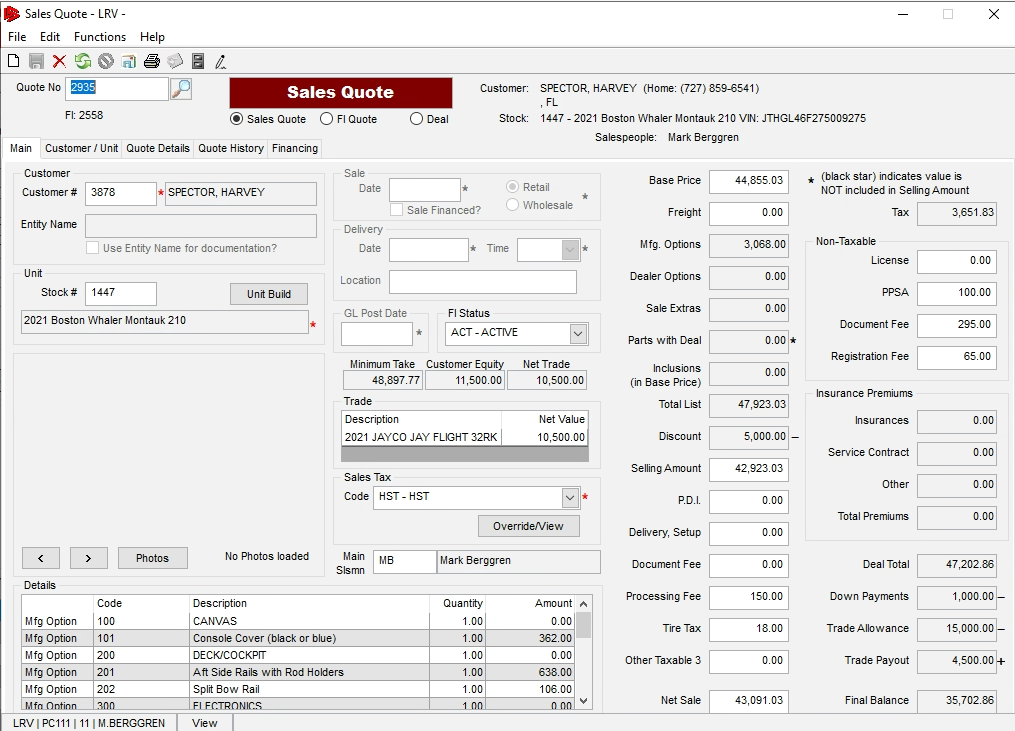 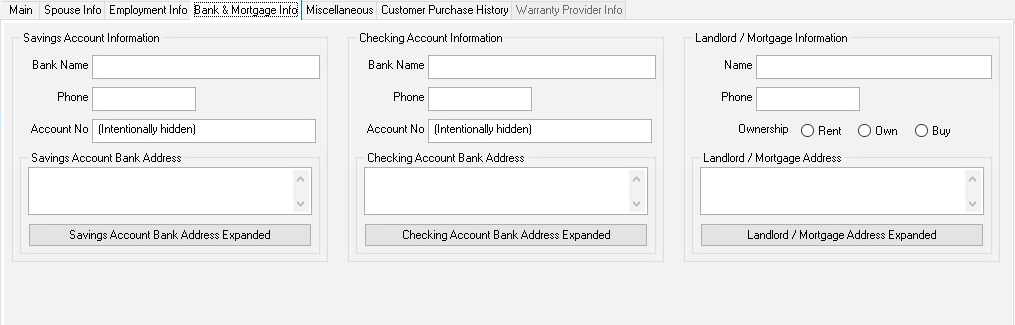 “Misc” Info
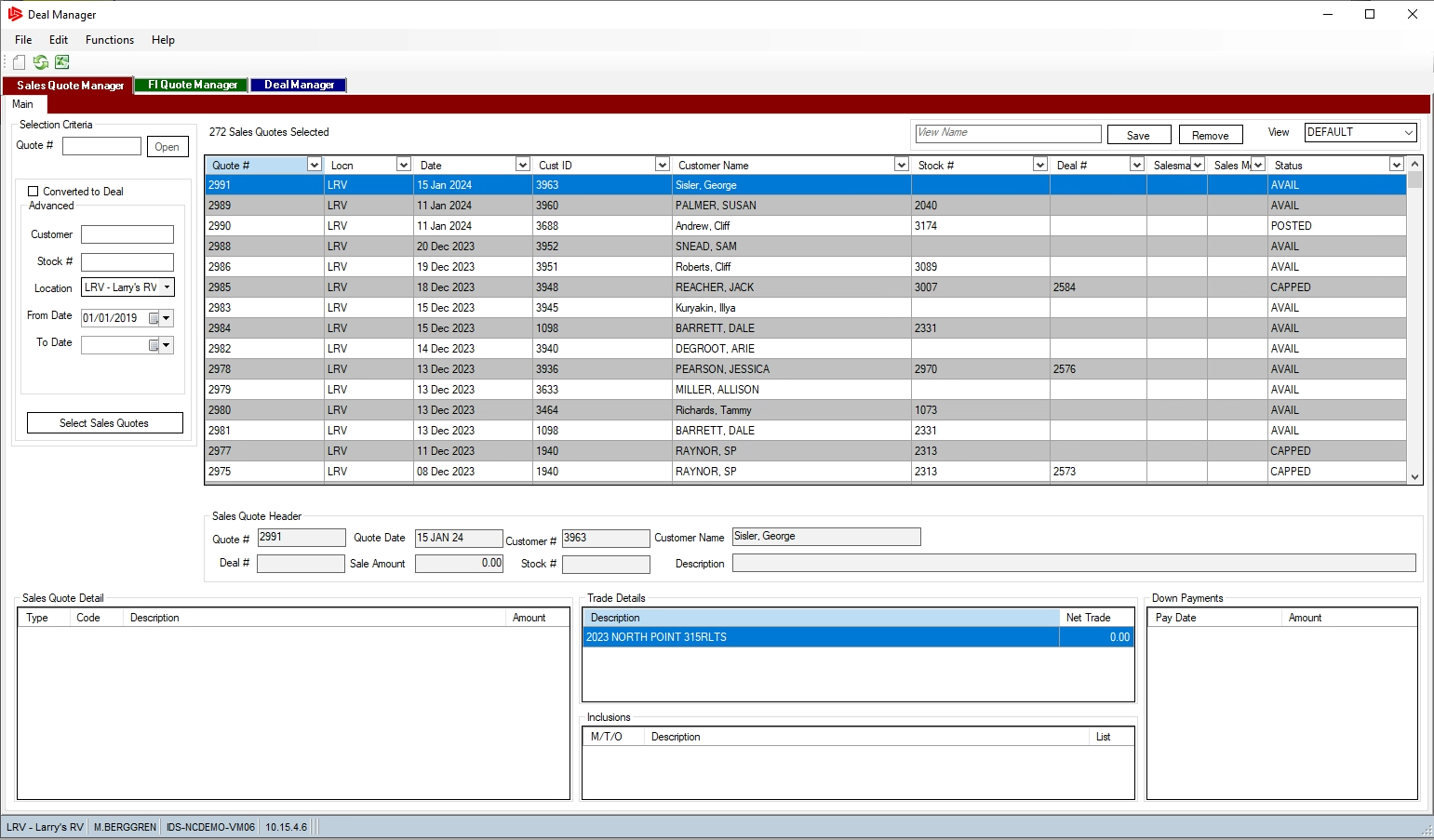 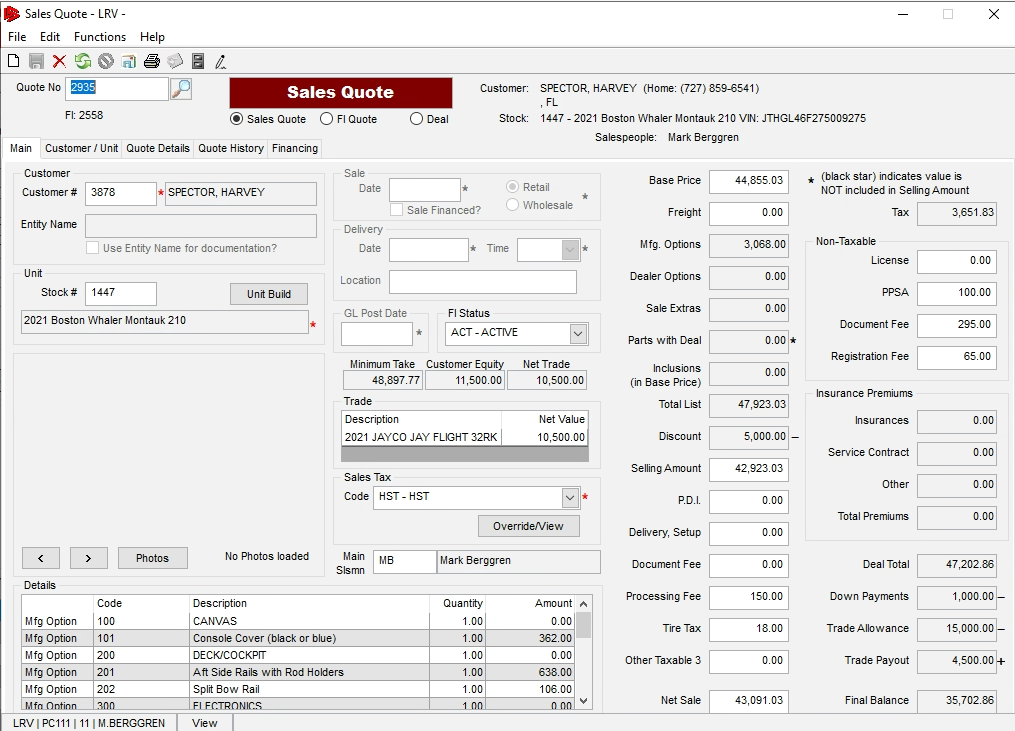 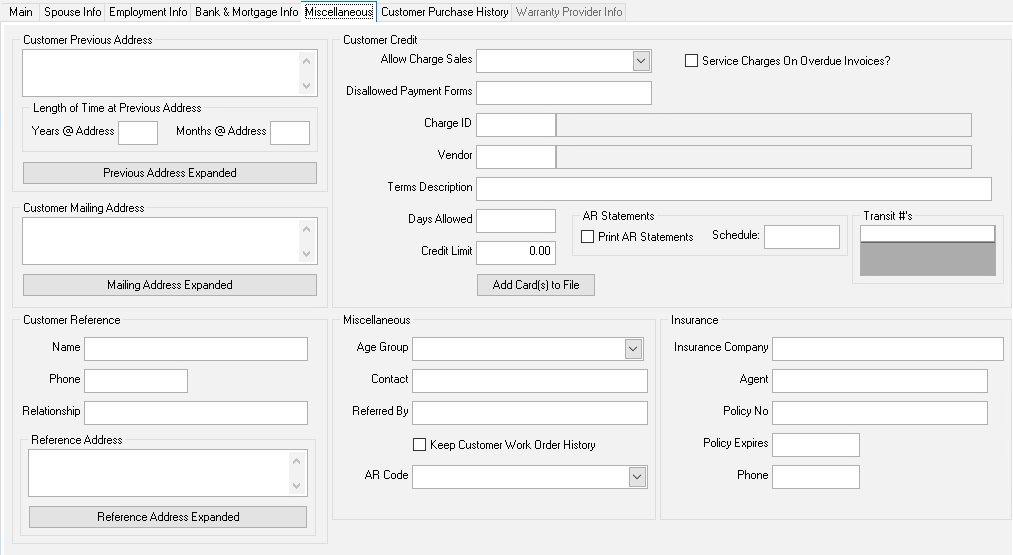 “Purchase” Info
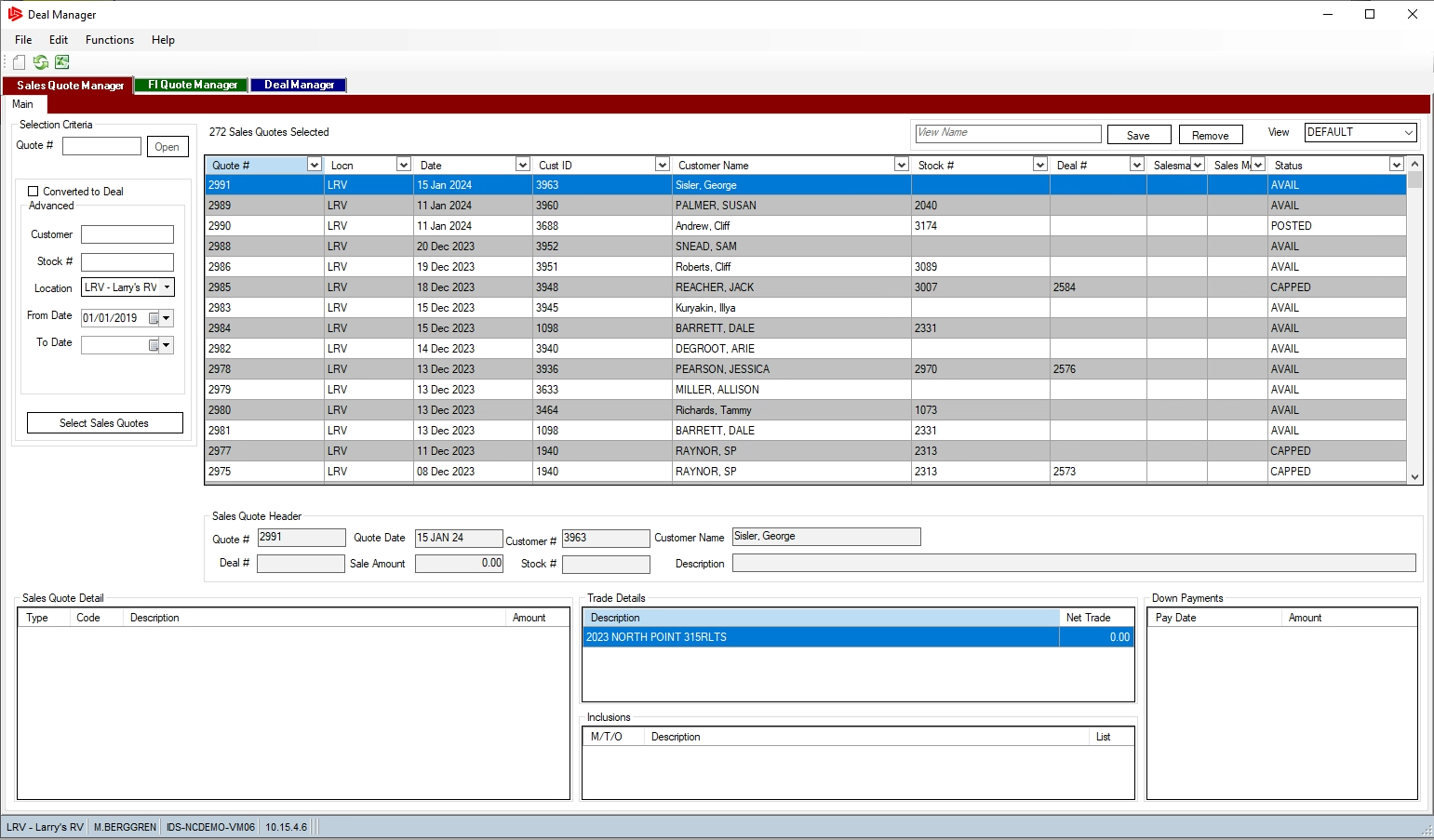 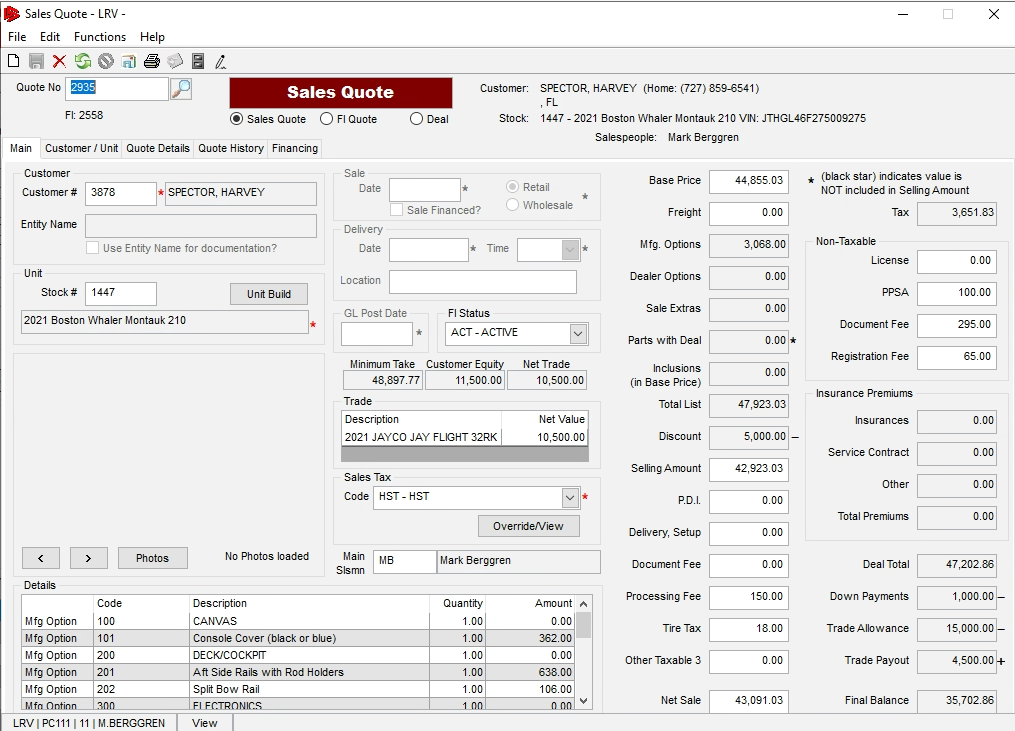 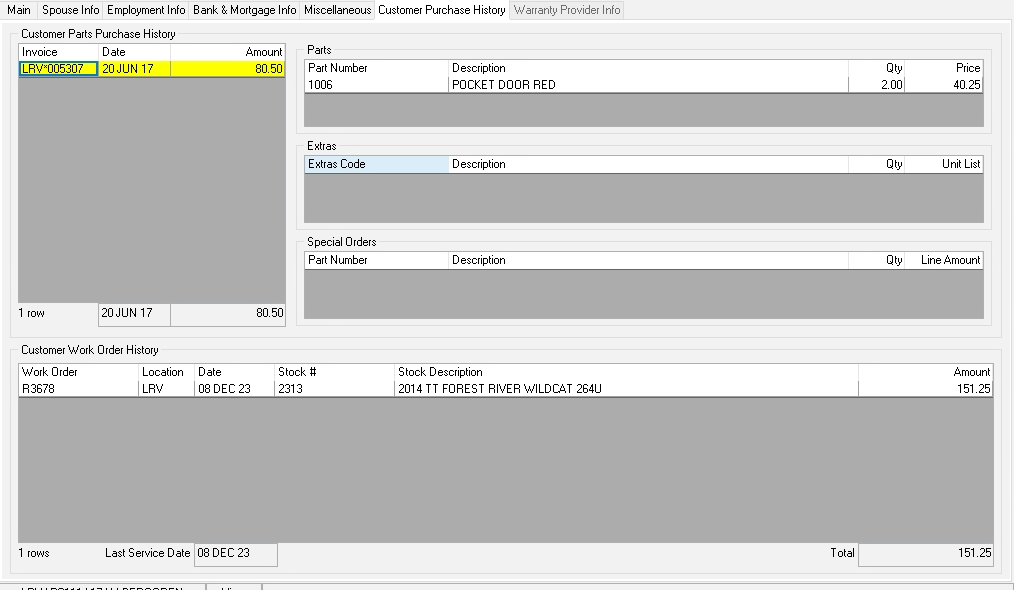 Let’s move to the Quote details tab
“Quote Details”

Is where you see

 *Their Trade
 *Dealer Options
 *Tow Vehicle Info
 *Quotes GP
 *Quotes Cost
 *Units Work Orders
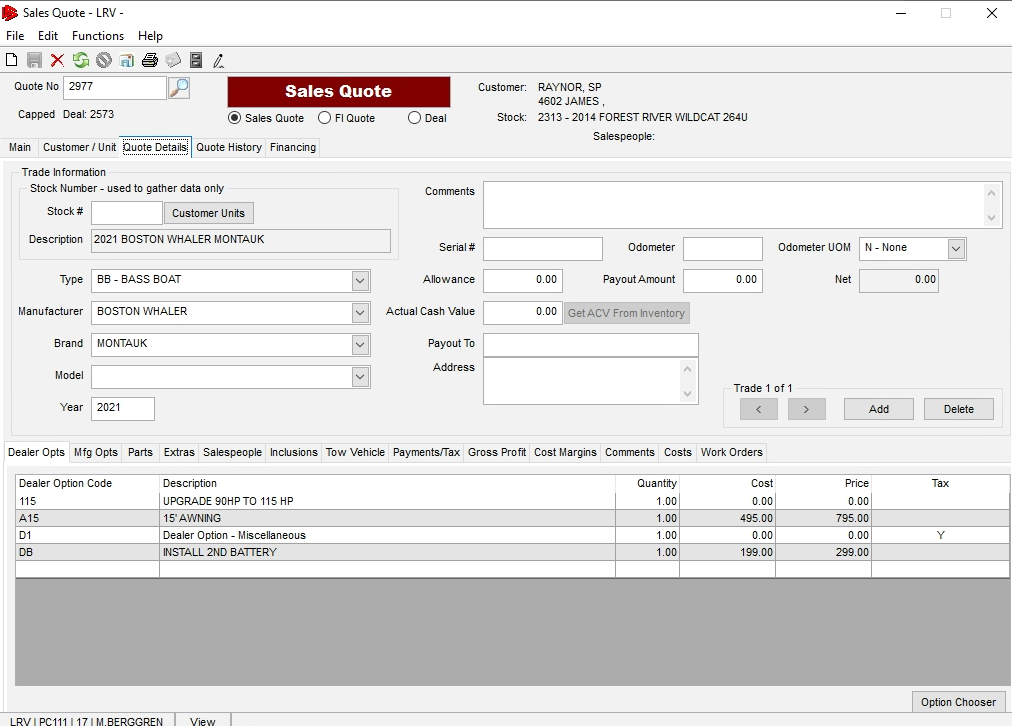 [Speaker Notes: Quick talk about each tab]
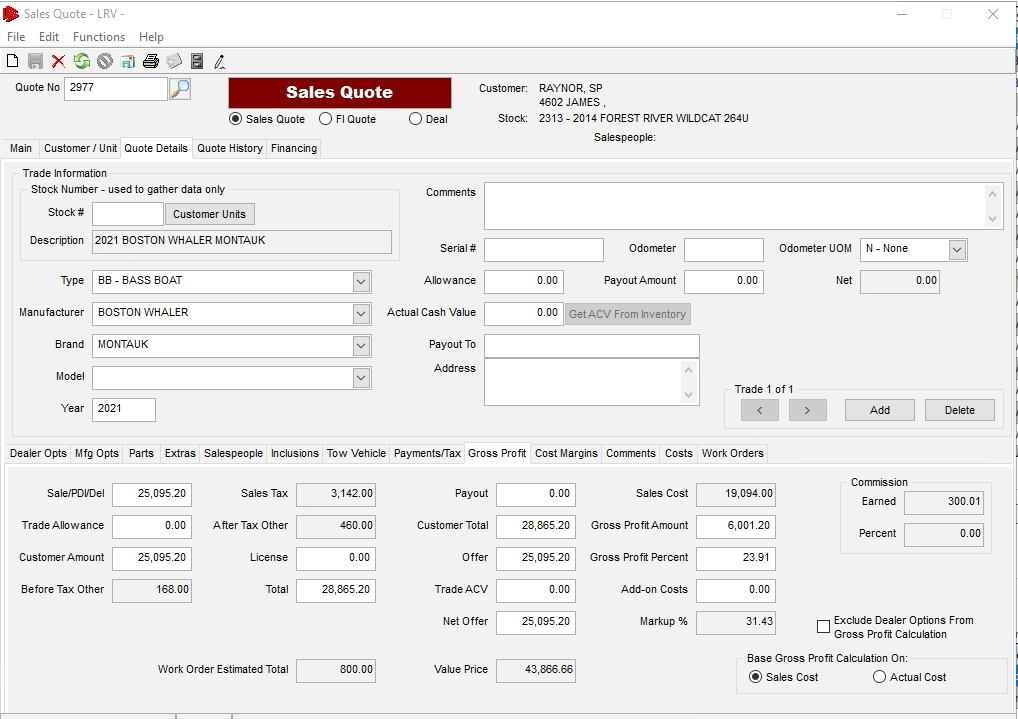 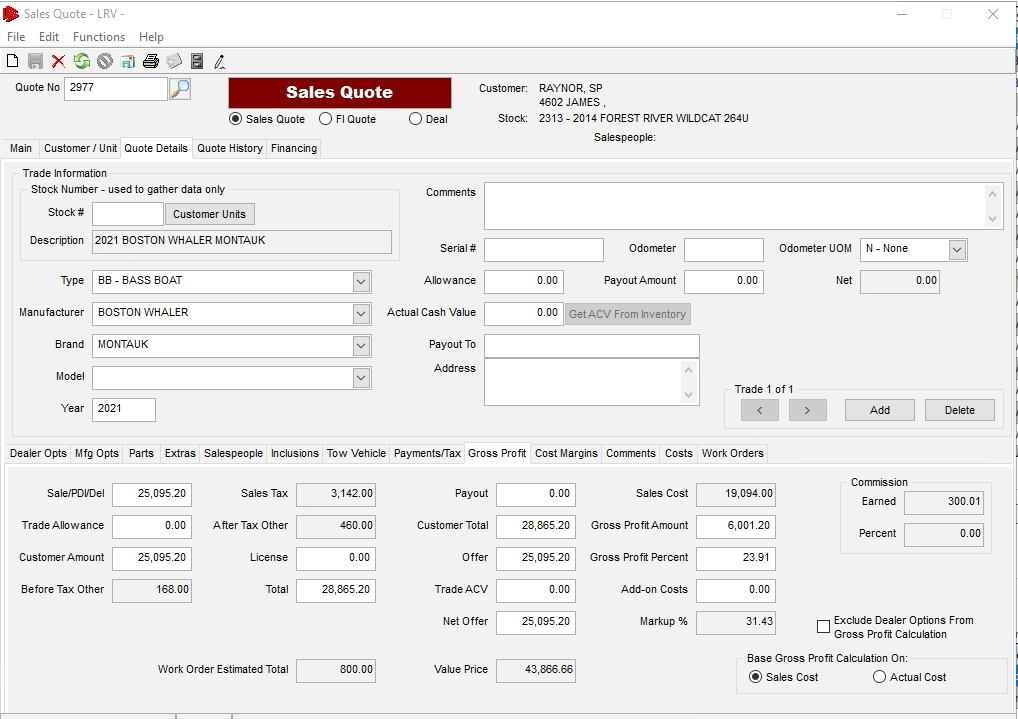 Let's spend some time in the GP tab regarding “Working a Deal”
Say you want a 12.00 % deal instead of a 7.29 %
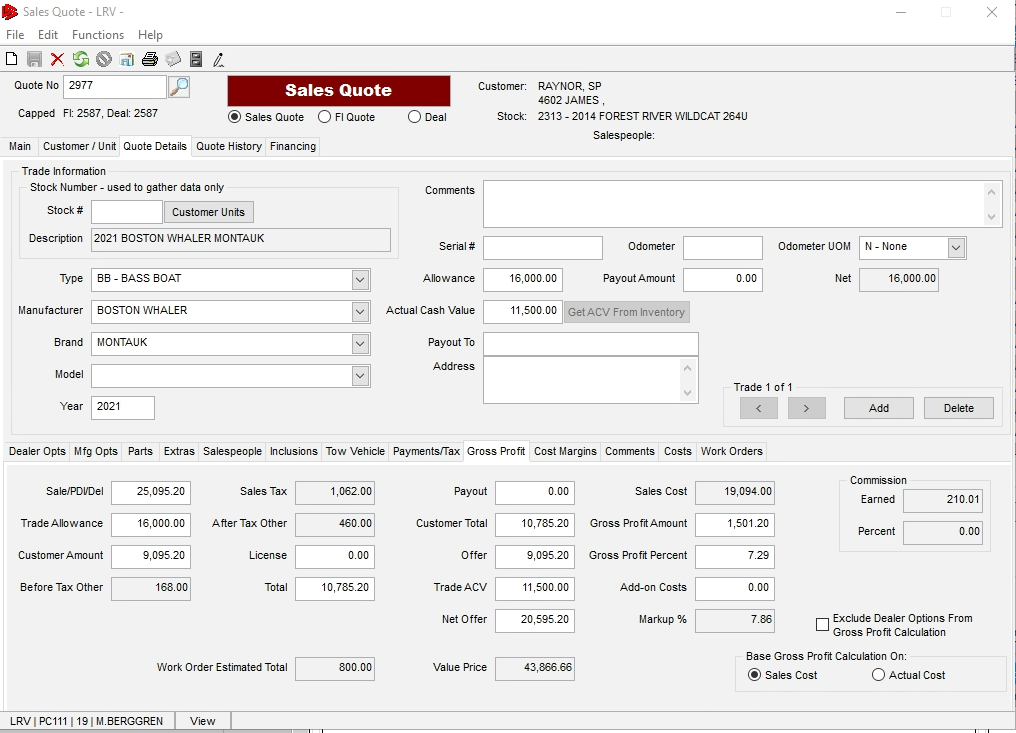 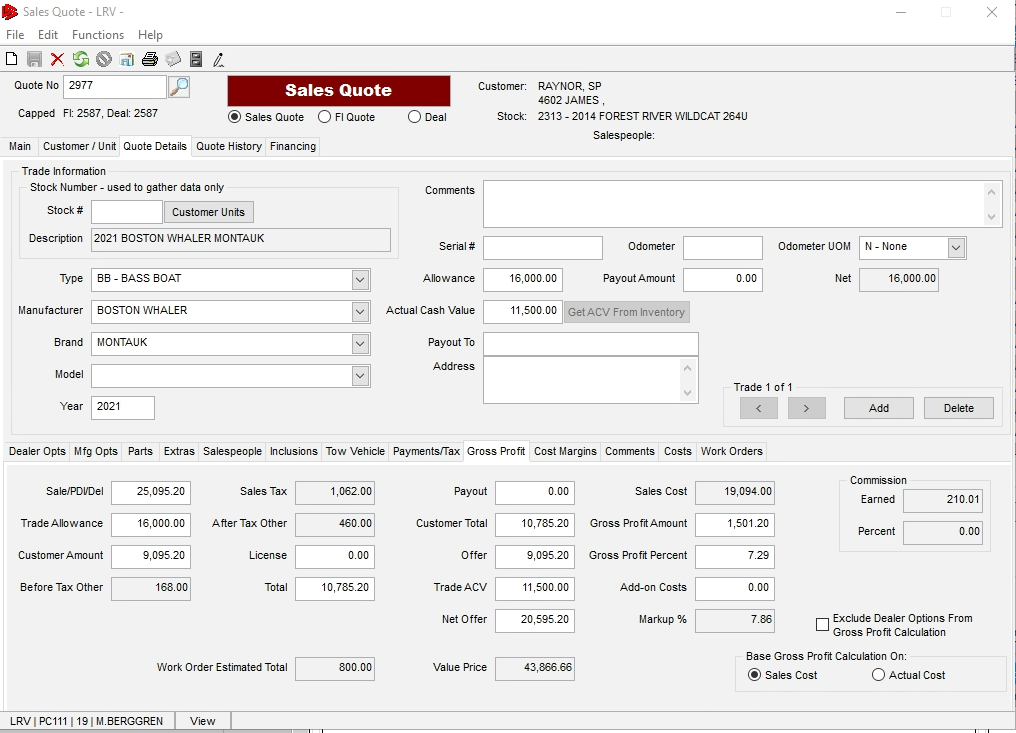 Just change it to 12.00 % and press tab
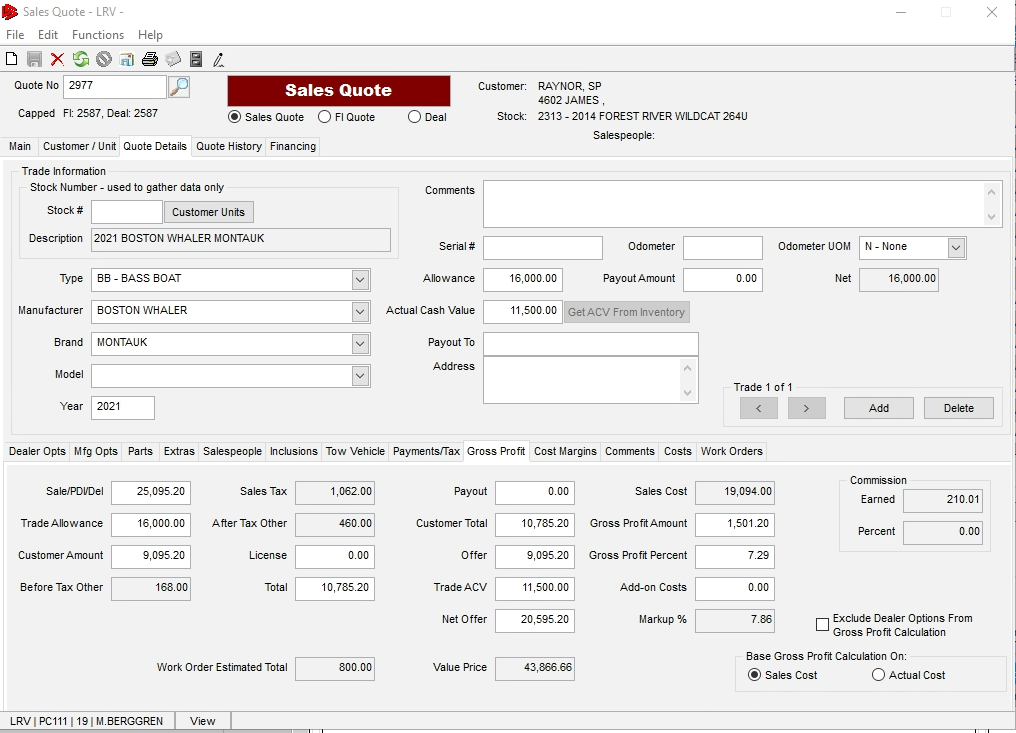 You will get a Pop up window asking….

 do you want the Sales amount increased to give you that GP % 

or 

do you want the Trade allowance decreased to give you that GP %
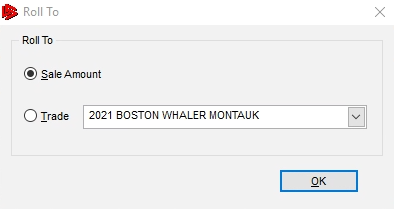 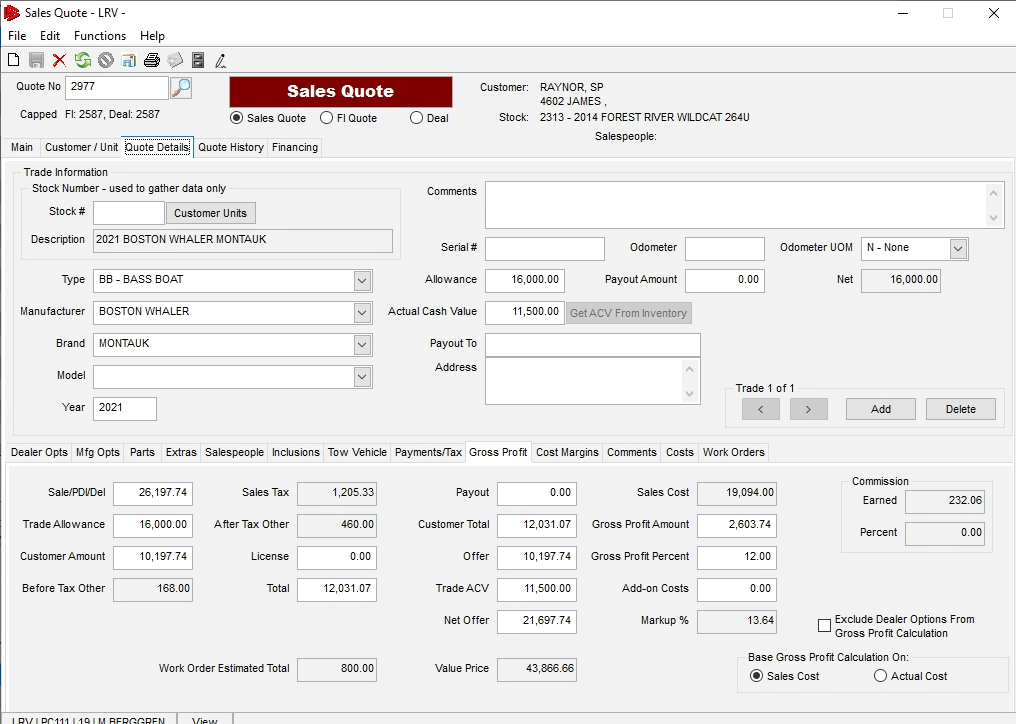 You have adjusted your price and now your GP is 12 %
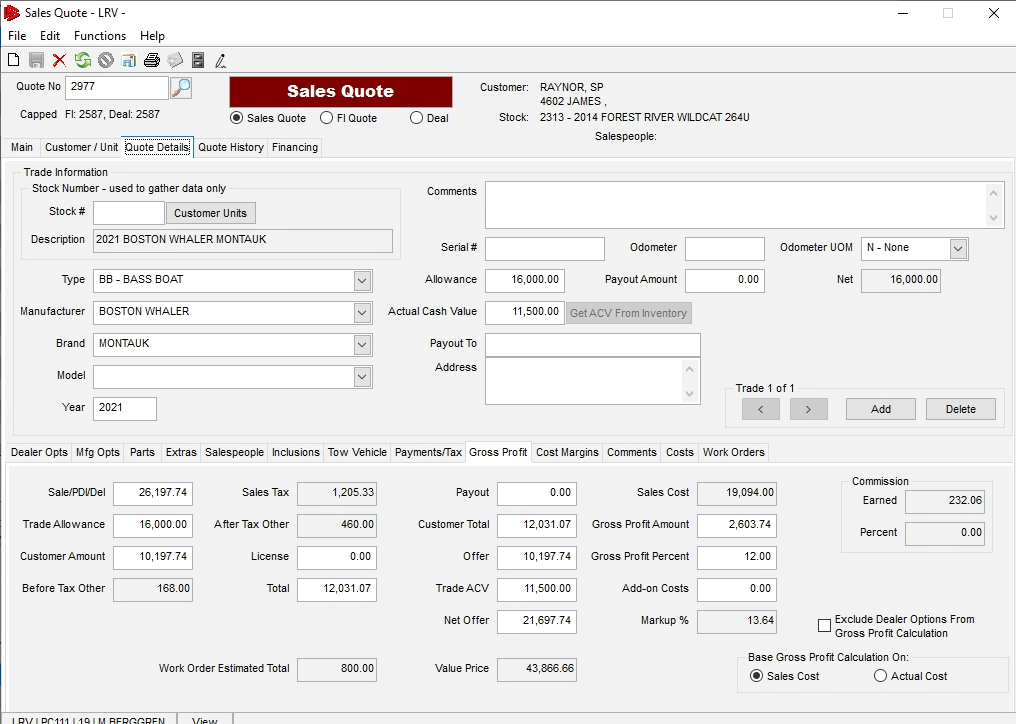 Say the Customer counters with a “Out the Door” offer of 11,500.00 plus their trade.

What kind of GP would that give you ?

Change the “Total” field to 11,500.00
In this example that reduced the selling price from $26,197.74 to $25,727.77 




Resulting in a 10.05 % deal
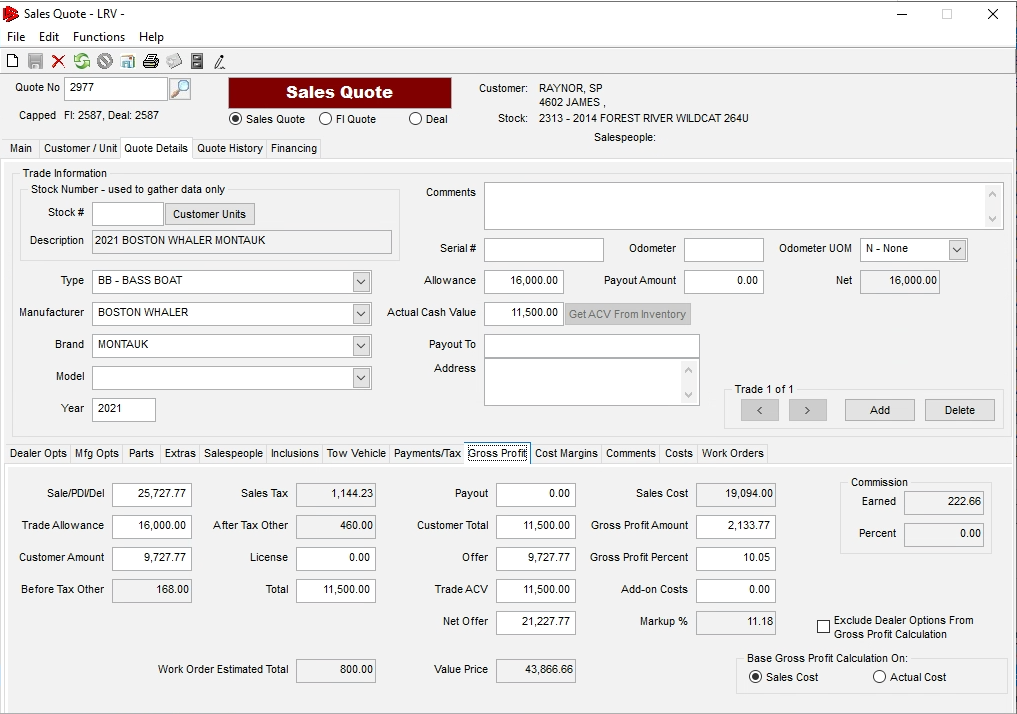 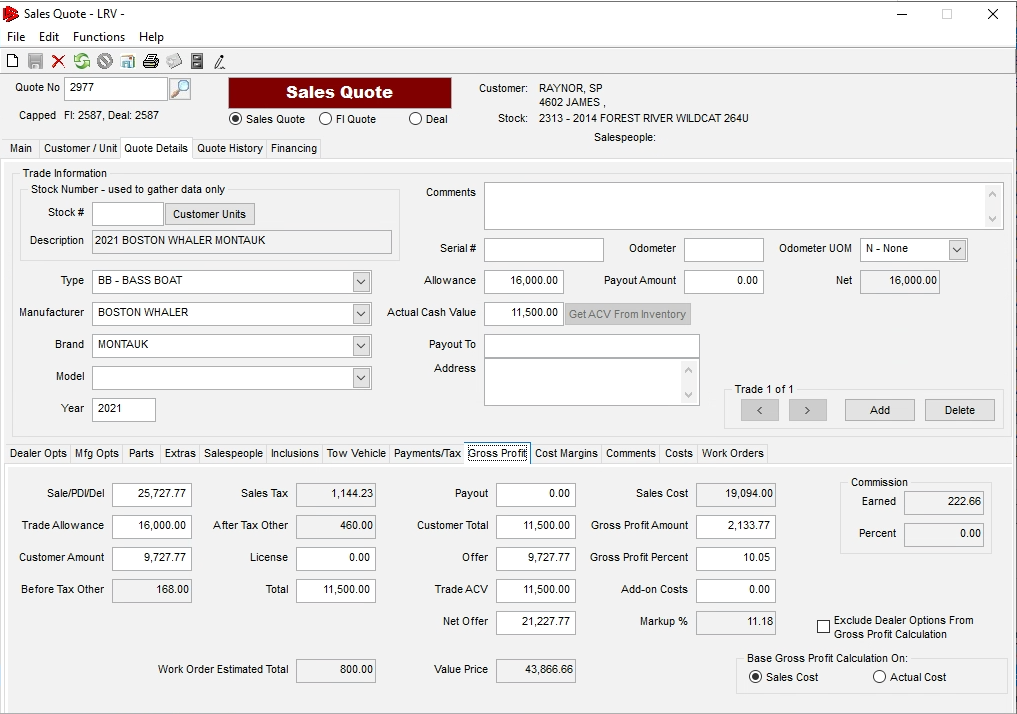 Summary of the “Gross Profit” tab

Any changes to the highlighted fields, will impact the GP Percent/GP Profit Amt of the deal.
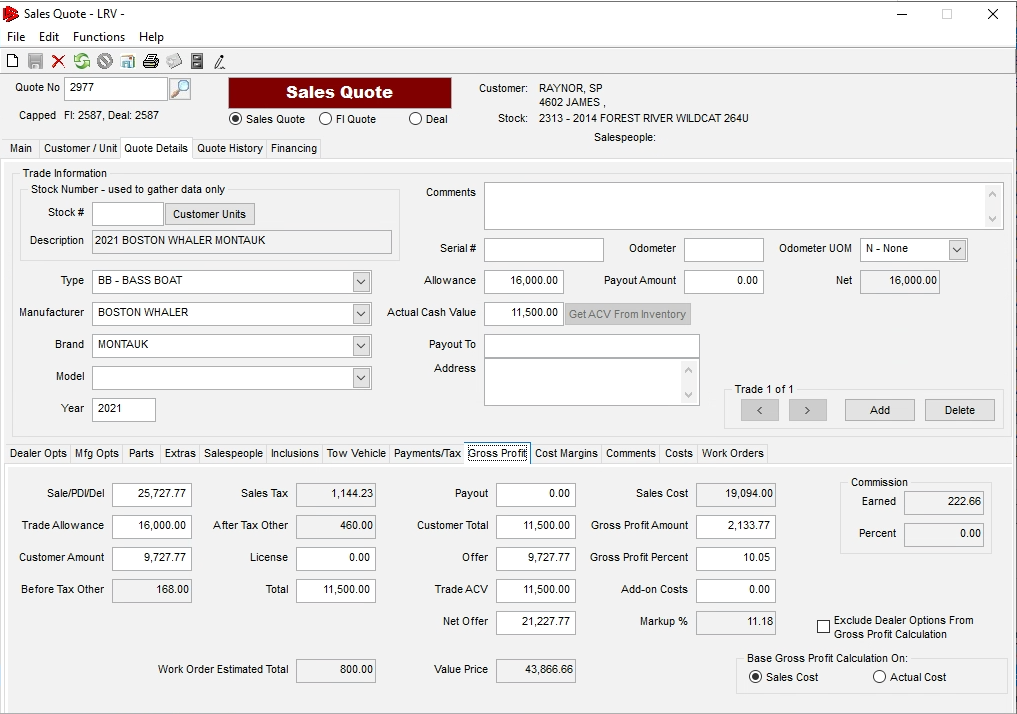 Summary of the “Gross Profit” tab

Any changes to the highlighted fields, will impact the GP Percent/GP Profit Amt of the deal.


Now that you have seen how to Work-A-Deal using the GP Tab, lets look at how to Work-A-Deal using the “Work-a-Deal” Function
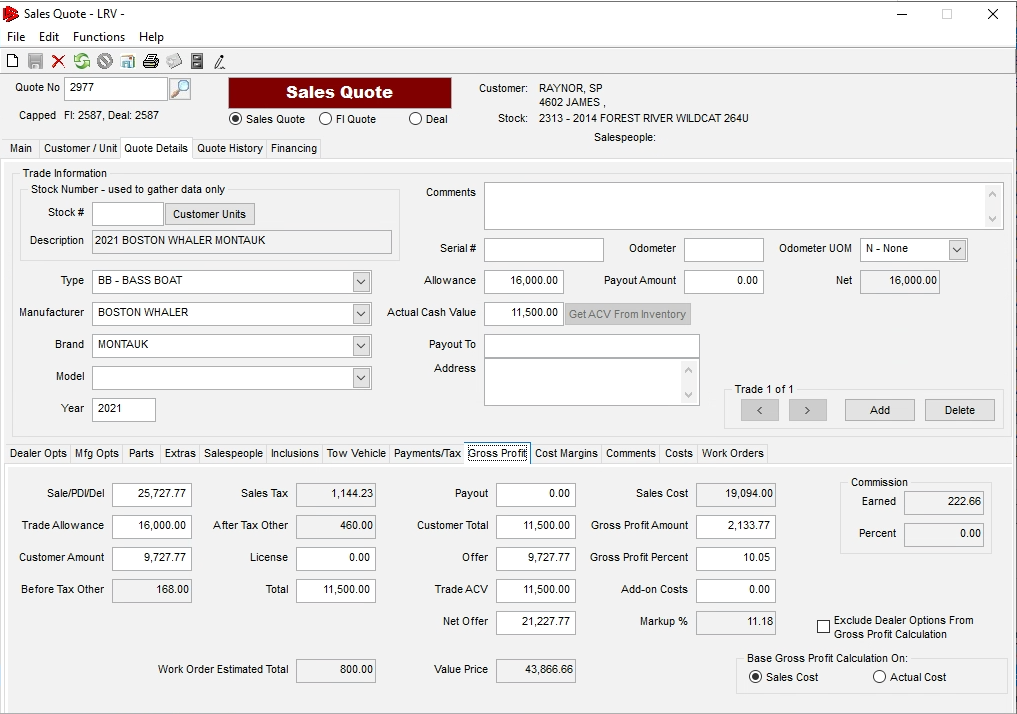 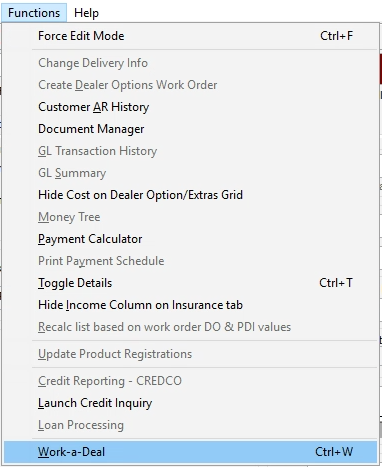 Click on Functions 

then Work-A-Deal
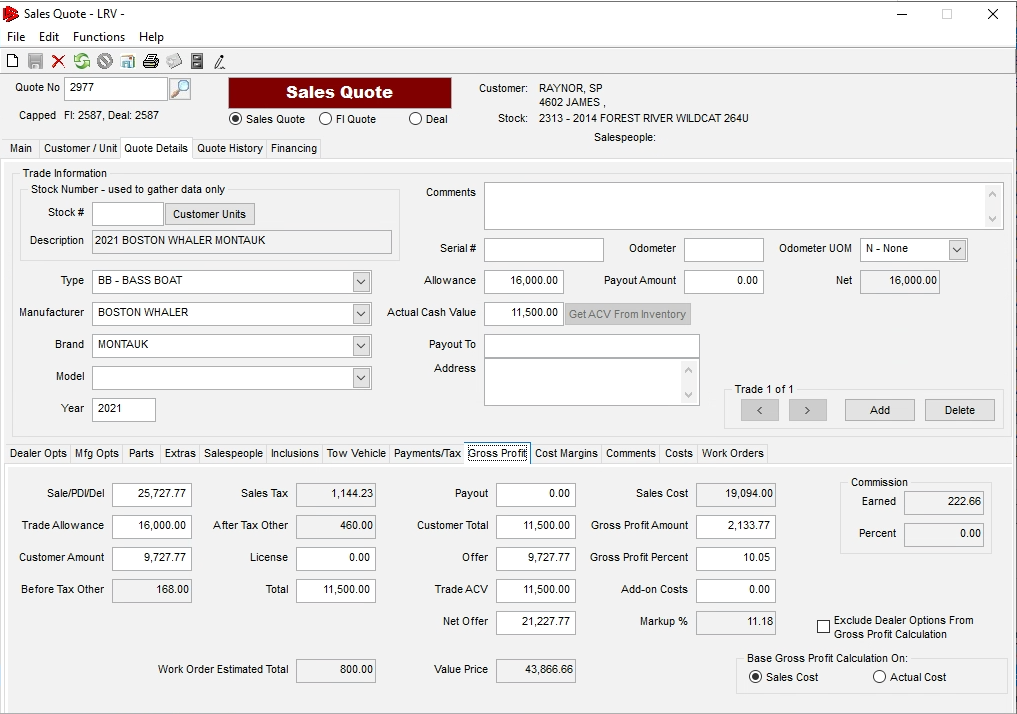 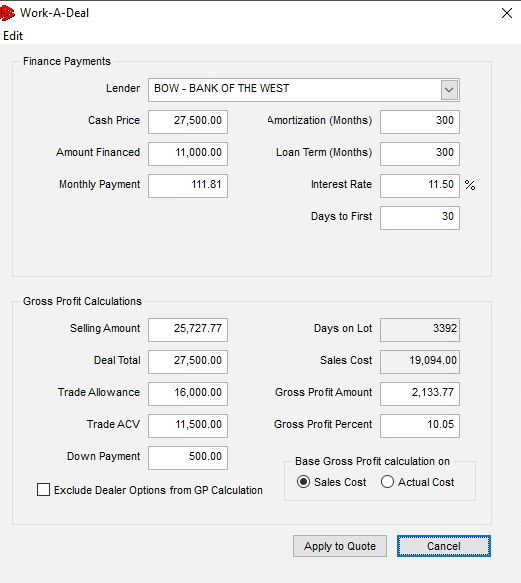 You have 2 distinct areas to work the deal


         Finance Payments




        




         Gross Profit Calculations
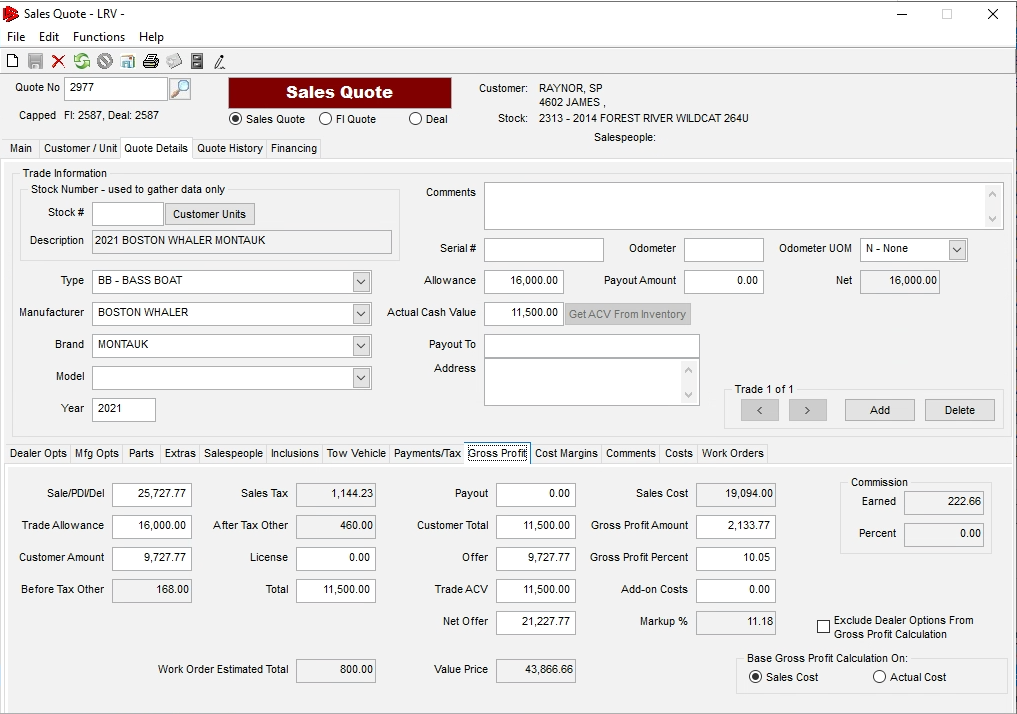 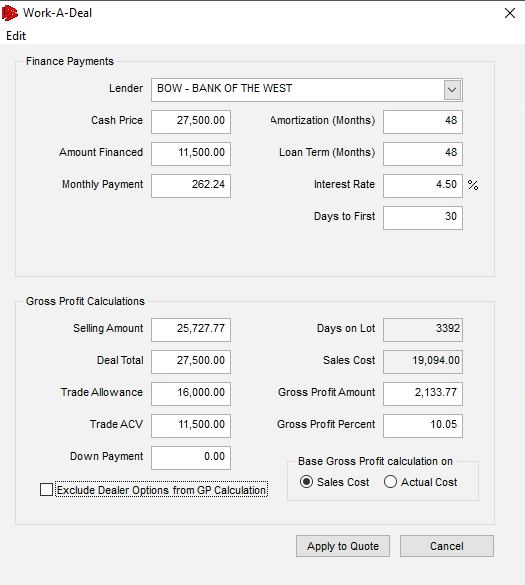 Work-A-Deal

Finance Payments

The payments section works like you expect, if the customer asked for a payment of 250.00, then change the Monthly to 250.00
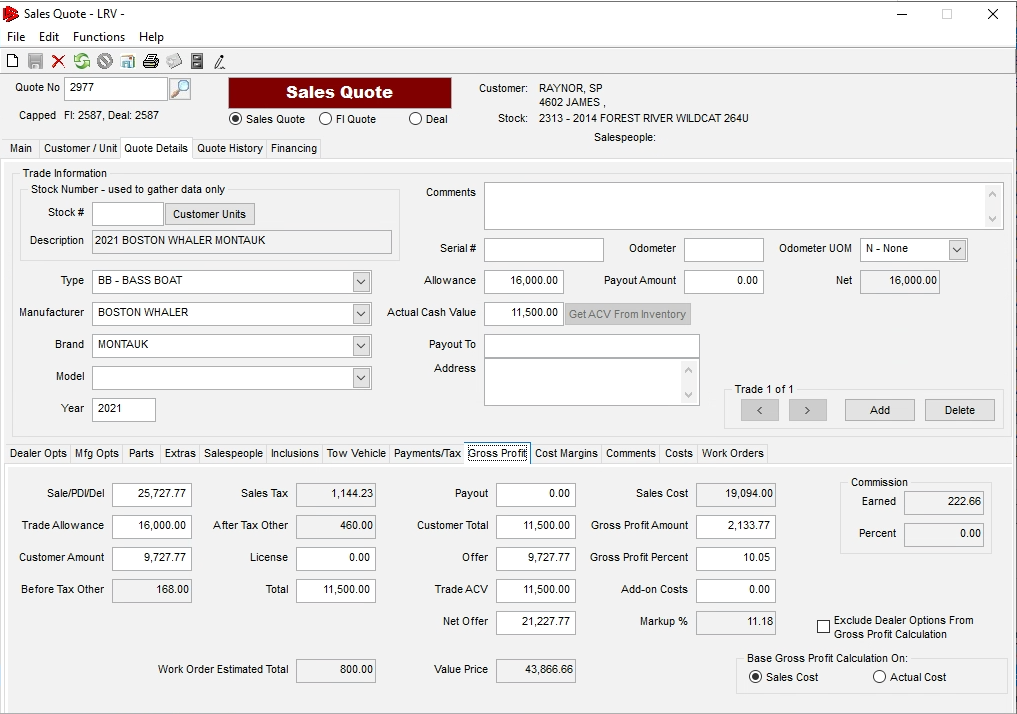 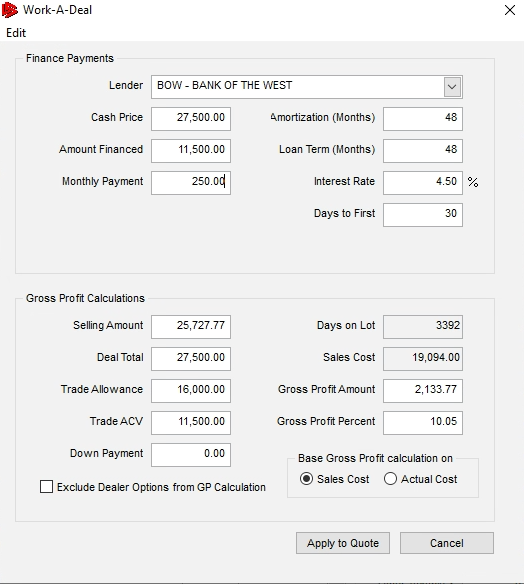 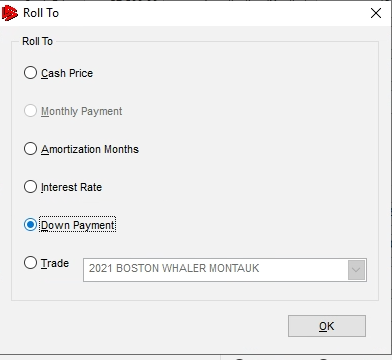 Work-A-Deal

You will now see the “Roll To” window

Select the radio button of what you want adjusted to obtain the desired 250.00 payment and press OK 

Is this example I would select “Down payment”
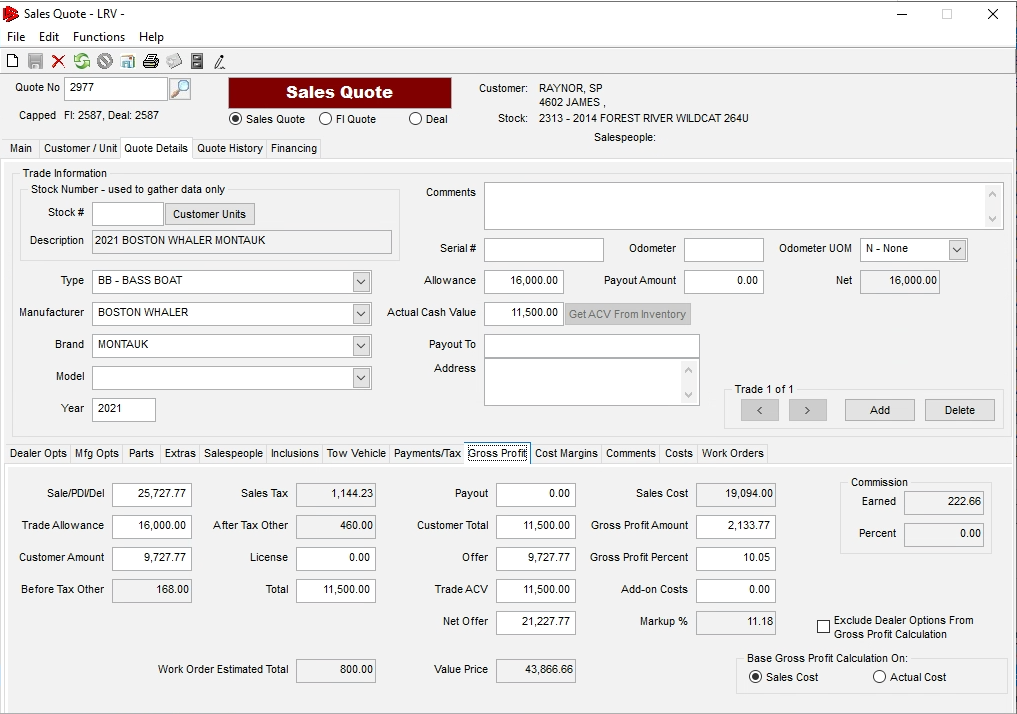 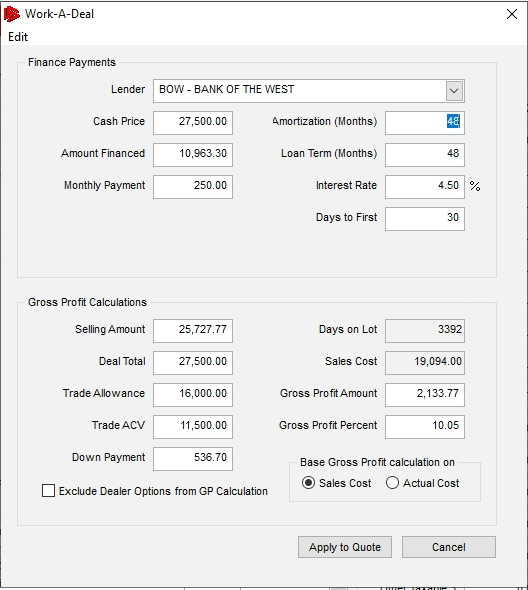 Work-A-Deal

Finance Payments



Now their payment is 250.00 based on them coming up with a $536.70 down payment
Work-A-Deal










Gross Profit Calculations
 
Pretty much same logic as shown in the GP tab earlier.

Let's change the GP % from 10.05 % to 11.50 %
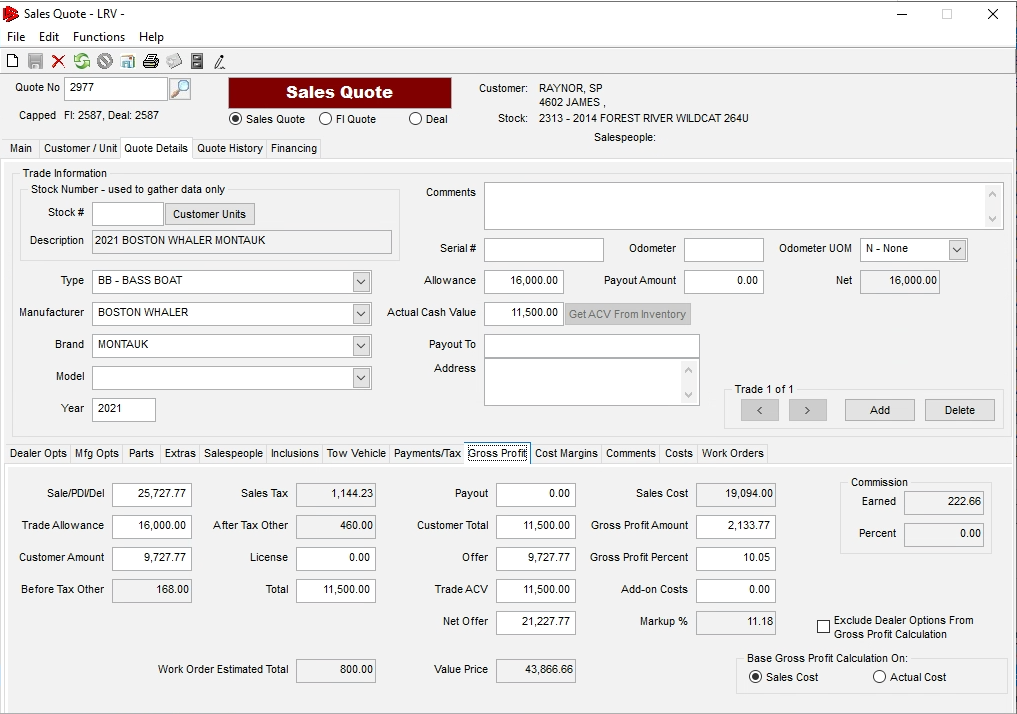 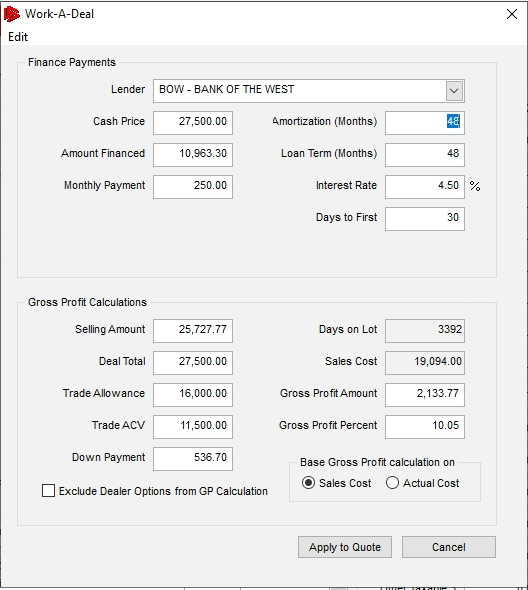 Work-A-Deal










Gross Profit Calculations
 
You are being asked, should the Price be increased, or Trade Allowance decreased to get to the desired GP
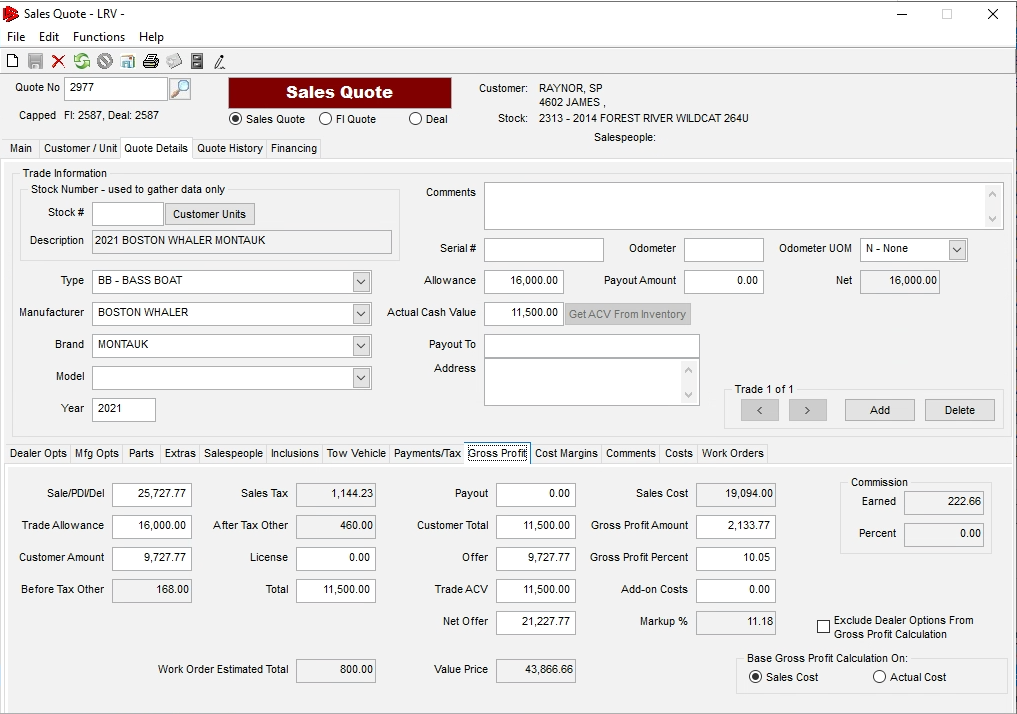 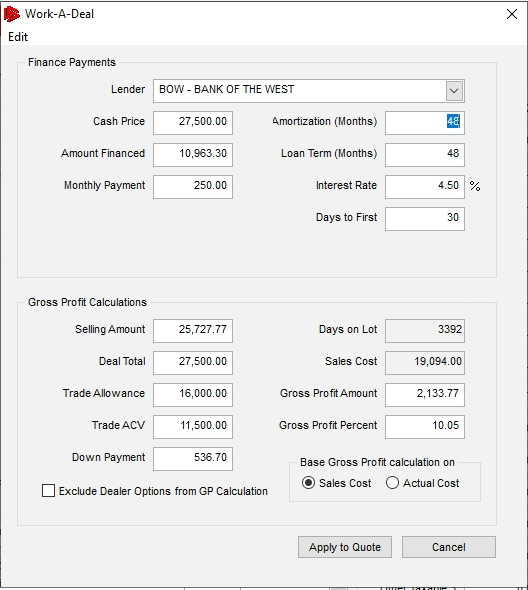 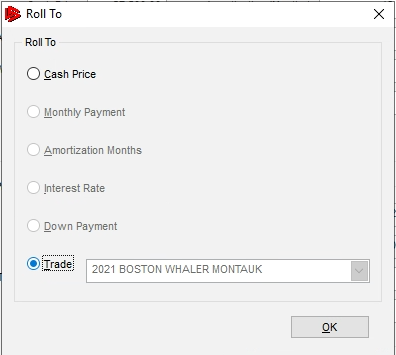 Work-A-Deal










Gross Profit Calculations
 
The trade allowance was 16,000.00 and now is 15,652.62 and the GP is 11.50
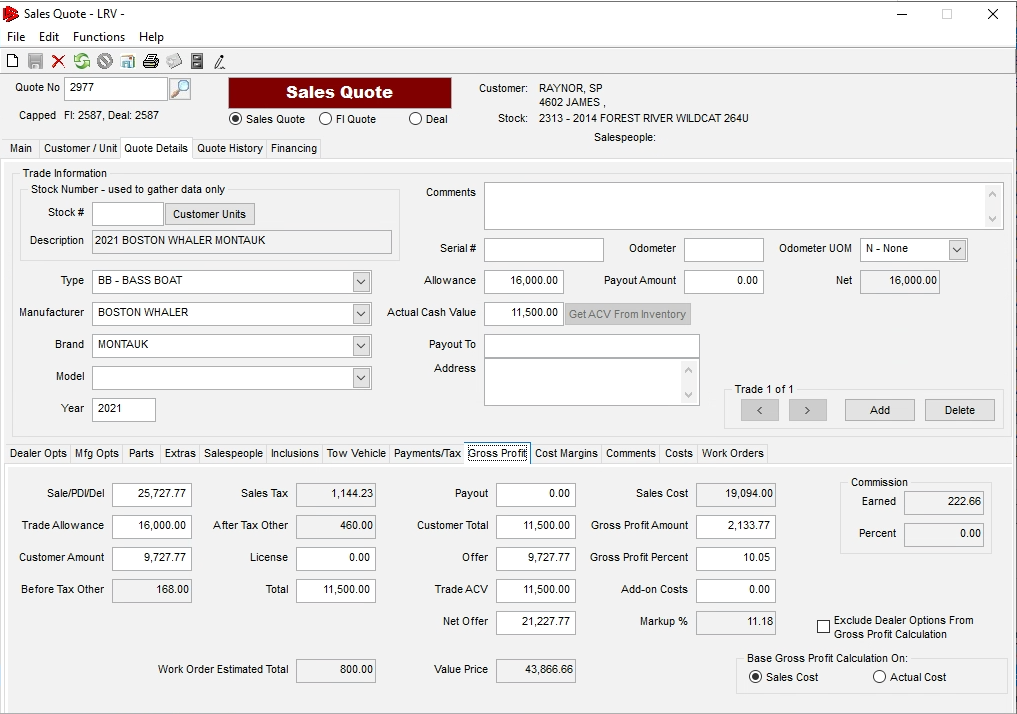 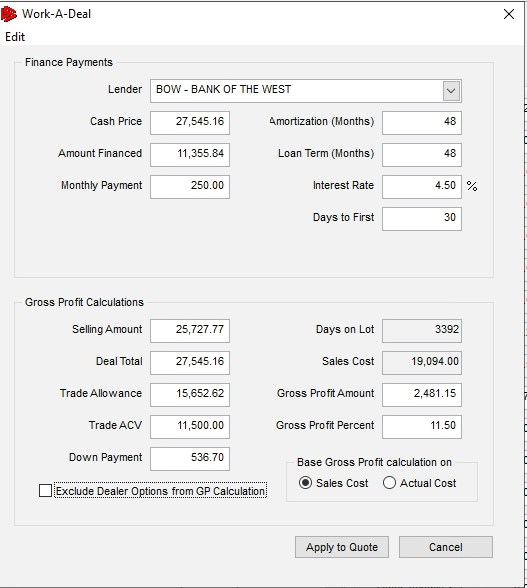 Work-A-Deal

Summary: 

The top box is to work payments
The bottom box is to work GP


No update or changes happen to the quote until you press the 
Apply to Quote button
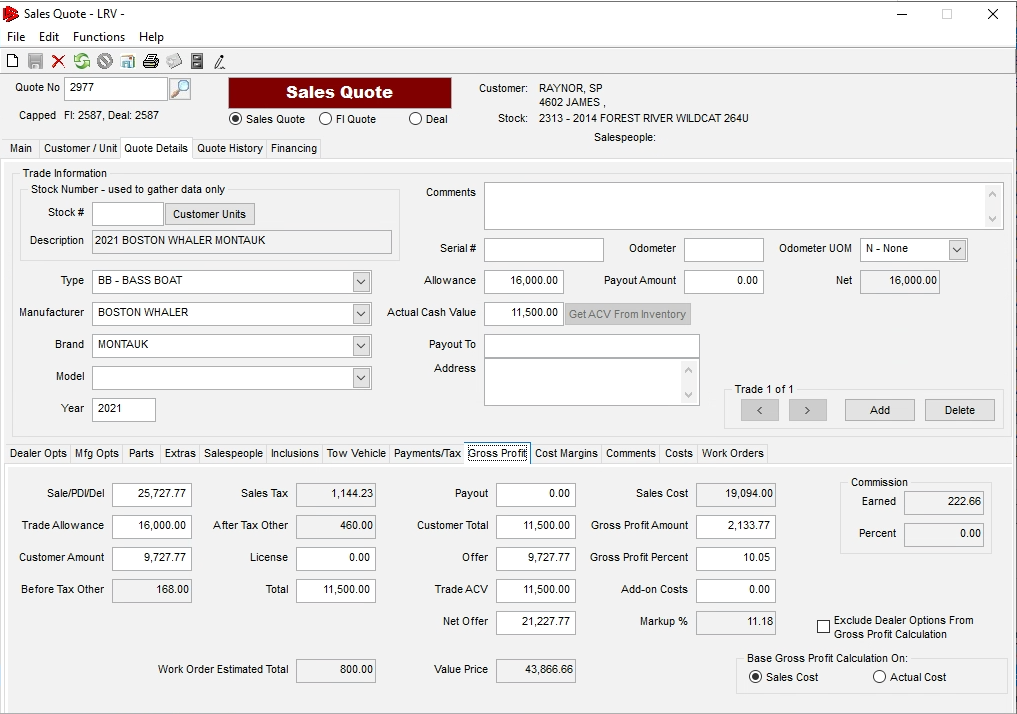 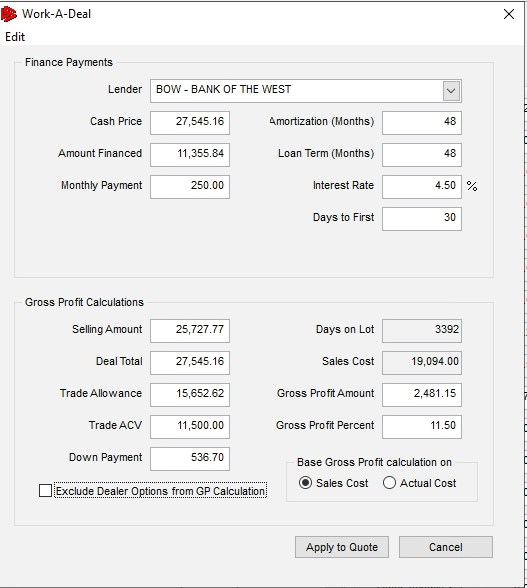 Let’s convert this to a Finance Quote

Click in File
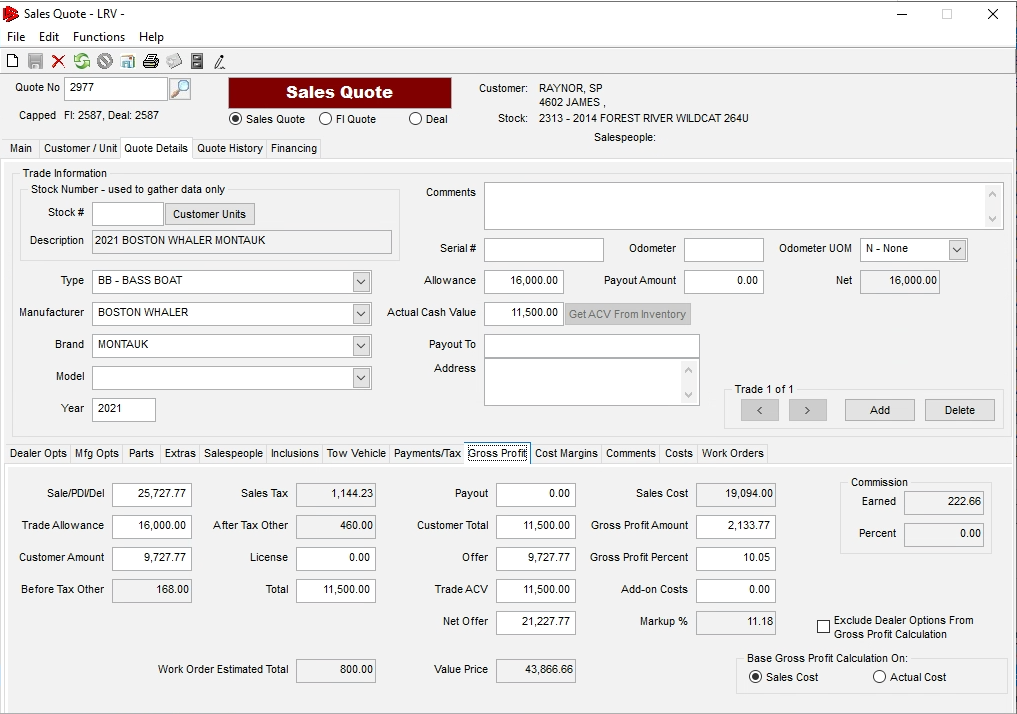 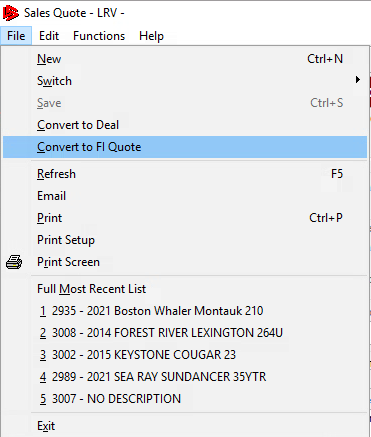 There are 4 different tabs than on the Sales Quote
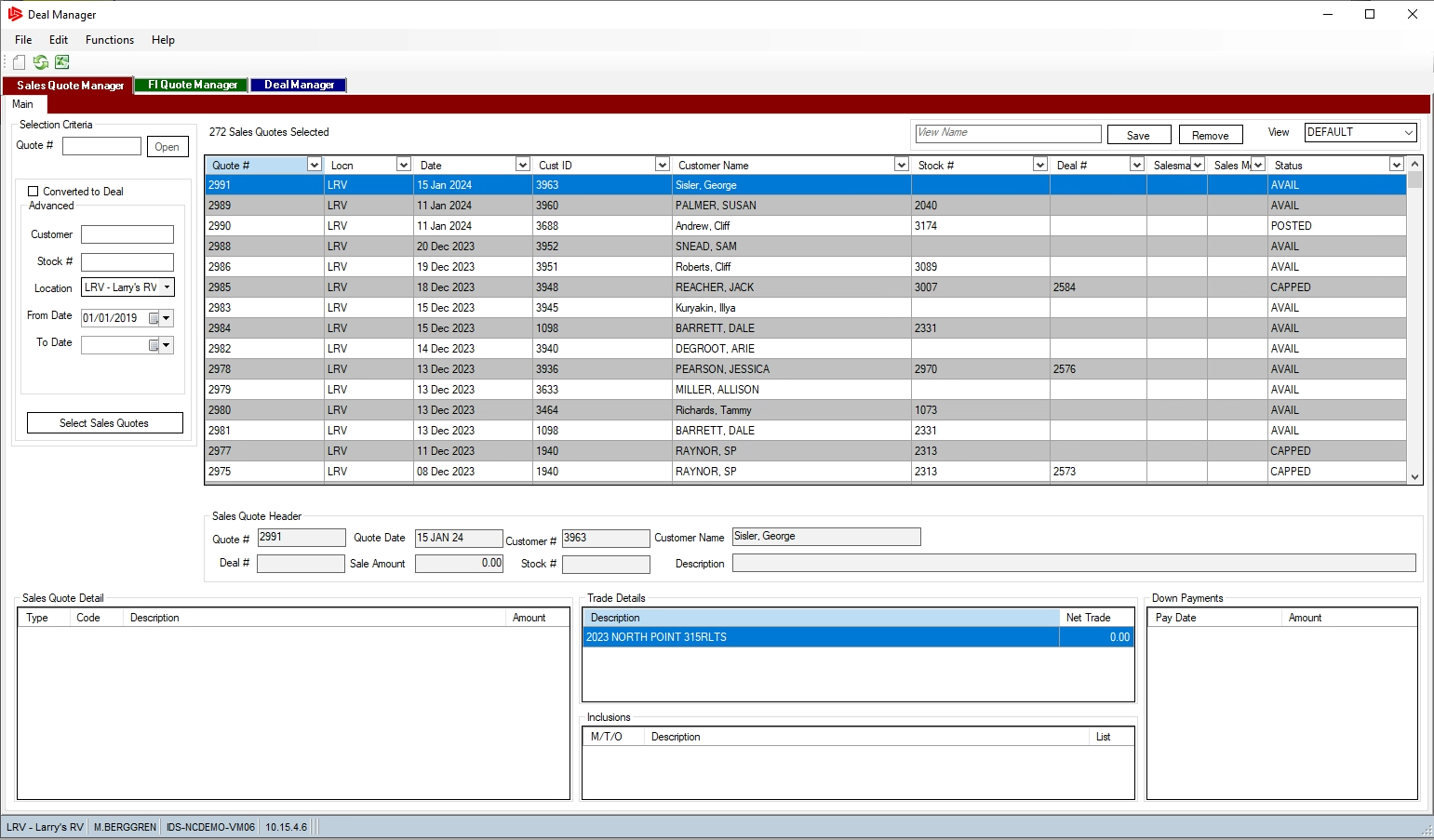 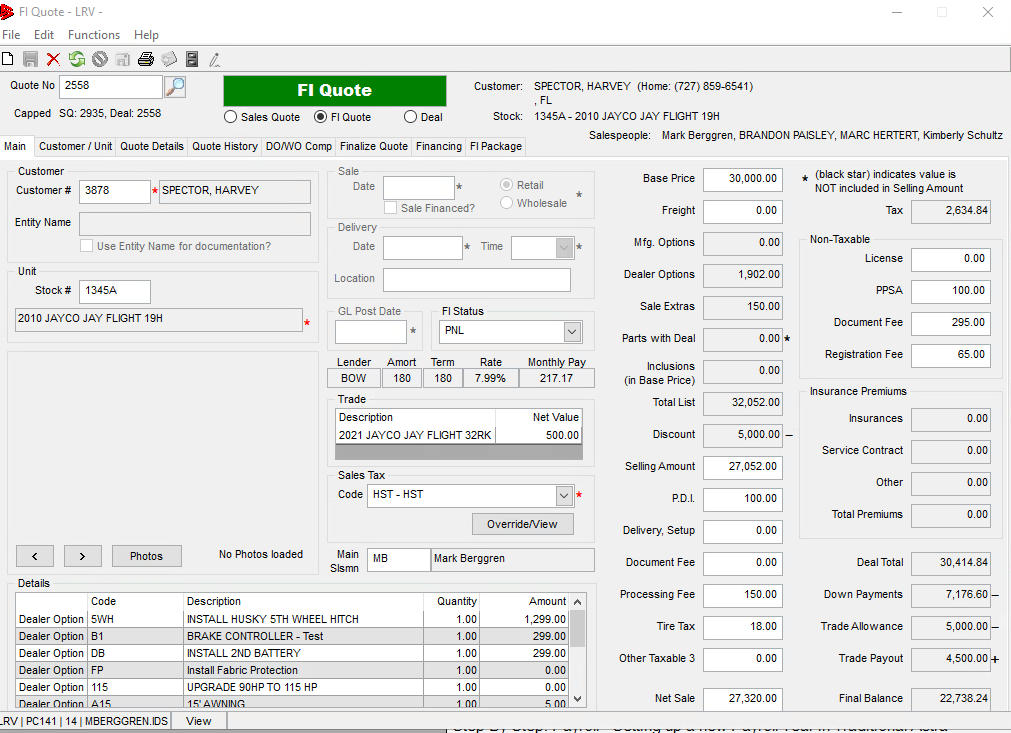 The DO/WO Comparison tab




Top box shows all the included Dealer Options



The bottom box shows all of the internal work orders.
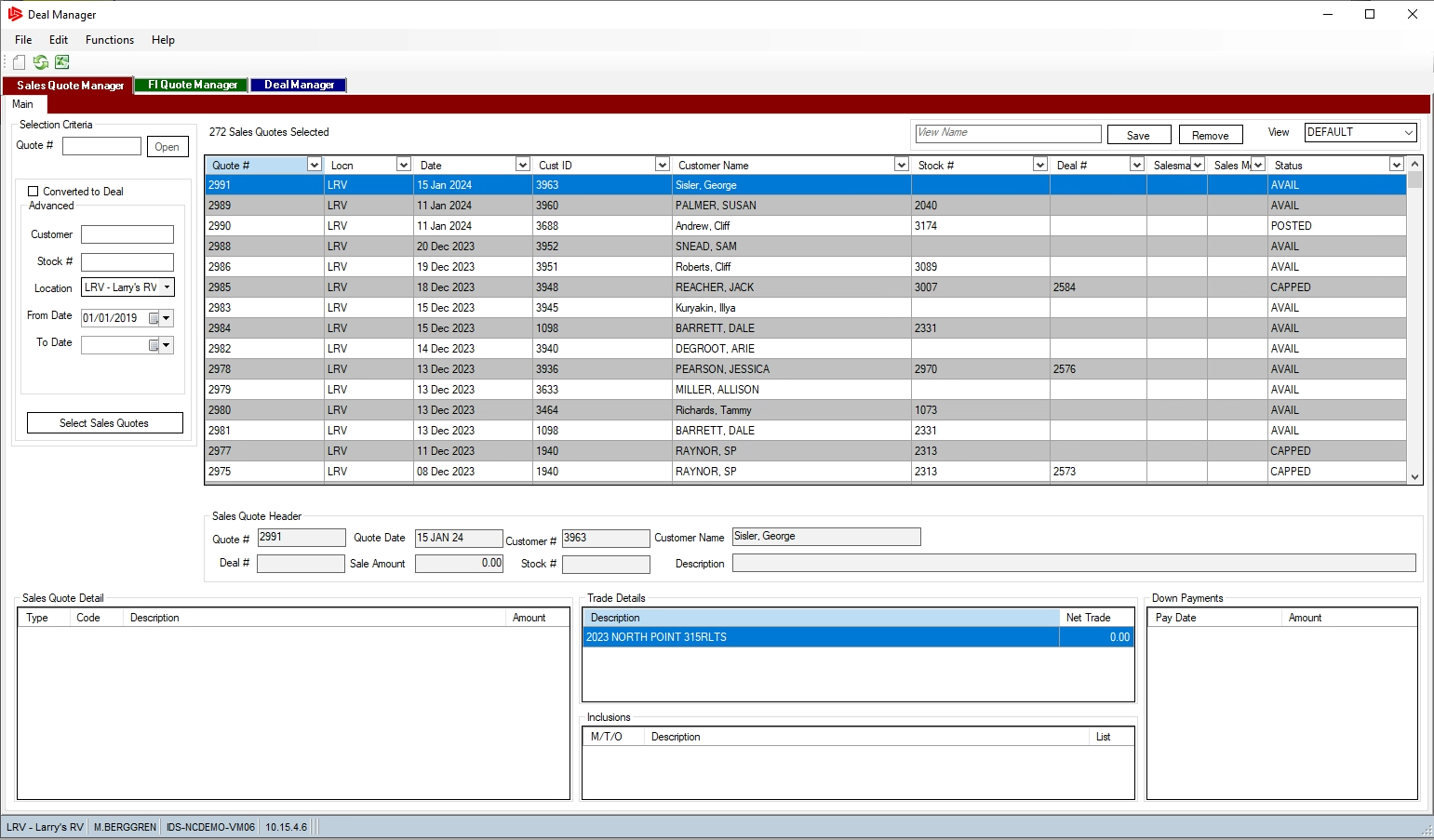 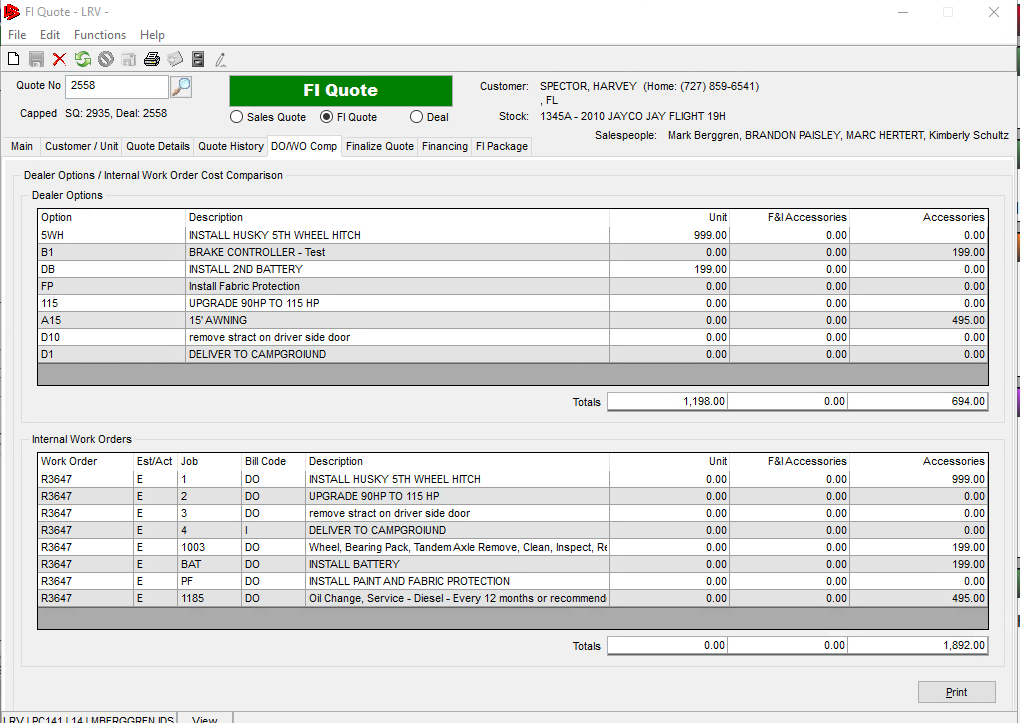 The Finalize Quote tab




Mandatory Fields in Red.

All others are optional
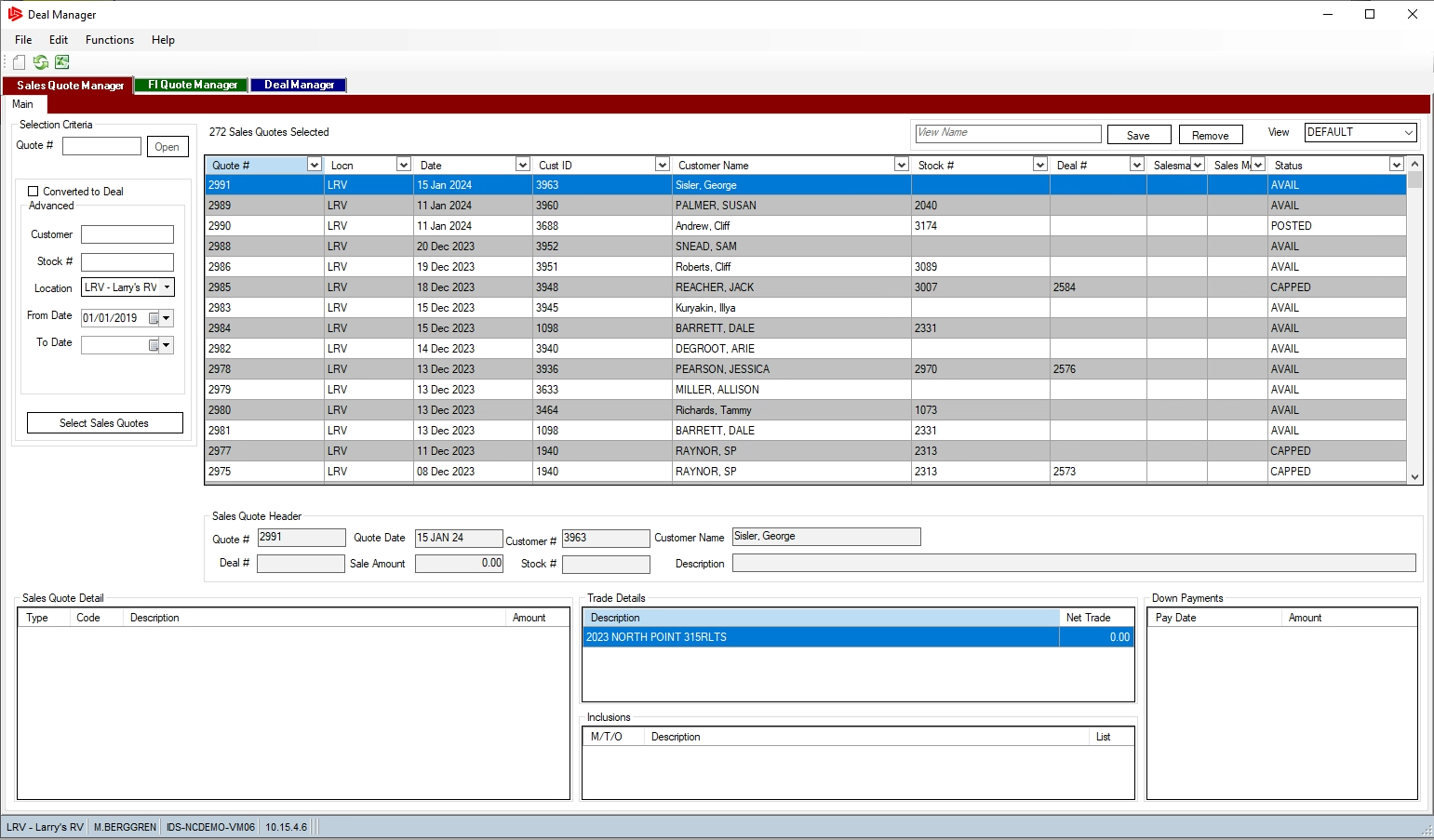 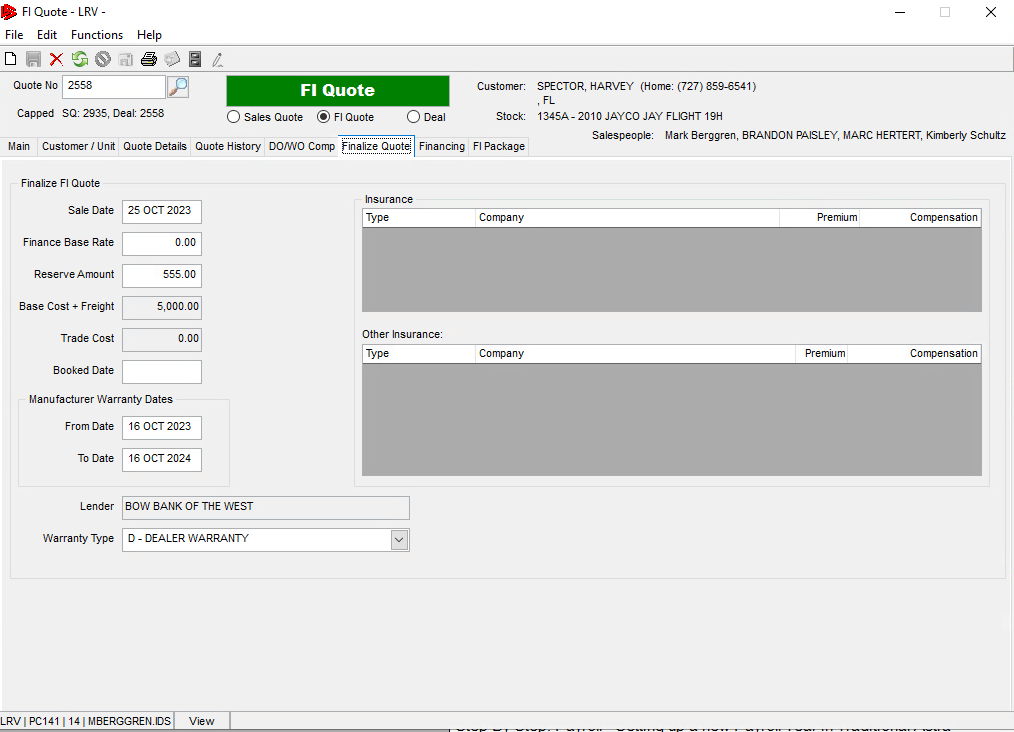 The Financing tab






Select the Bank or Cash.



These are key fields to explore to see how to use best
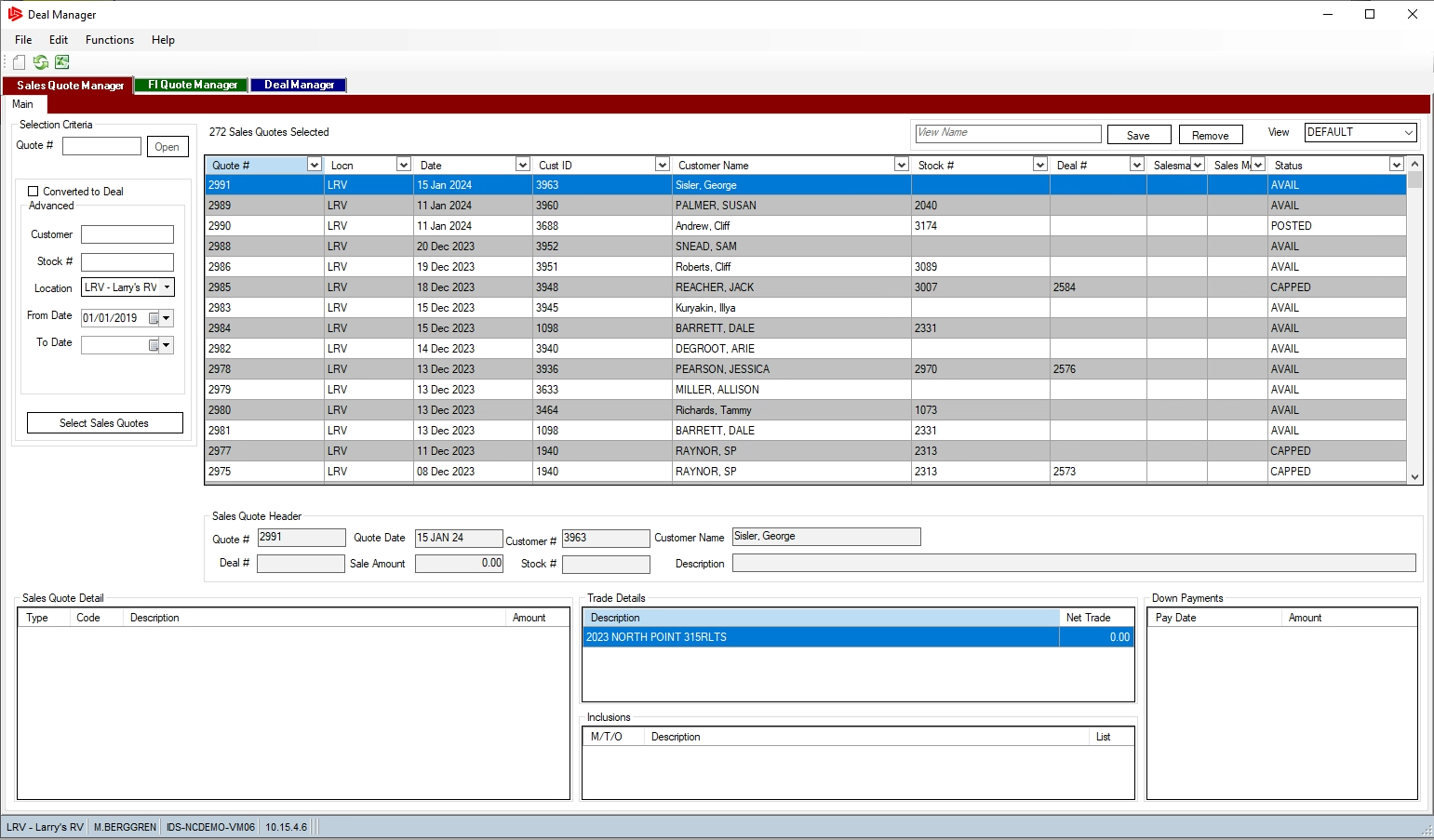 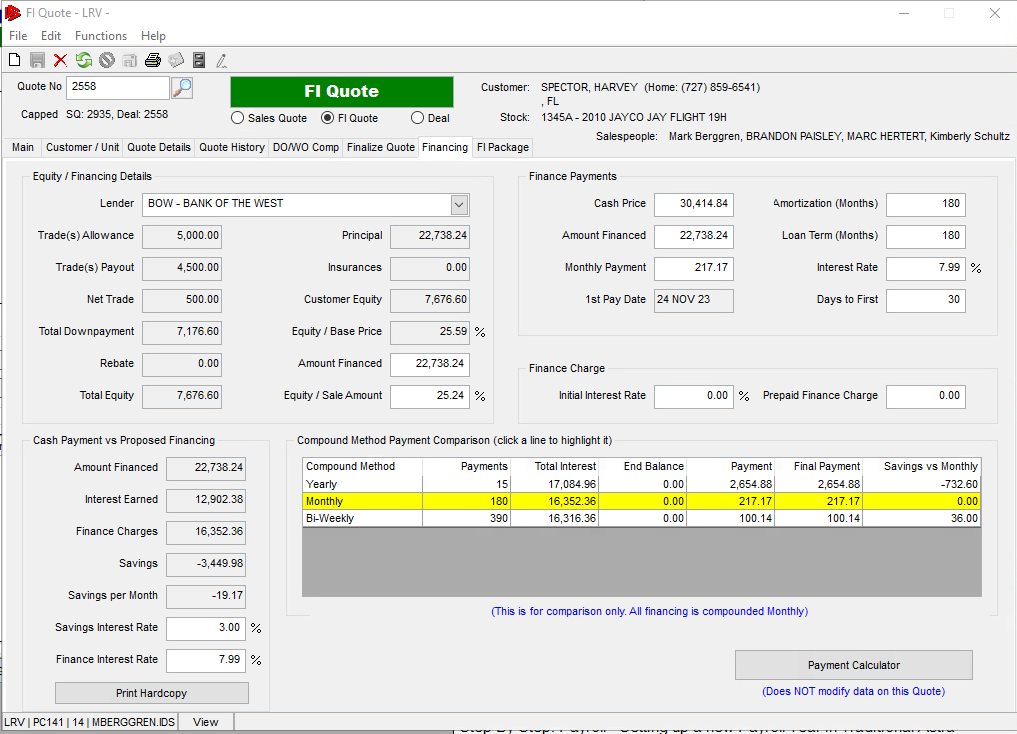 FI Package tab for Menu Selling





Have 3 Options and build a 4th on the fly if needed
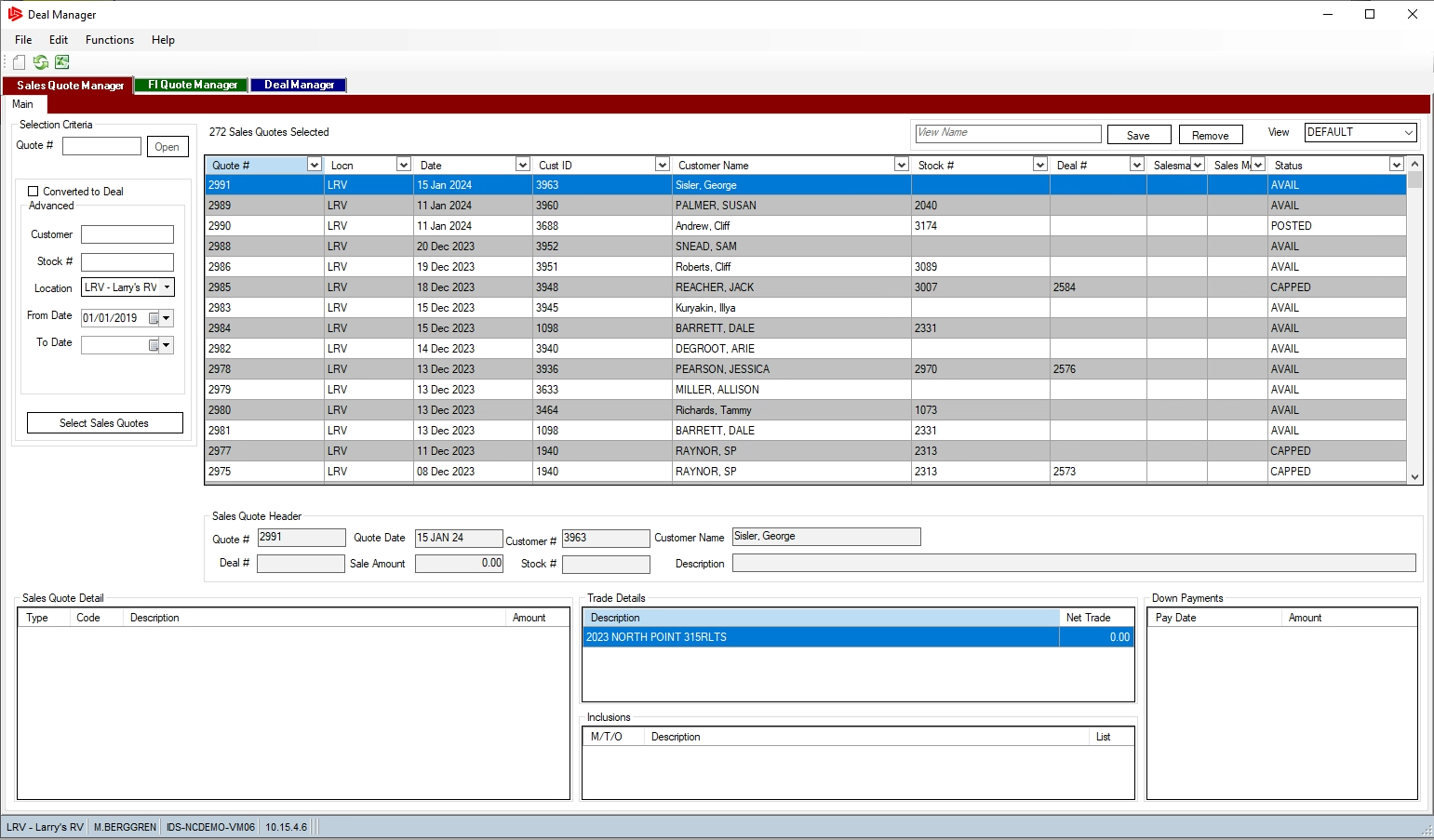 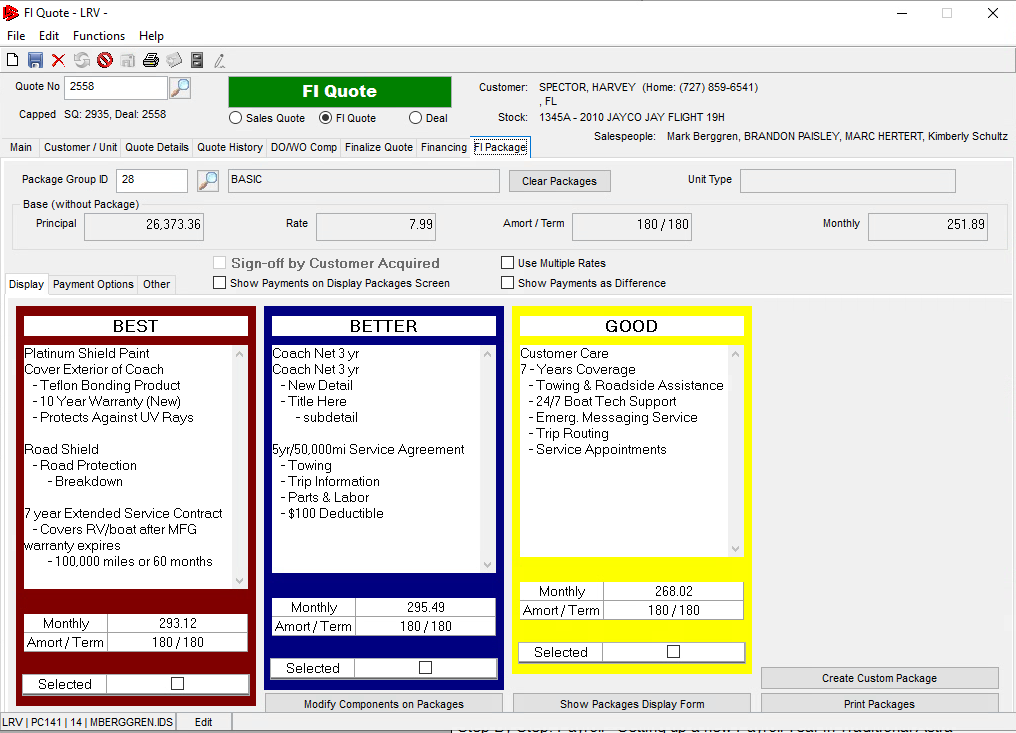 The Quote Details” tab has  some extra sub tabs
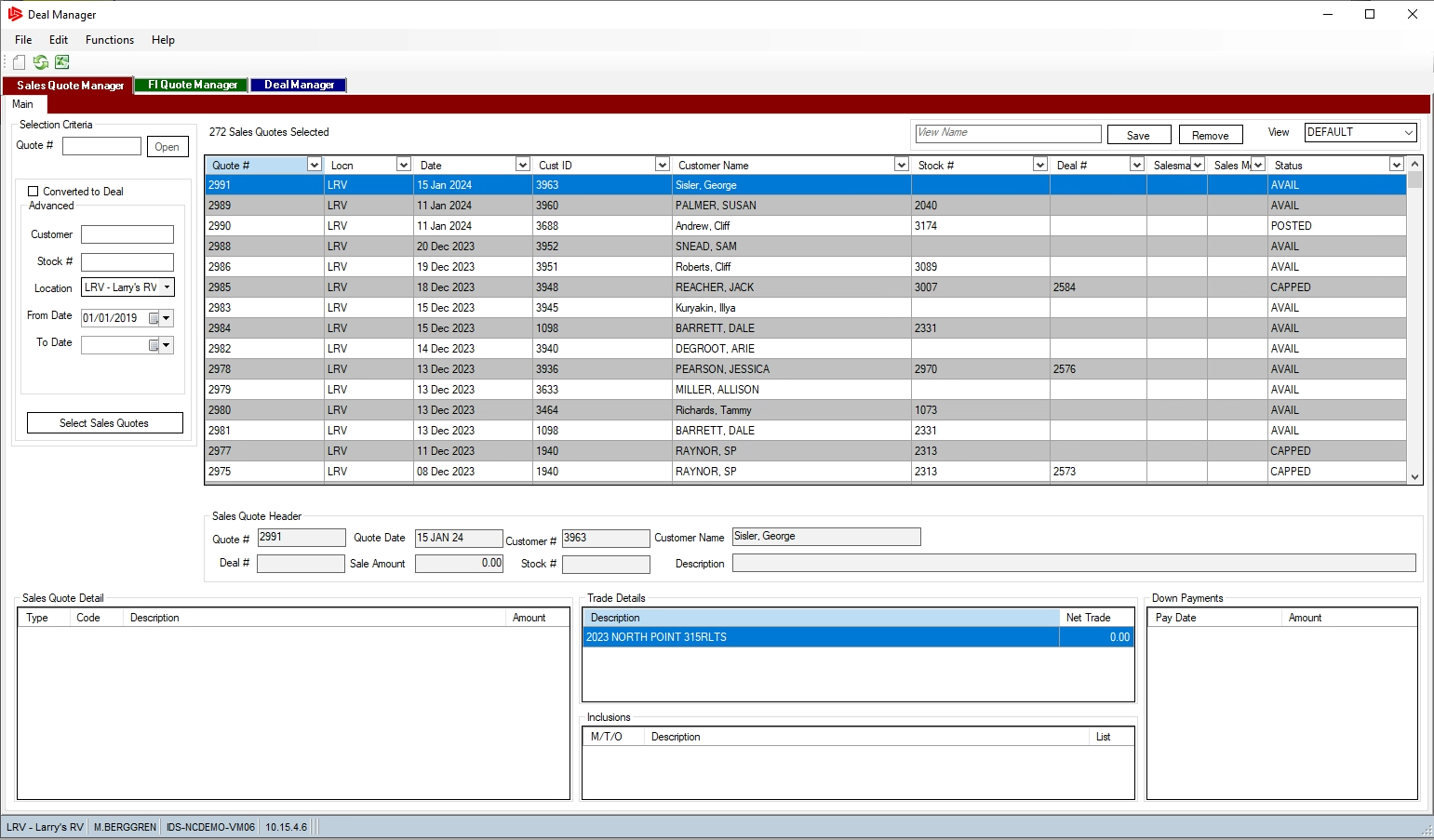 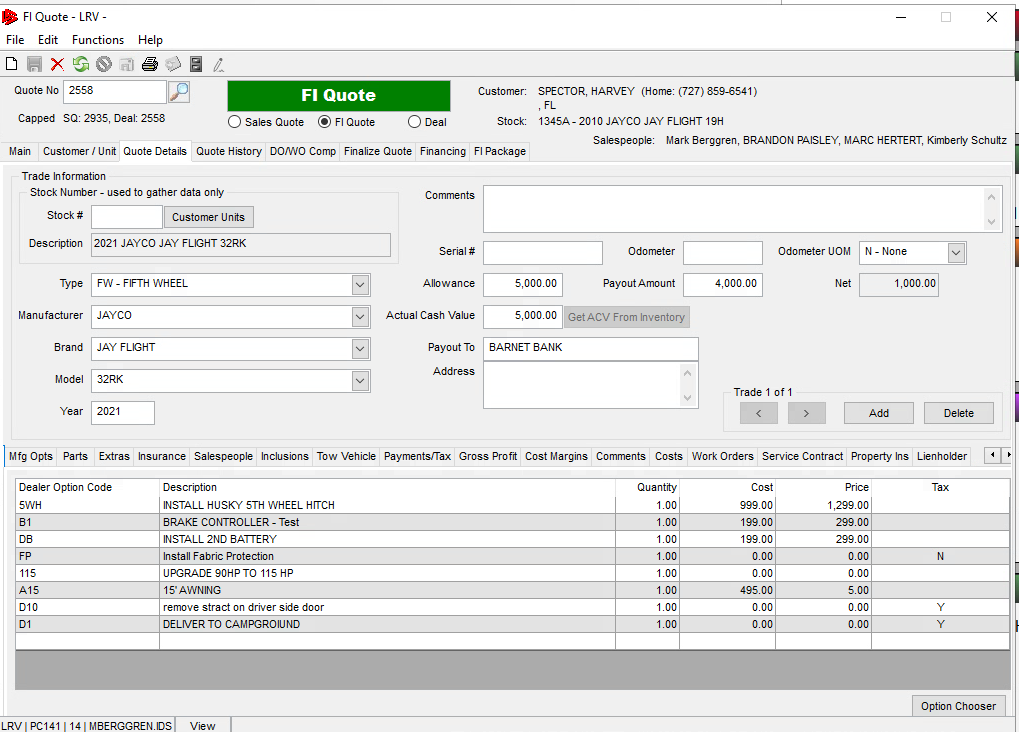 Let’s create a Deal, by clicking on File
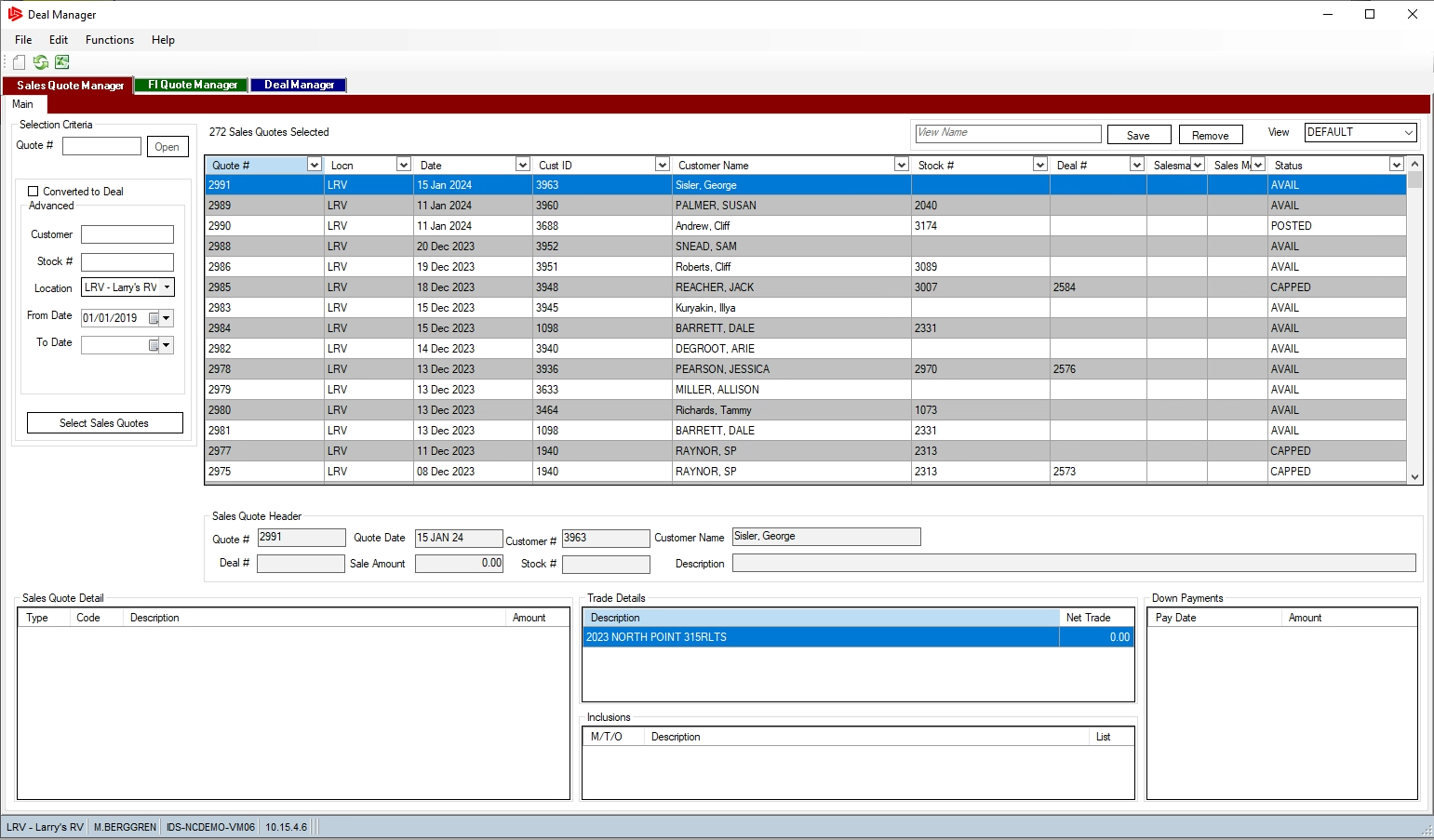 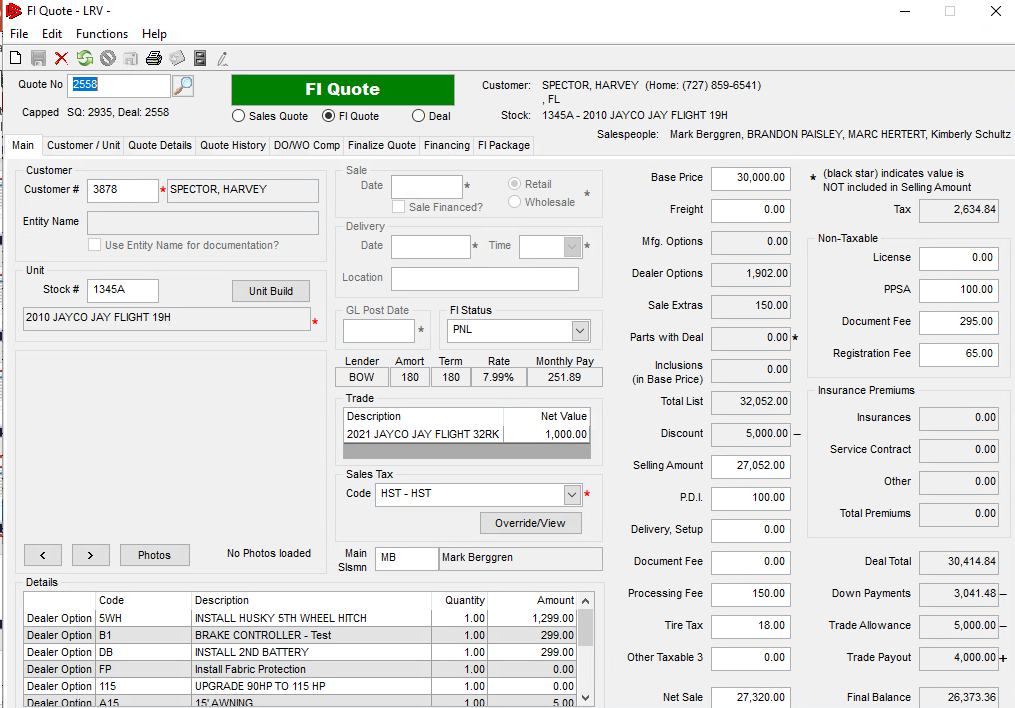 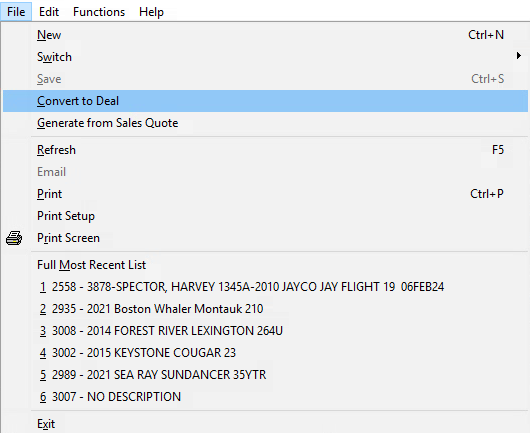 Pop Quiz…..

What are the 4 Major items happening when a Deal is created ?
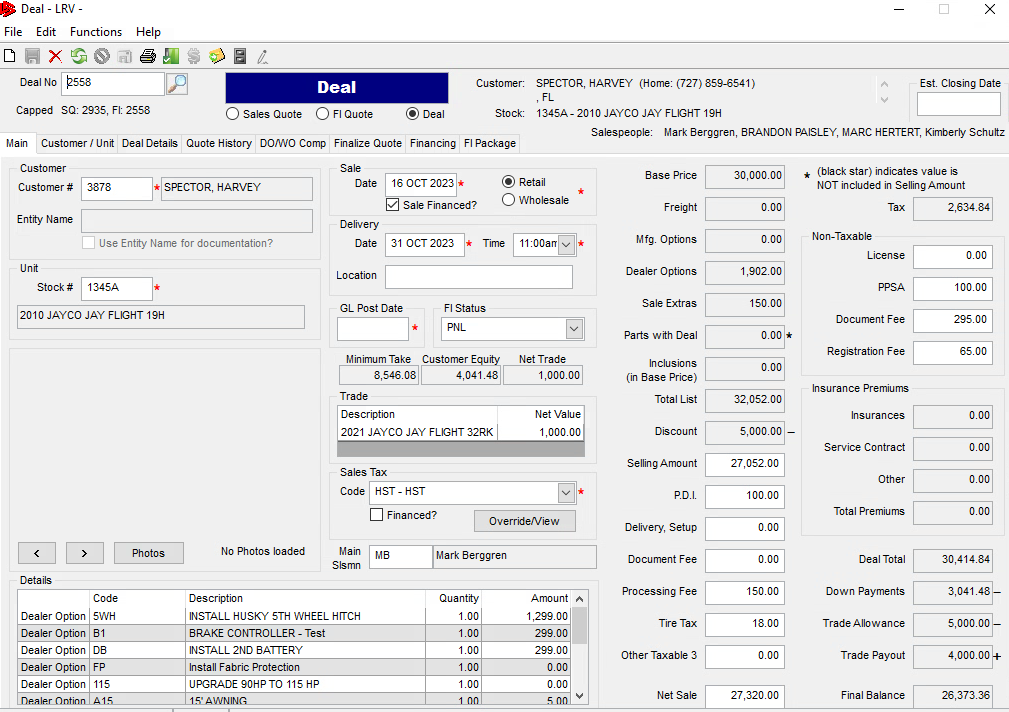 Pop Quiz…..

What are the 4 Major items happening when a Deal is created ?

The Unit status is changed to “Sold Available” or “Sold On Order”

You are prompted to create a Sales Work Order

You can receipt a customer deposit into the system 

 An email notification is sent letting people know a unit has been Sold
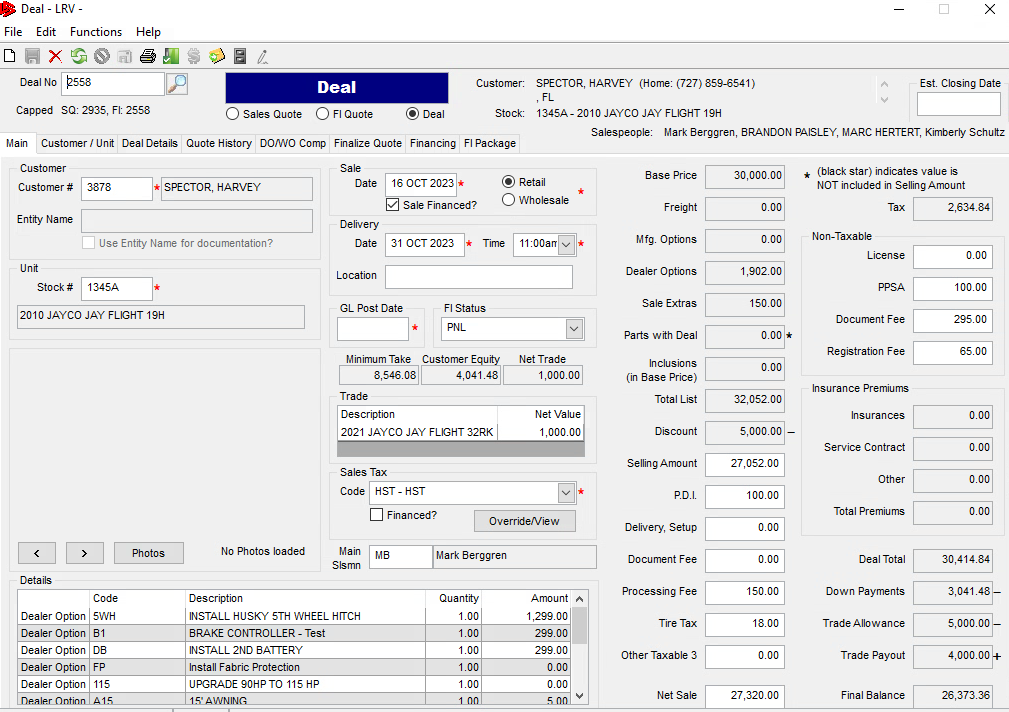 Pop Quiz…..

What are the 4 Major items happening when a Deal is created ?

The Unit status is changed to “Sold Available” or “Sold On Order”

You are prompted to create a Sales Work Order

You can receipt a customer deposit into the system 

 An email notification is sent letting people know a unit has been Sold
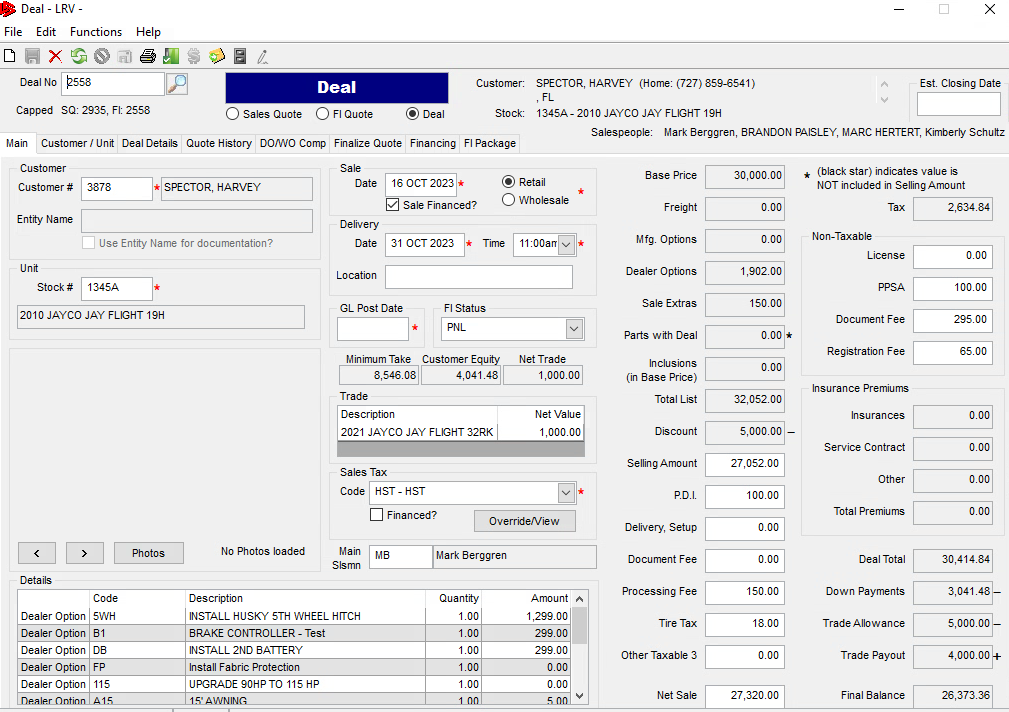 Pop Quiz…..

What are the 4 Major items happening when a Deal is created ?

The Unit status is changed to “Sold Available” or “Sold On Order”

You are prompted to create a Sales Work Order

You can receipt a customer deposit into the system 

 An email notification is sent letting people know a unit has been Sold
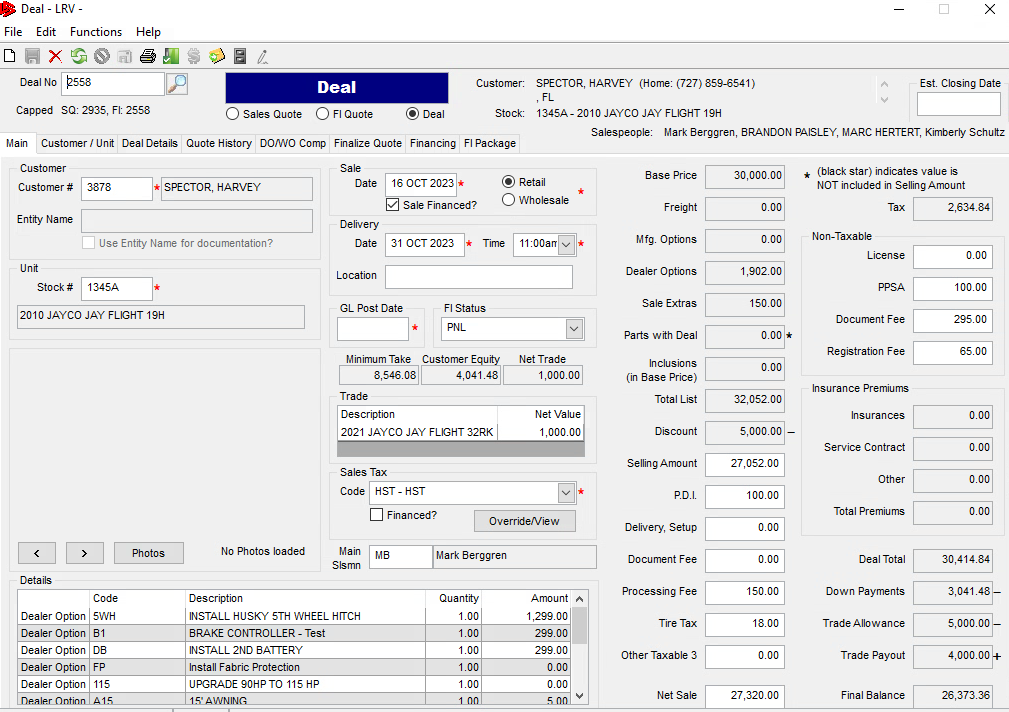 Pop Quiz…..

What are the 4 Major items happening when a Deal is created ?

The Unit status is changed to “Sold Available” or “Sold On Order”

You are prompted to create a Sales Work Order

You can receipt a customer deposit into the system 

 An email notification is sent letting people know a unit has been Sold
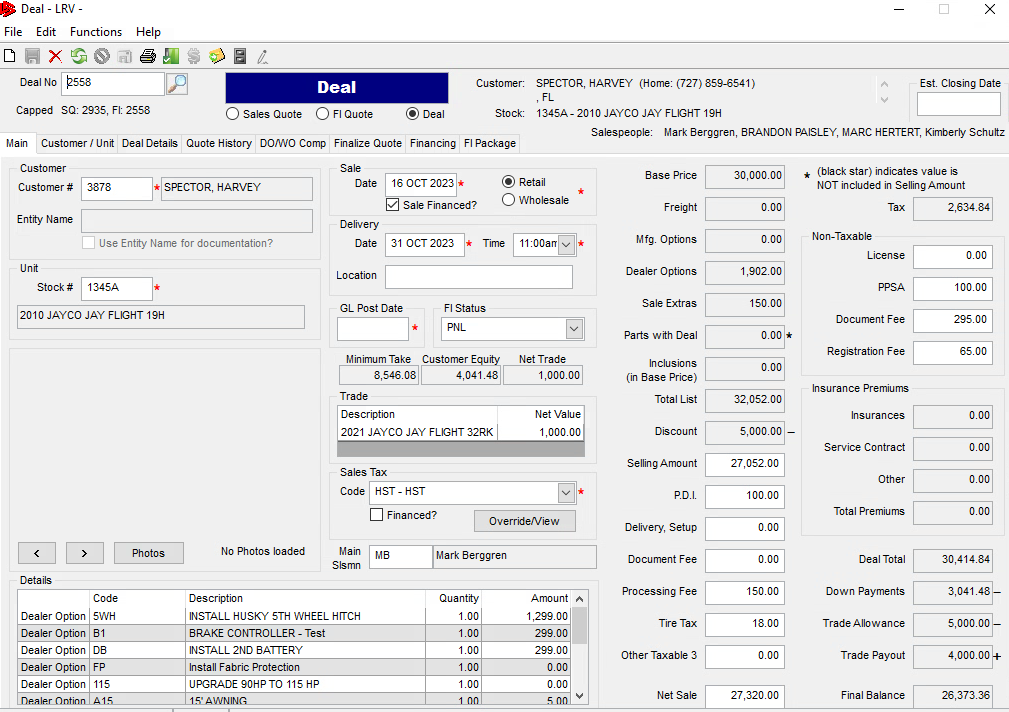 Same tabs as FI Quote
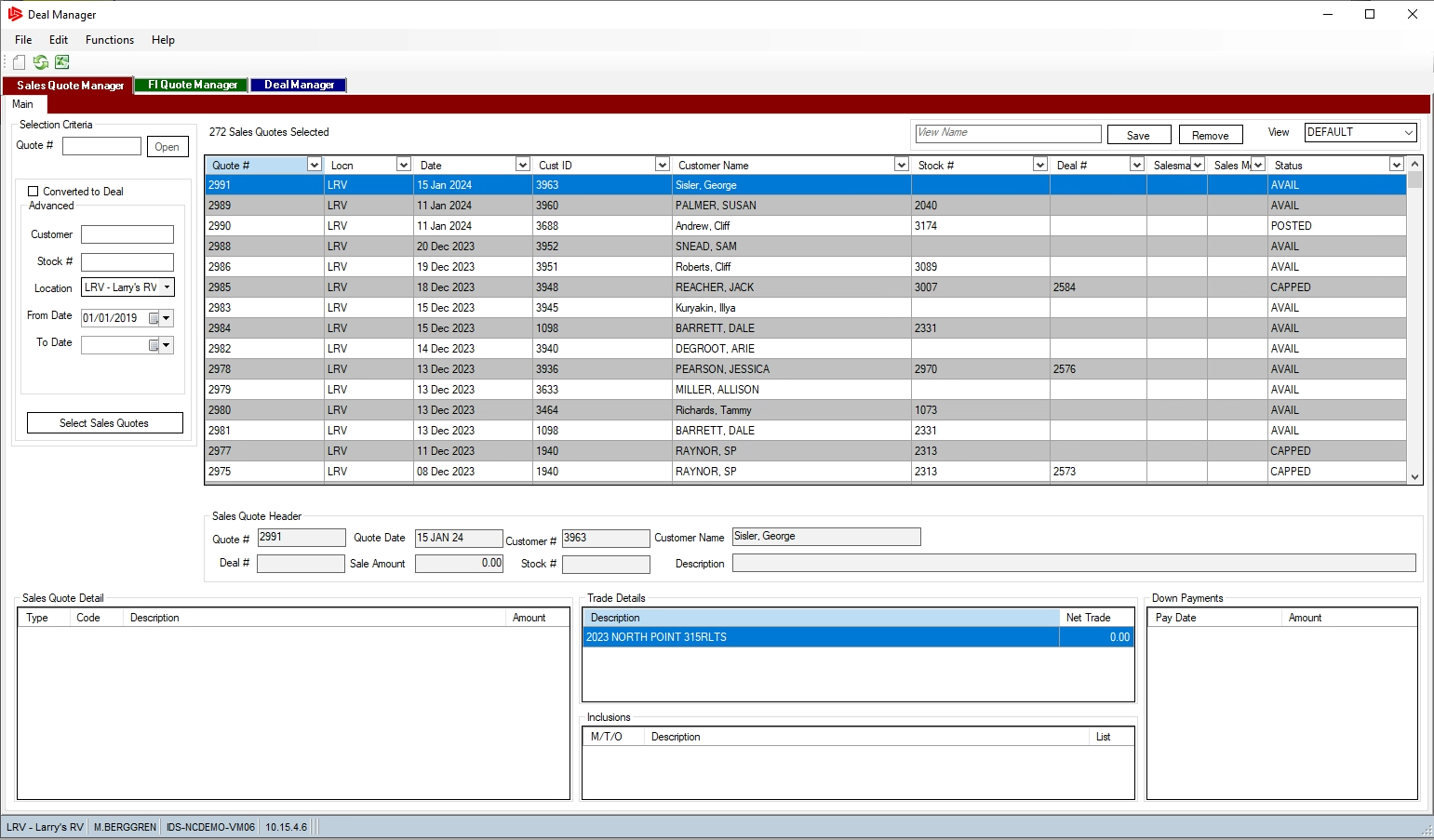 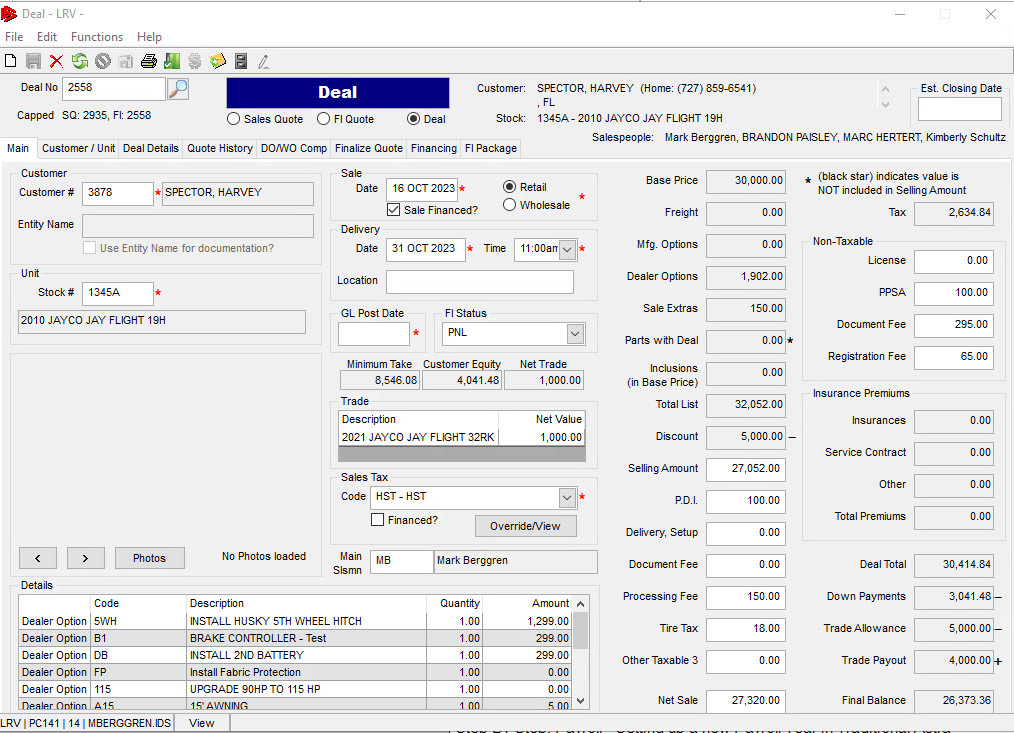 Additional “Commissions” tab and additional payment functionality in the Payments/Tax” tab
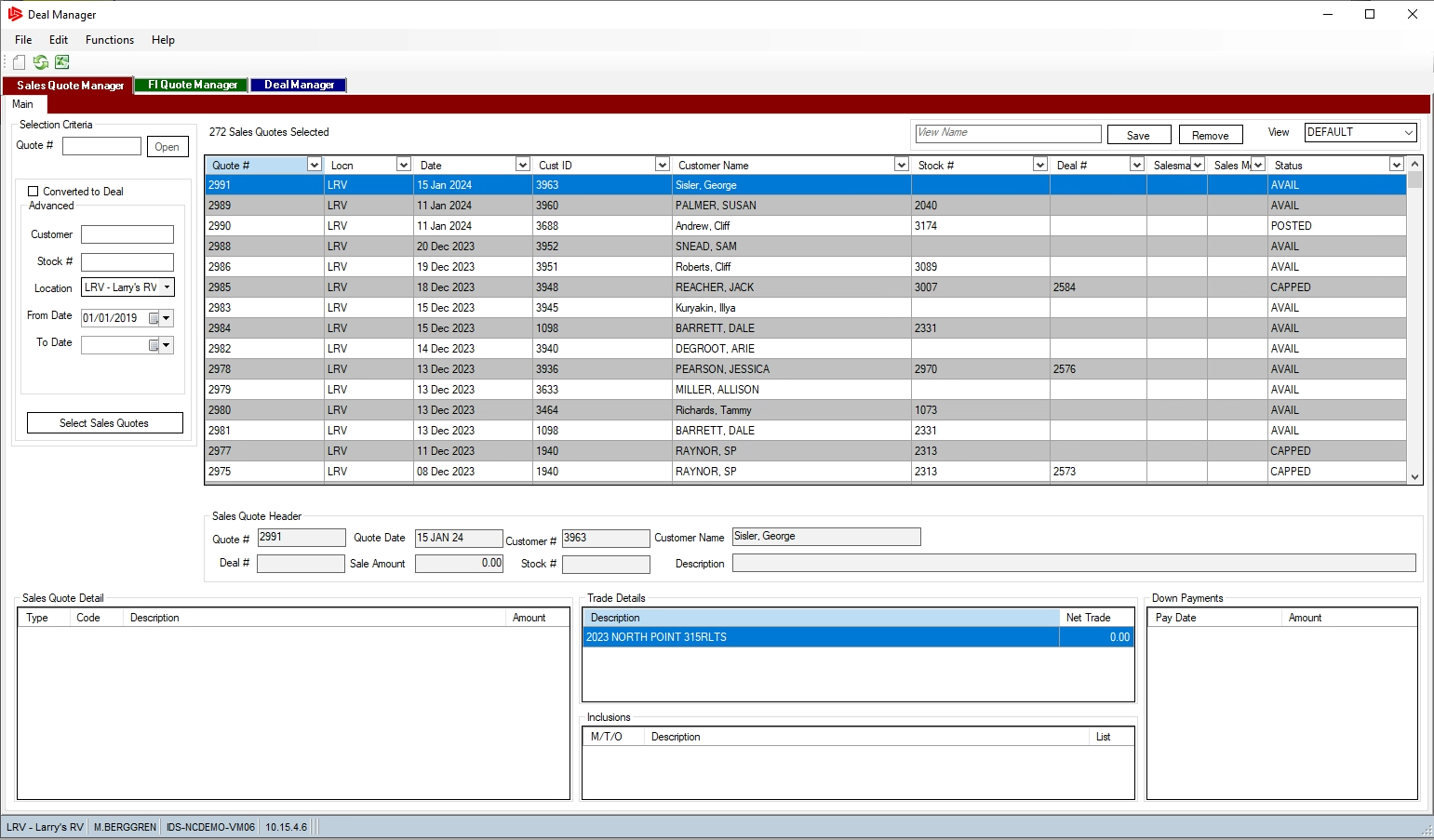 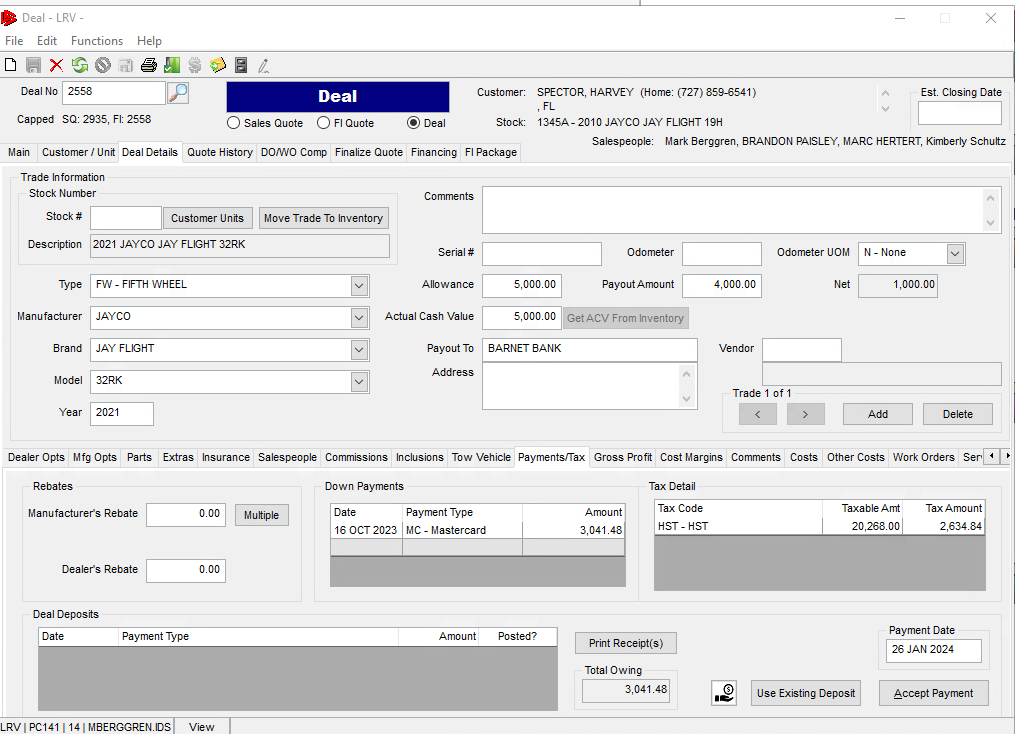 Must be filled out before unit will post
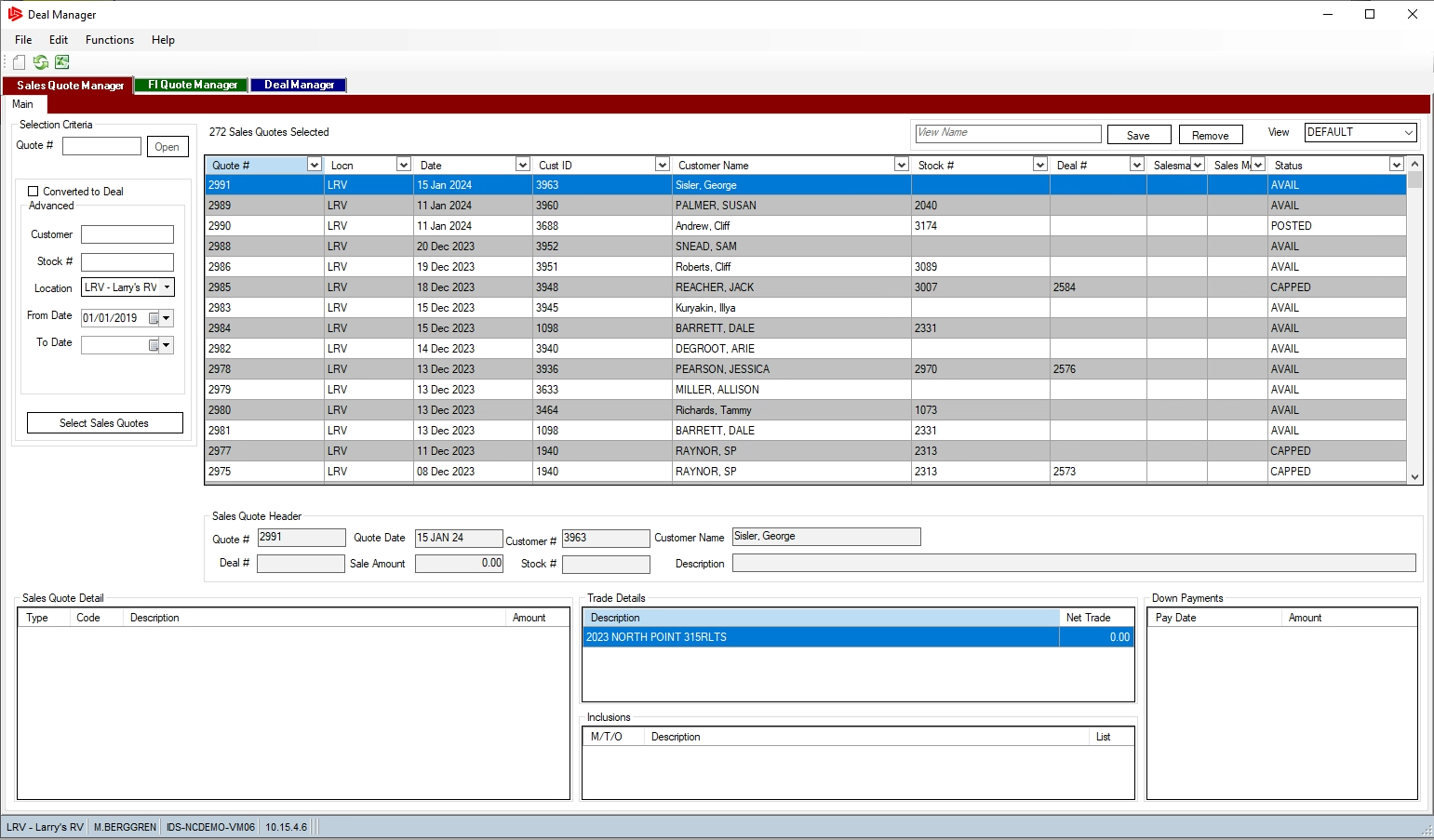 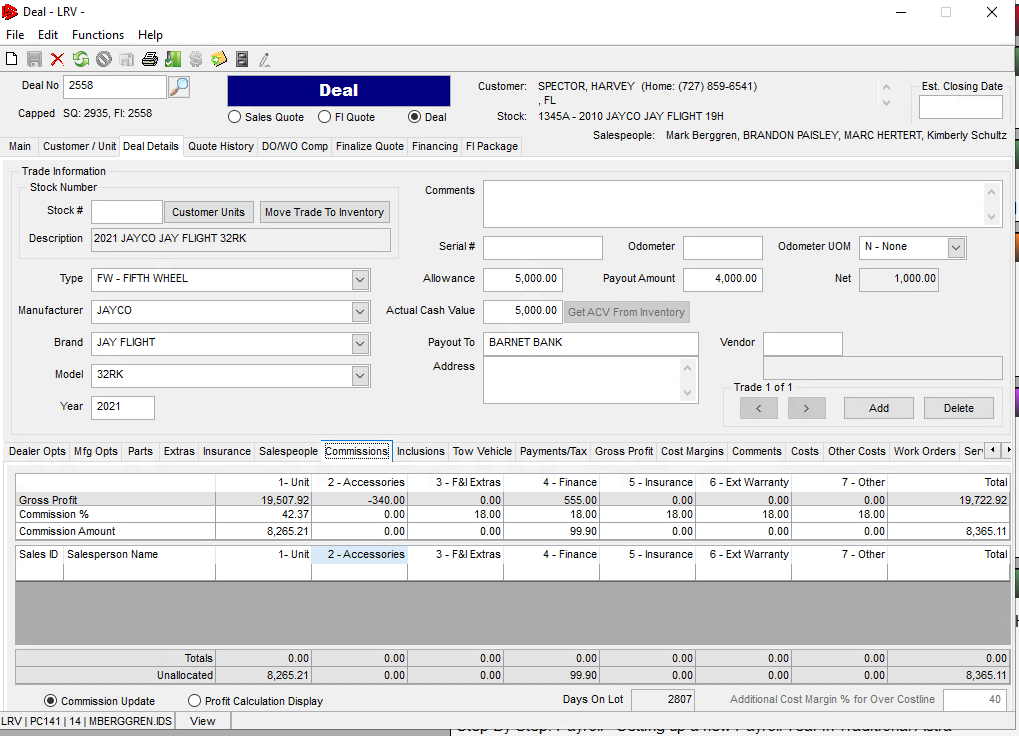 The “Deal” is where you can receipt in a payment.
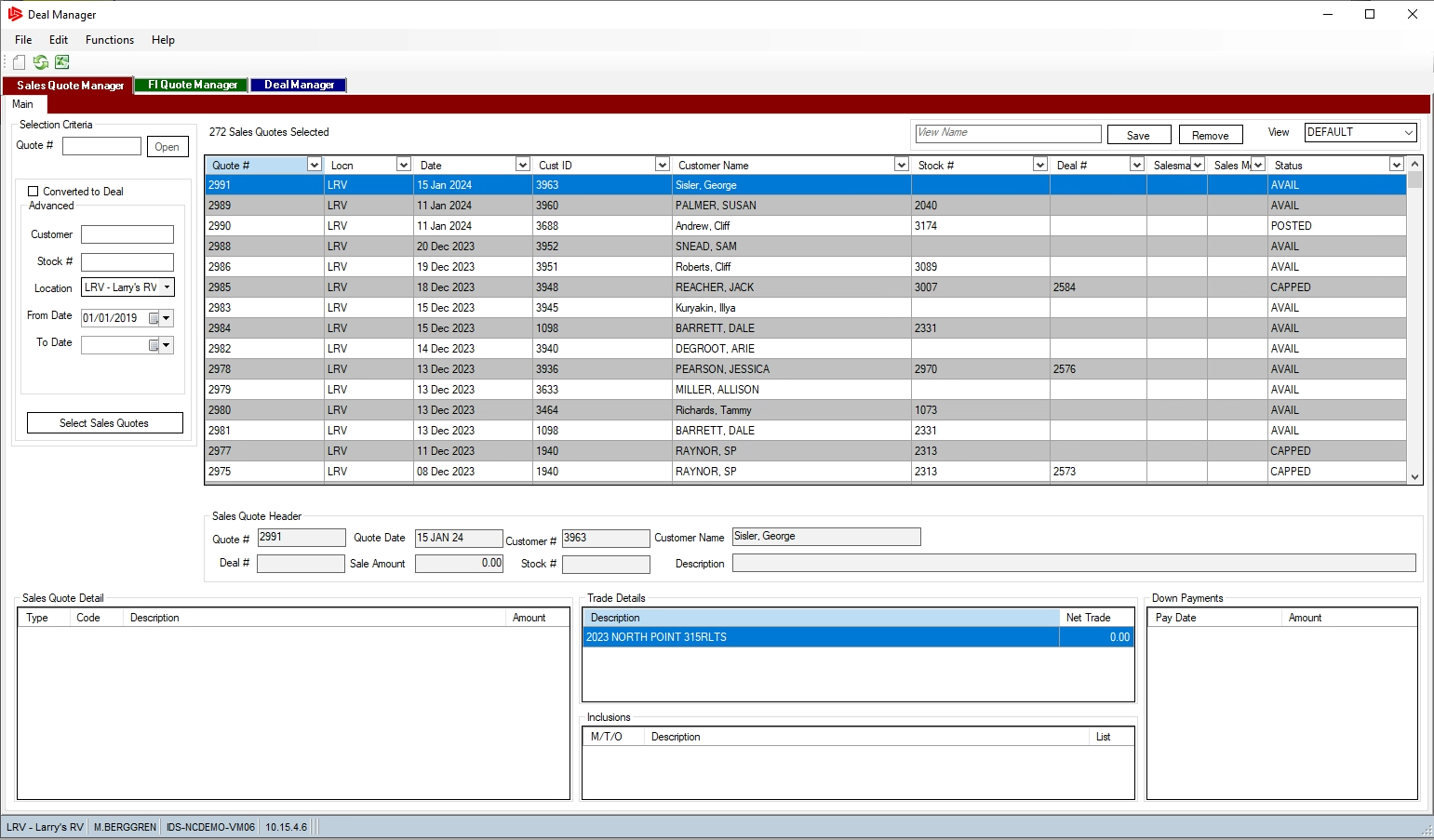 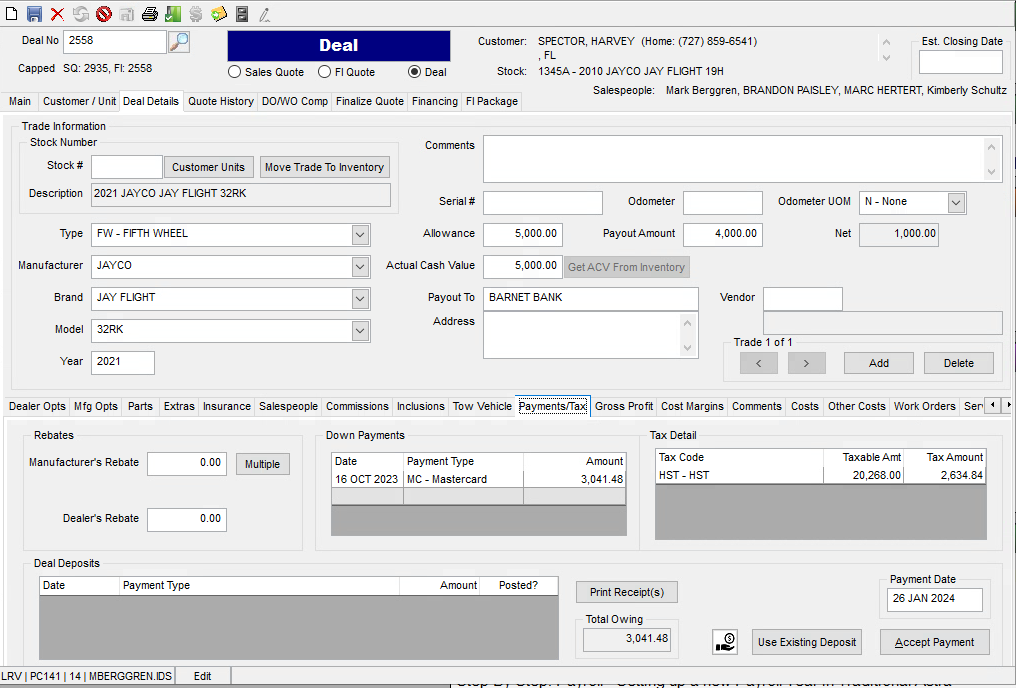 The “Deal Manager” “Main” tab is where you can see all your Sold but not delivered units “SA”
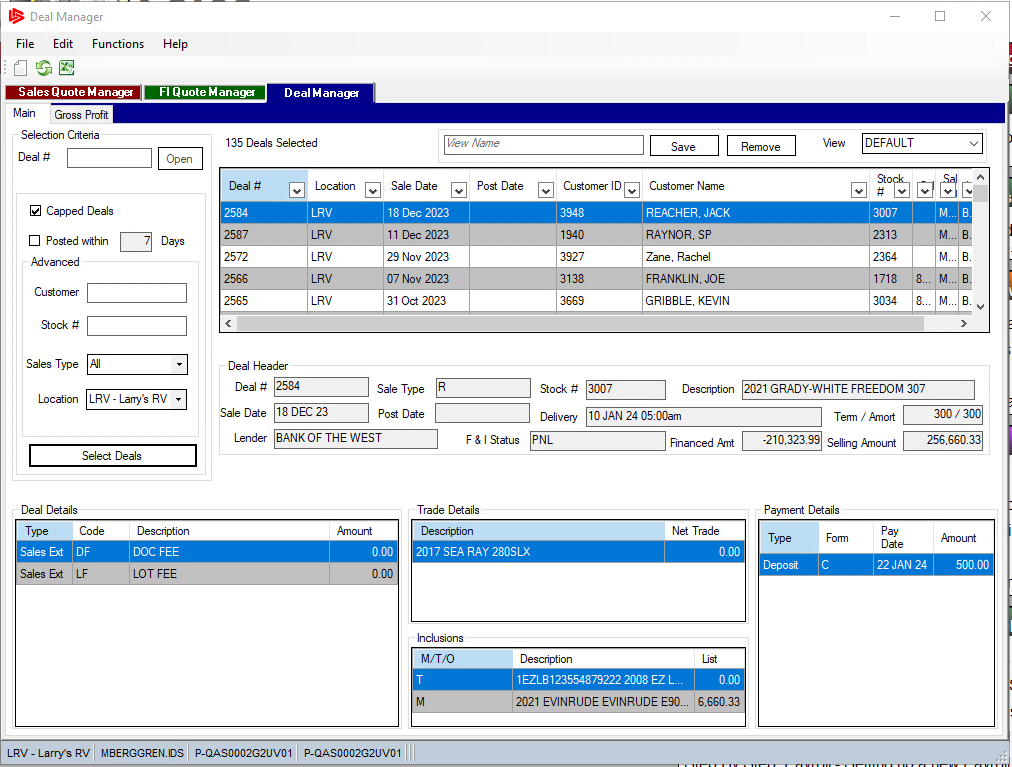 The “Deal Manager” “Gross Profit” tab is where you can see all you

Pipeline Profits for “Sold but not  delivered units 

Or 

Your profits on posted units
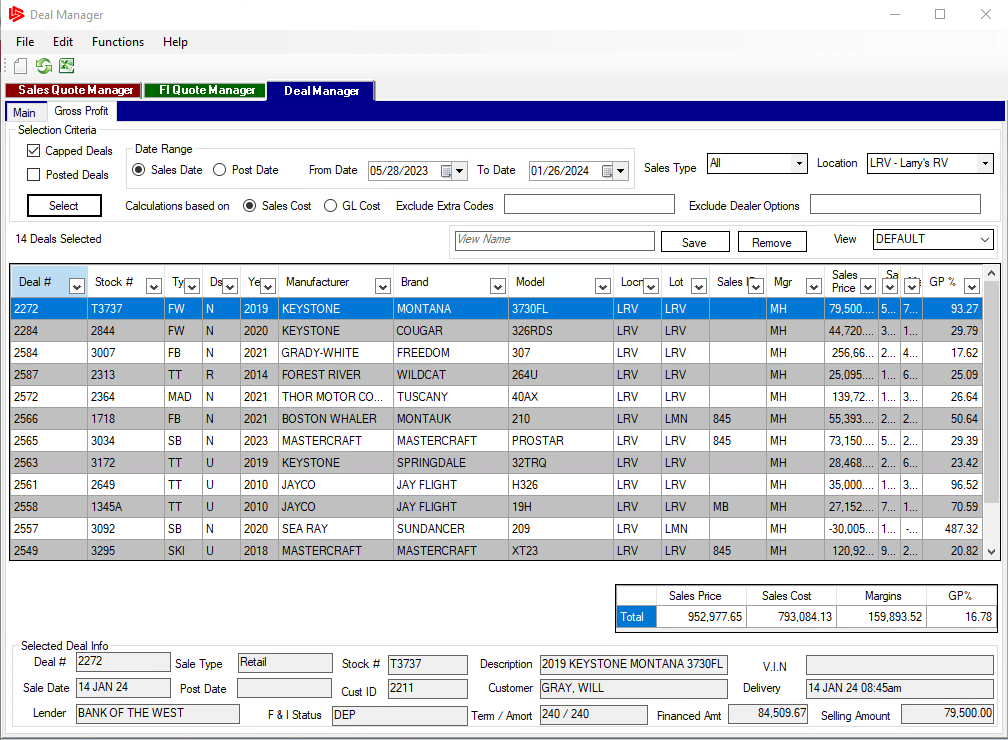 How to get Support Help
The best way to get support is to sign up on the IDS Portal website, 
Visit: https://portal.ids-astra.com/login
Here you can register to send in a support ticket and access the vast amount of online reference materials.
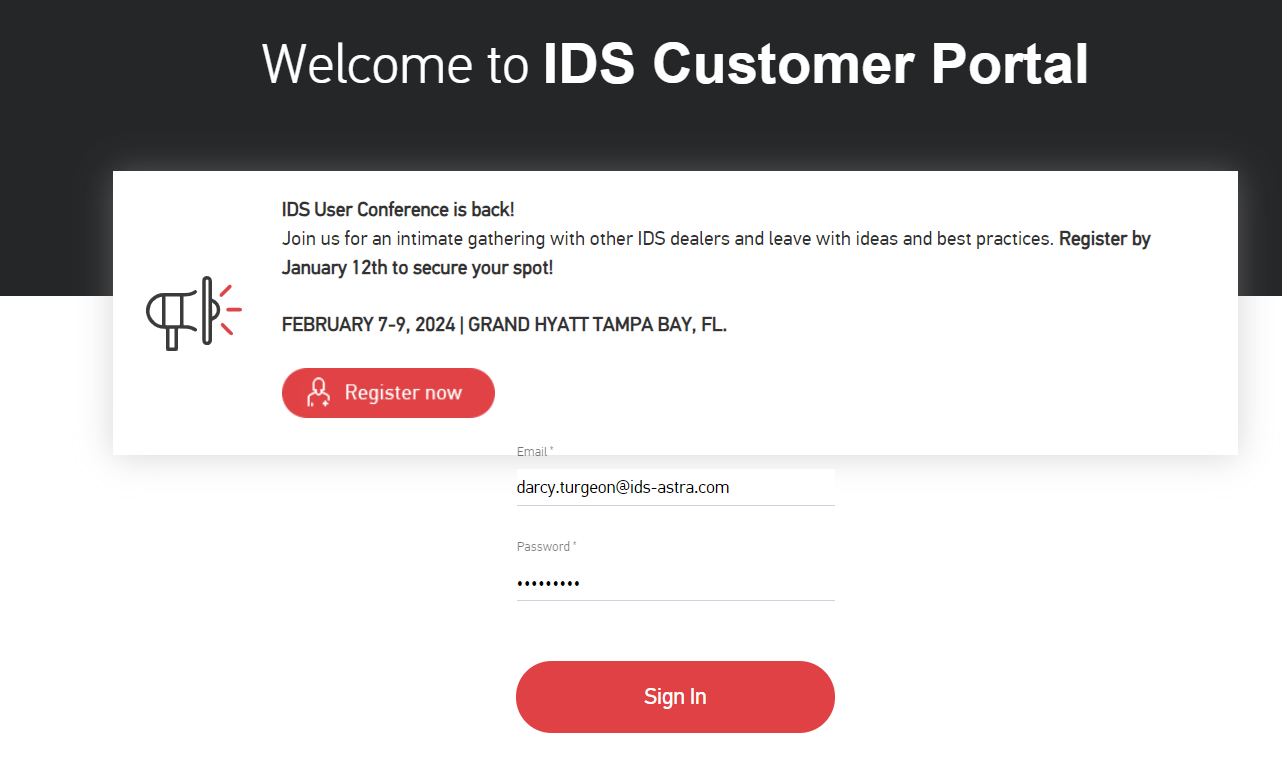